Today’s Schedule


First Period: 6:33 – 6:40
Second Period: 6:46 – 6:53
Third Period: 6:59 – 7:06
Fourth Period: 7:12 – 7:19
Fifth Period: 7:25 – 7:32
Six Period: 7:38 – 7:45
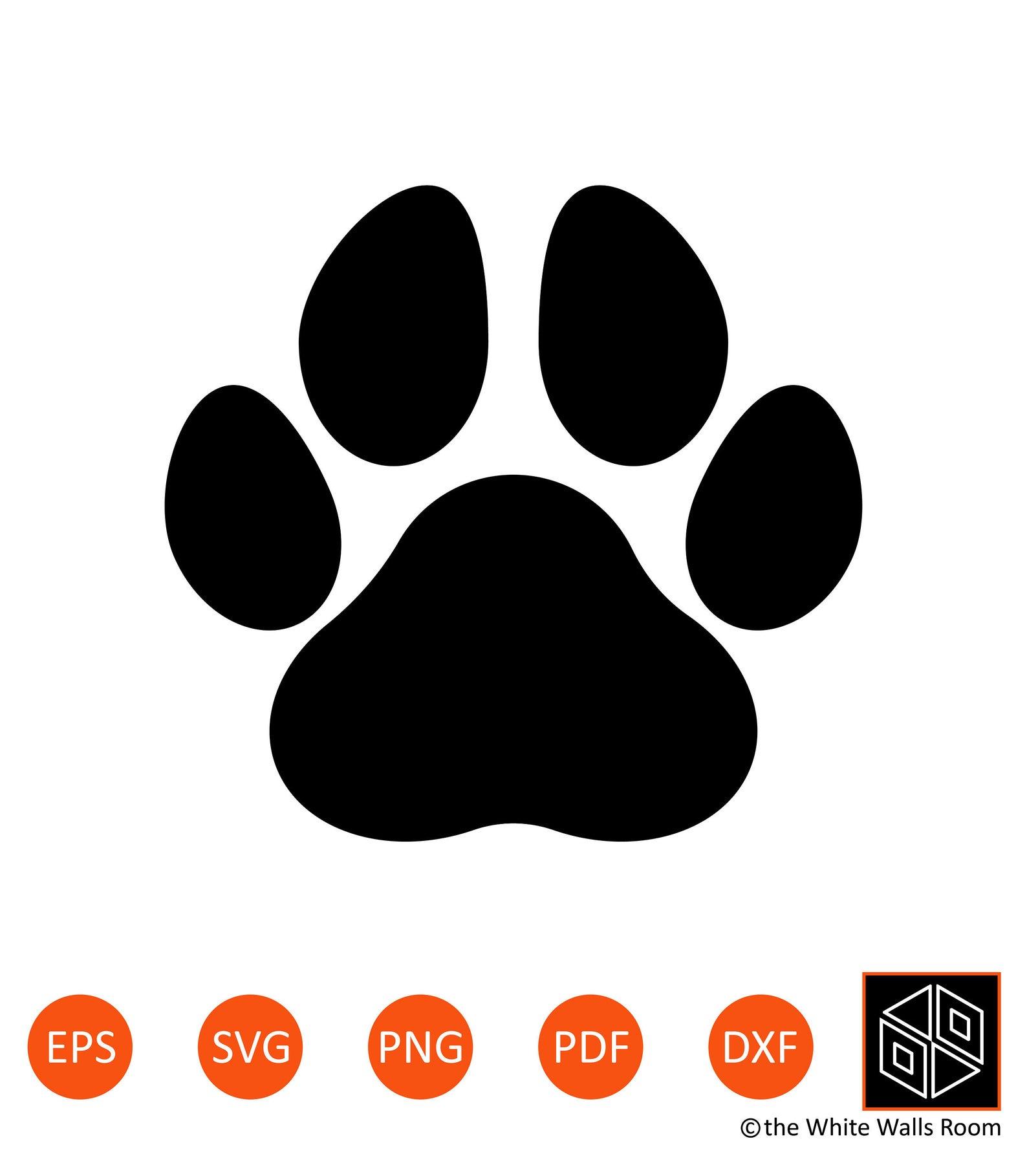 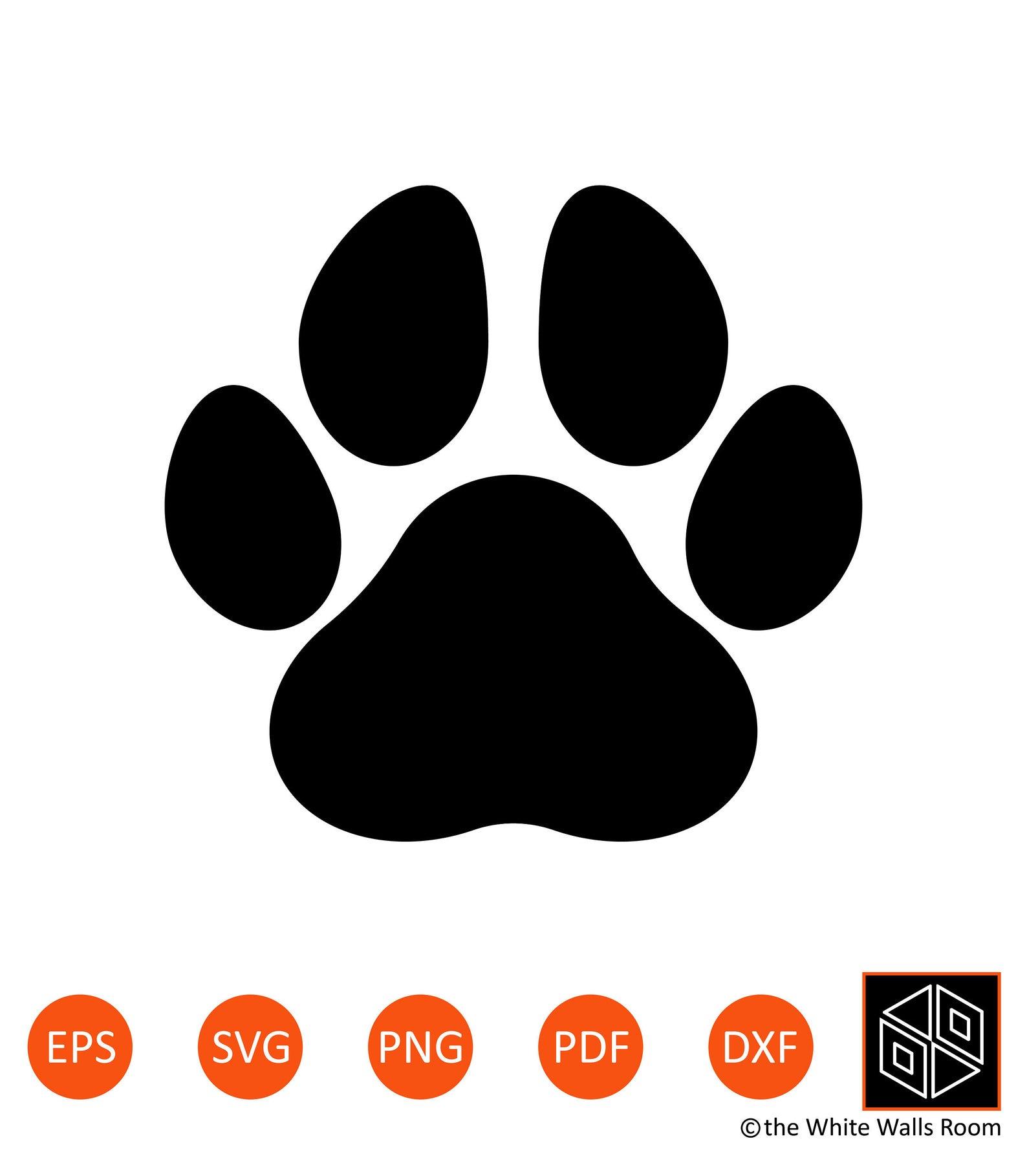 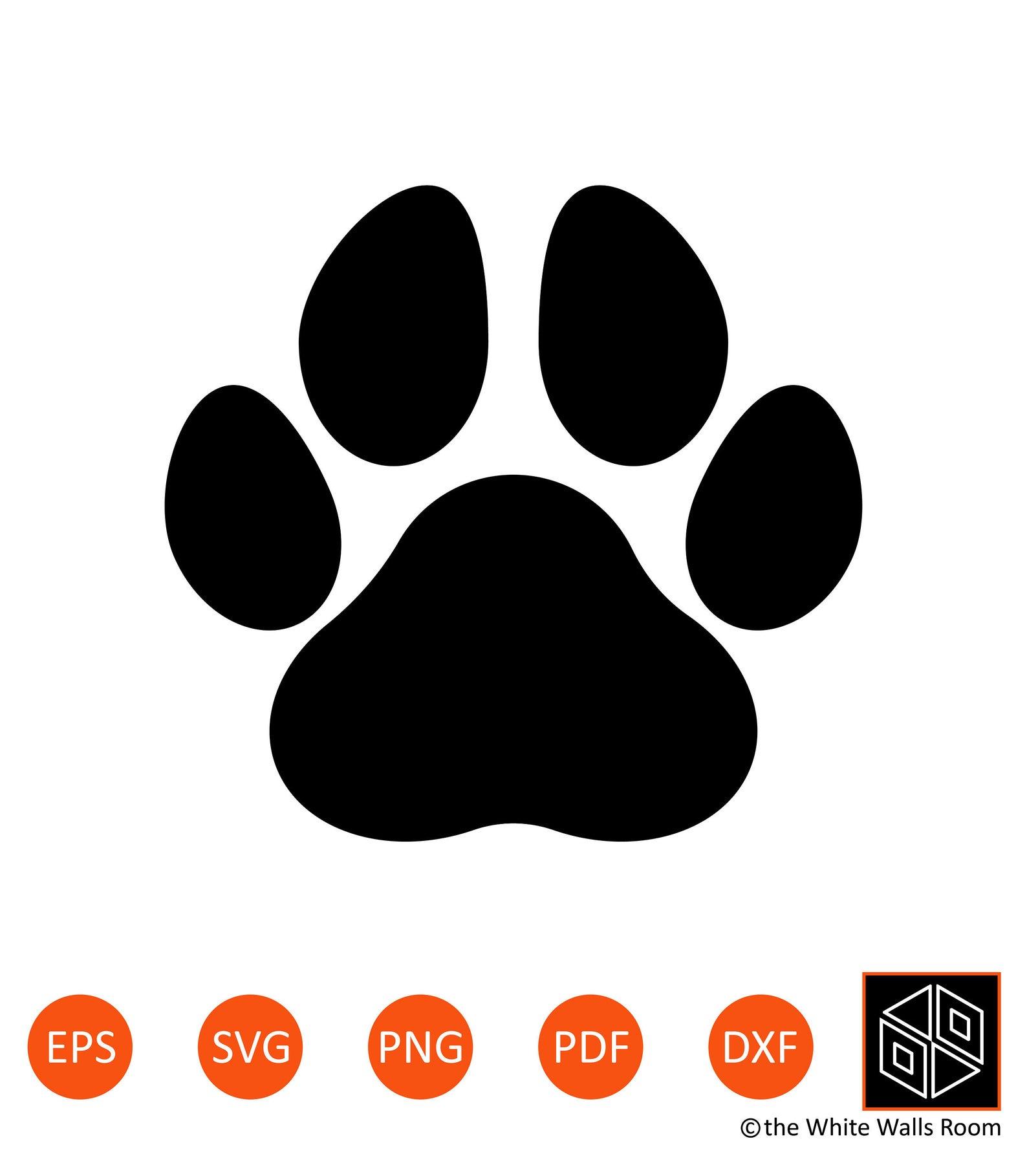 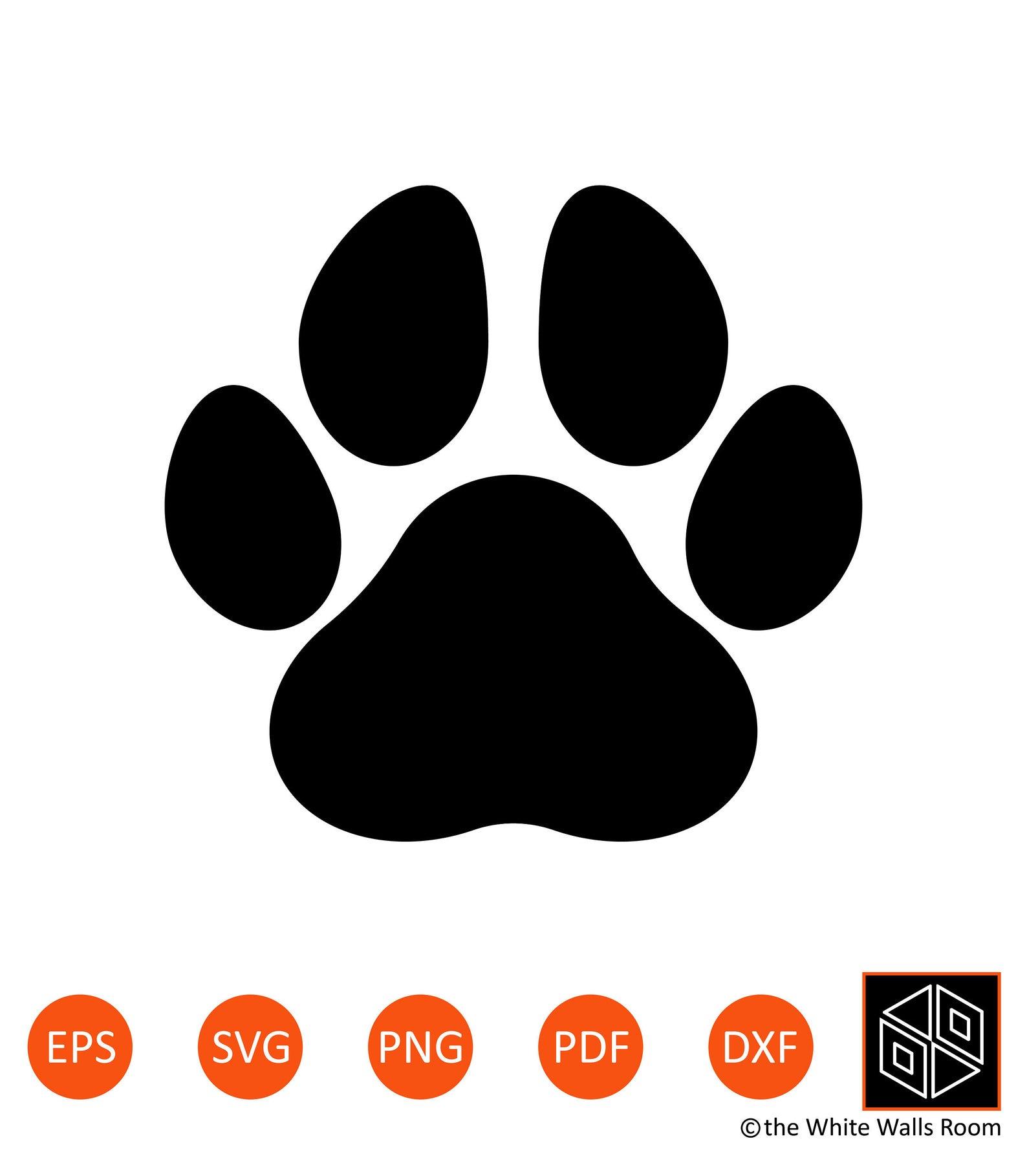 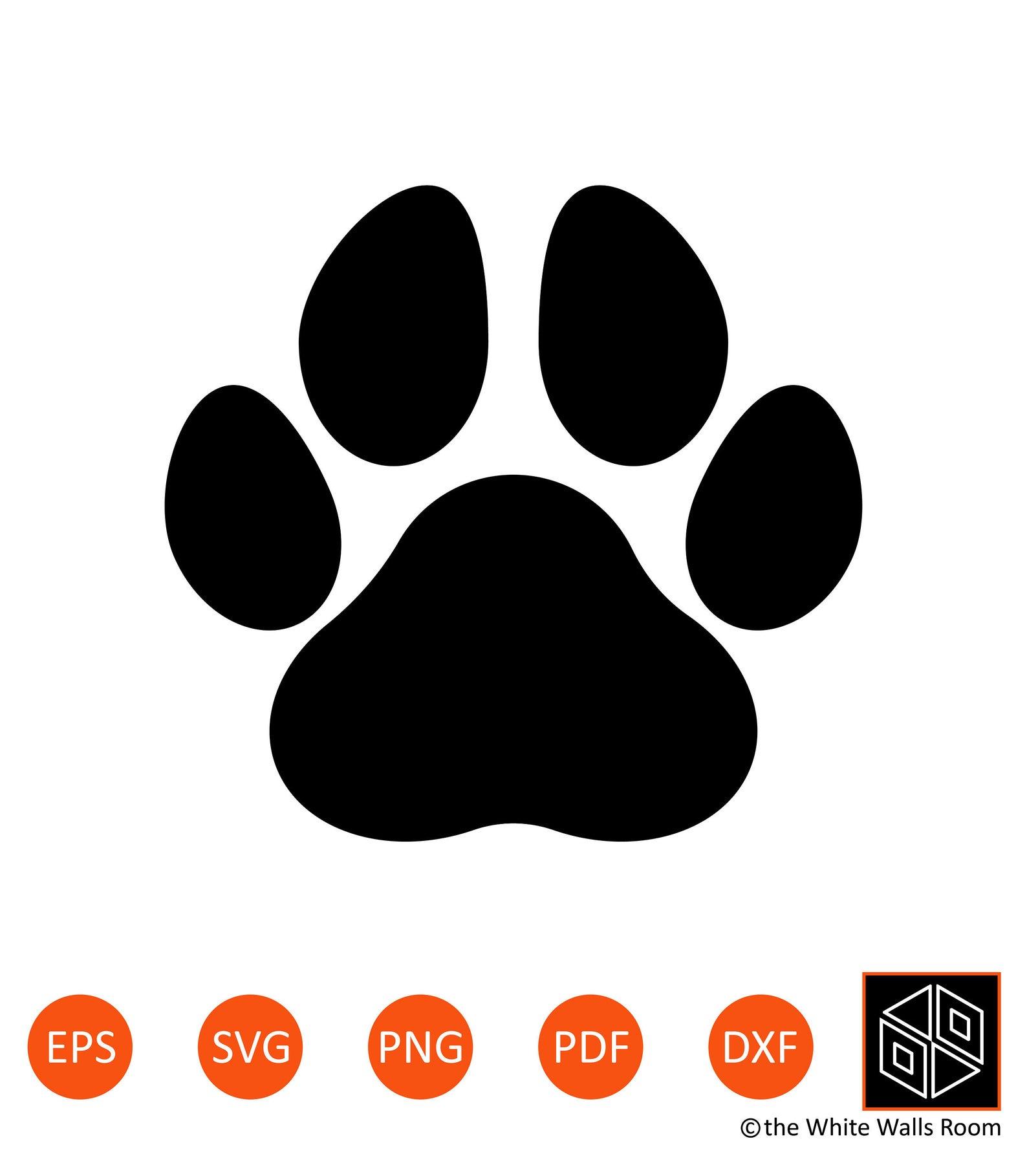 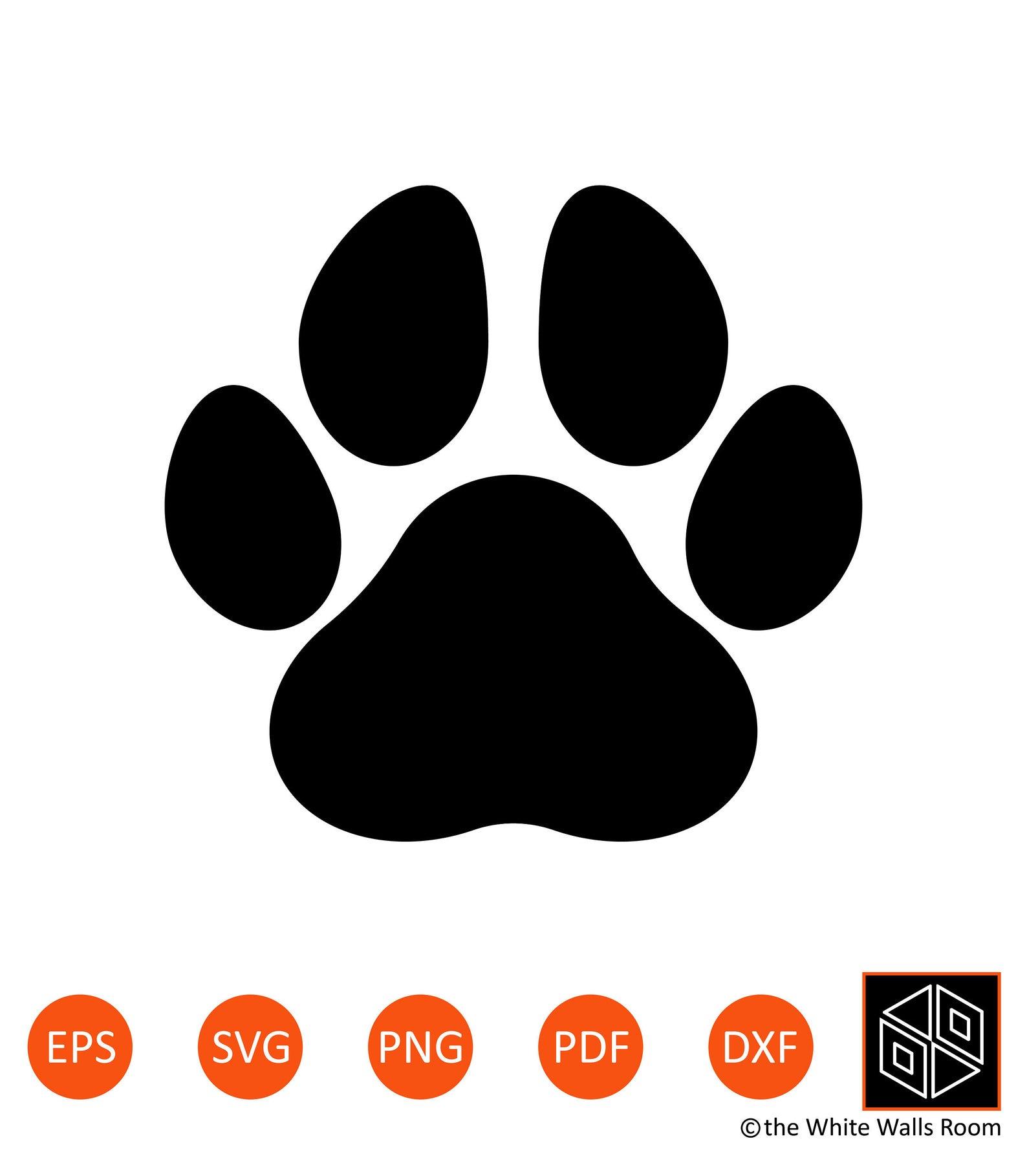 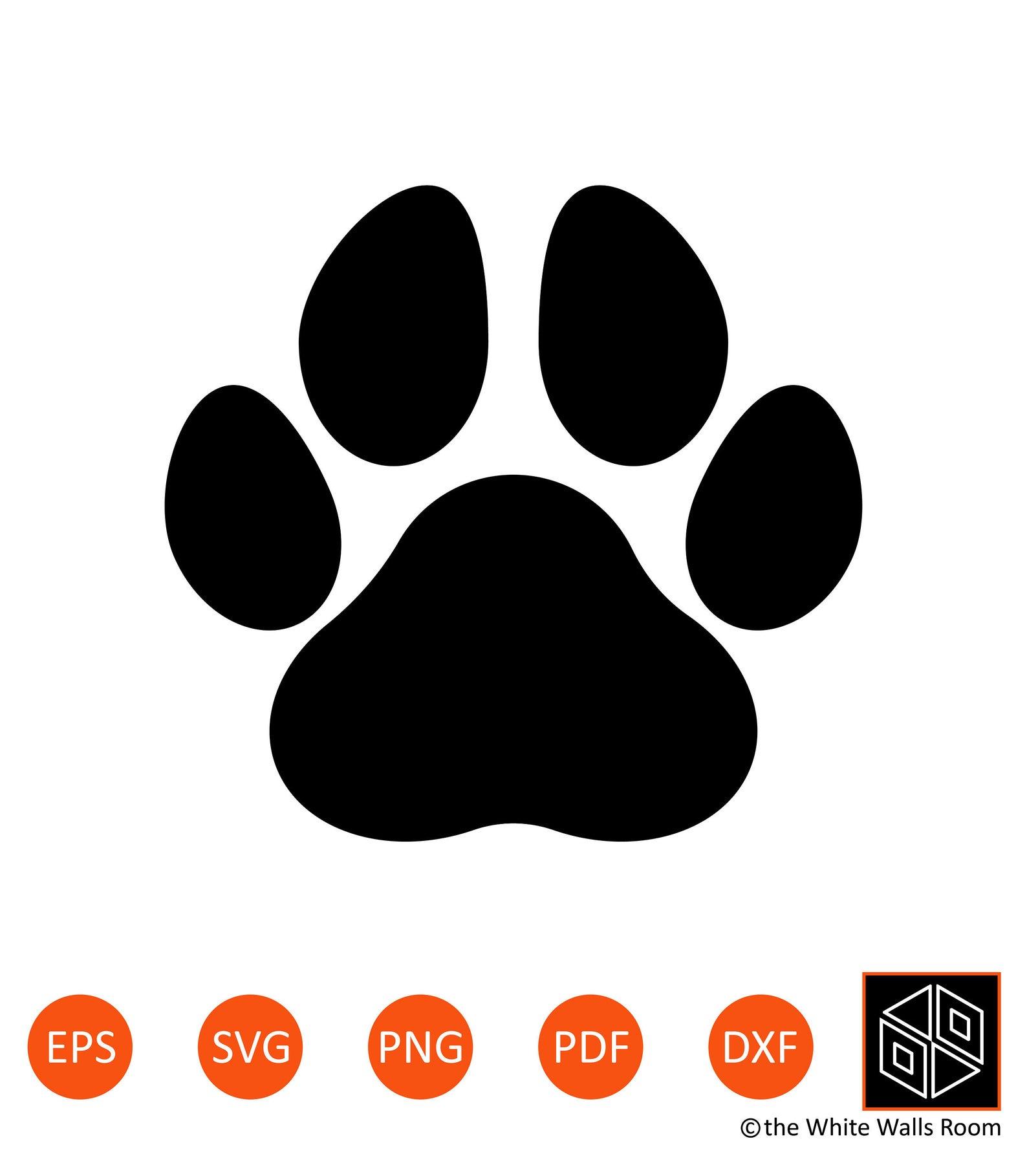 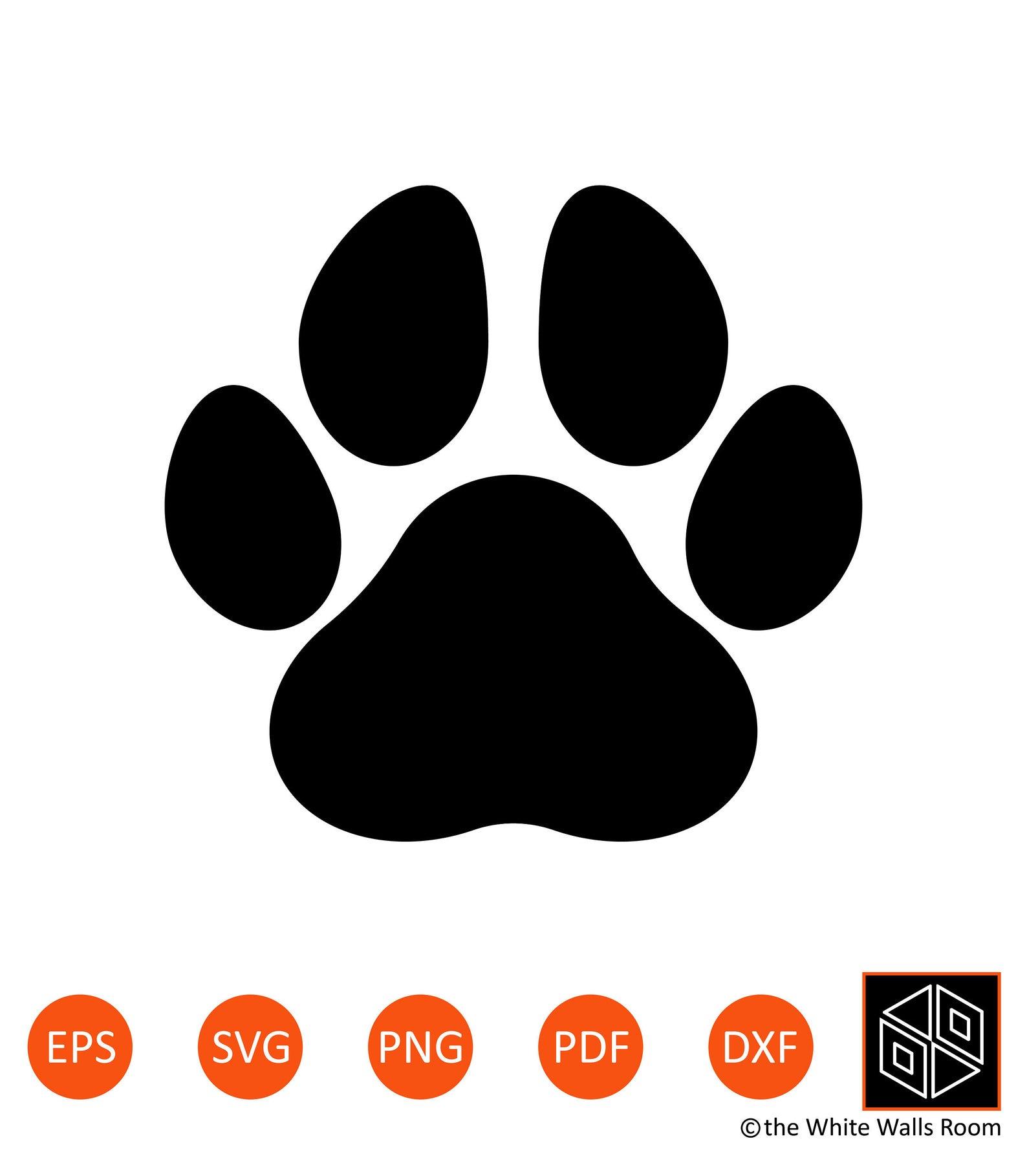 Welcome Back to School!
It’s a great day to be an Ayala Bulldog!
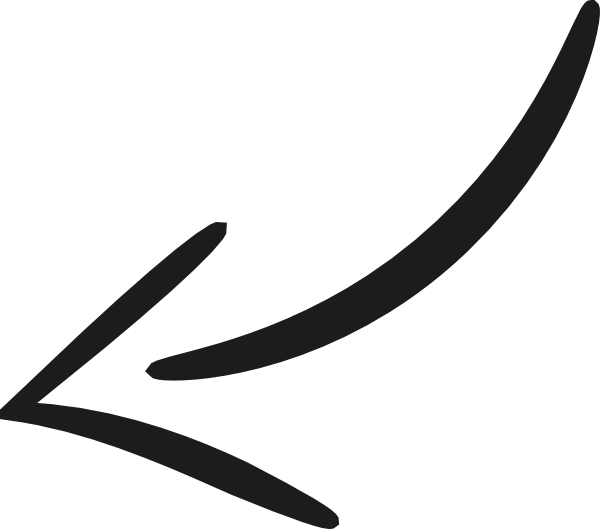 Sign In:
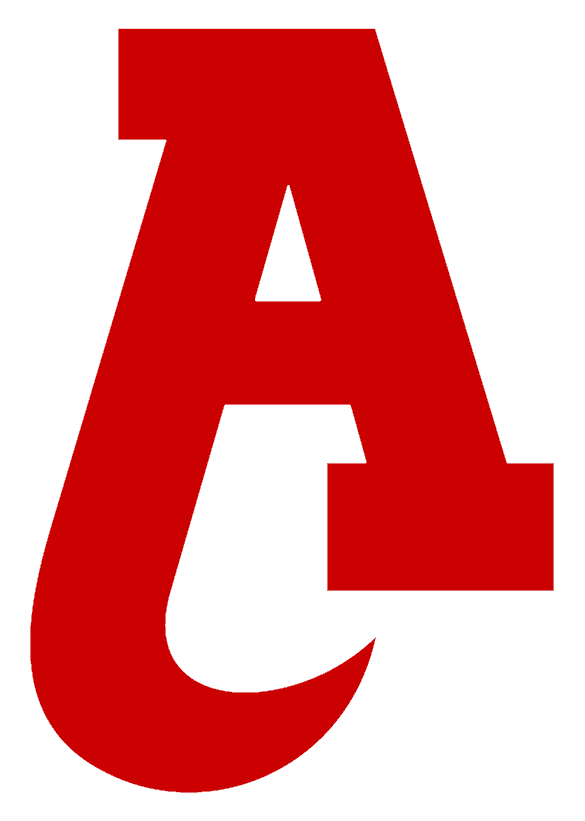 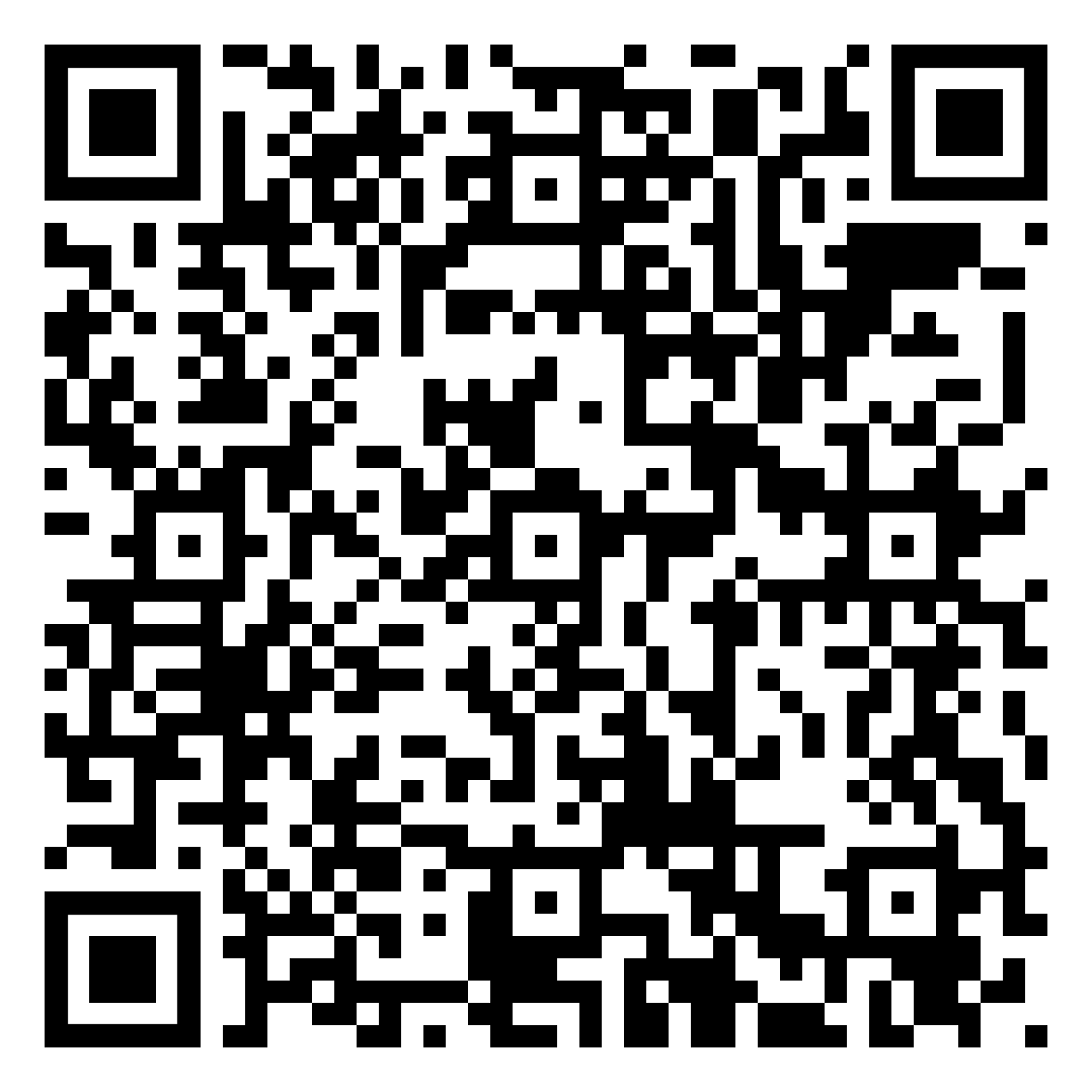 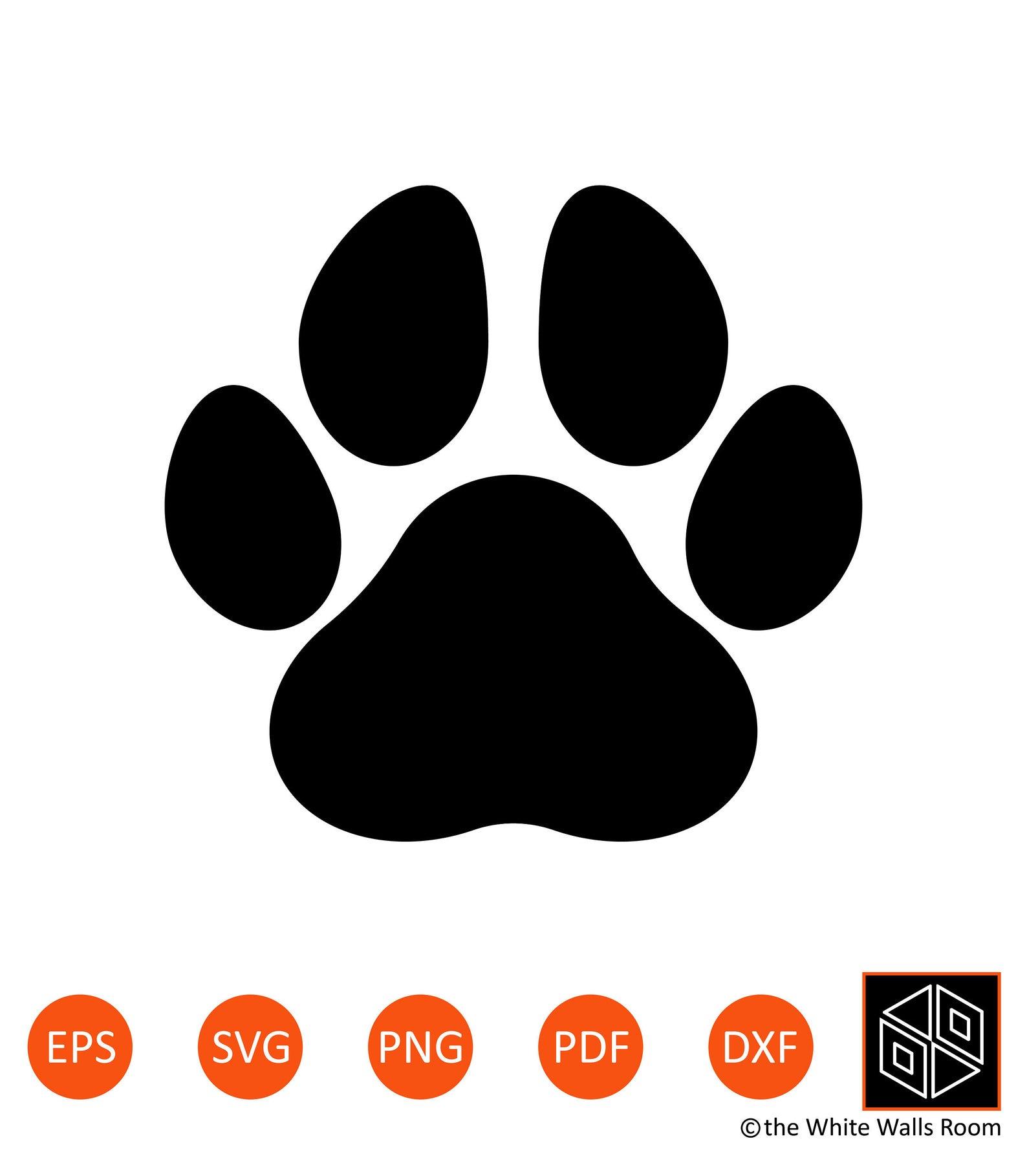 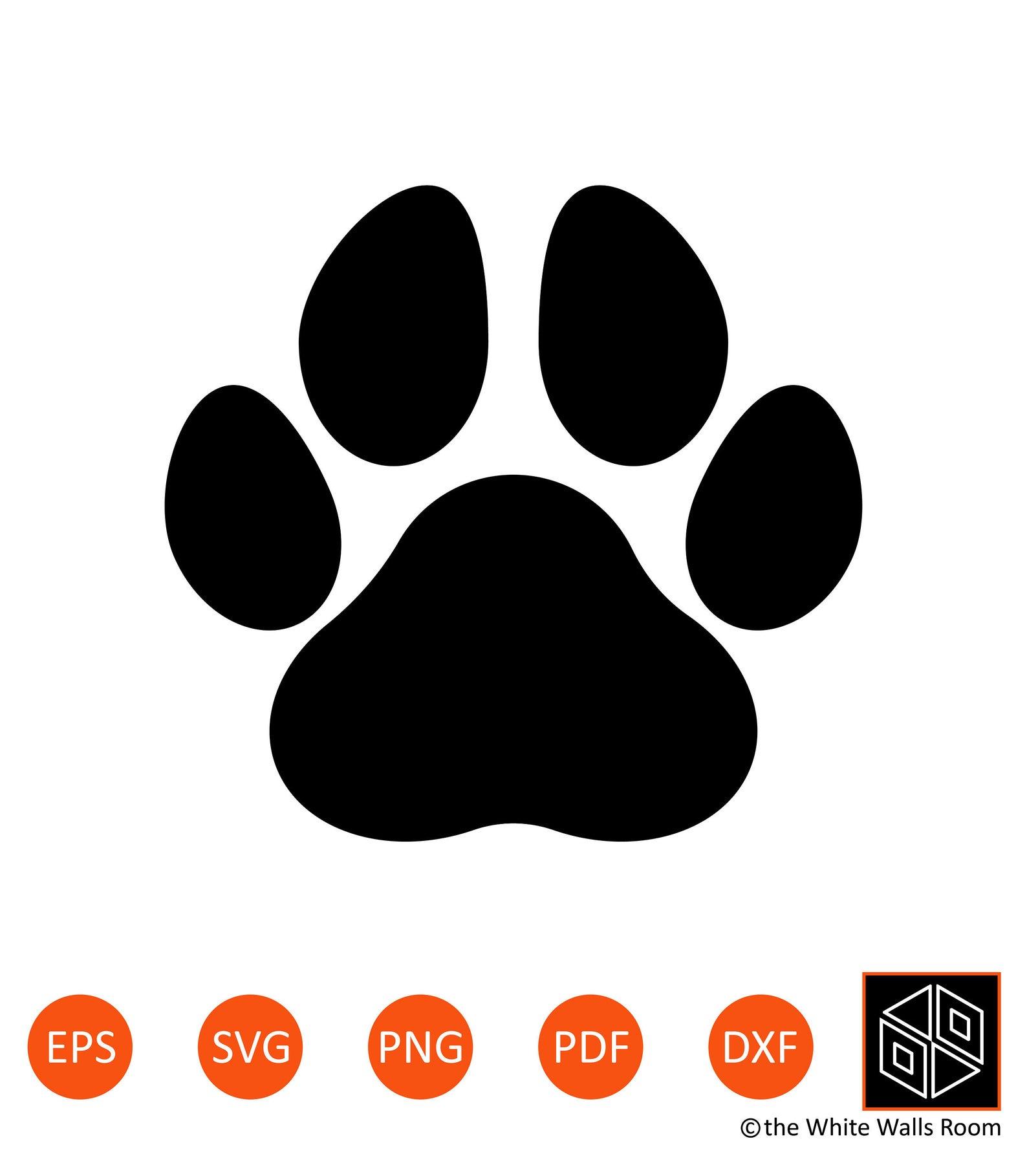 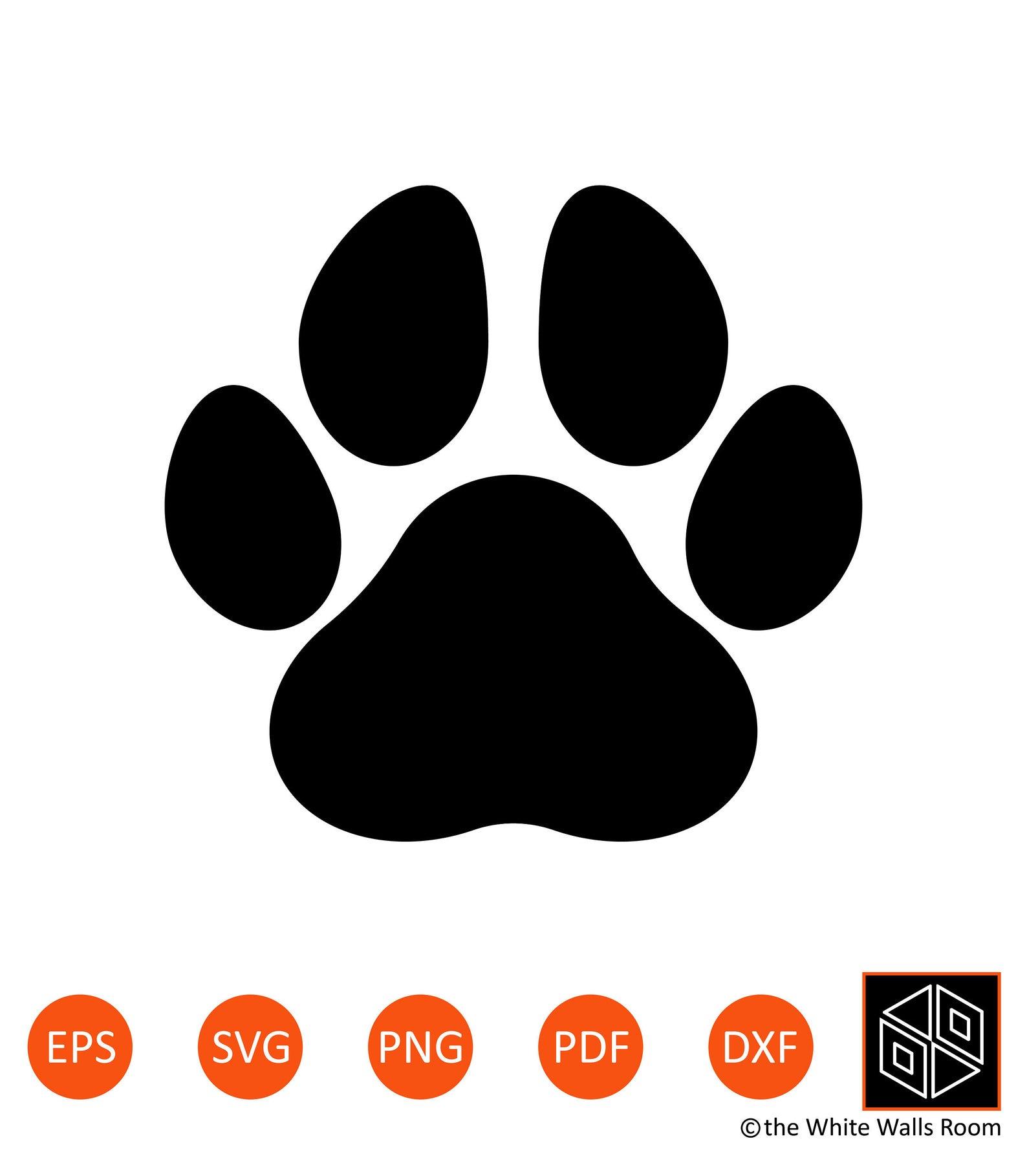 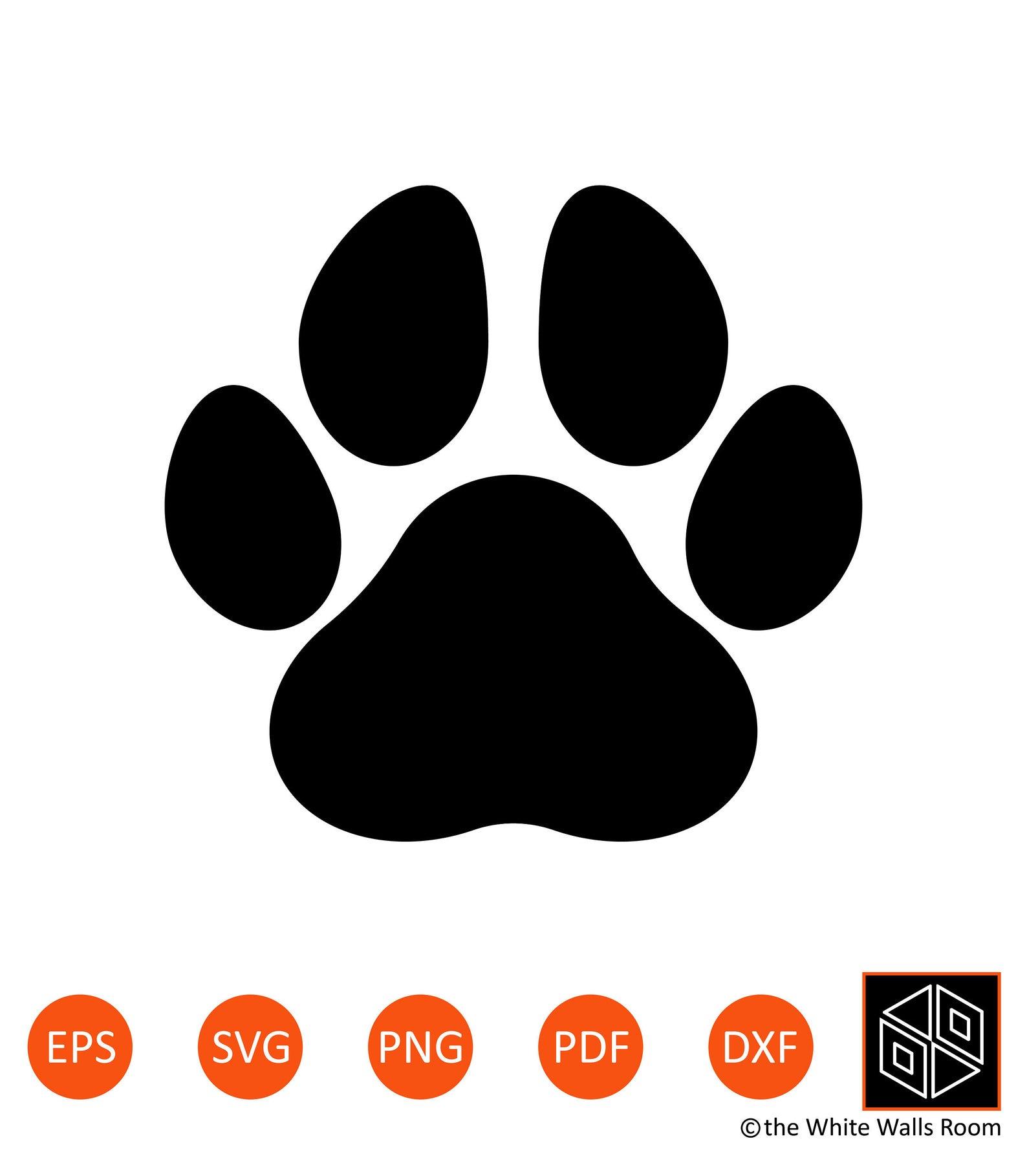 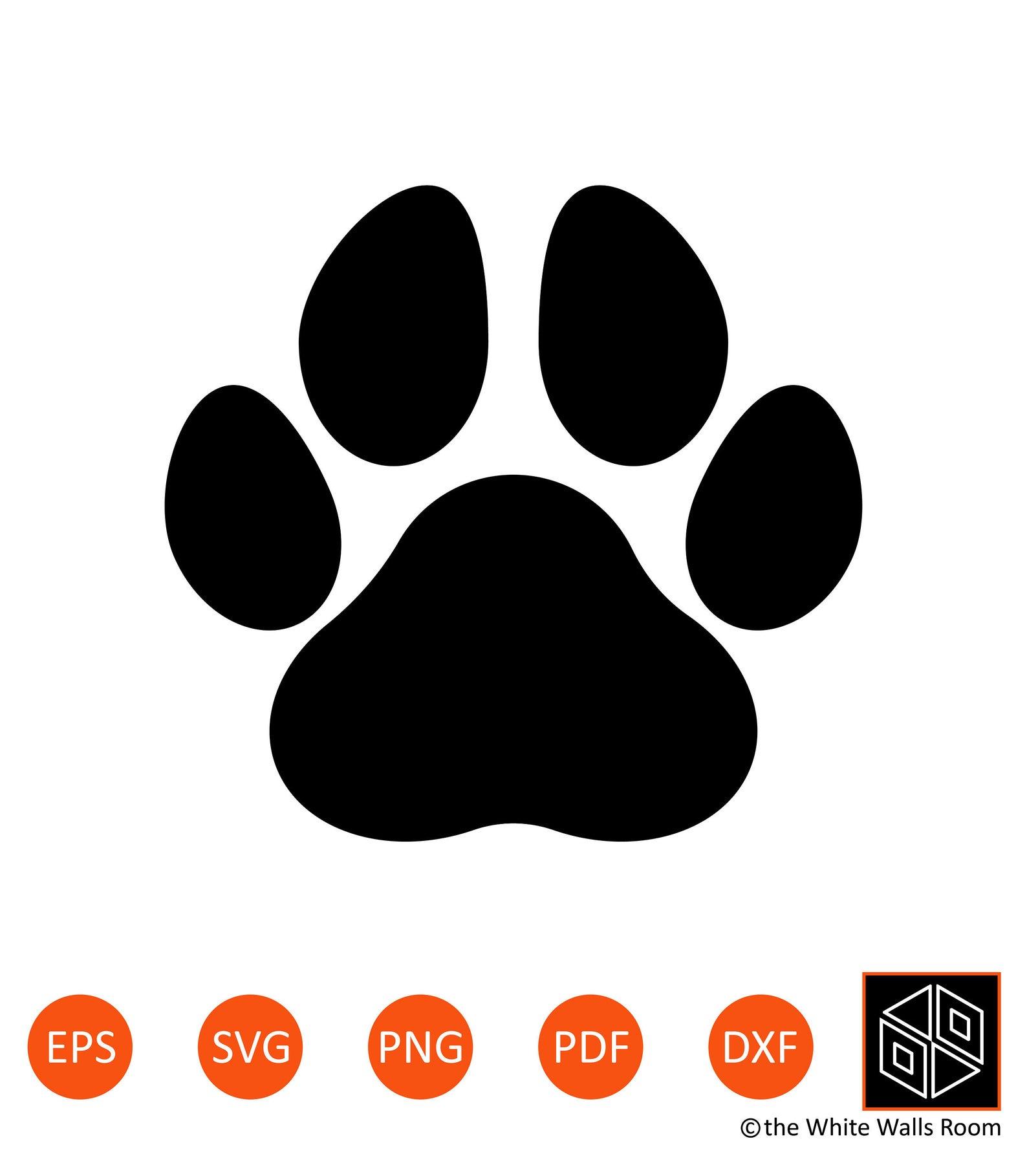 Today’s Agenda: 
-Choose a seat.  
-Use the QR Code to Sign-In 
-Learn about Mrs. Yim
-Review the Behavior Matrix/Expectations
-Preview Units 1 - 6
-Texts and Materials
-Absences and late work
-Grading 
-Book Report
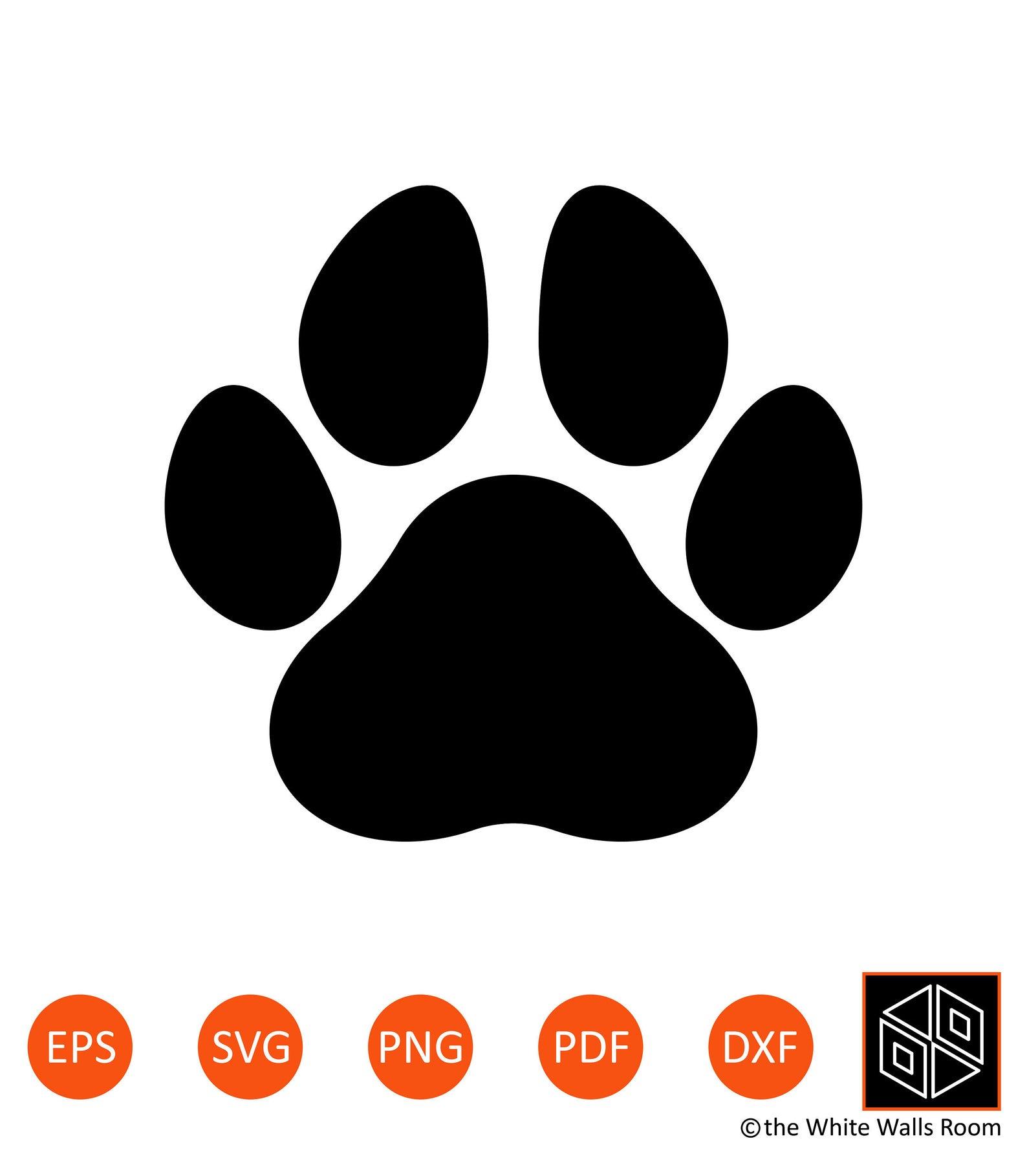 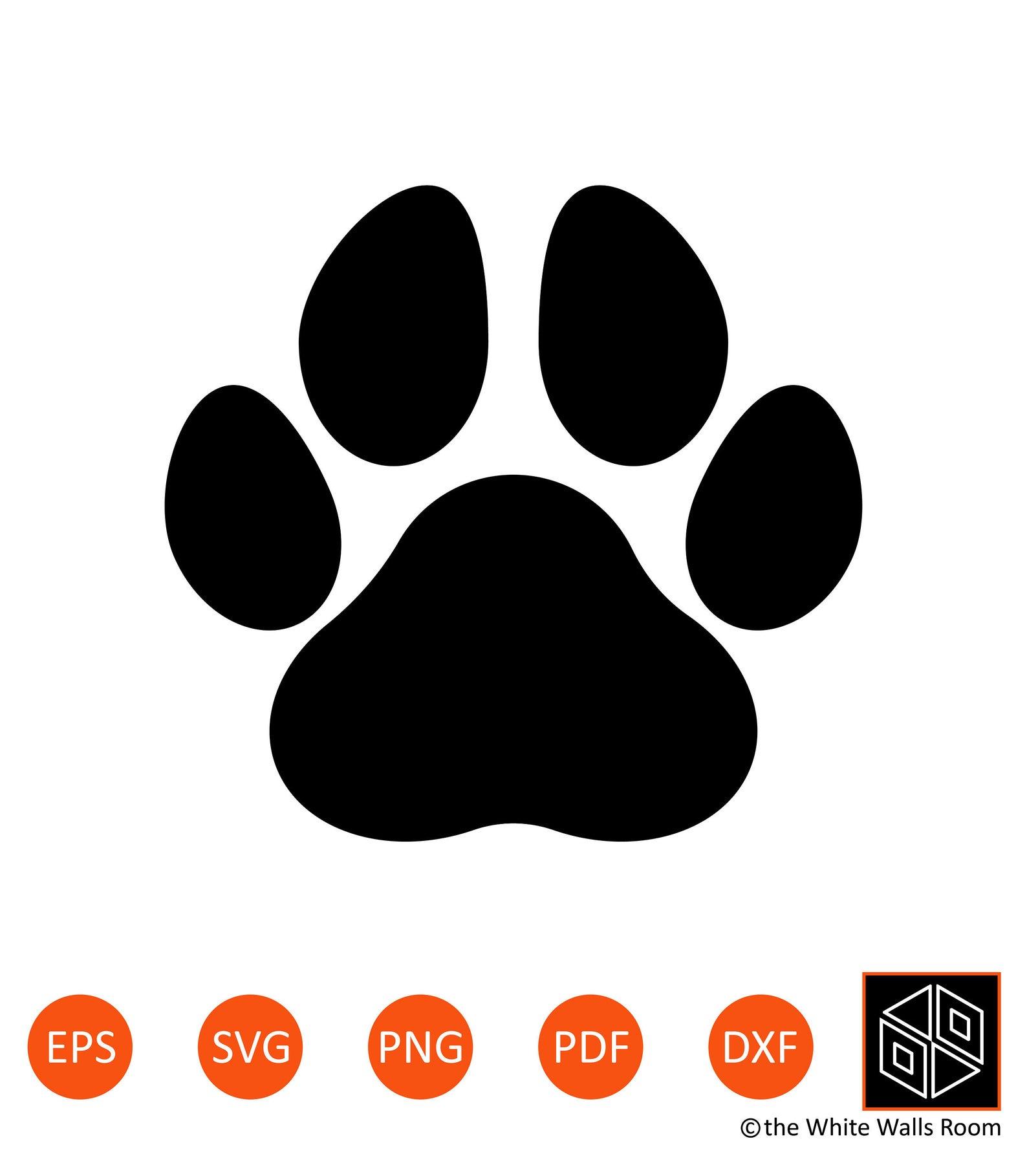 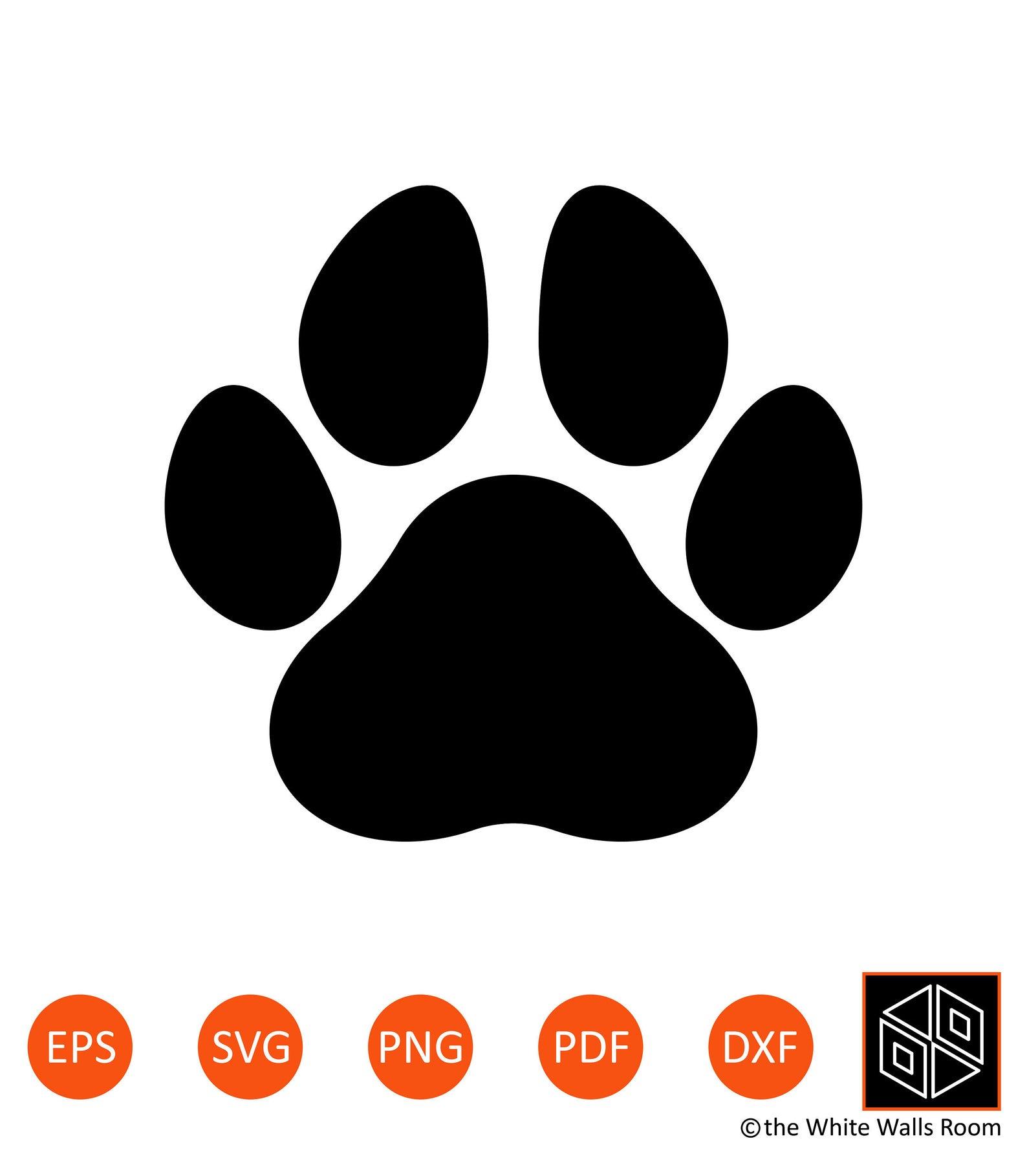 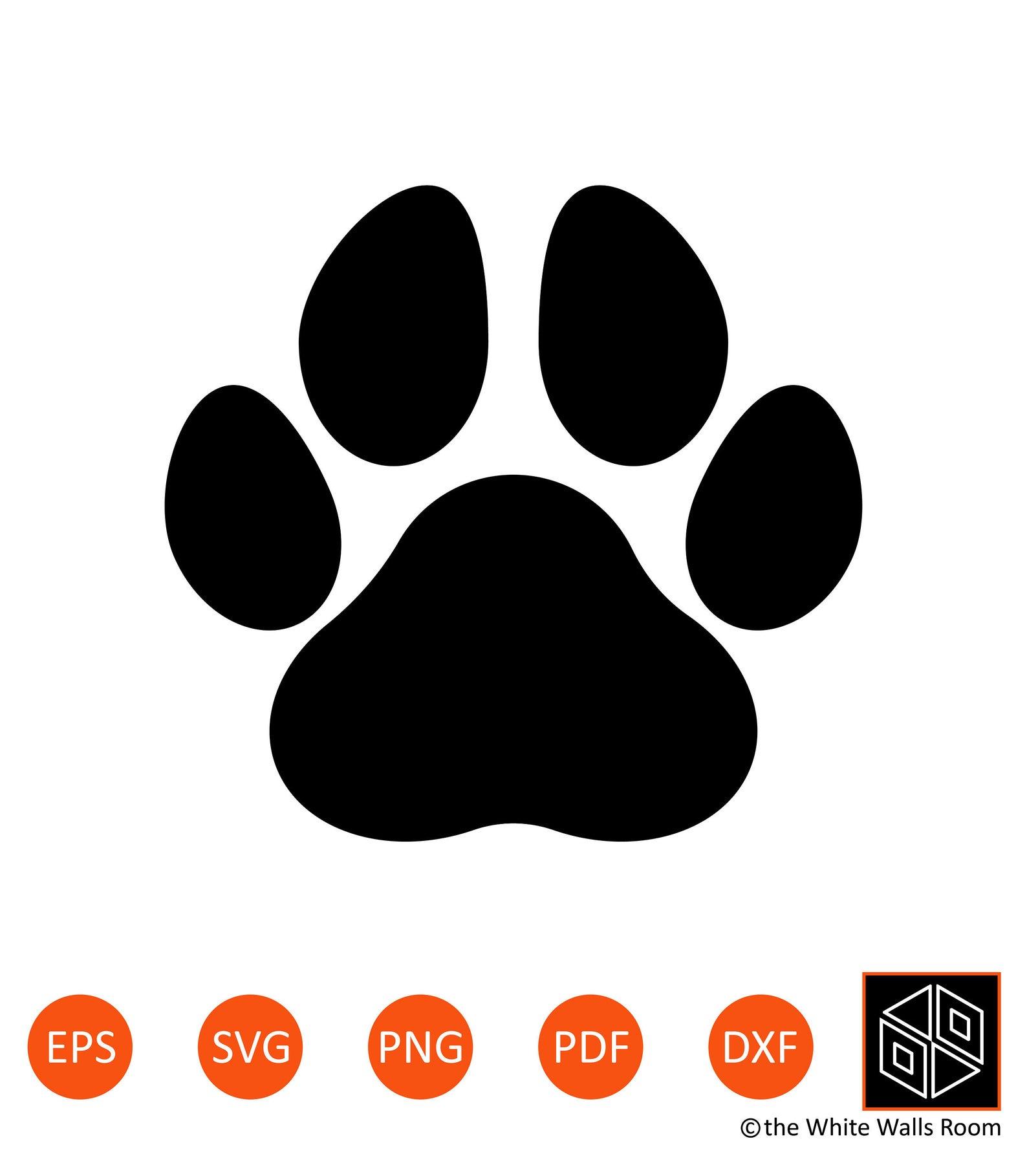 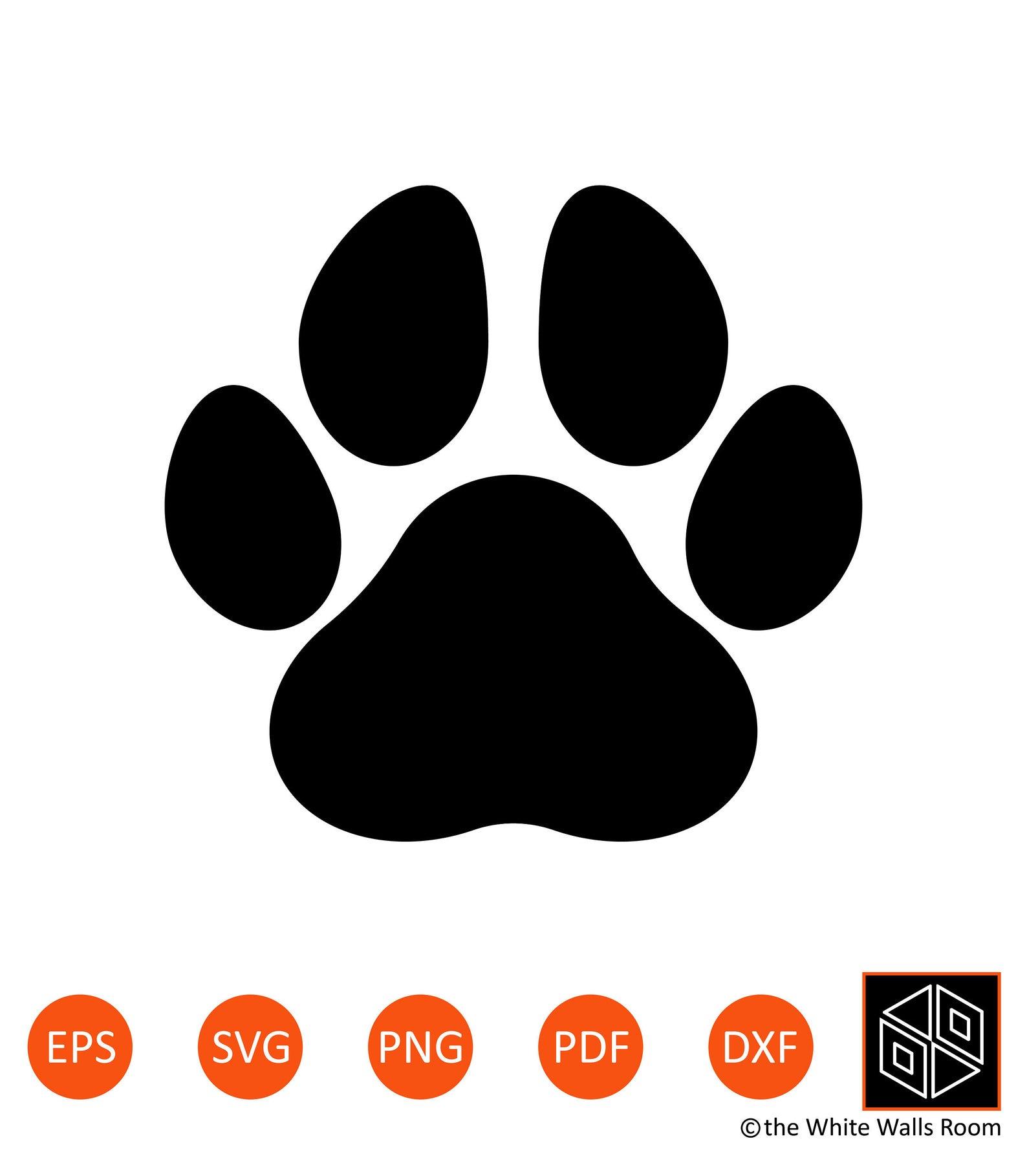 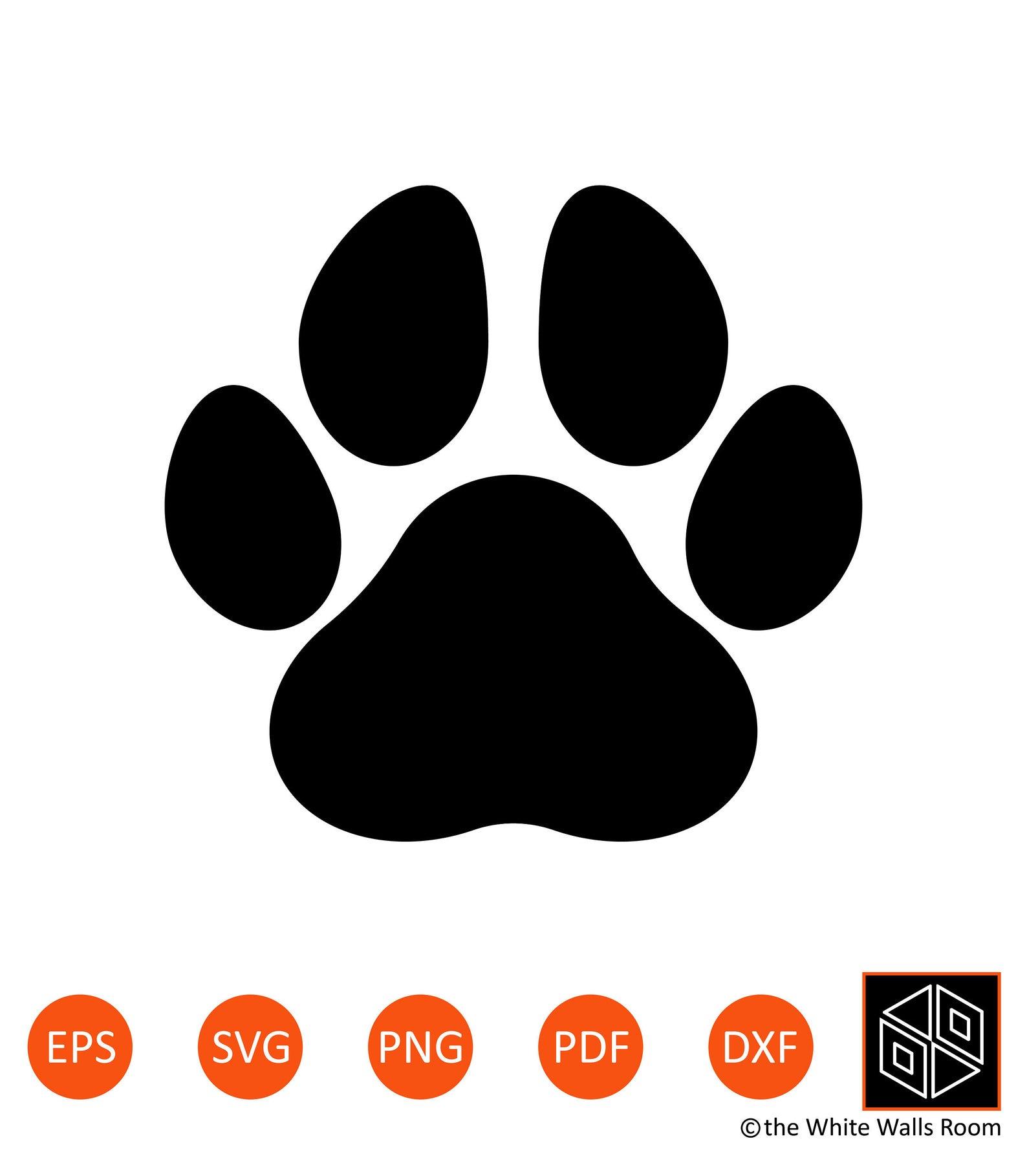 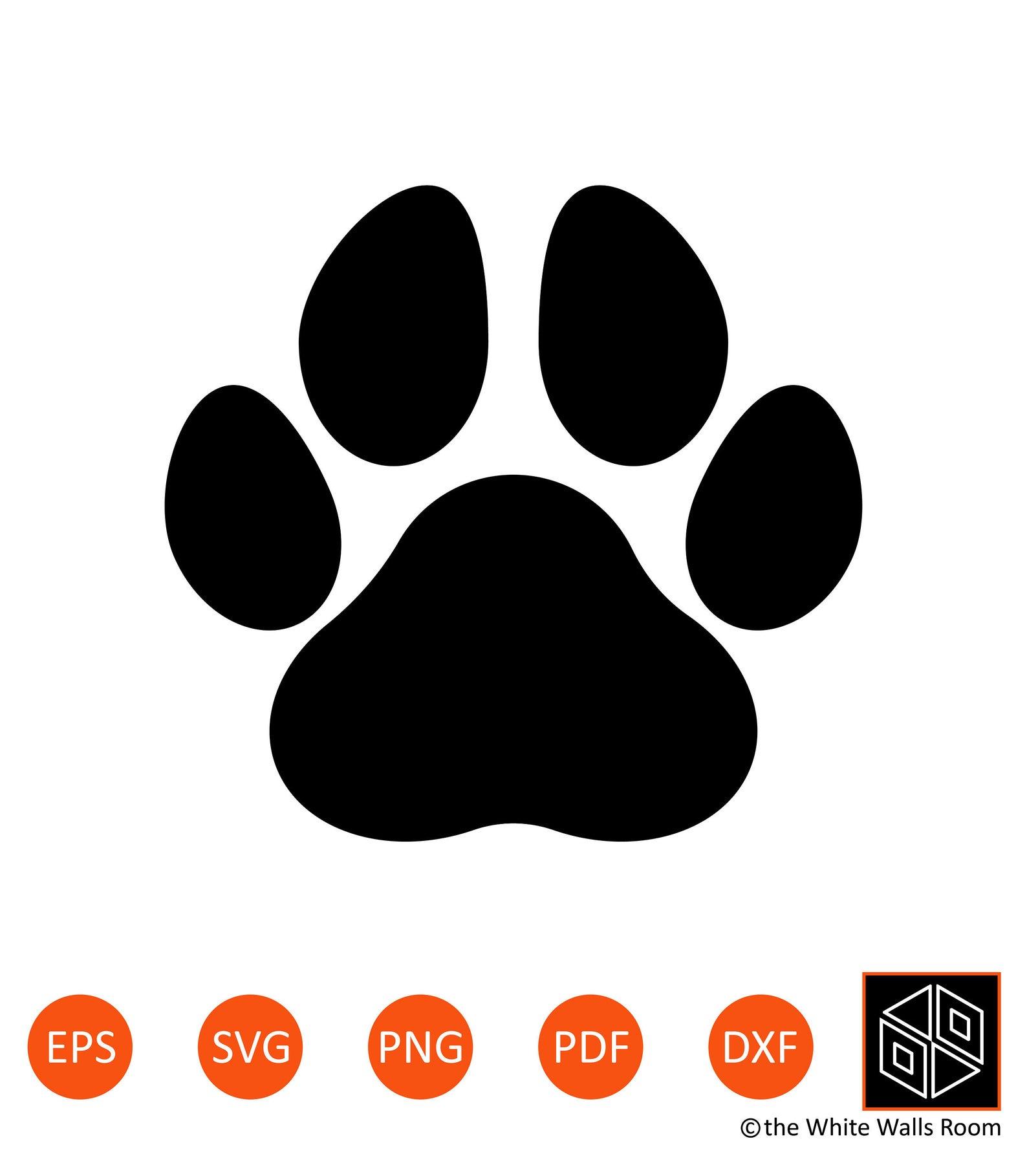 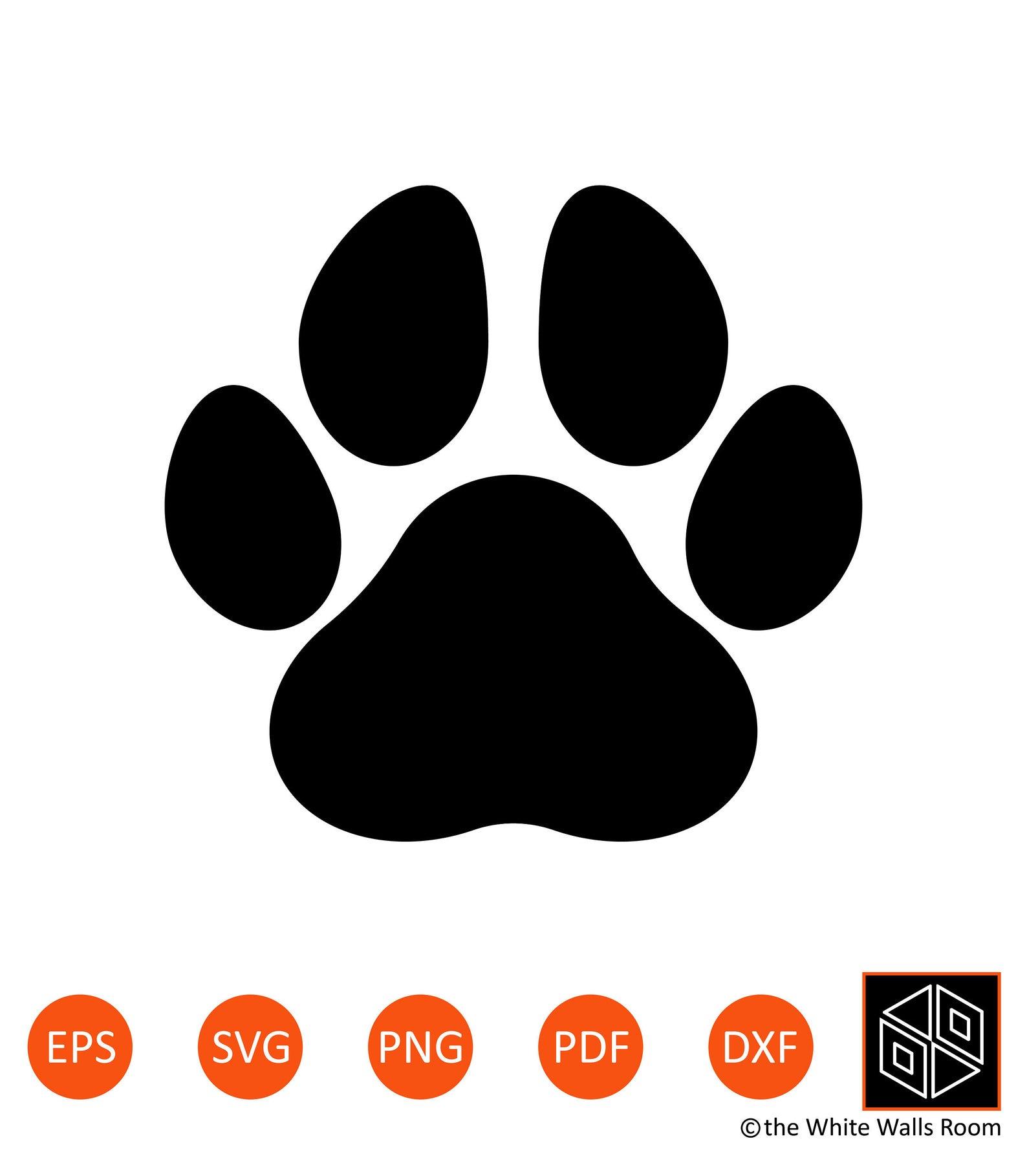 Welcome Back to School!
It’s a great day to be an Ayala Bulldog!
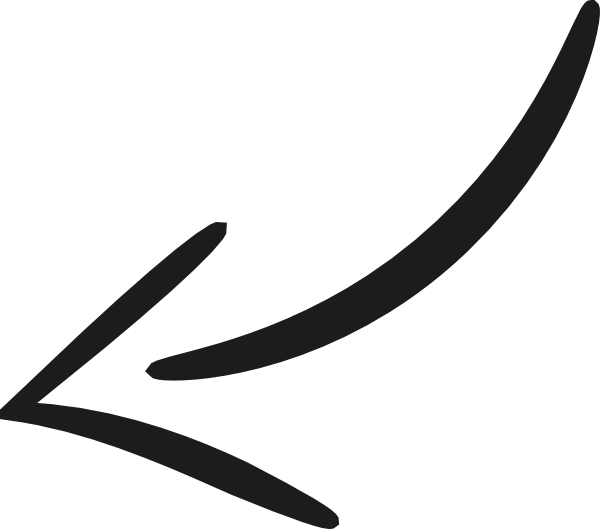 Sign In:
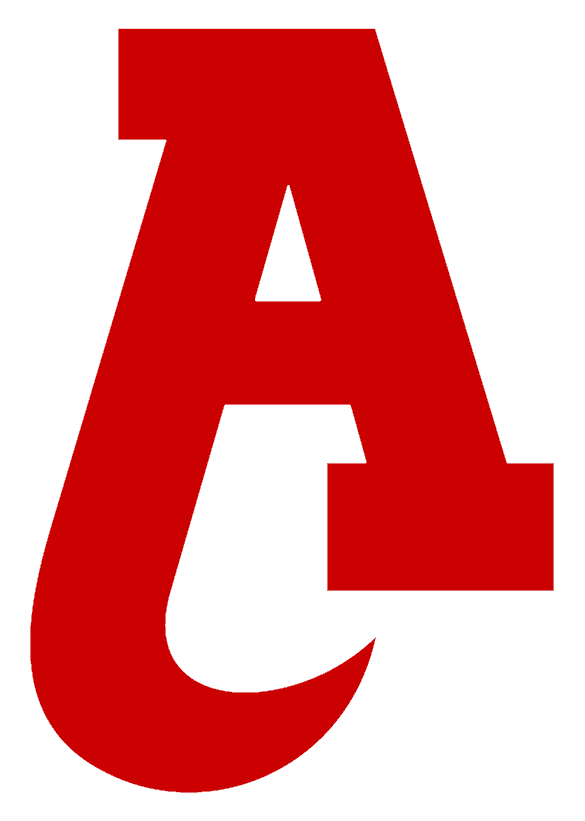 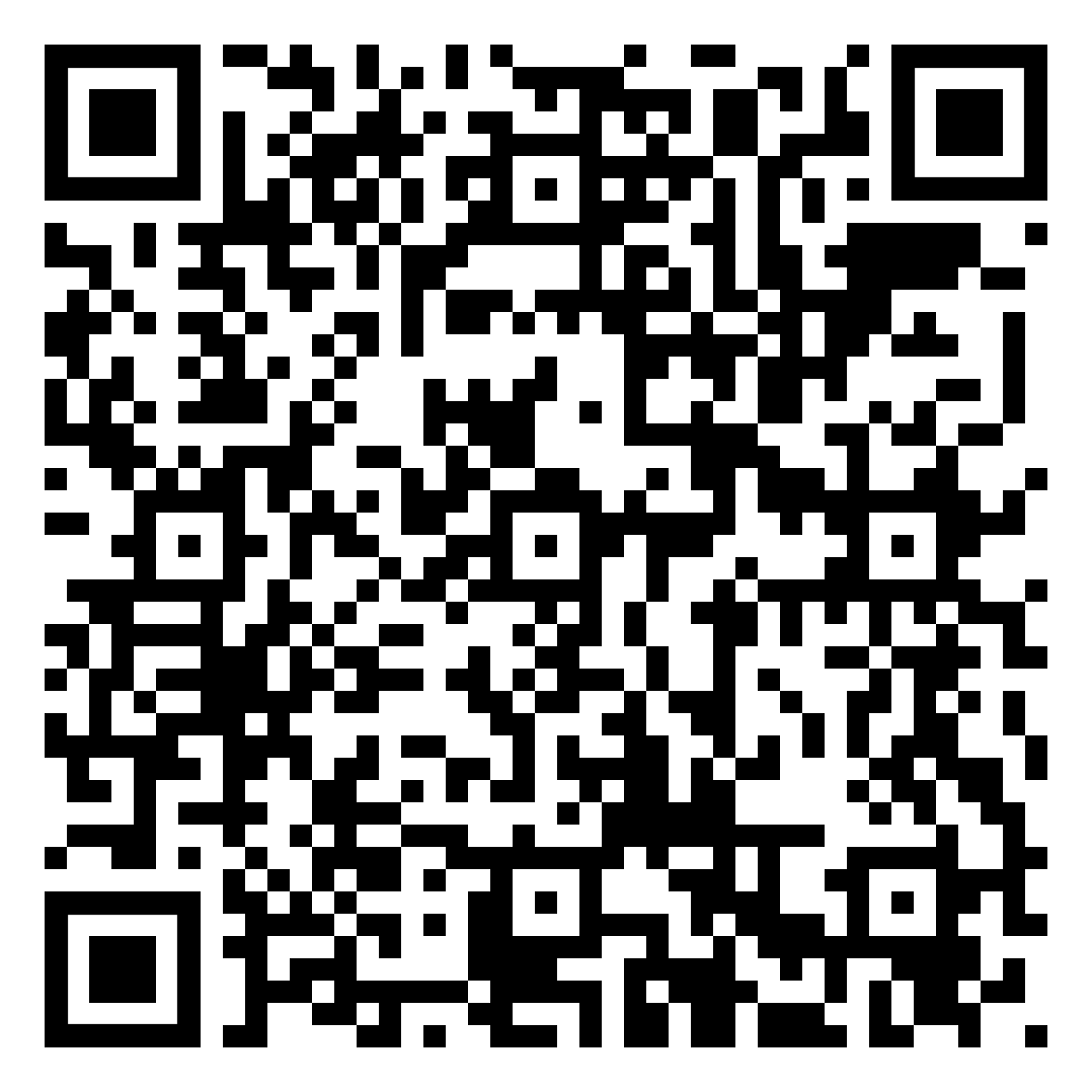 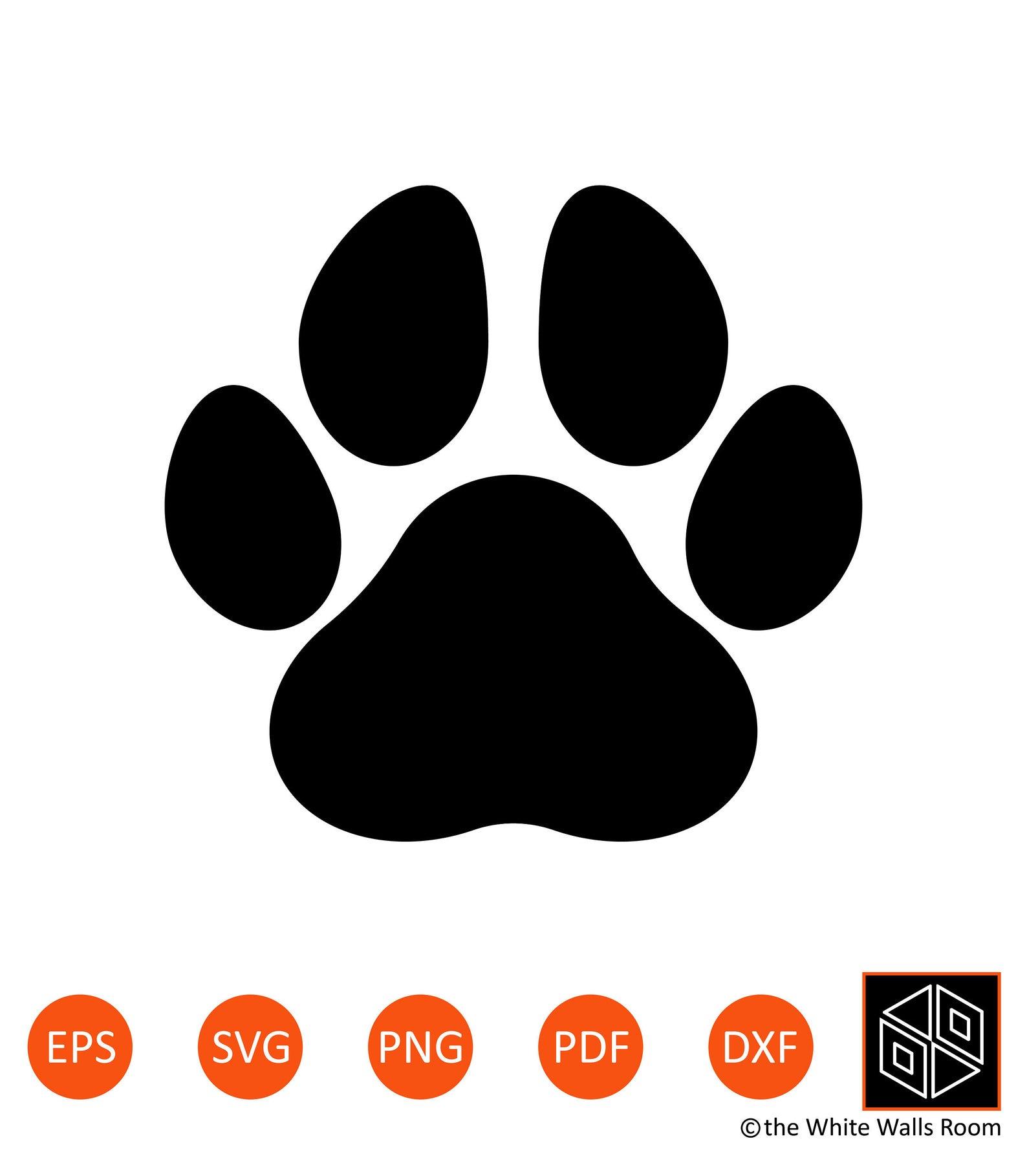 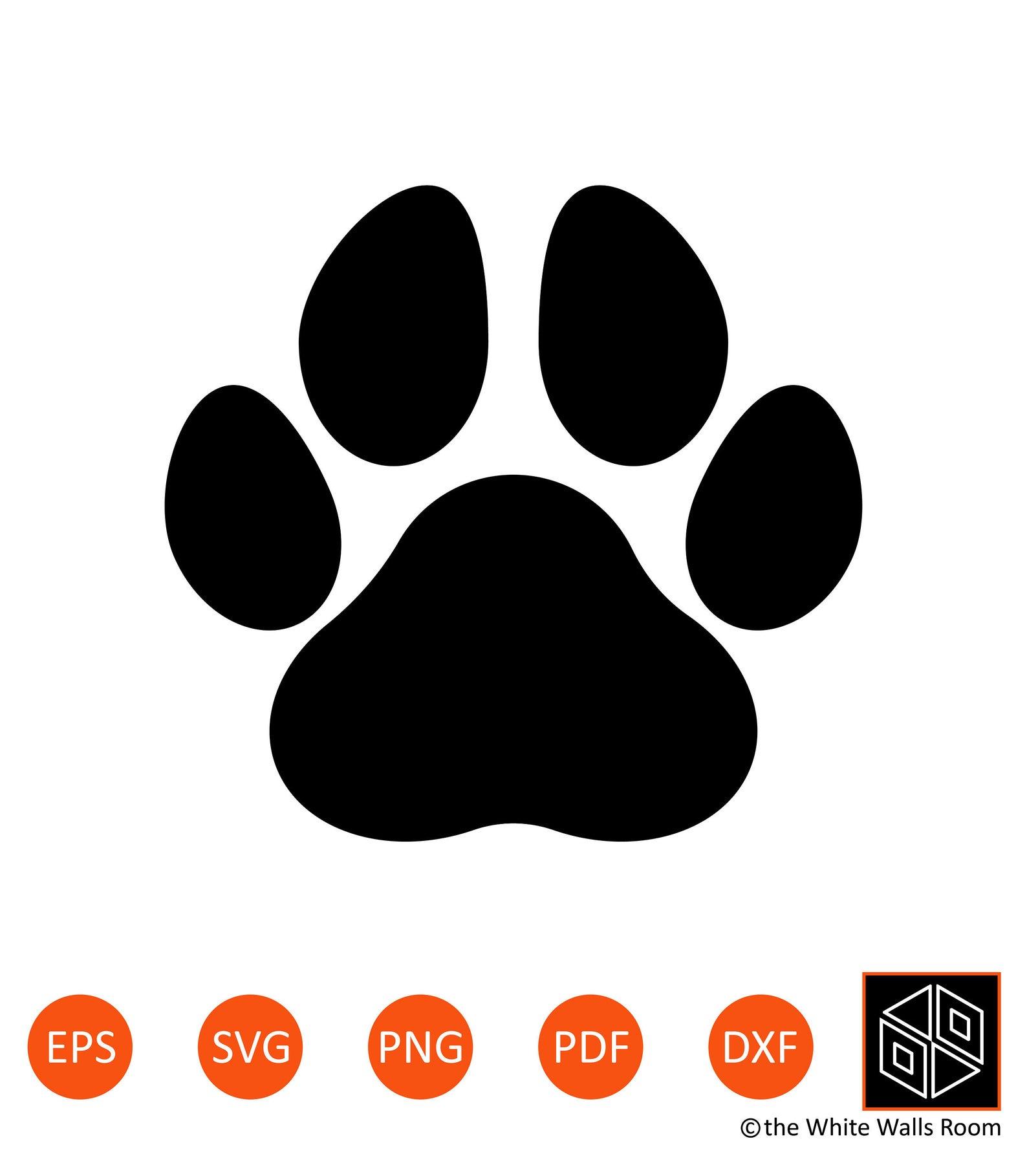 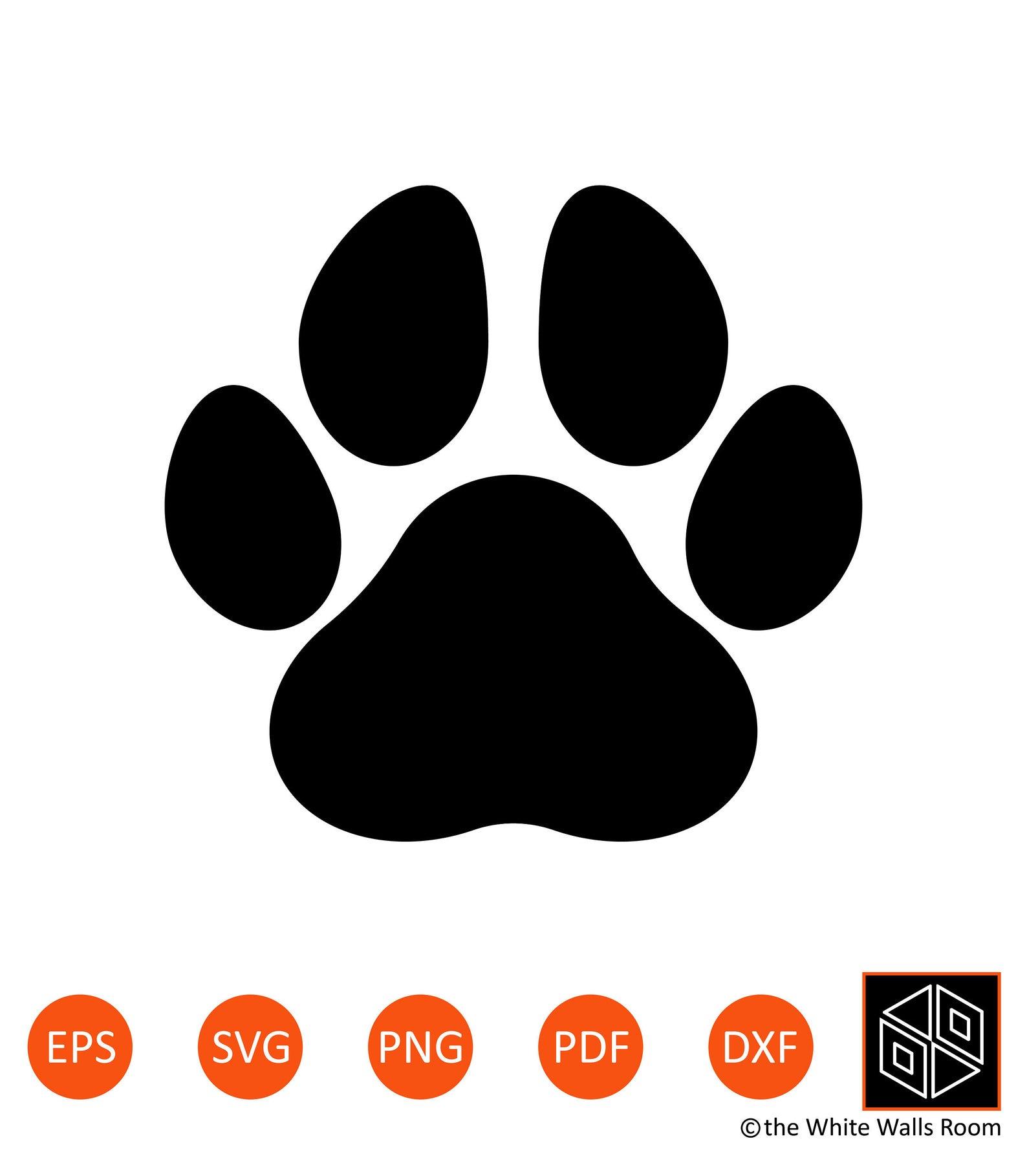 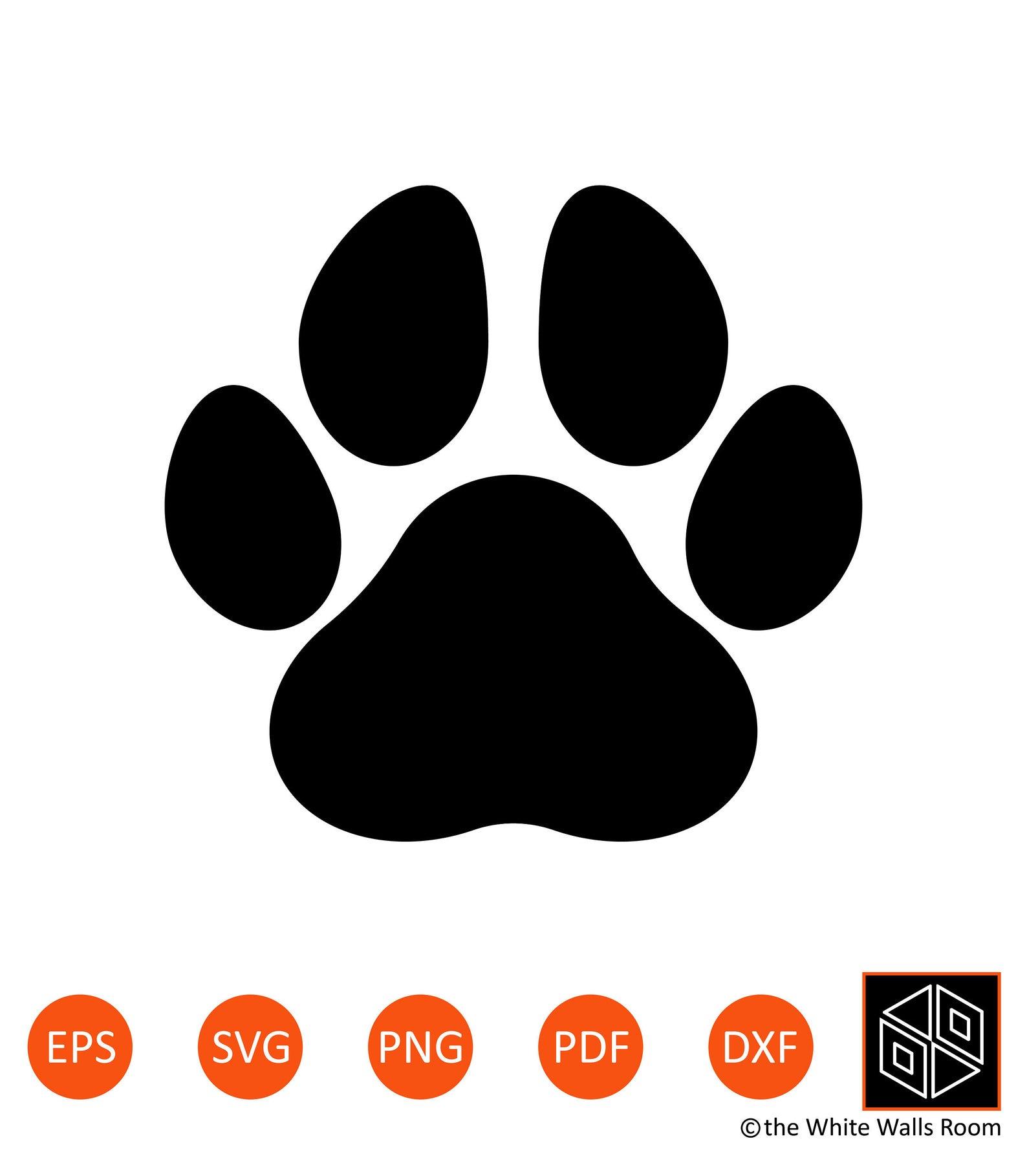 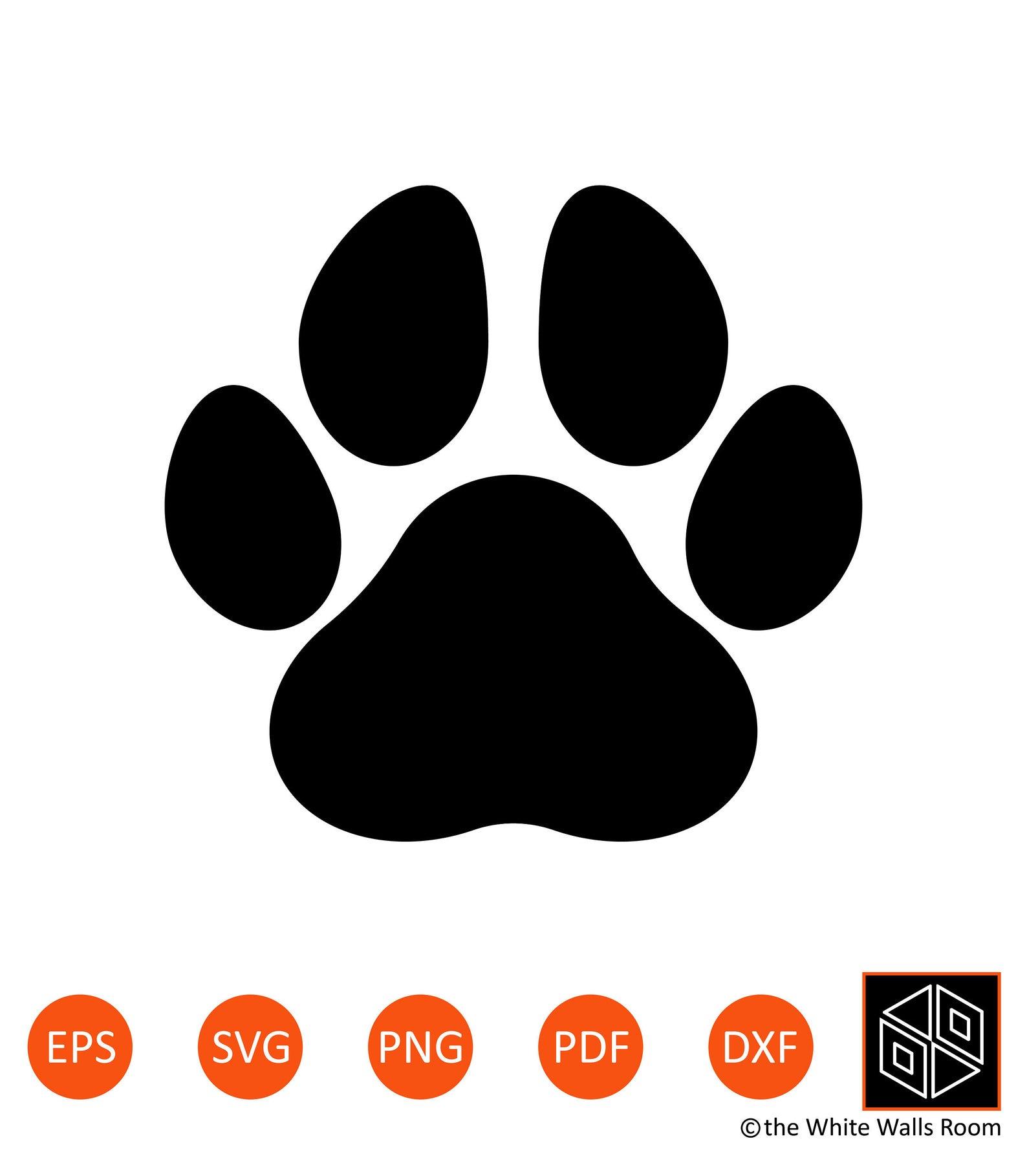 About Me -                    	  🖤 I  grew up in CA, AZ, and WA. 🖤 We are Seahawks and Mariners fans. 🖤 This is my 20th year teaching. 🖤 I  have taught every grade from 1st to 9th. 🖤 Teaching 9th ELA is my favorite. 🖤 We enjoy visiting Joshua Tree and Disneyland. 🖤 I love 90’s alternative music. 🖤 I enjoy crafts and reading.🖤 I play ukulele. 🖤 I love supporting Ayala arts and athletics.
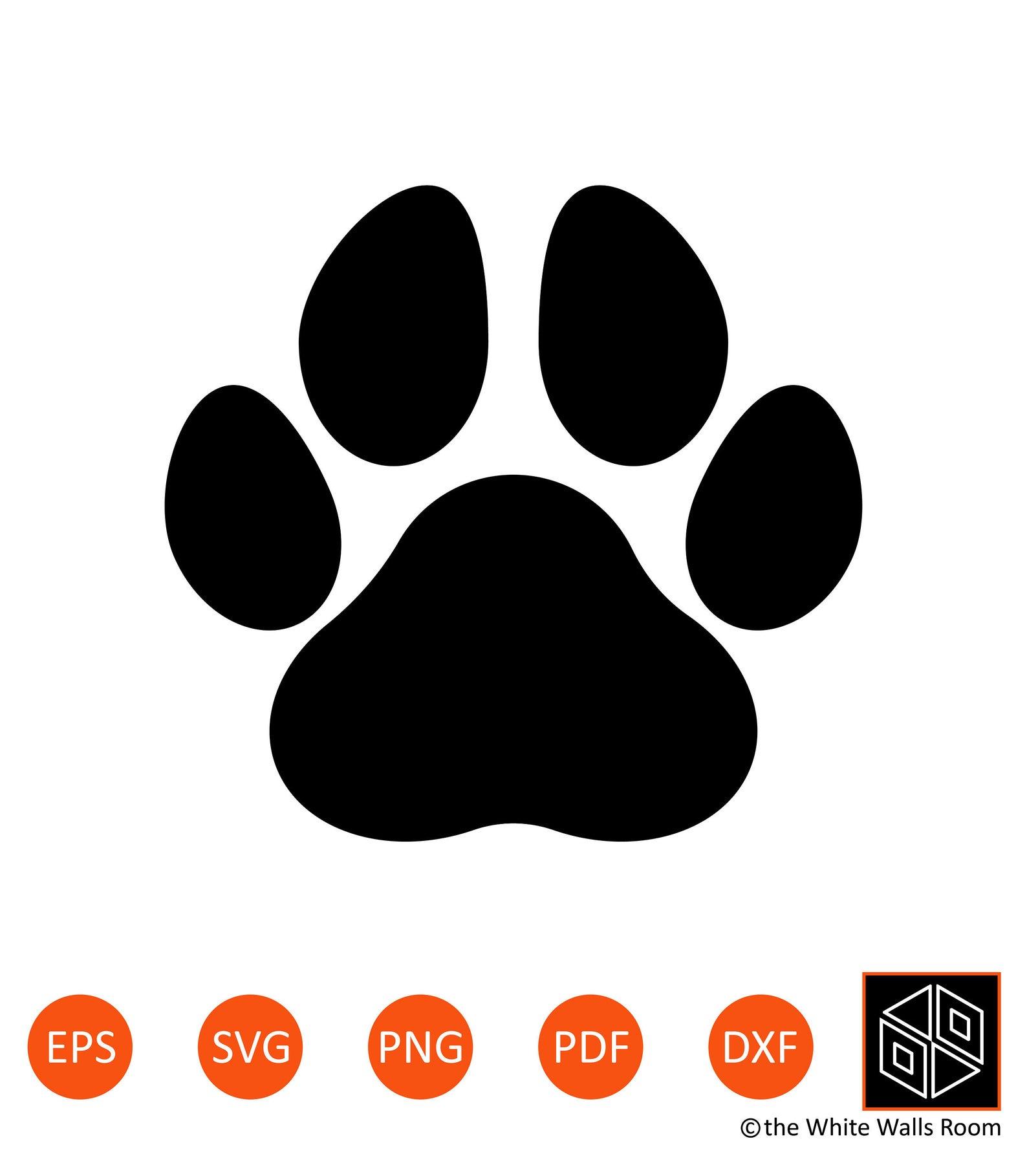 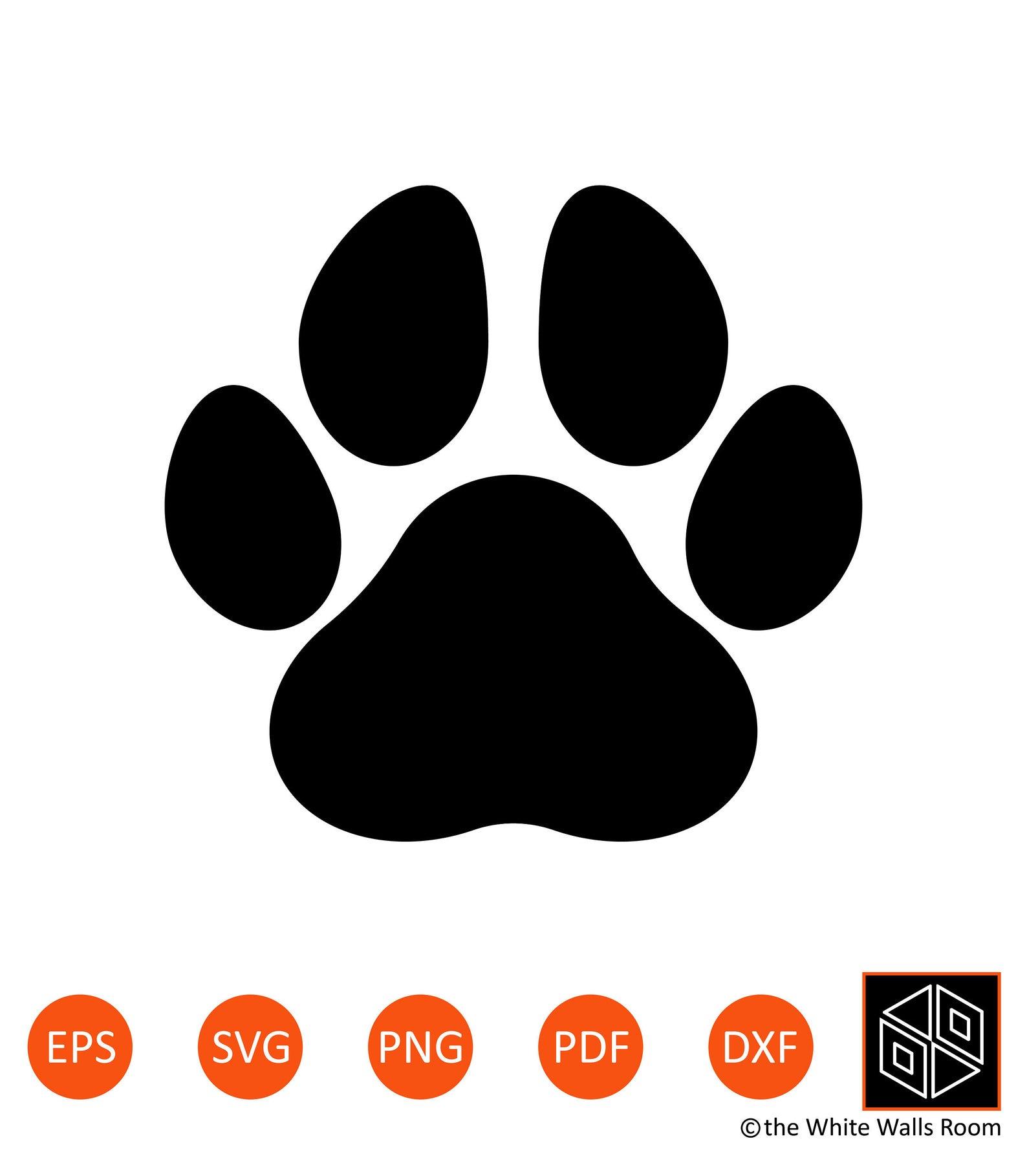 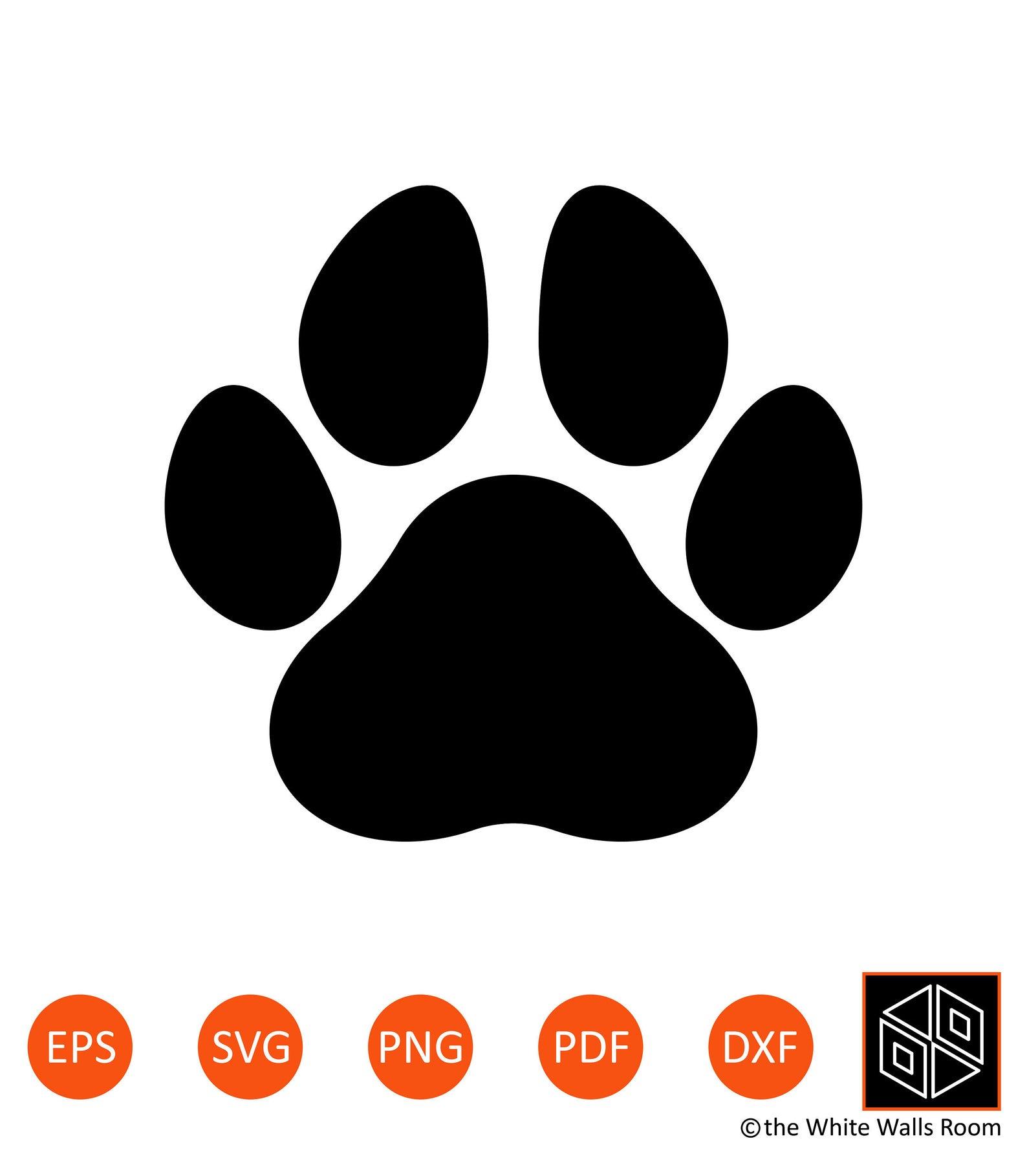 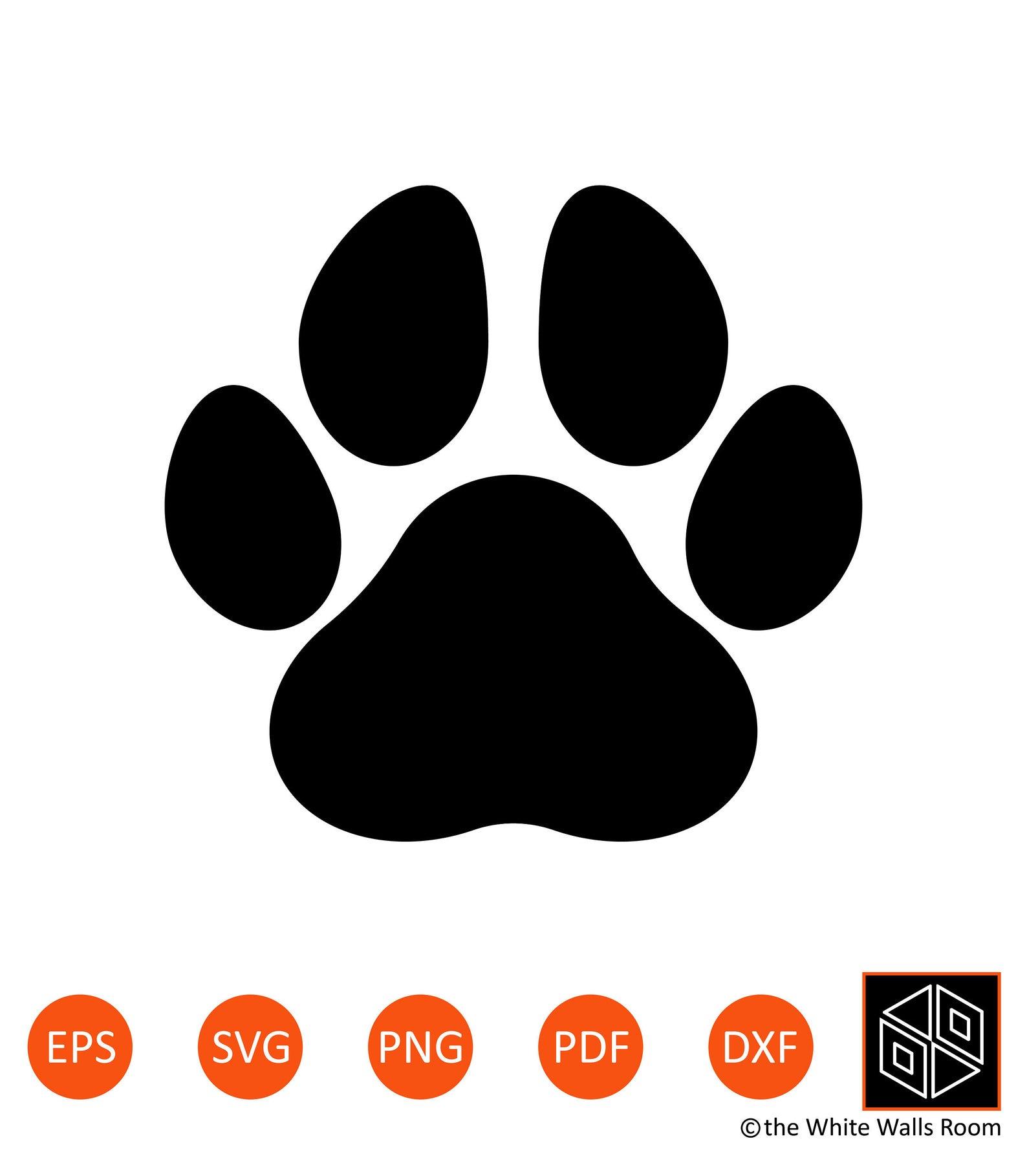 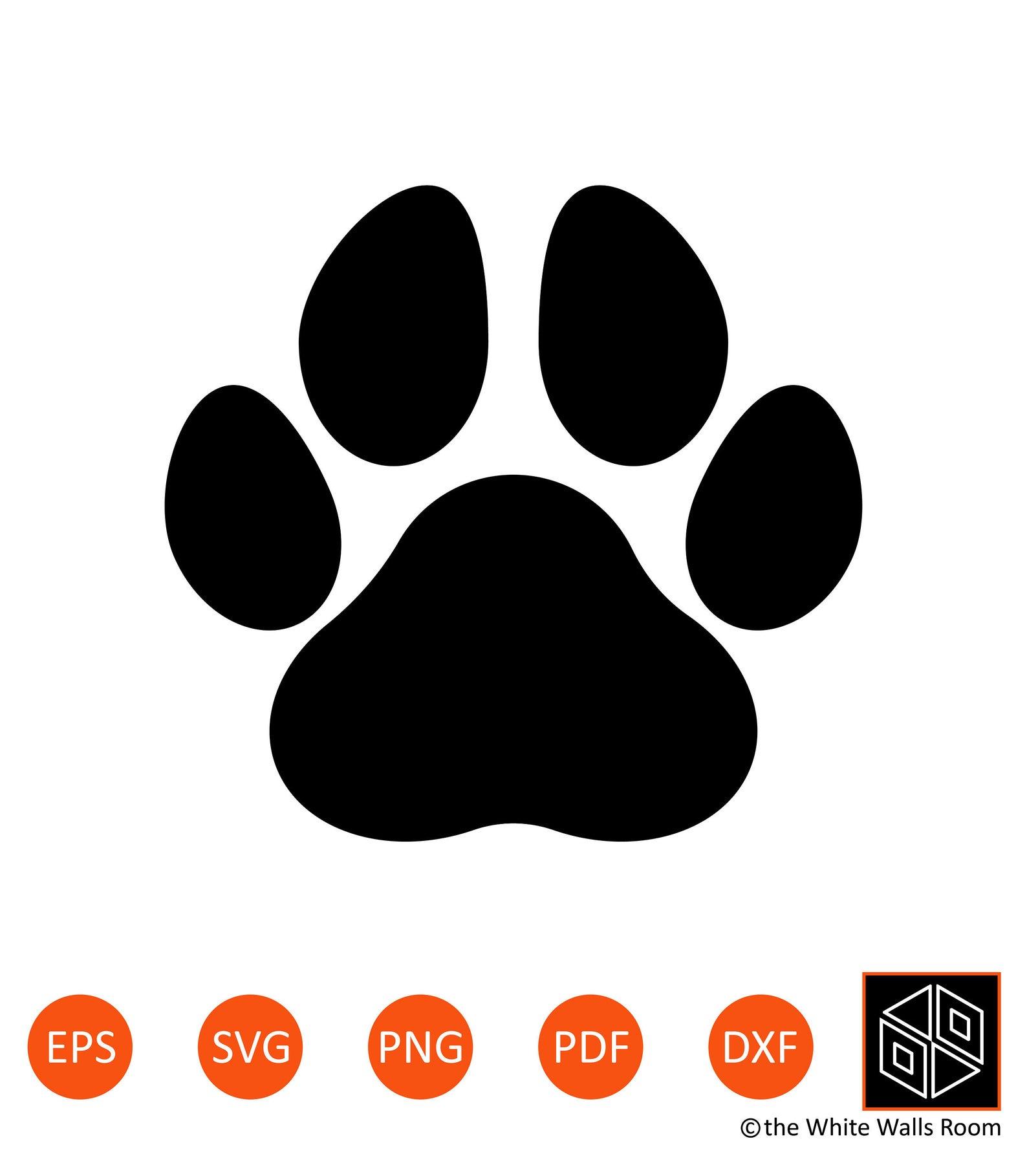 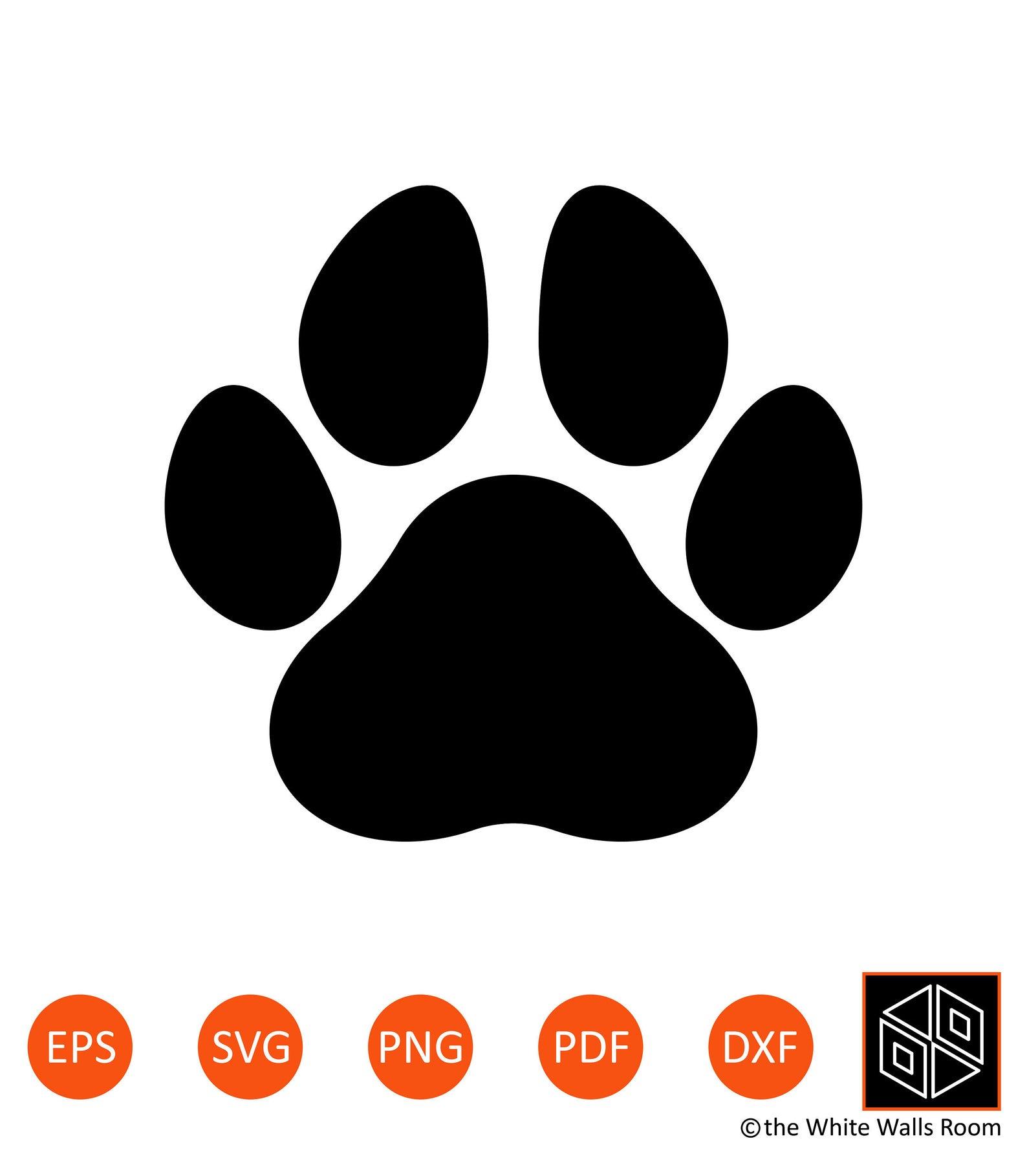 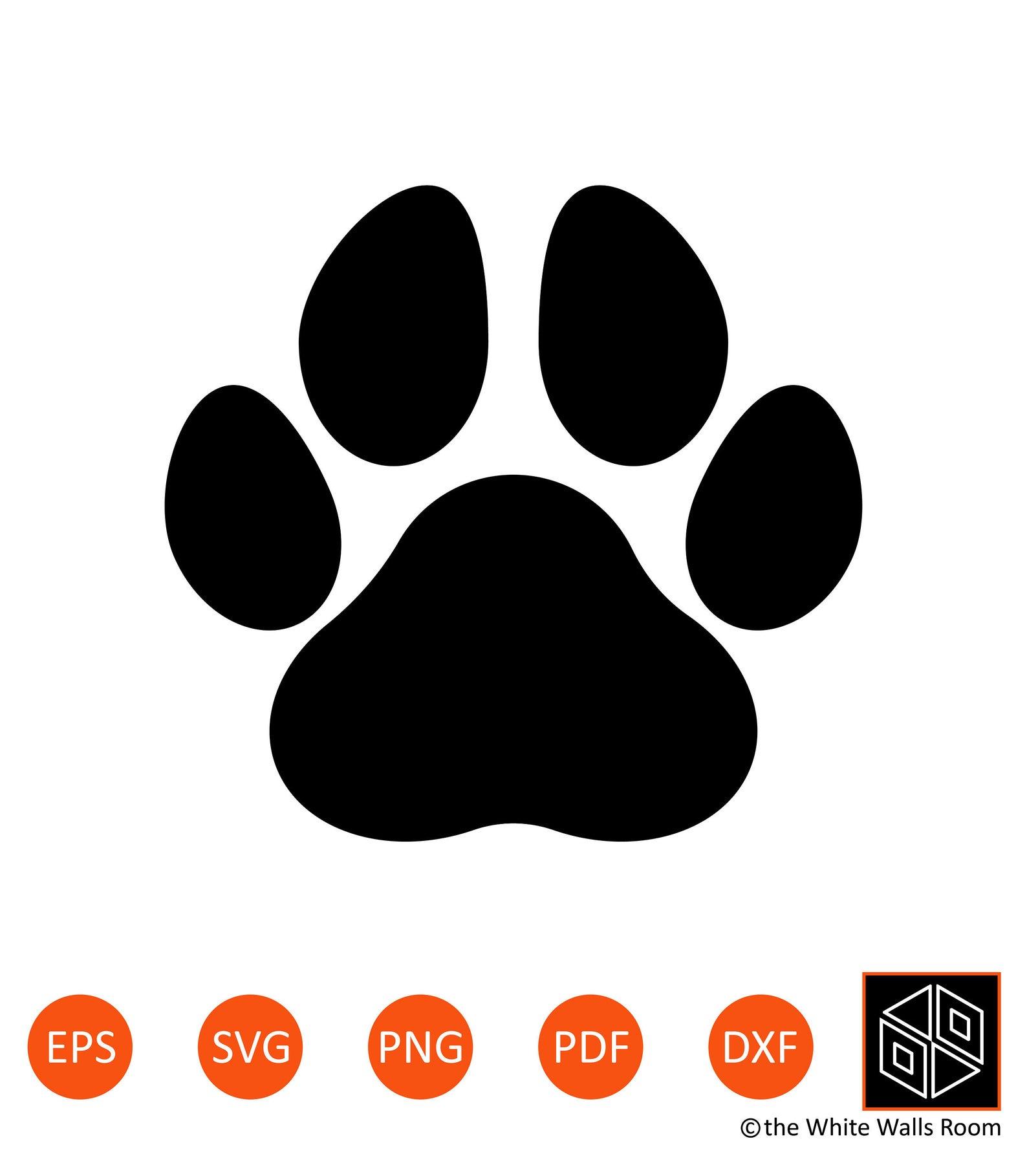 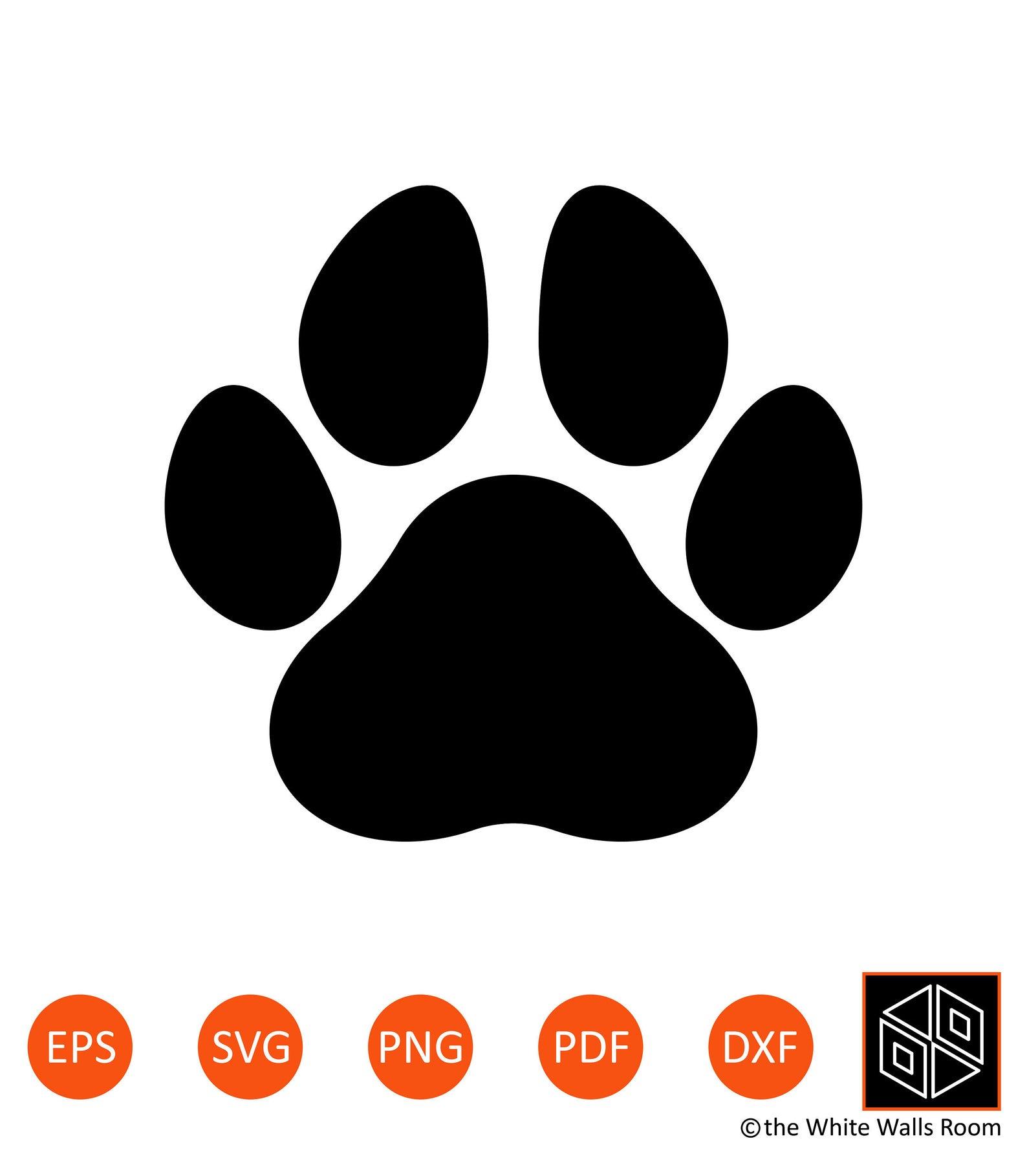 Meet Mrs. Yim
B.A. - Liberal Studies (MSMU)
M.A. - Teaching (USC)
M.O.M. to Lily (9), Zoe (6), Jackson (6) and Buster the Labradoodle .
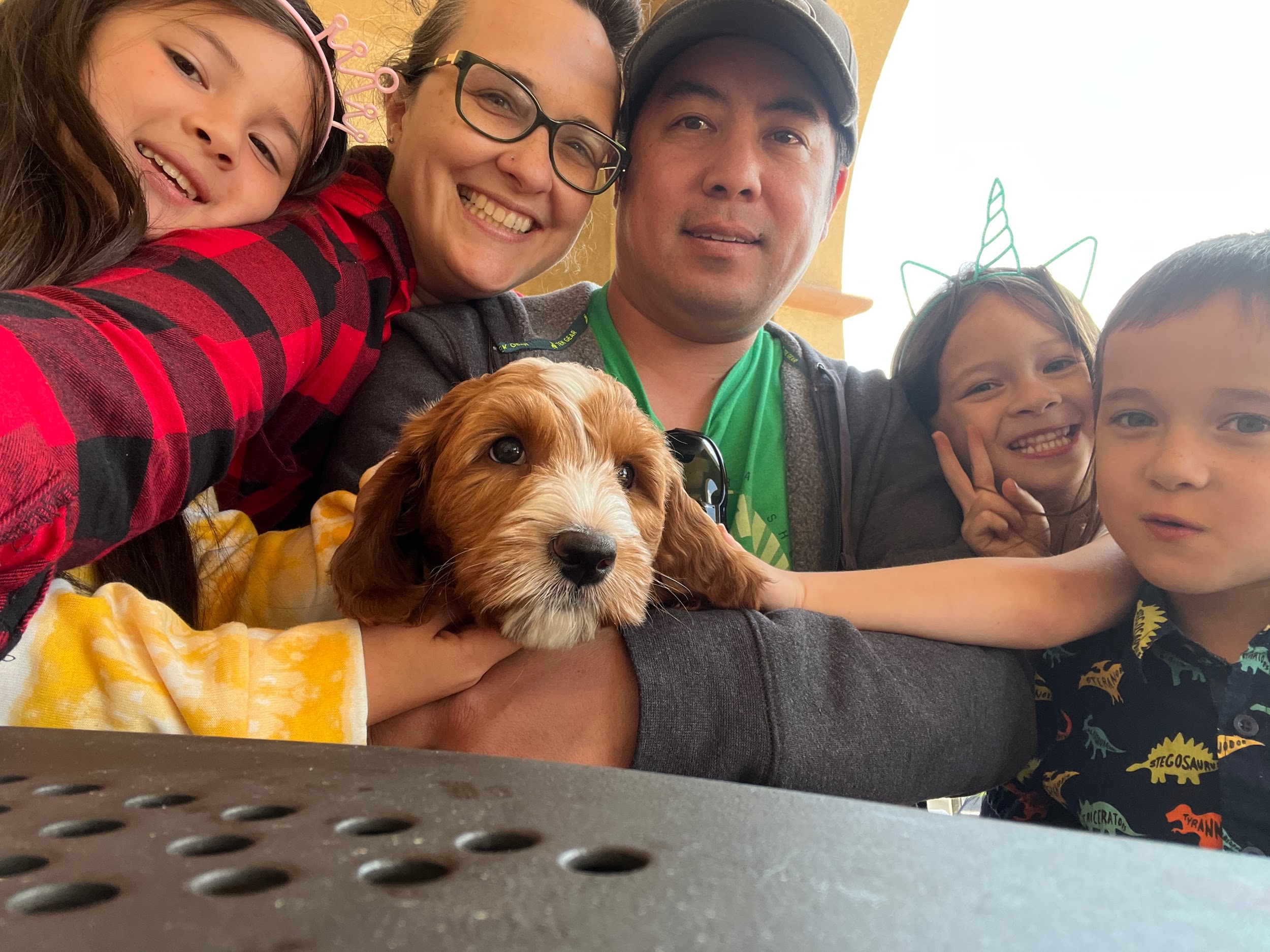 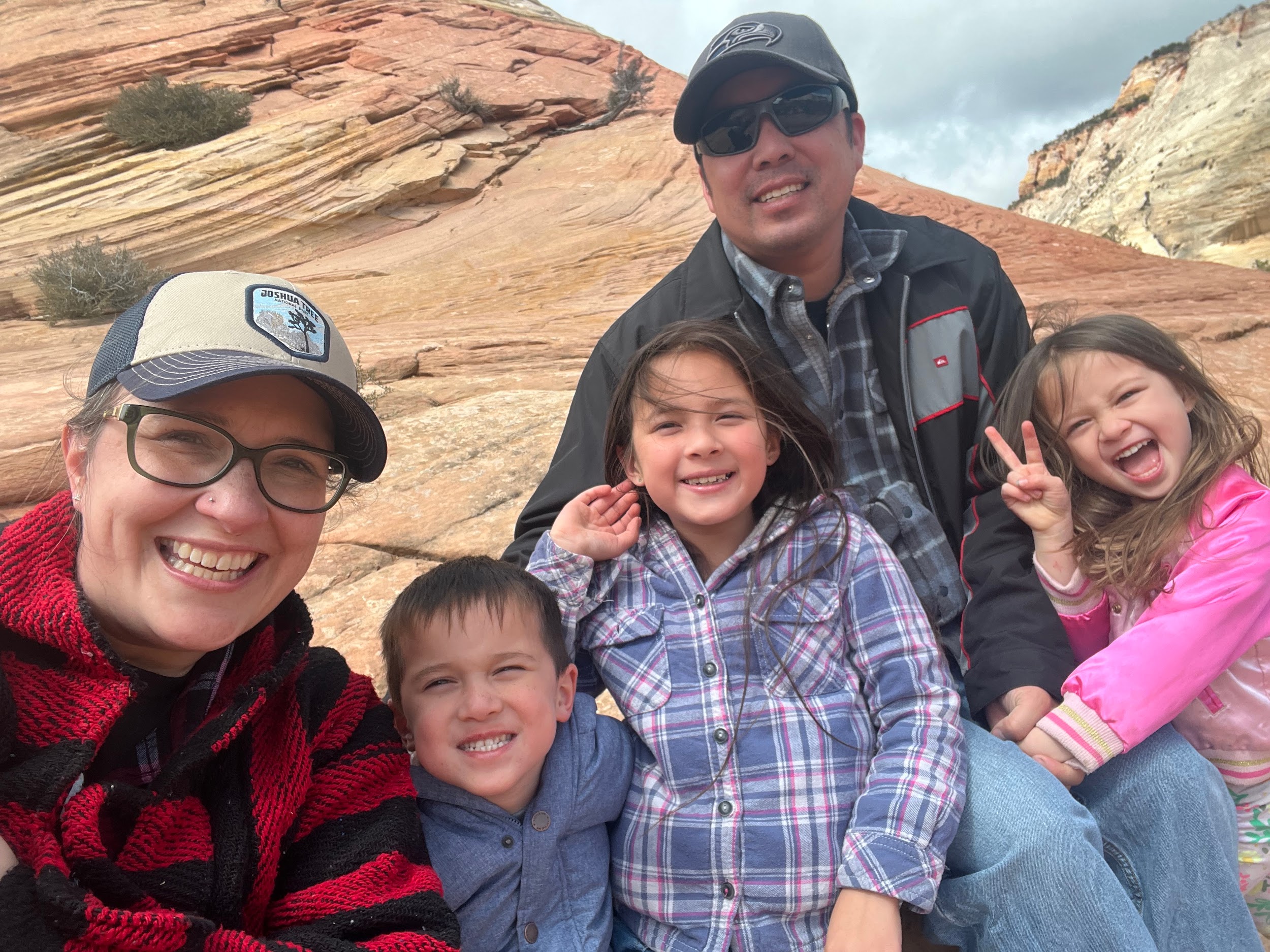 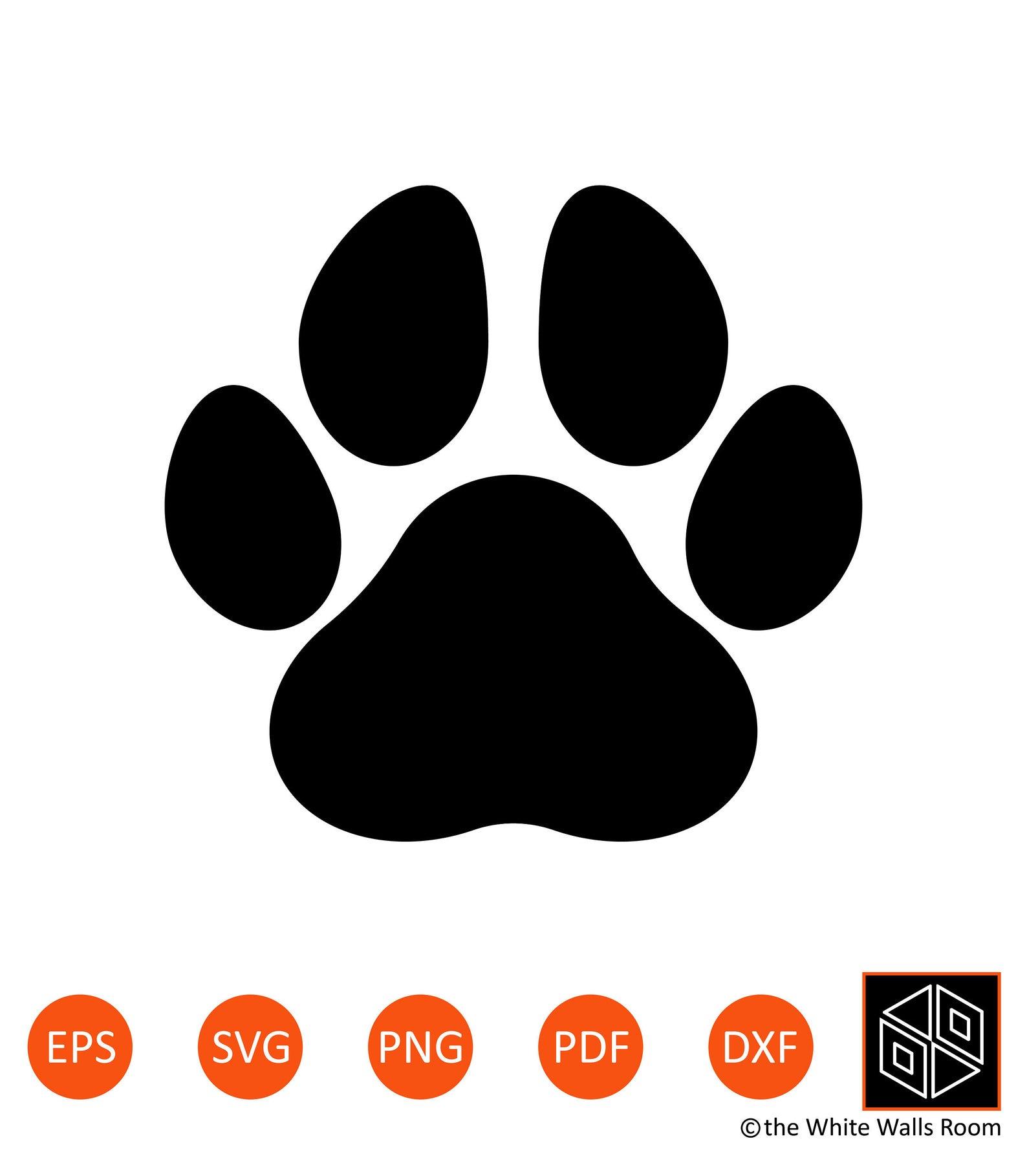 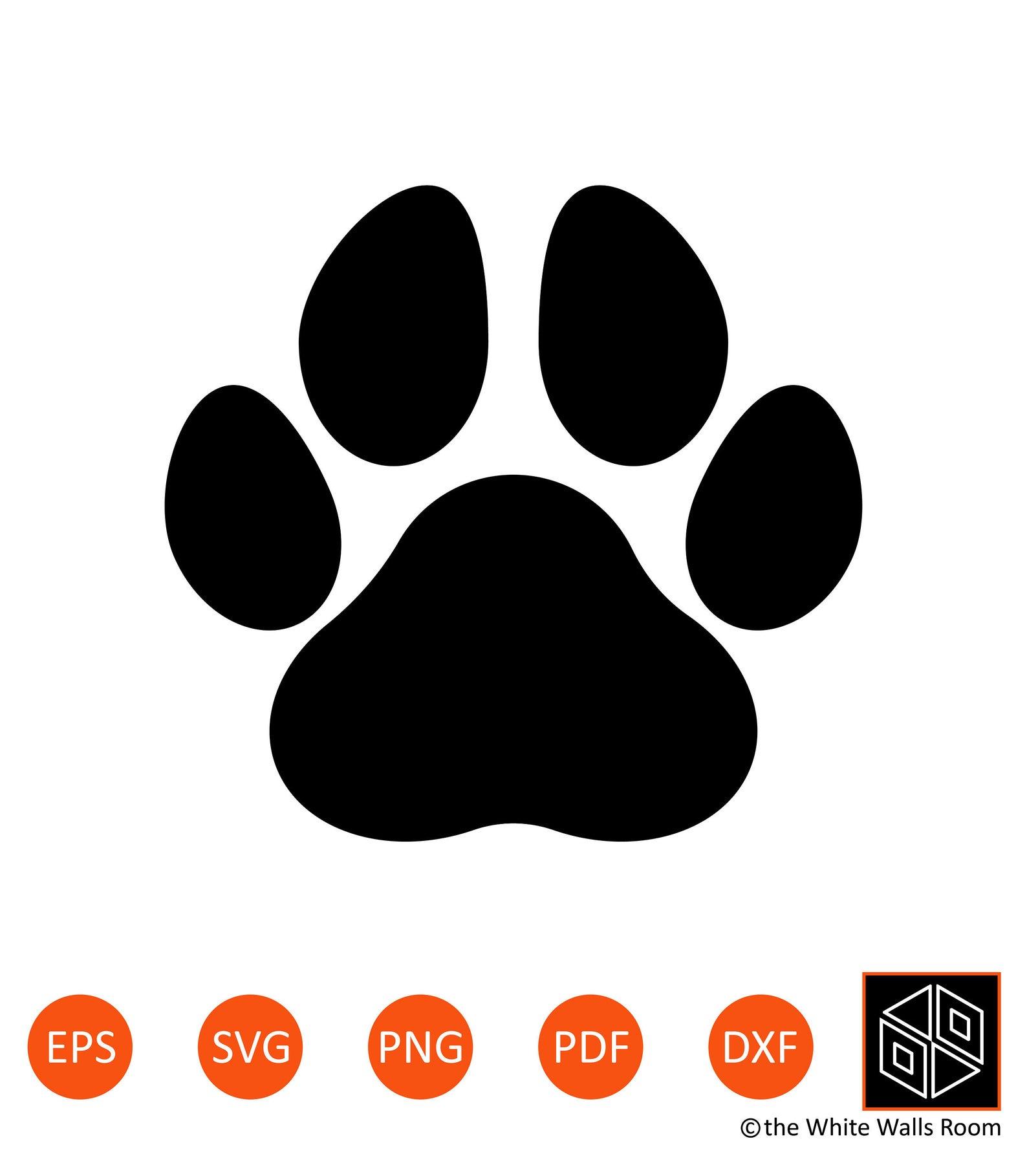 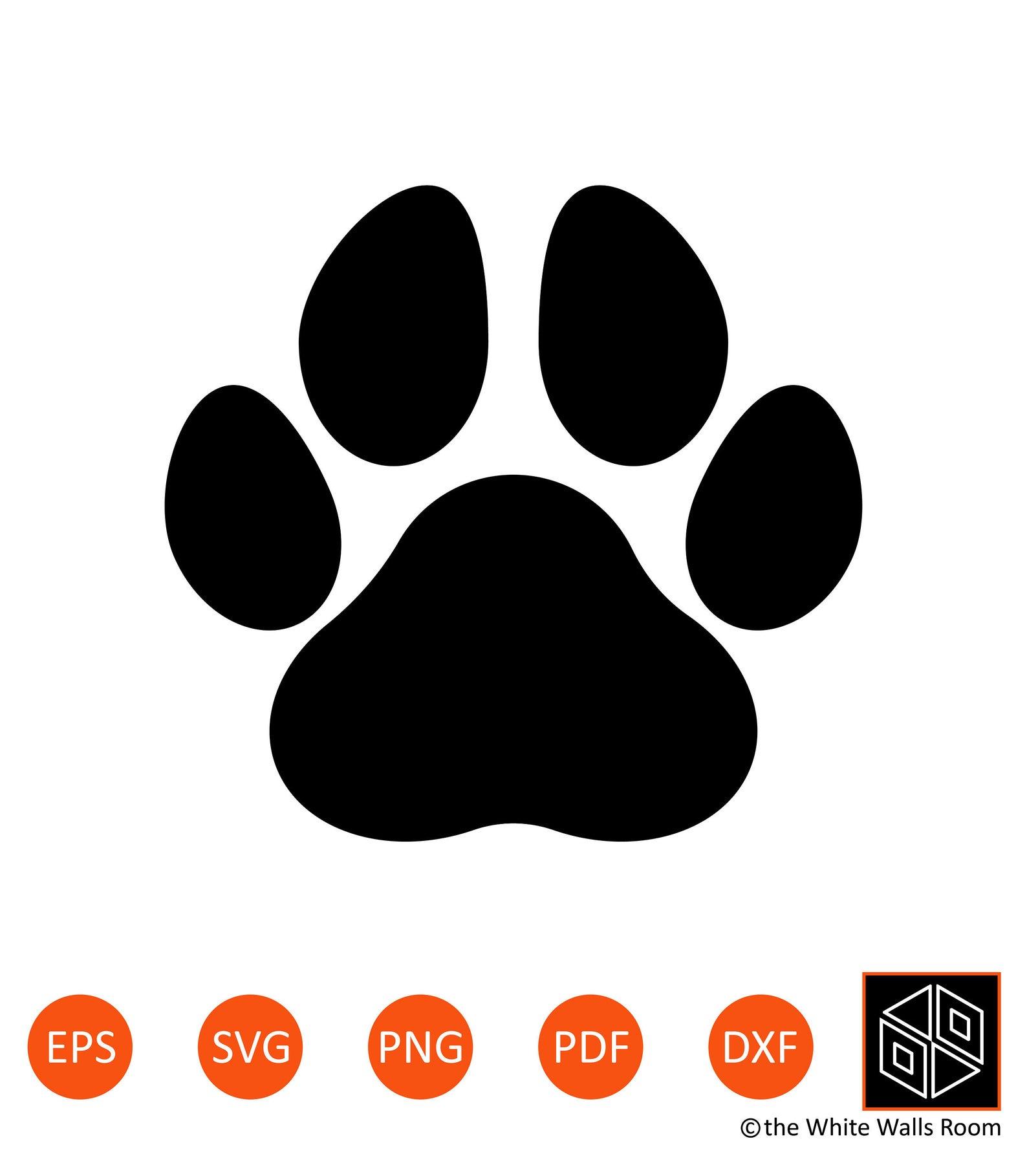 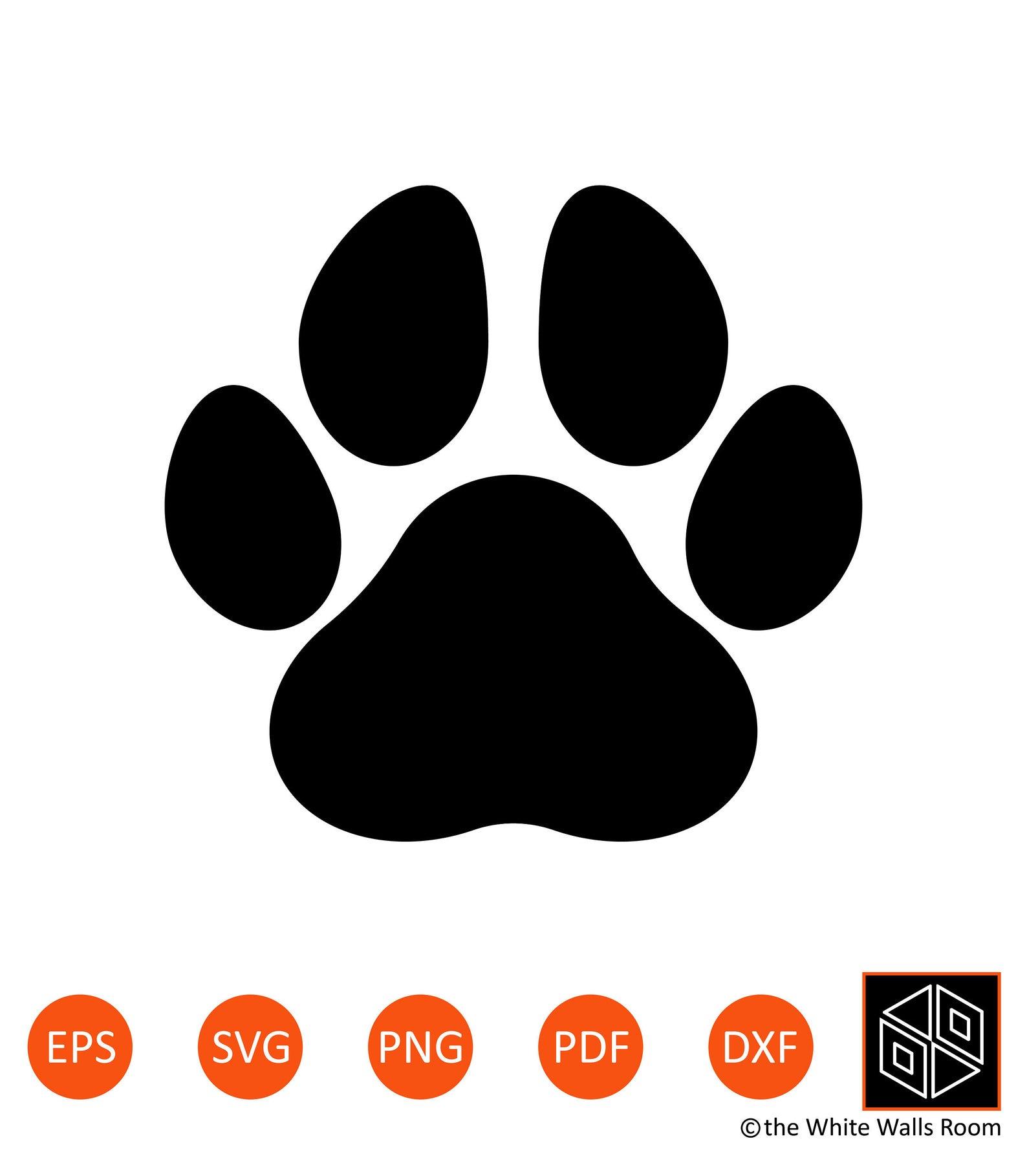 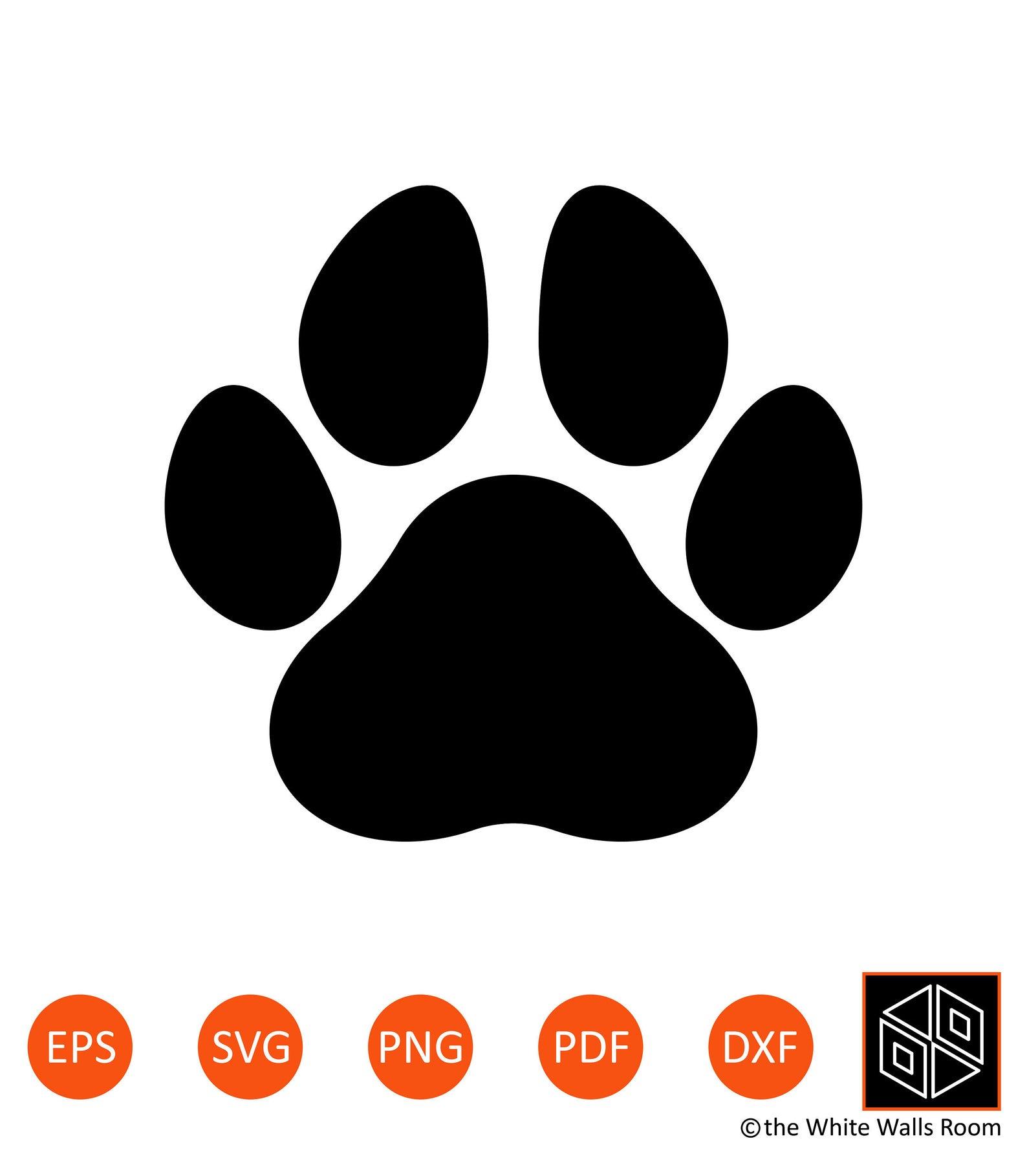 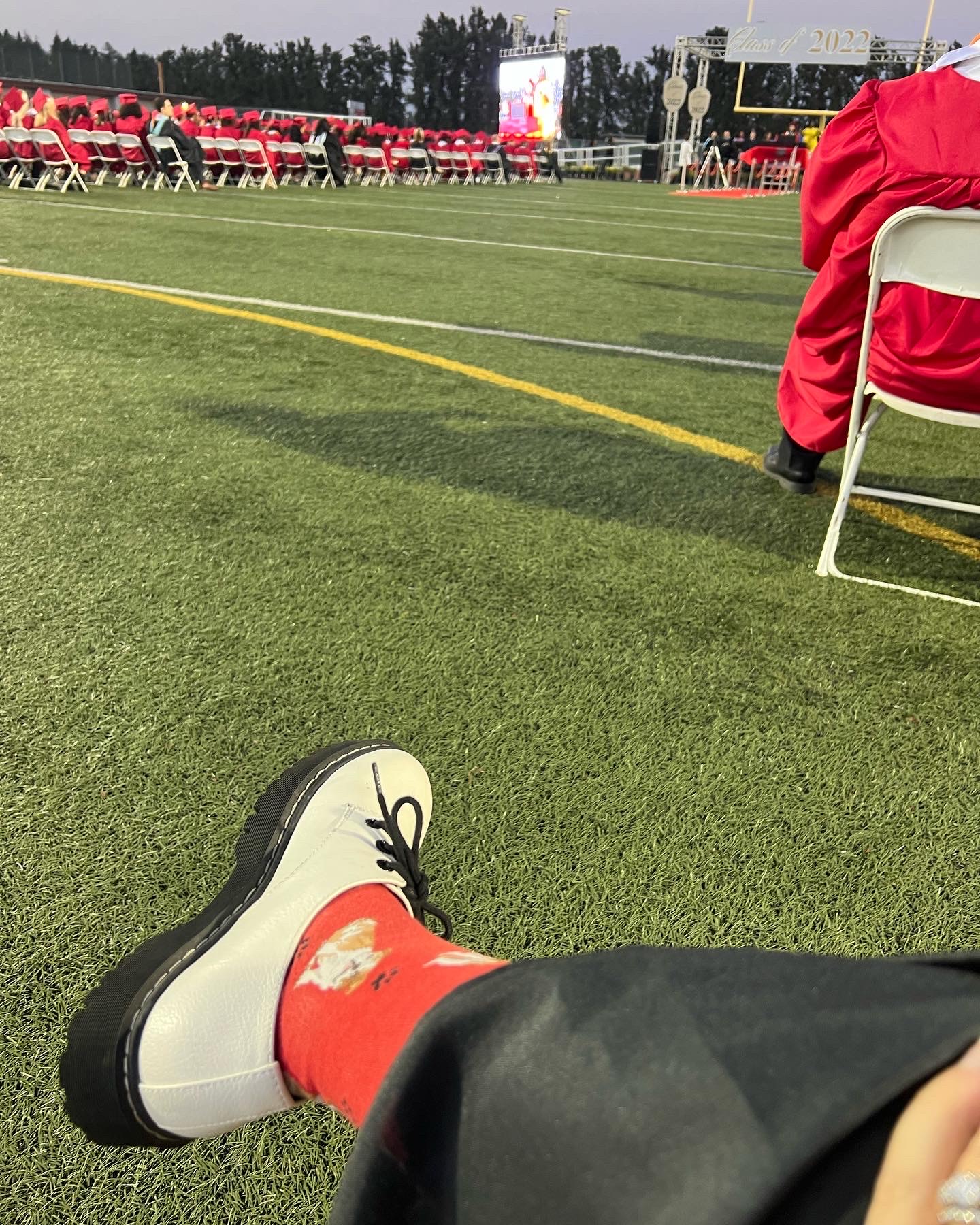 Mrs. Yim’s Behavior Matrix
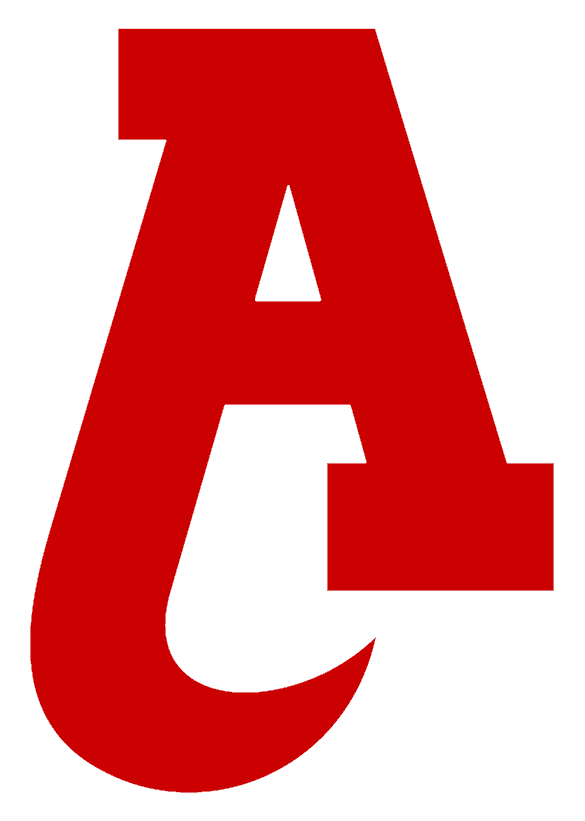 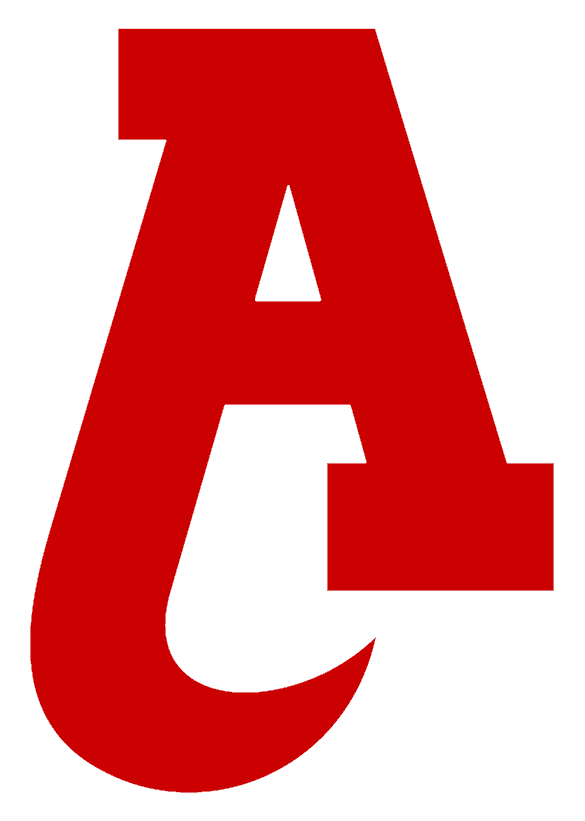 Sign In:
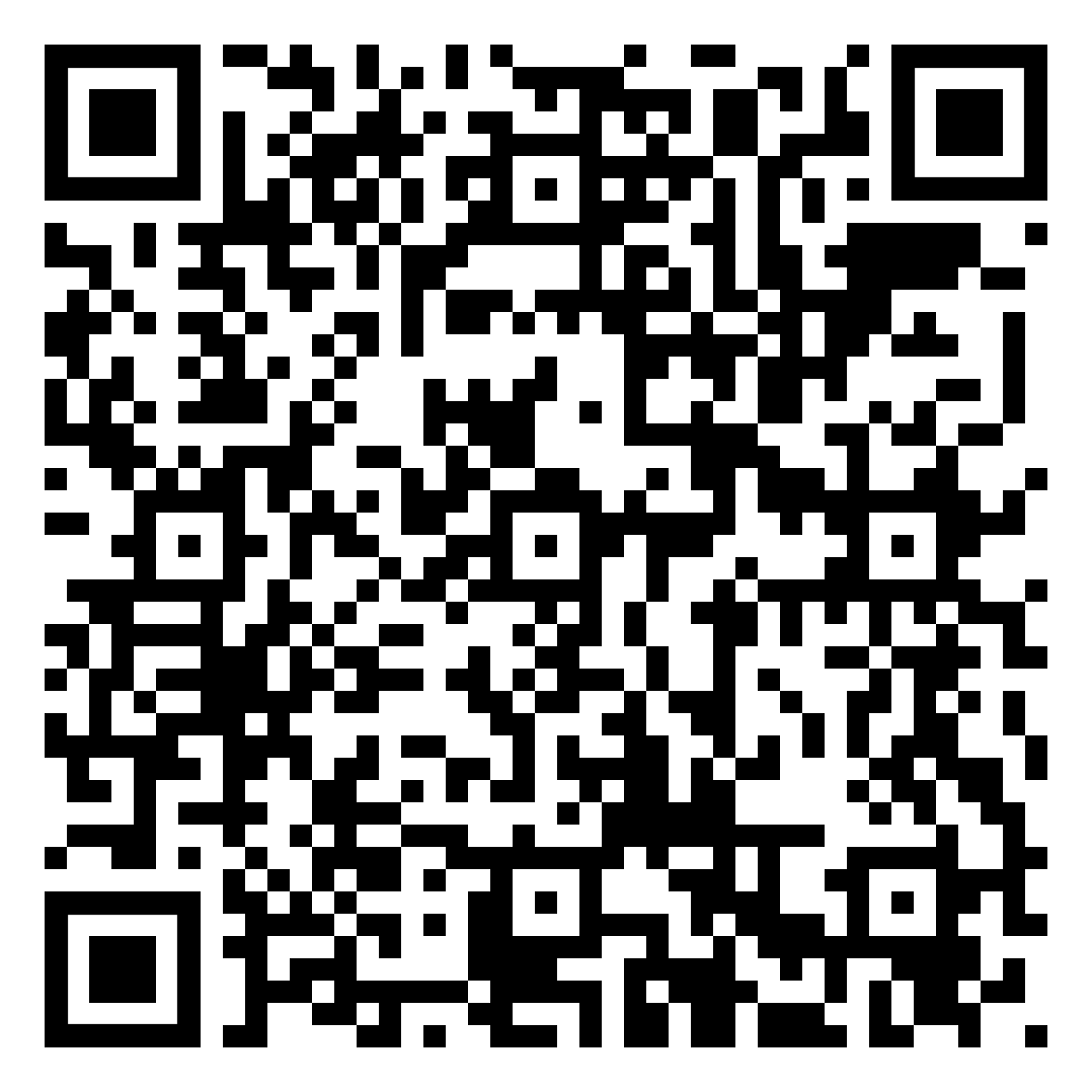 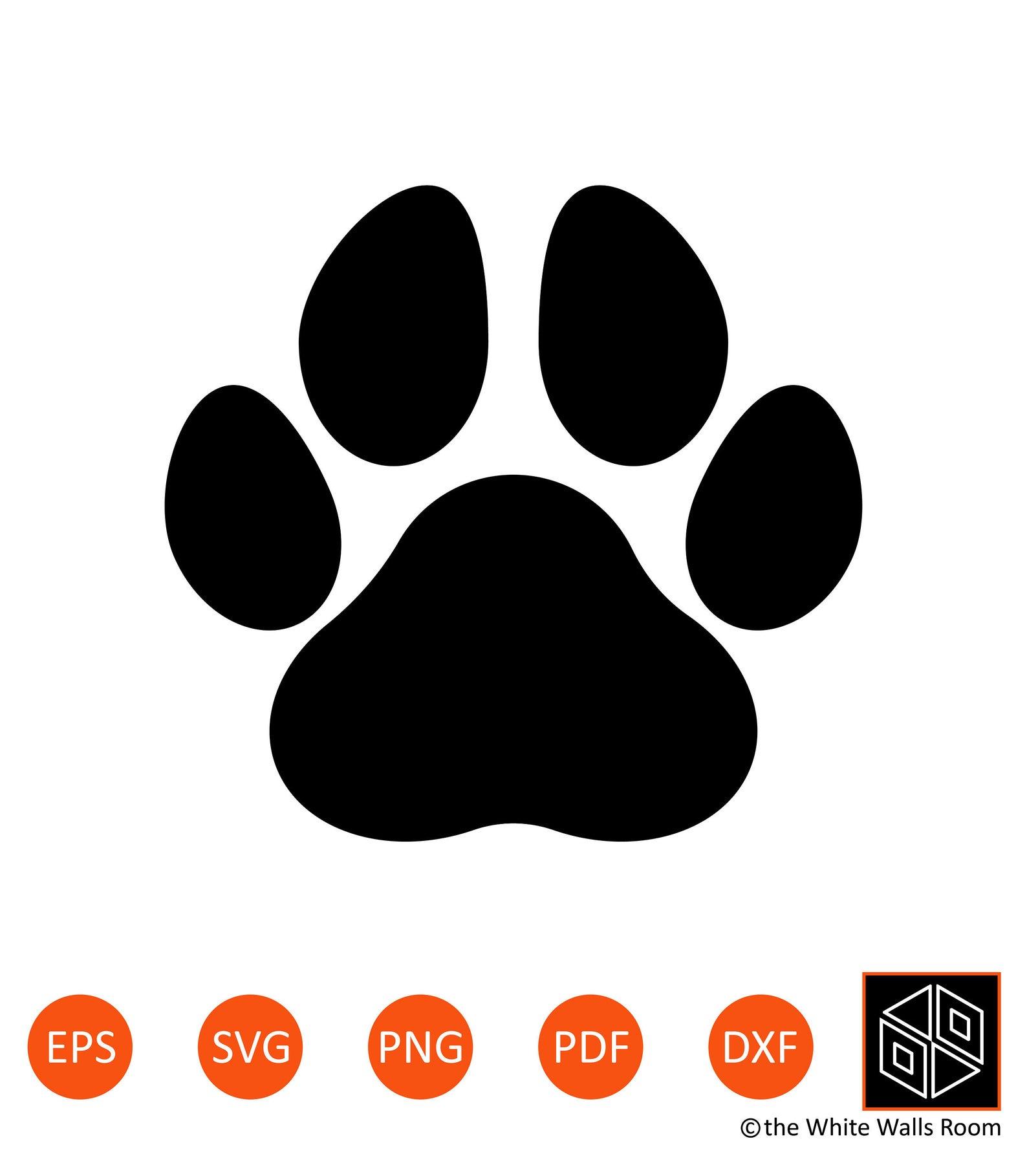 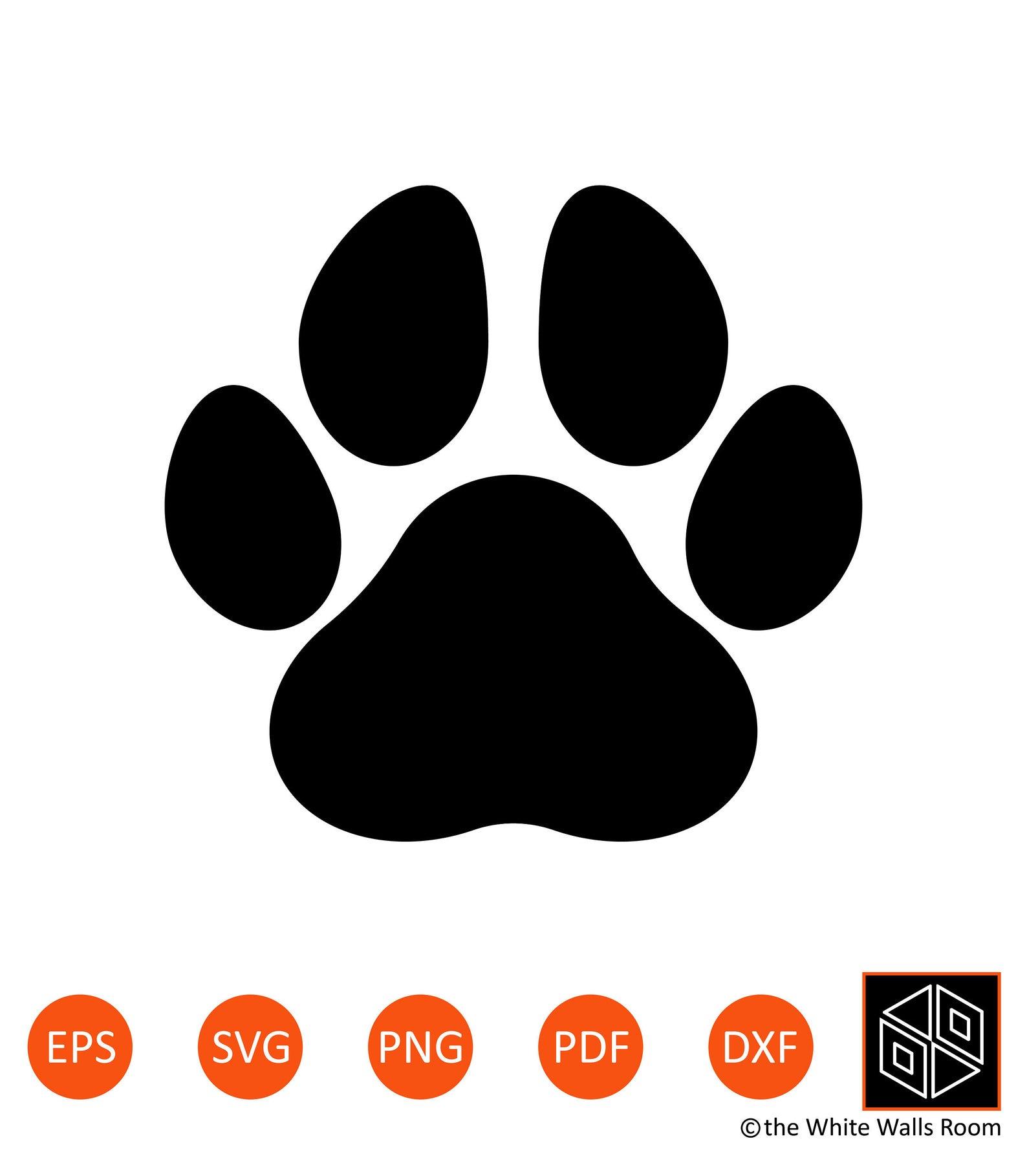 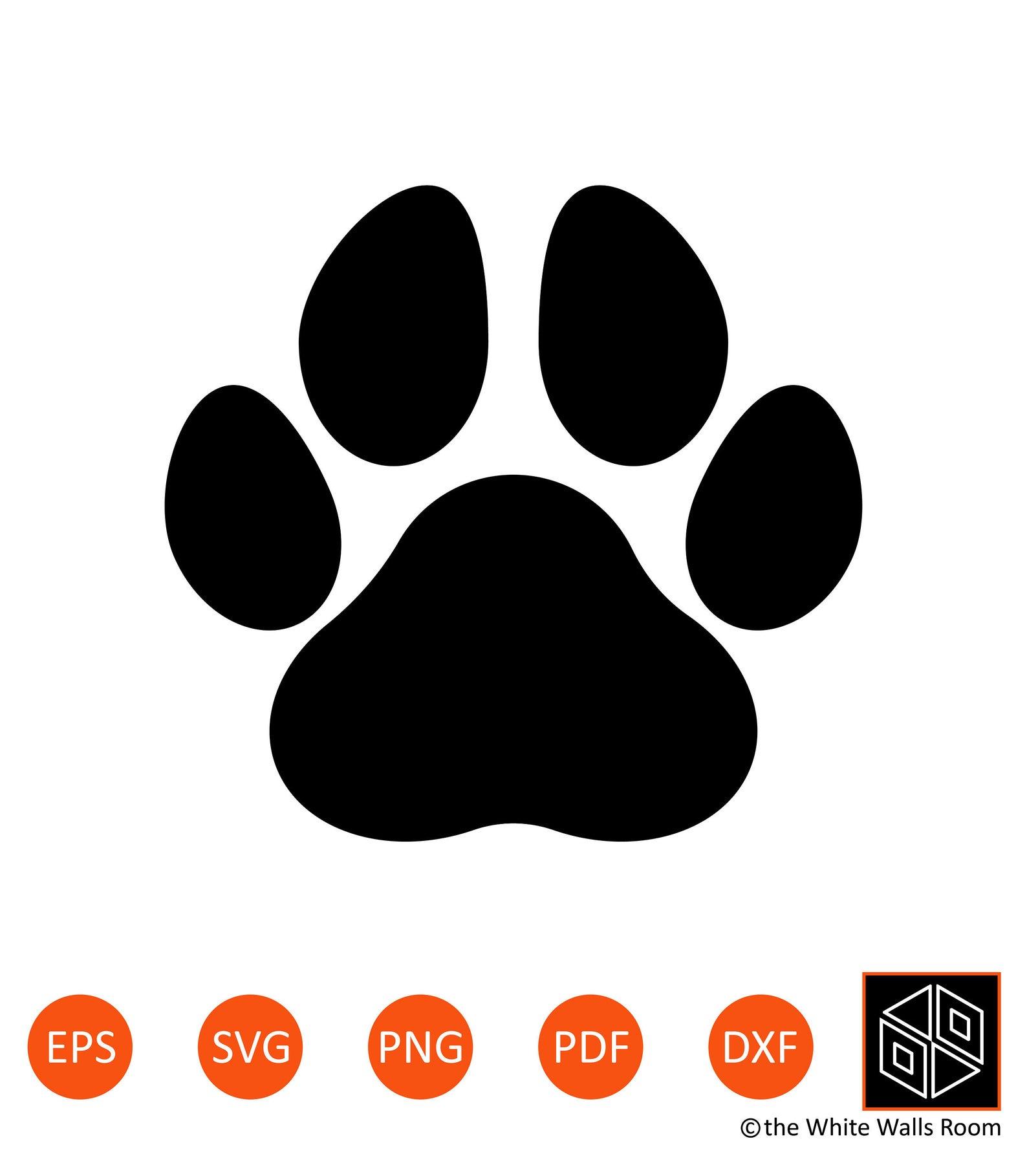 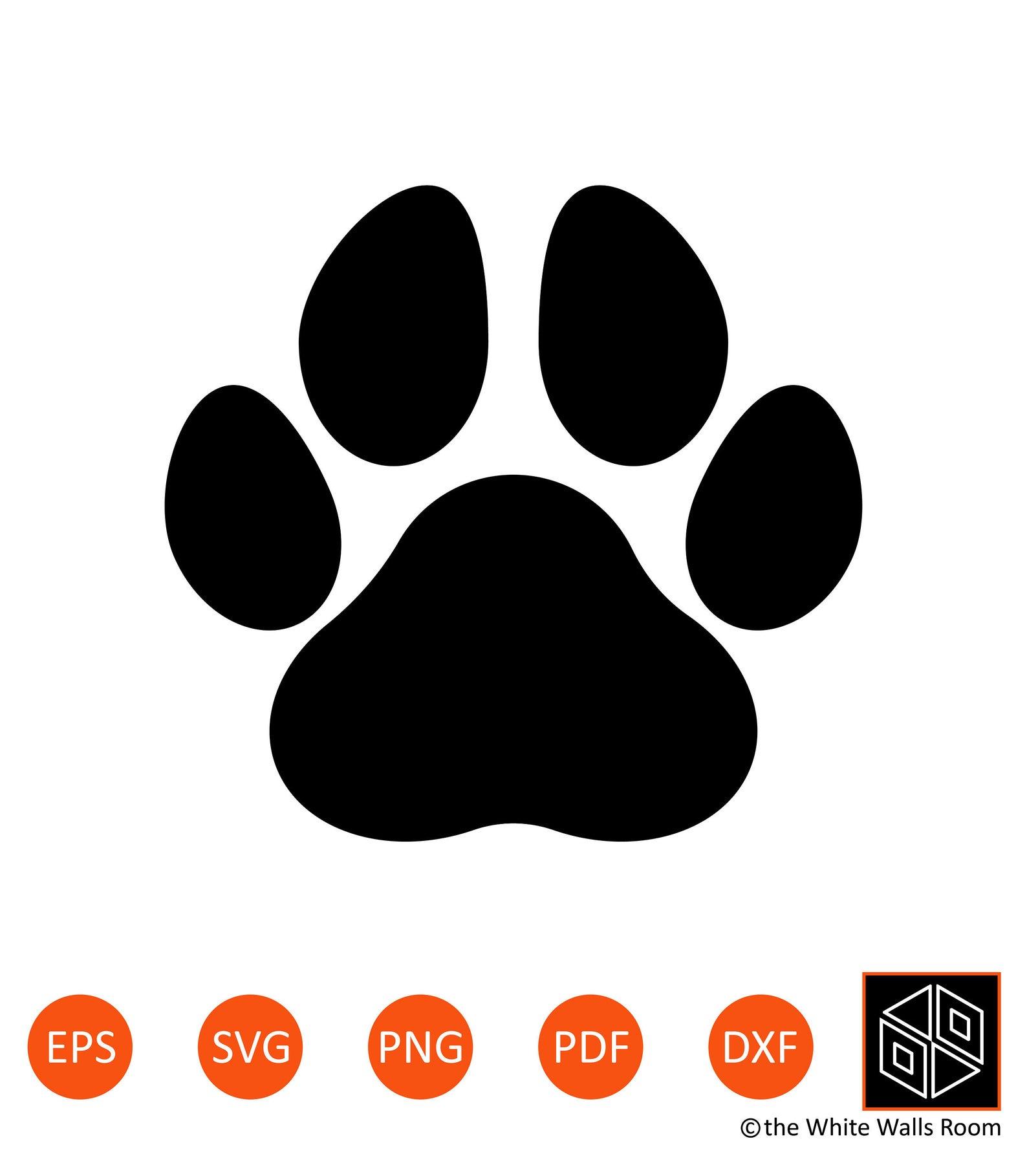 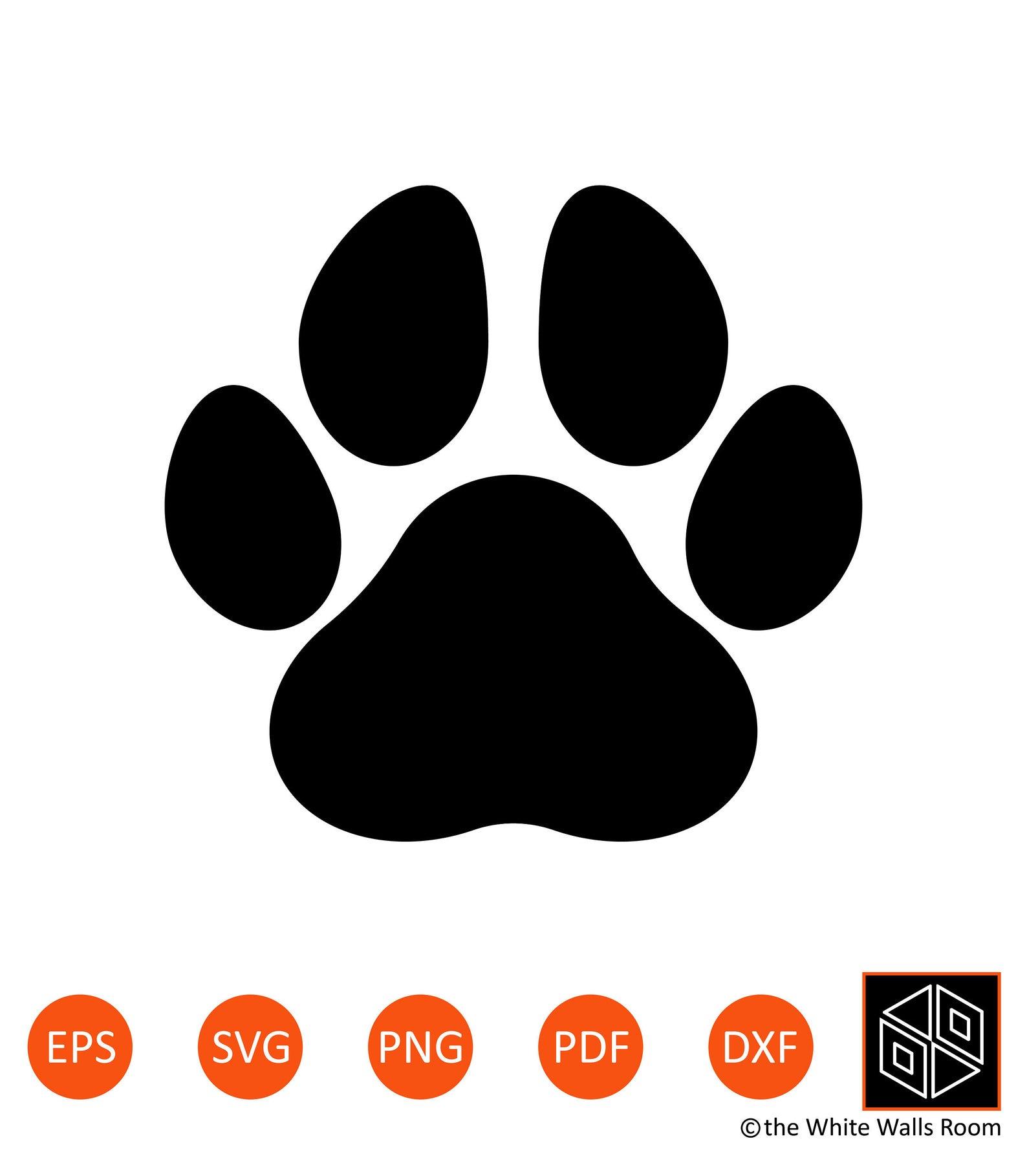 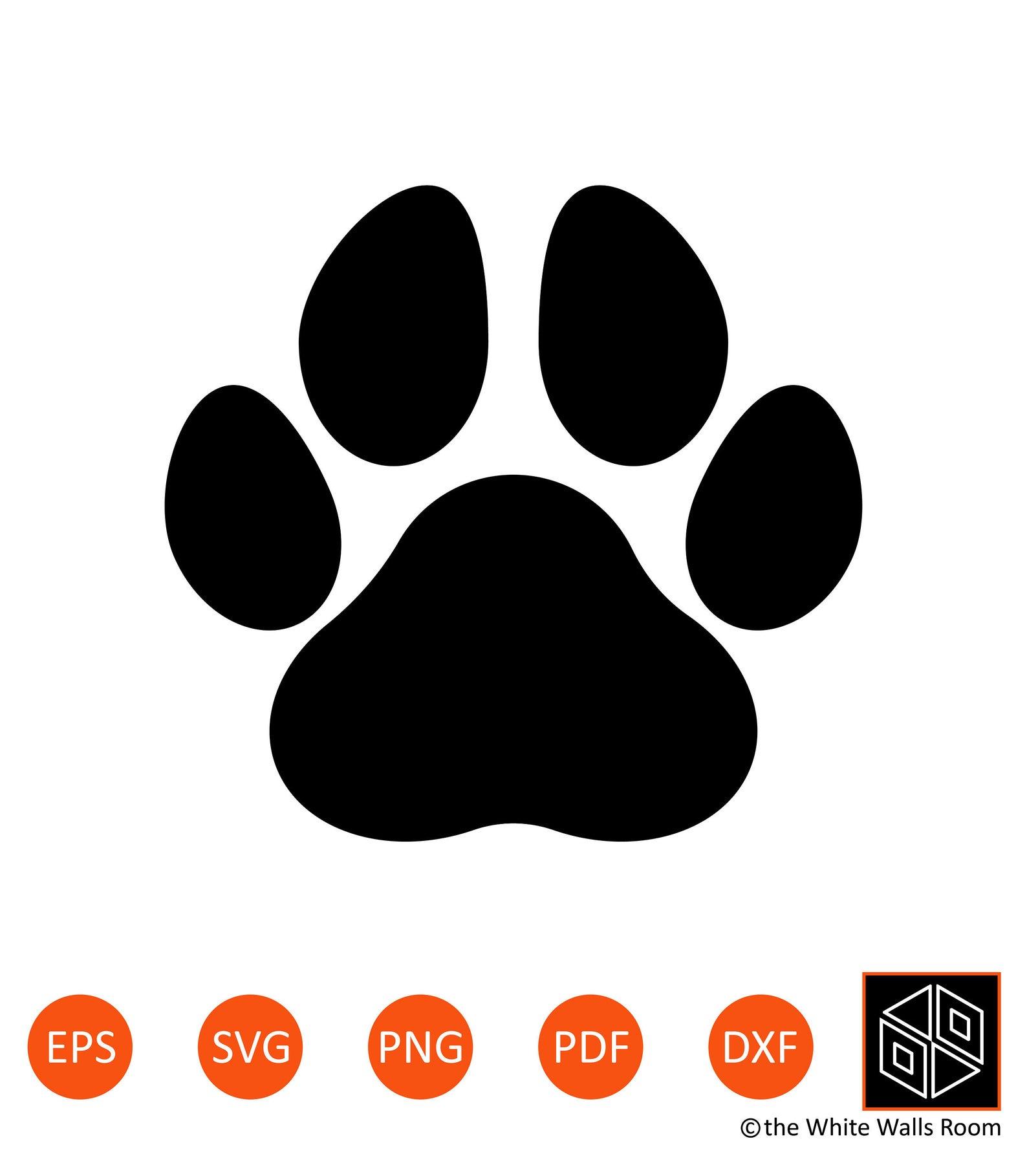 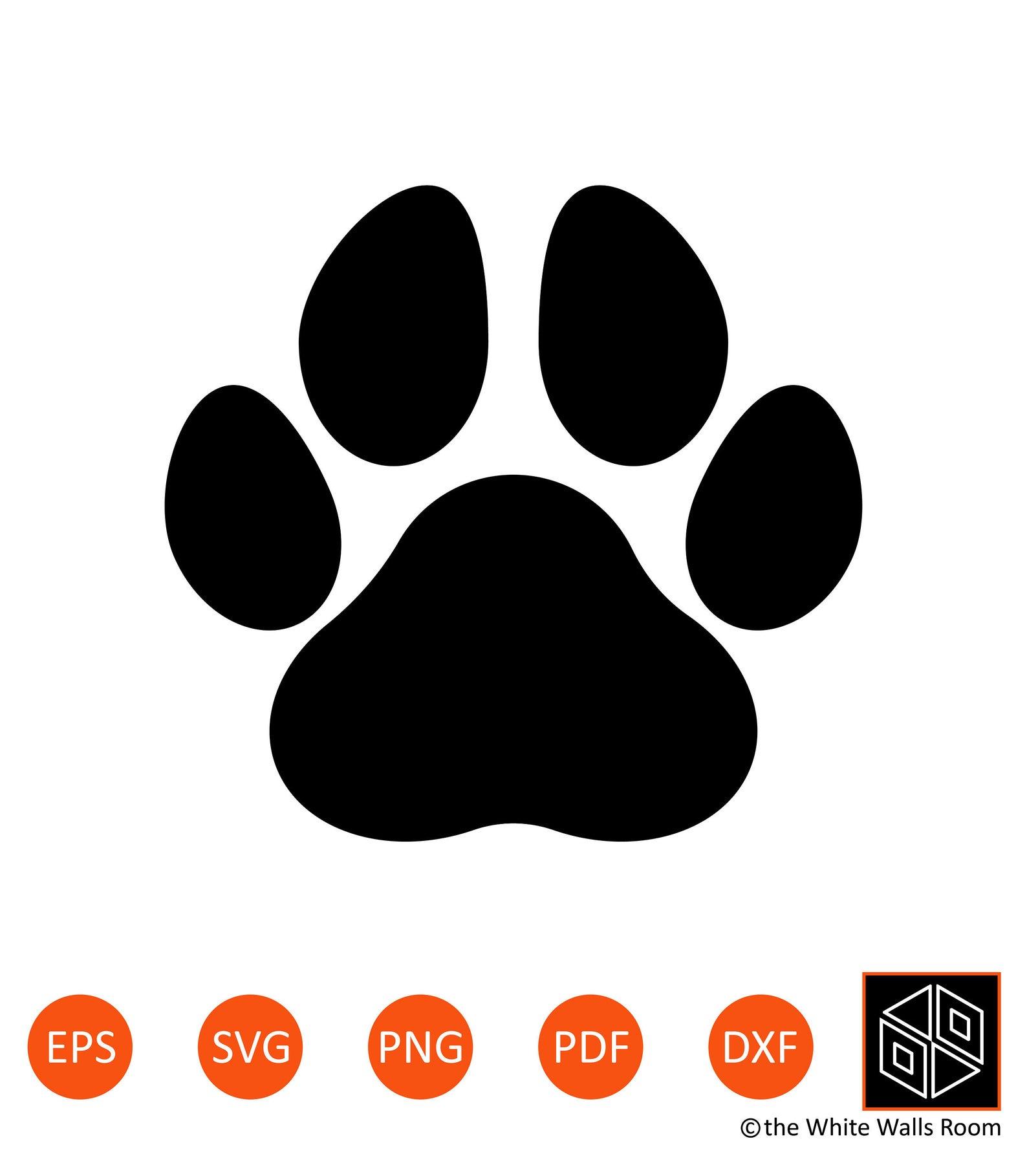 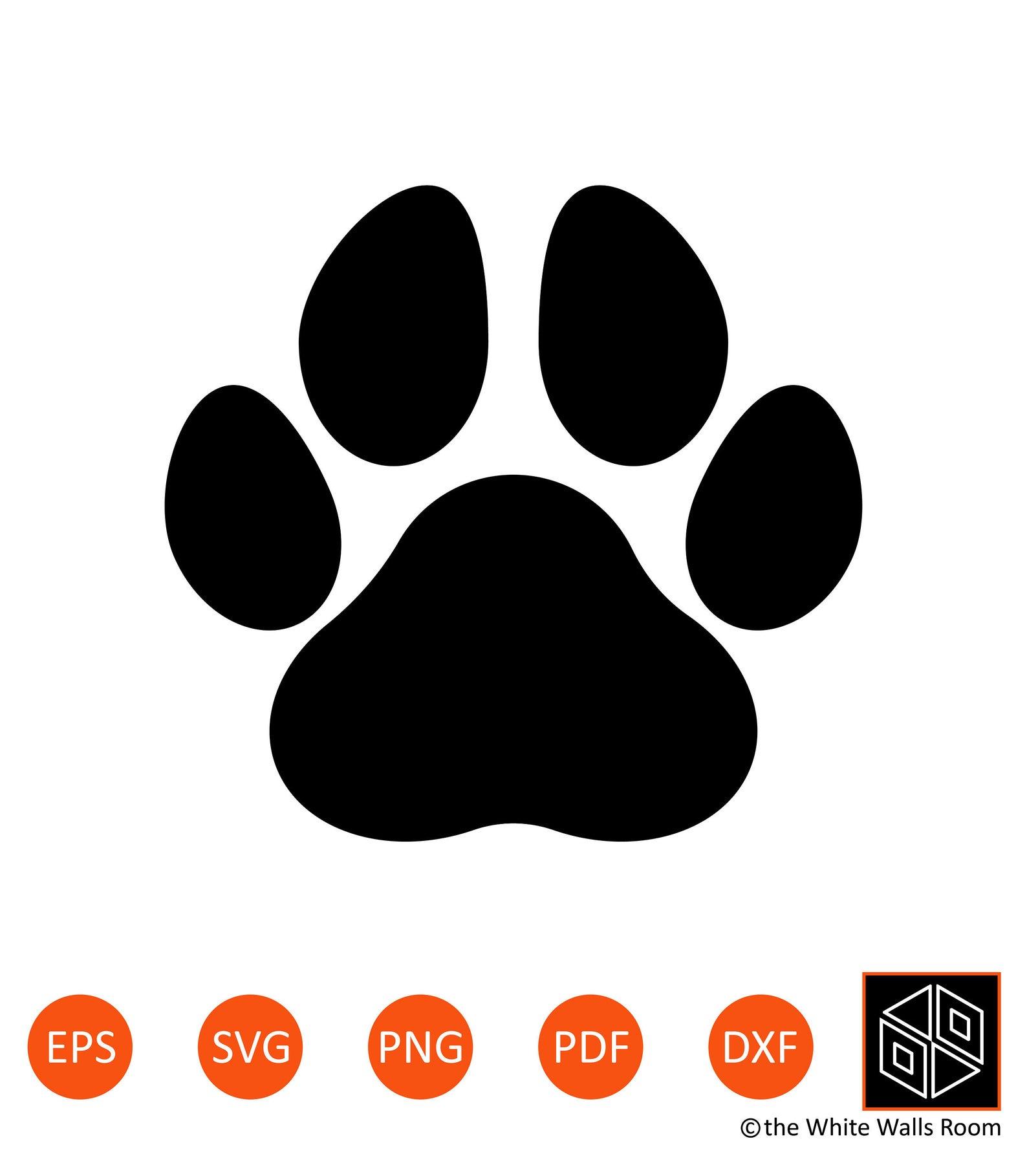 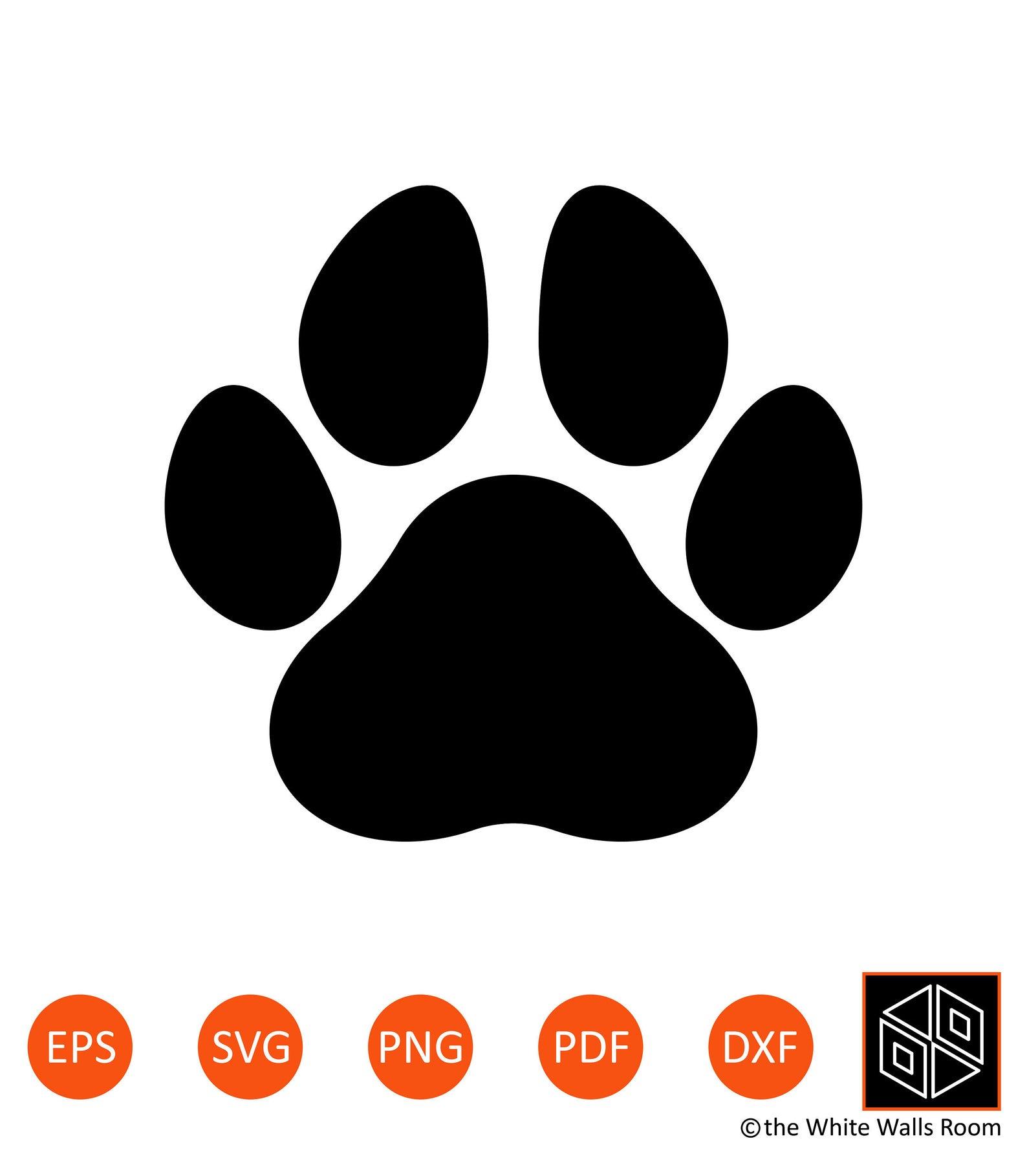 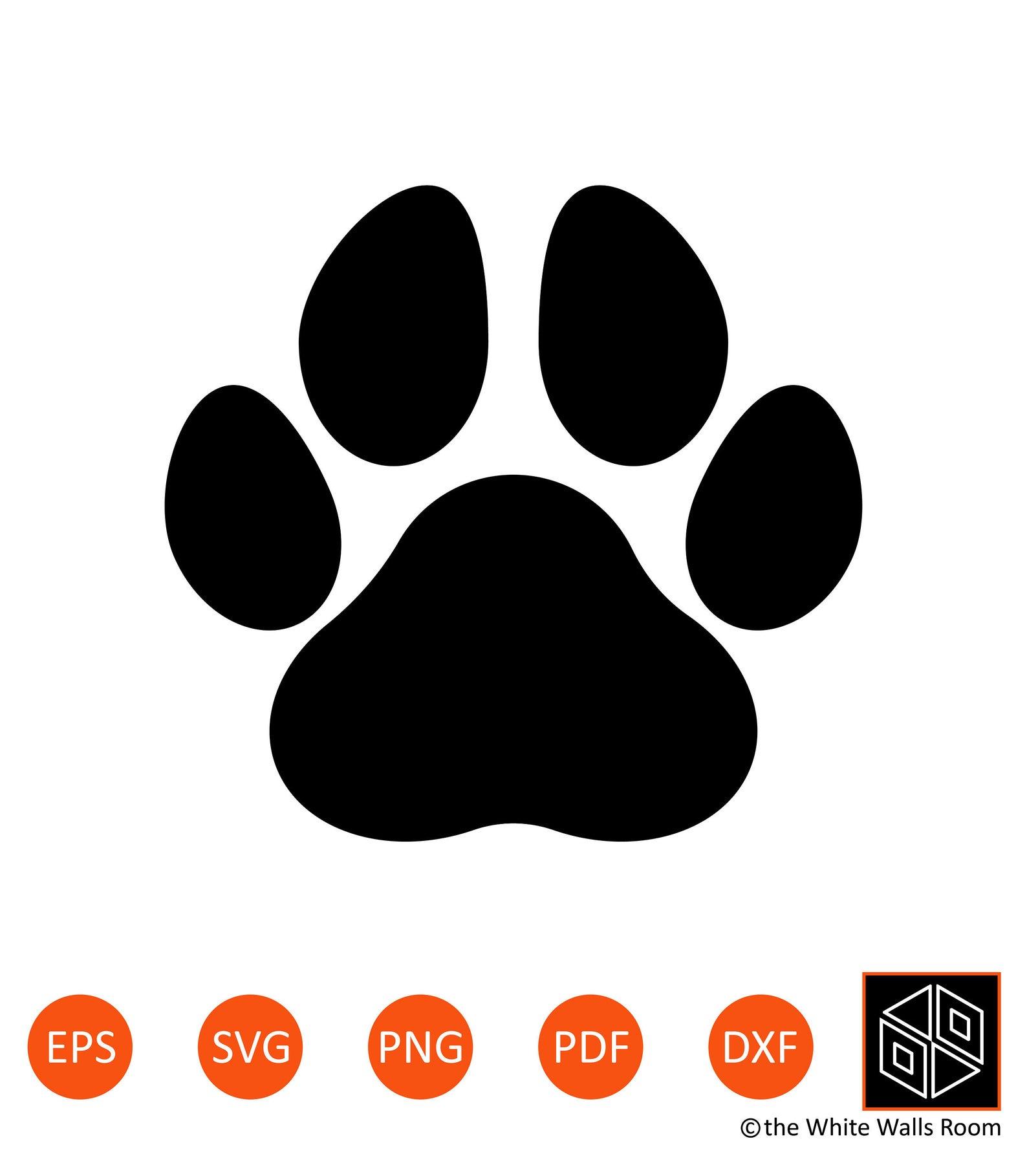 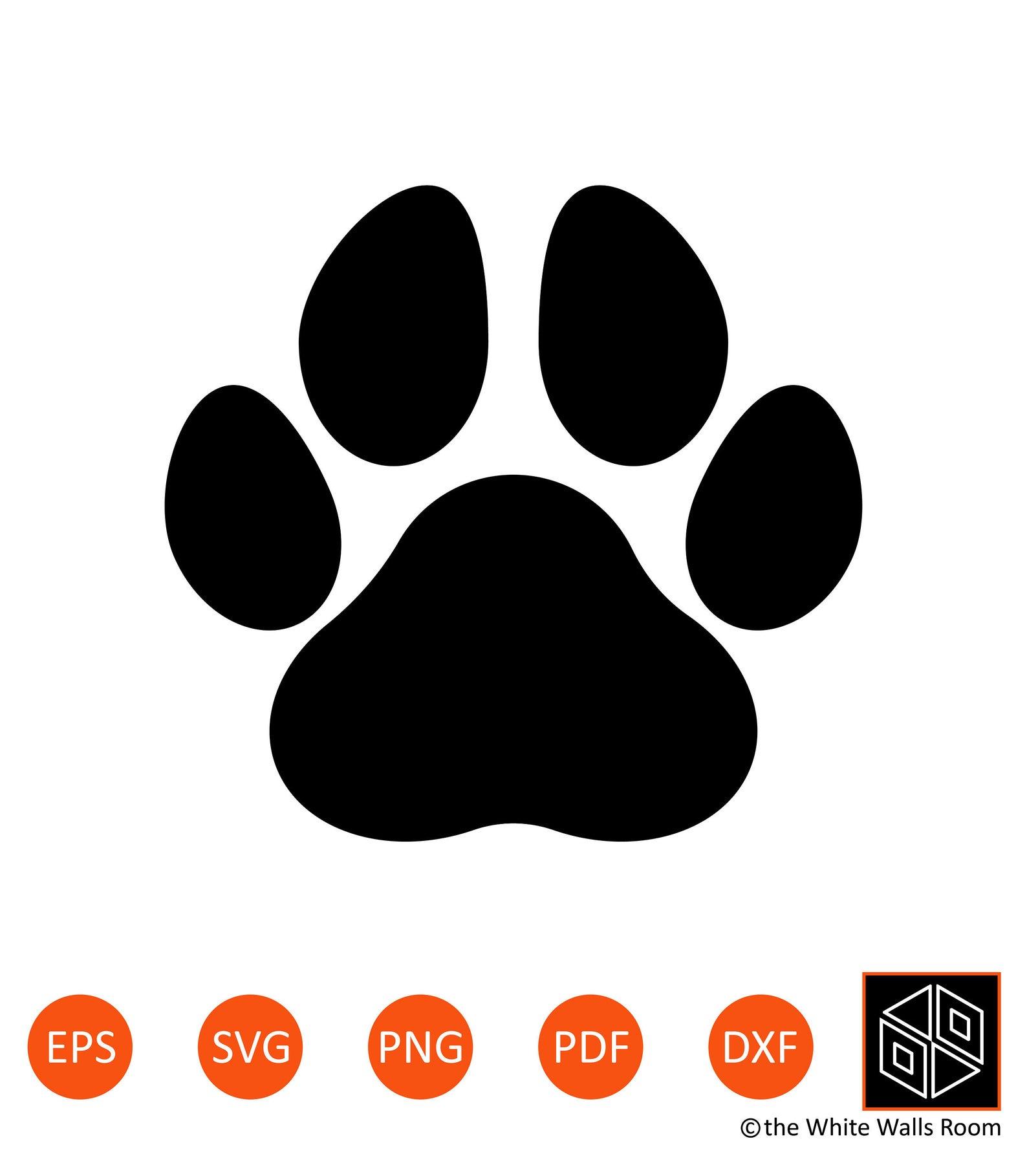 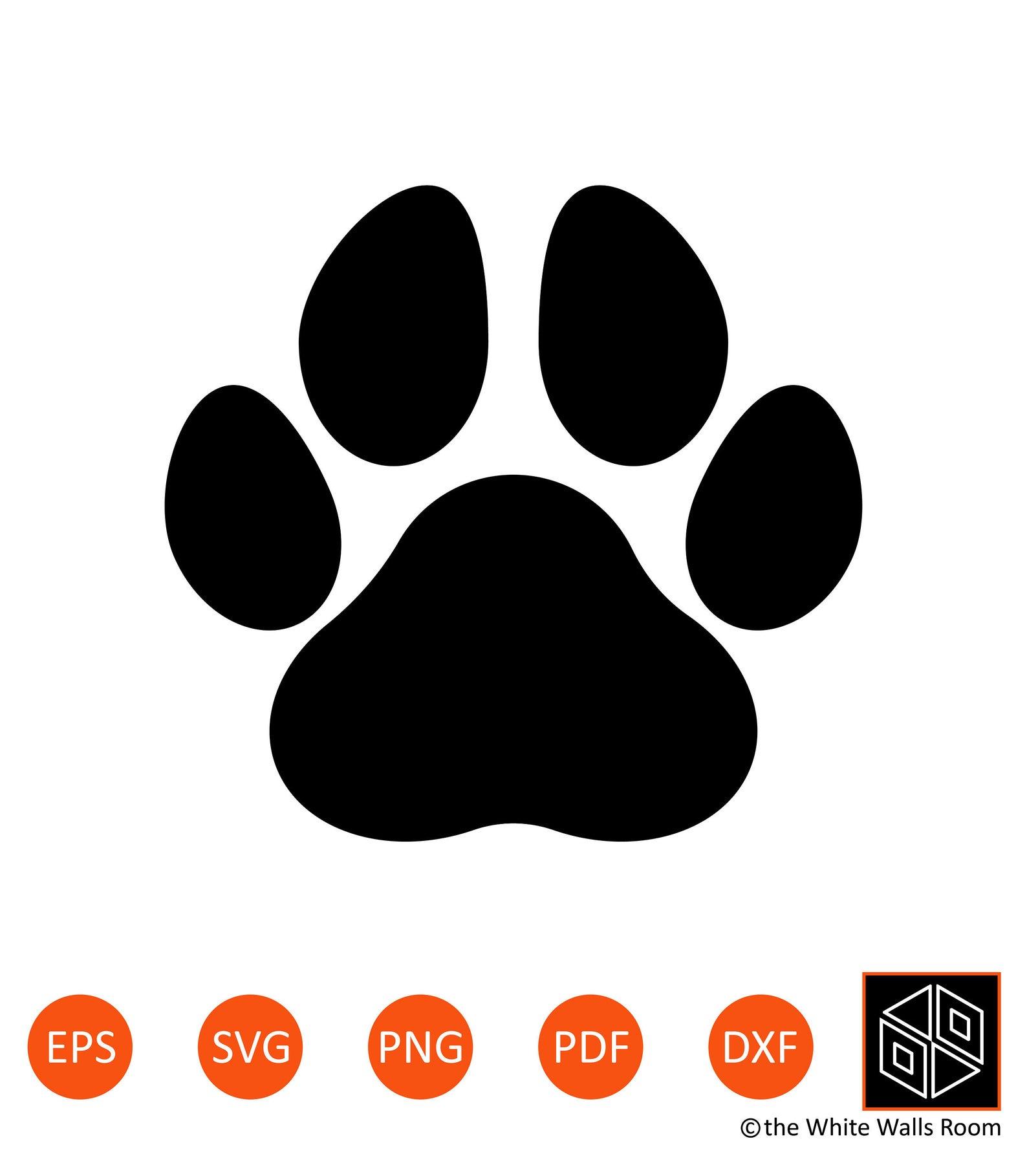 Expectations
🖤 Respect me, respect each other, respect yourself, respect our classroom. 
🖤 Try, especially when it’s difficult. I will support you. 
🖤 Take responsibility for your learning. Ask questions when you don’t understand. Communicate with me if you need help.
Sign In:
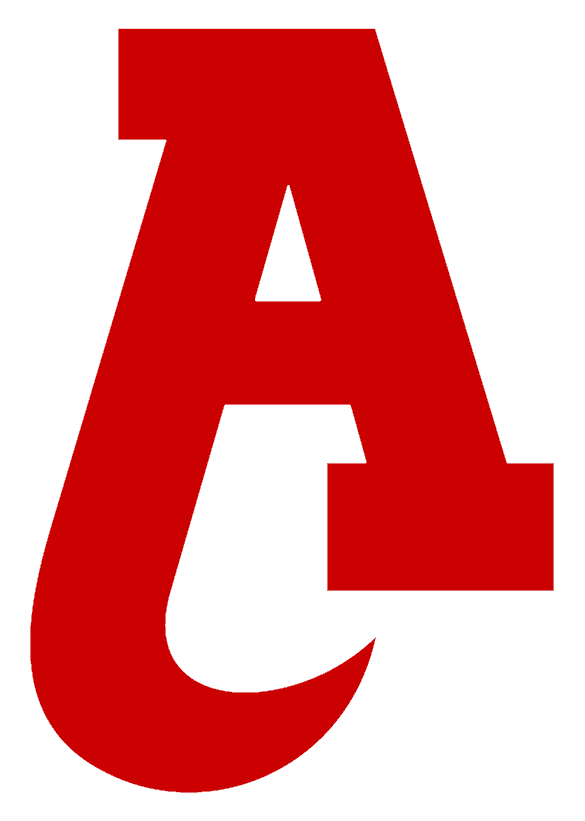 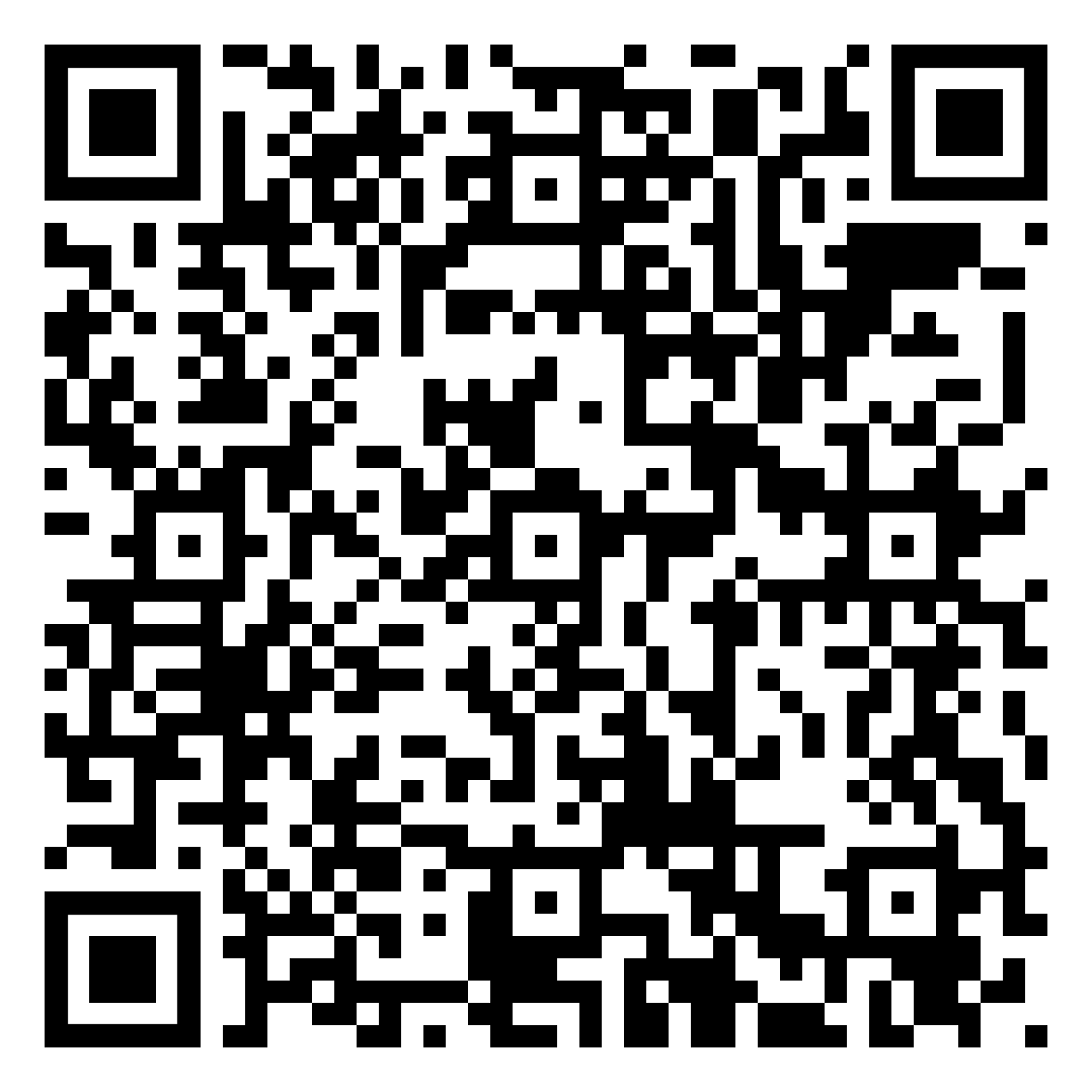 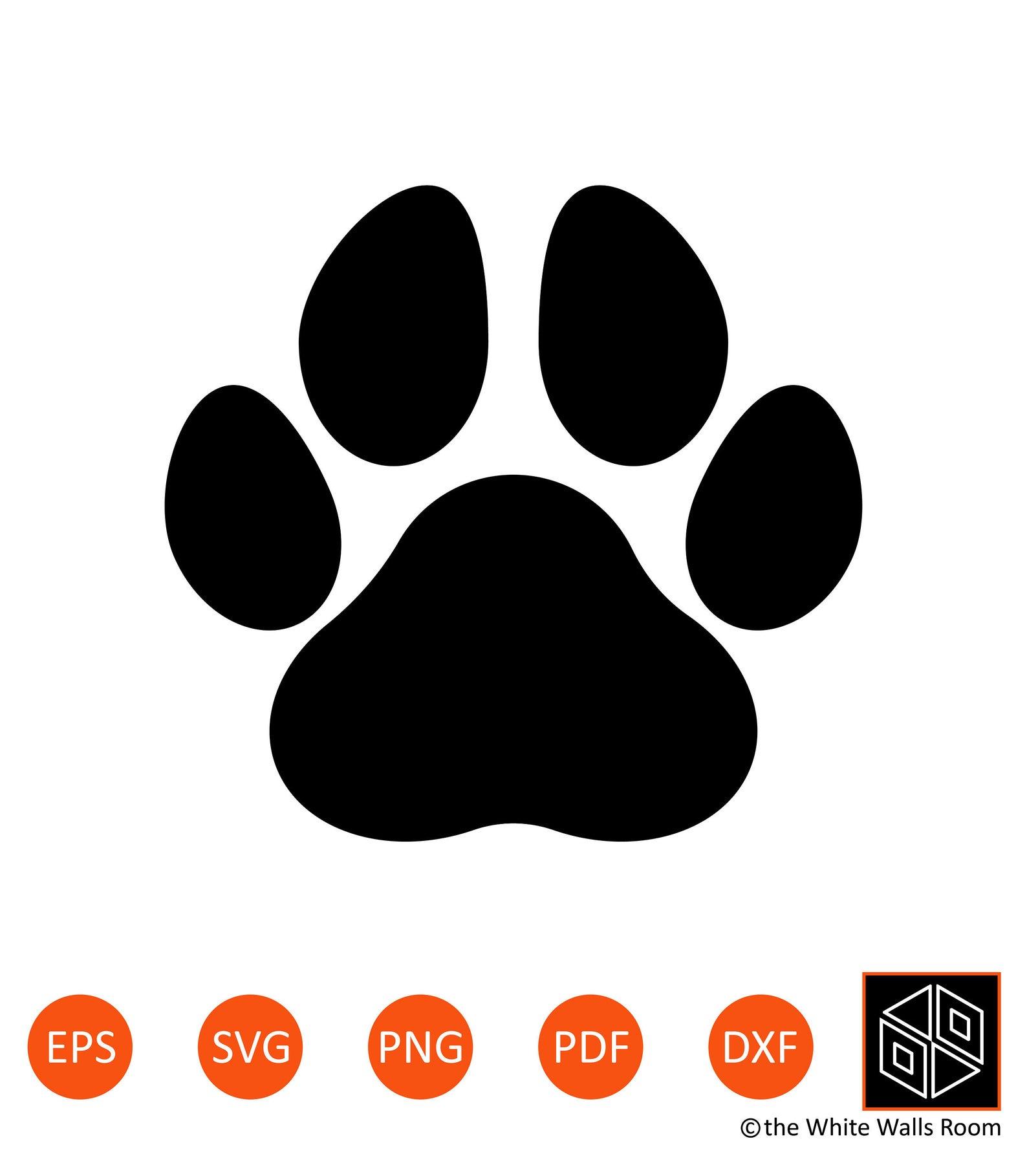 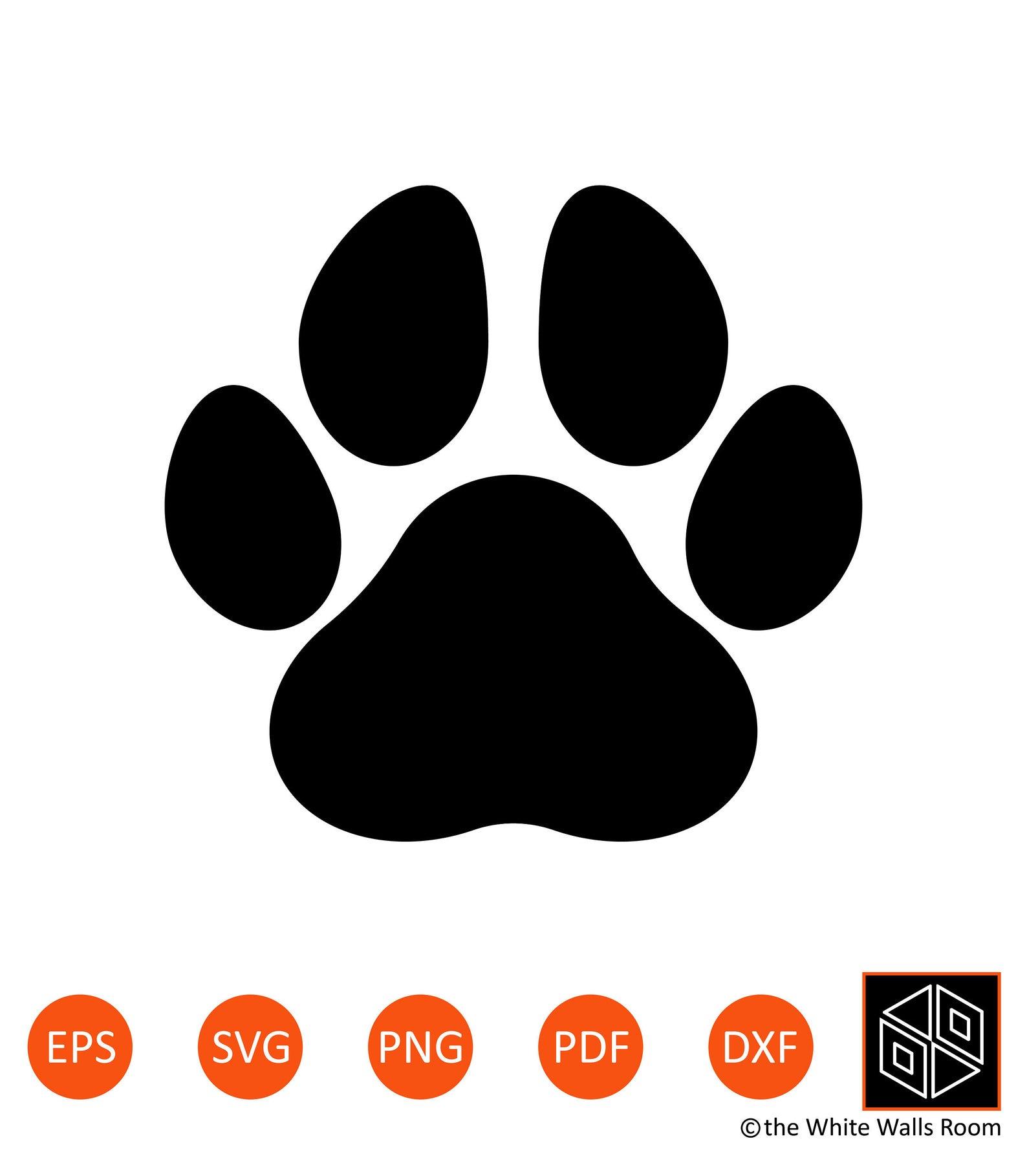 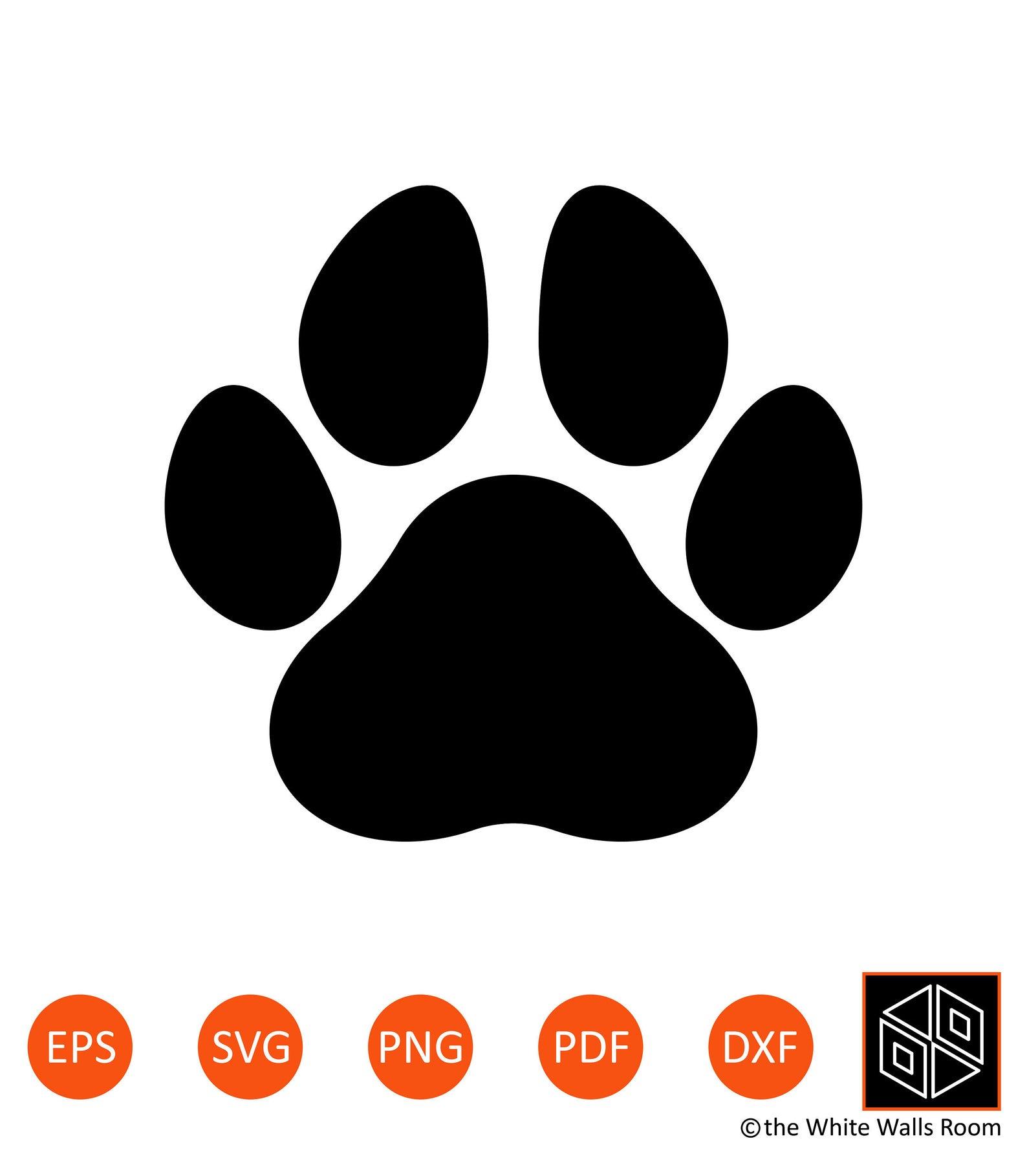 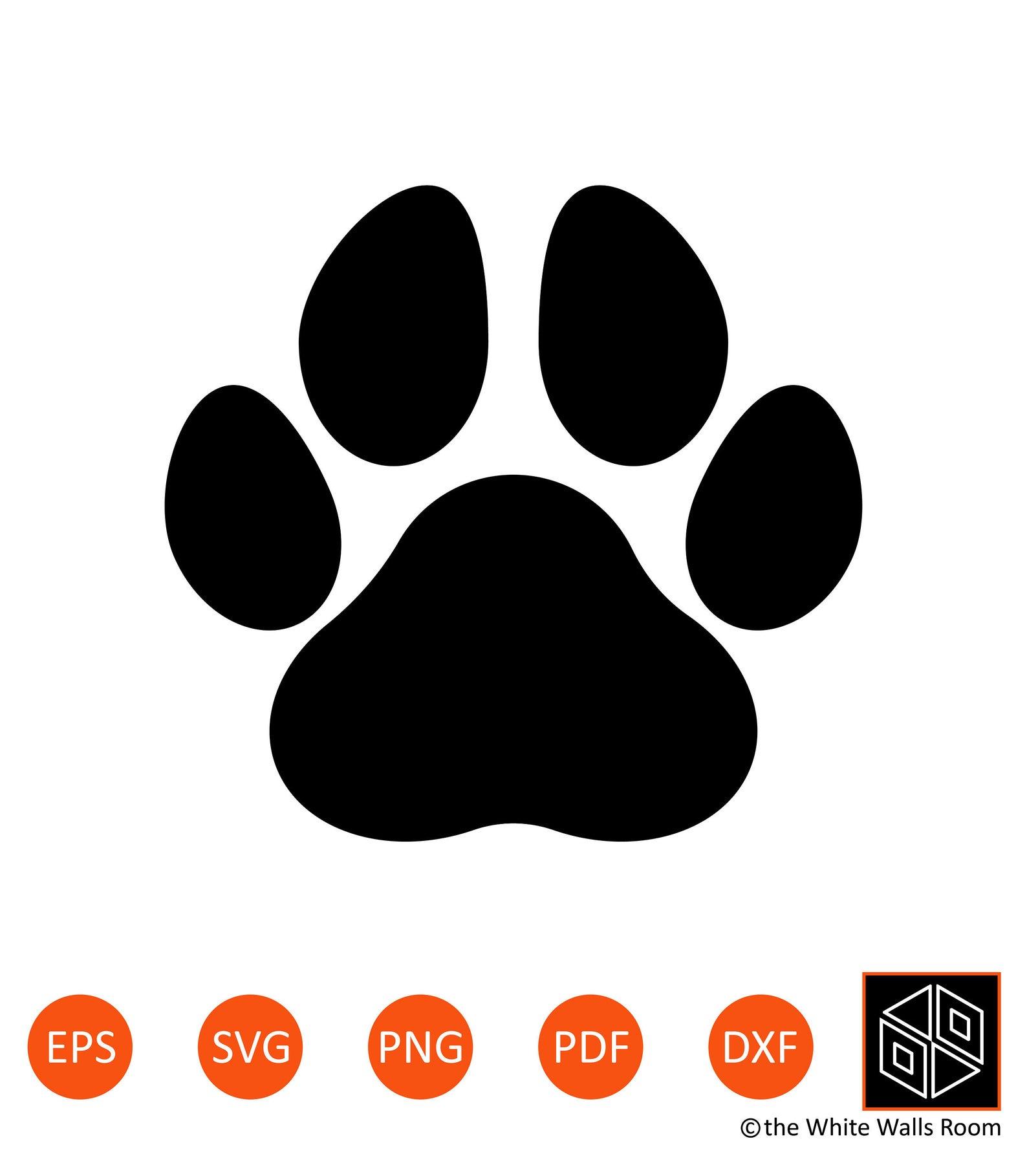 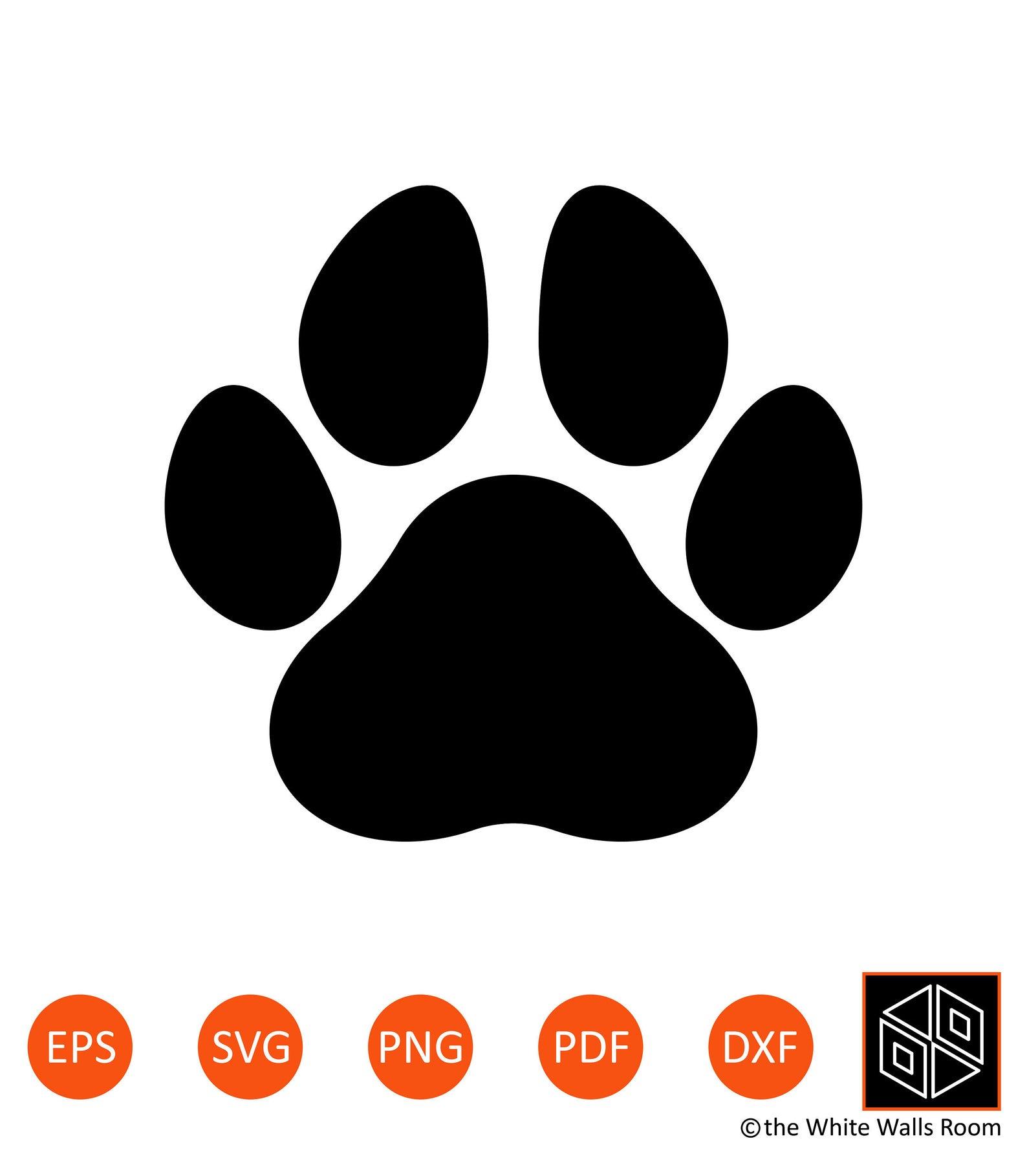 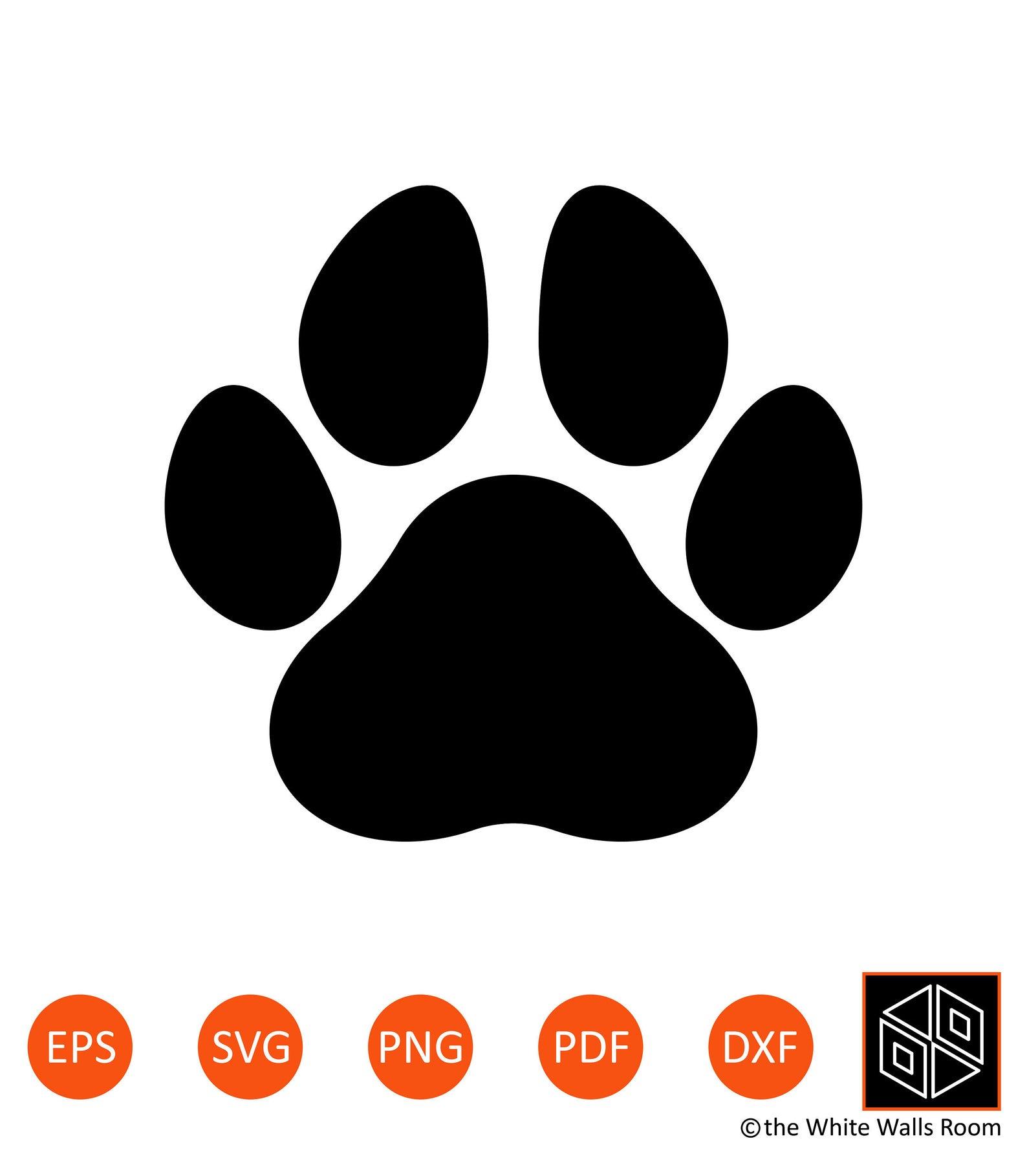 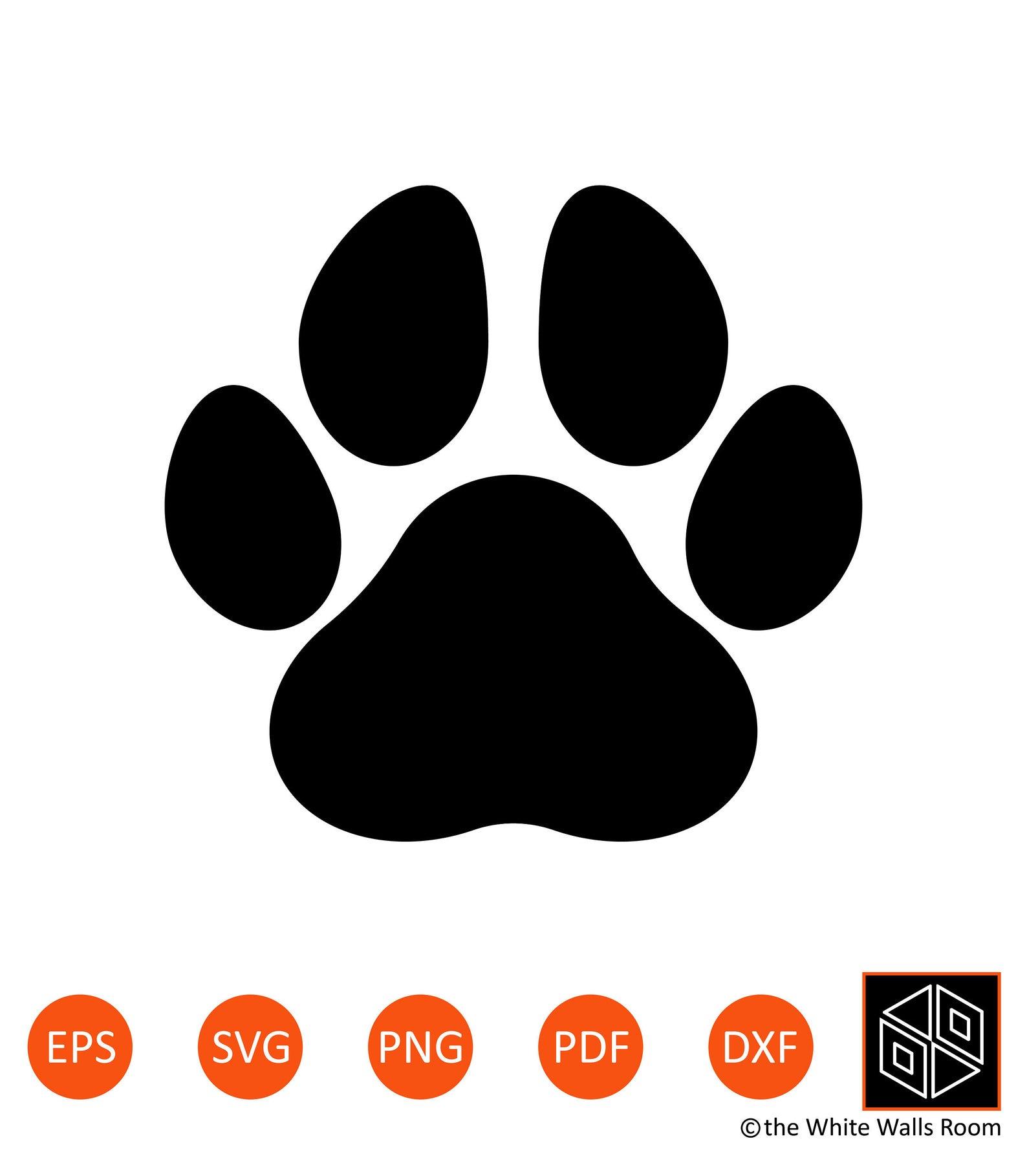 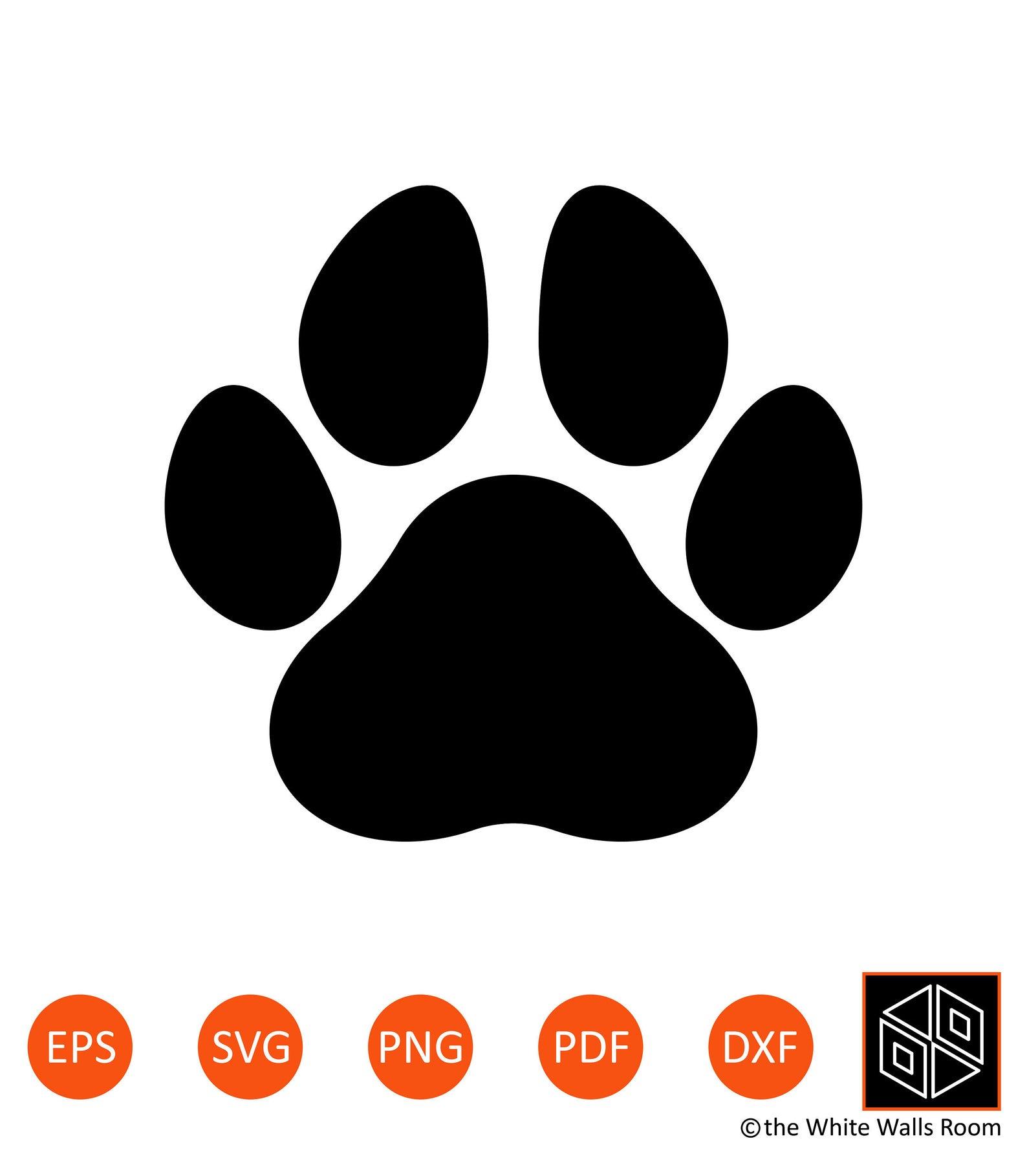 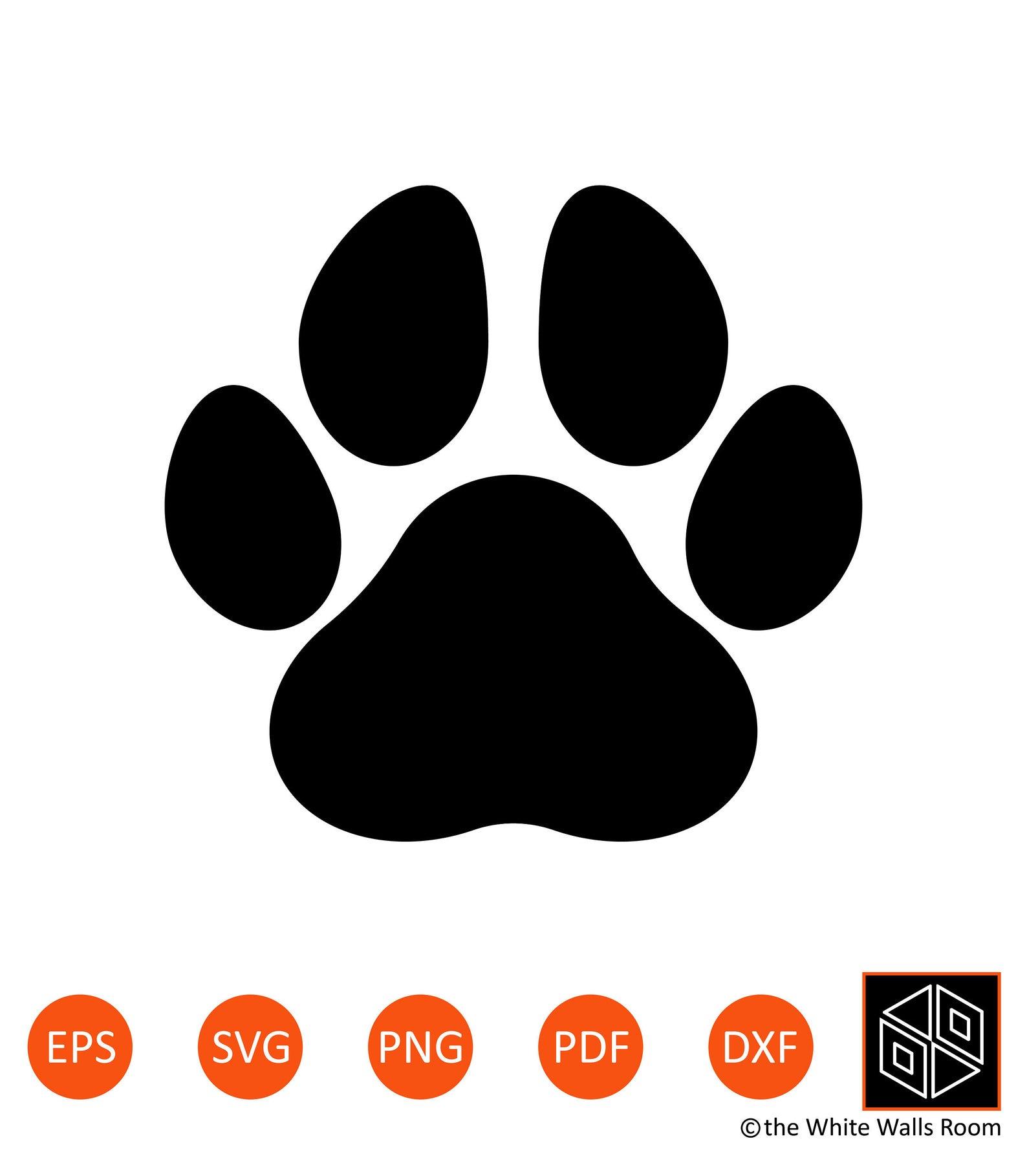 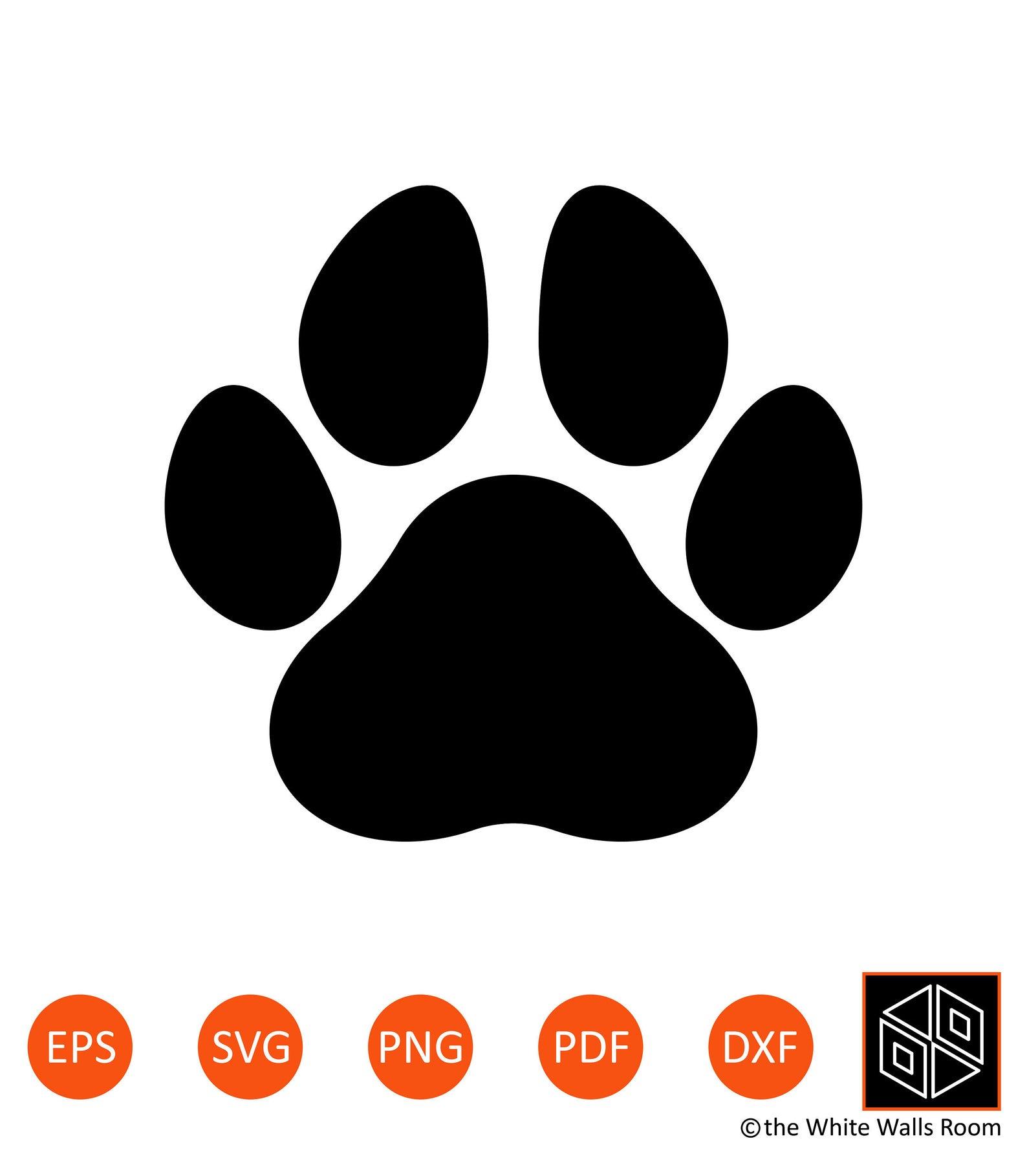 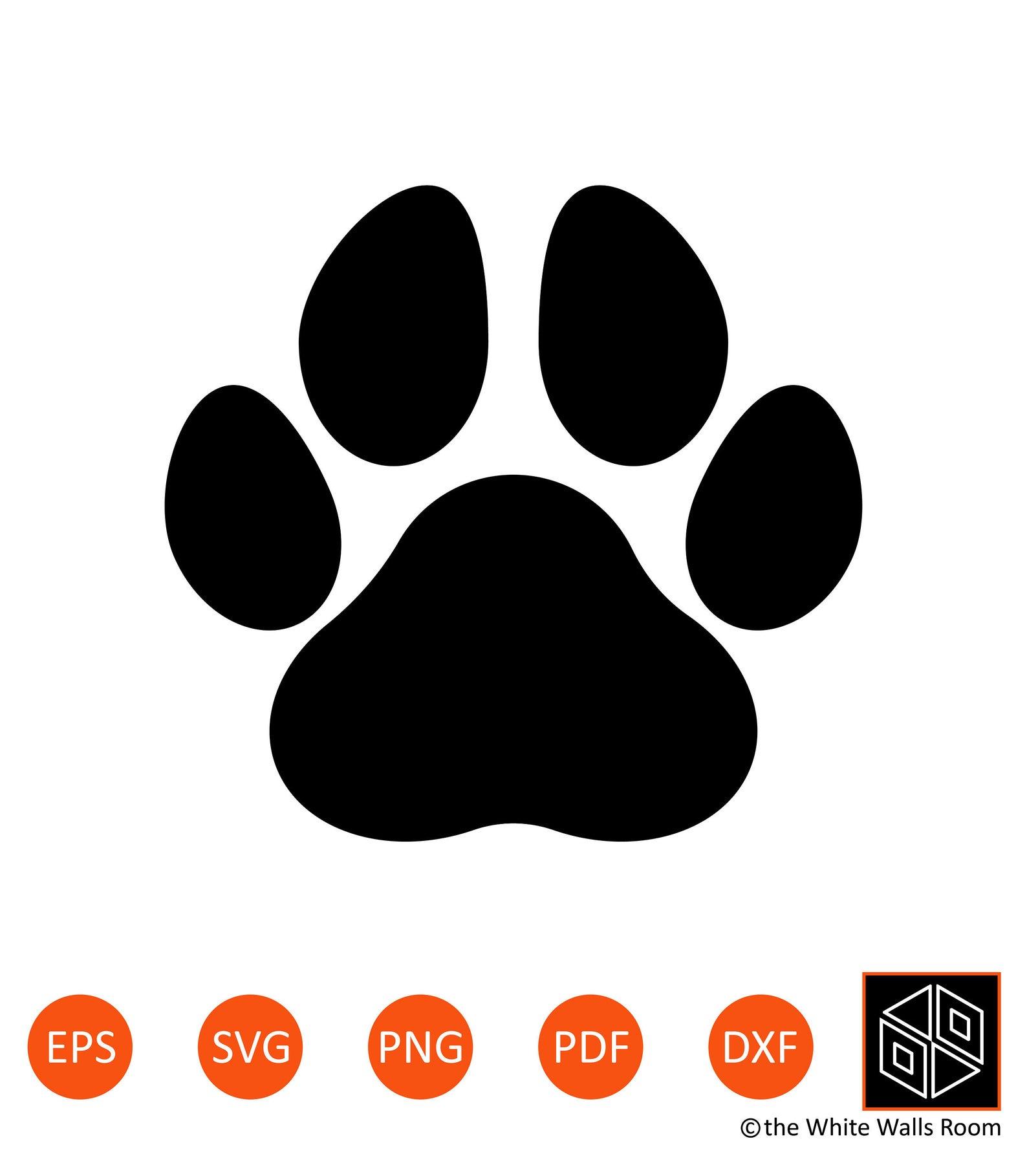 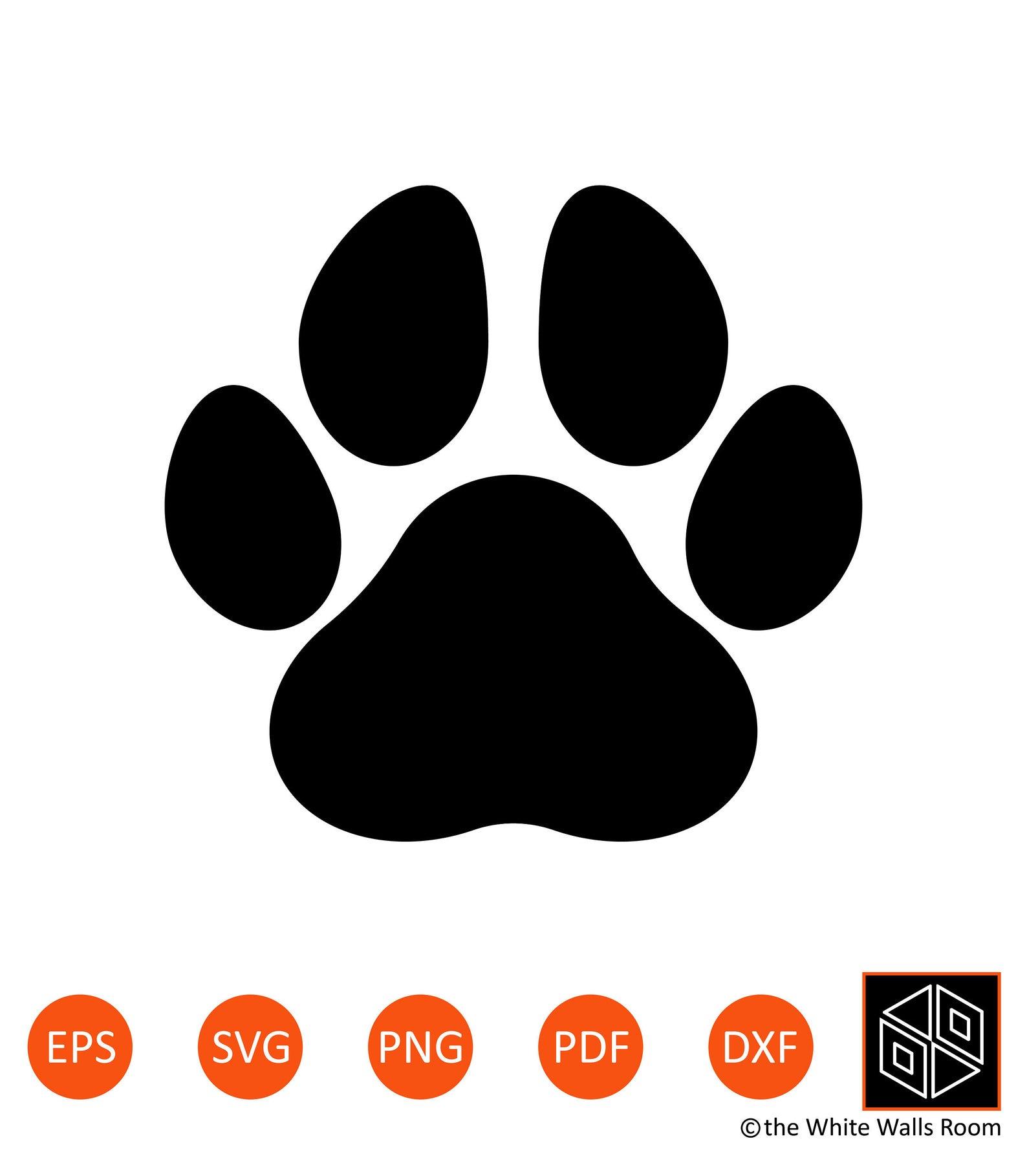 Welcome Back to School!
1st Semester 
🖤 Unit 1: American Voices (Speeches and essays.) 
🖤 Unit 2: Character and Claim (Lord of the Flies) 
🖤 Unit 3: Arguments in Action (Nonfiction Articles)
2nd Semester 
🖤 Unit 4: Archetype and the Hero’s Journey (The Odyssey and Greek Mythology
🖤 Unit 5: Delving into Character (Romeo and Juliet)
🖤 Unit 6: Researching Current Events (Nonfiction and Articles)
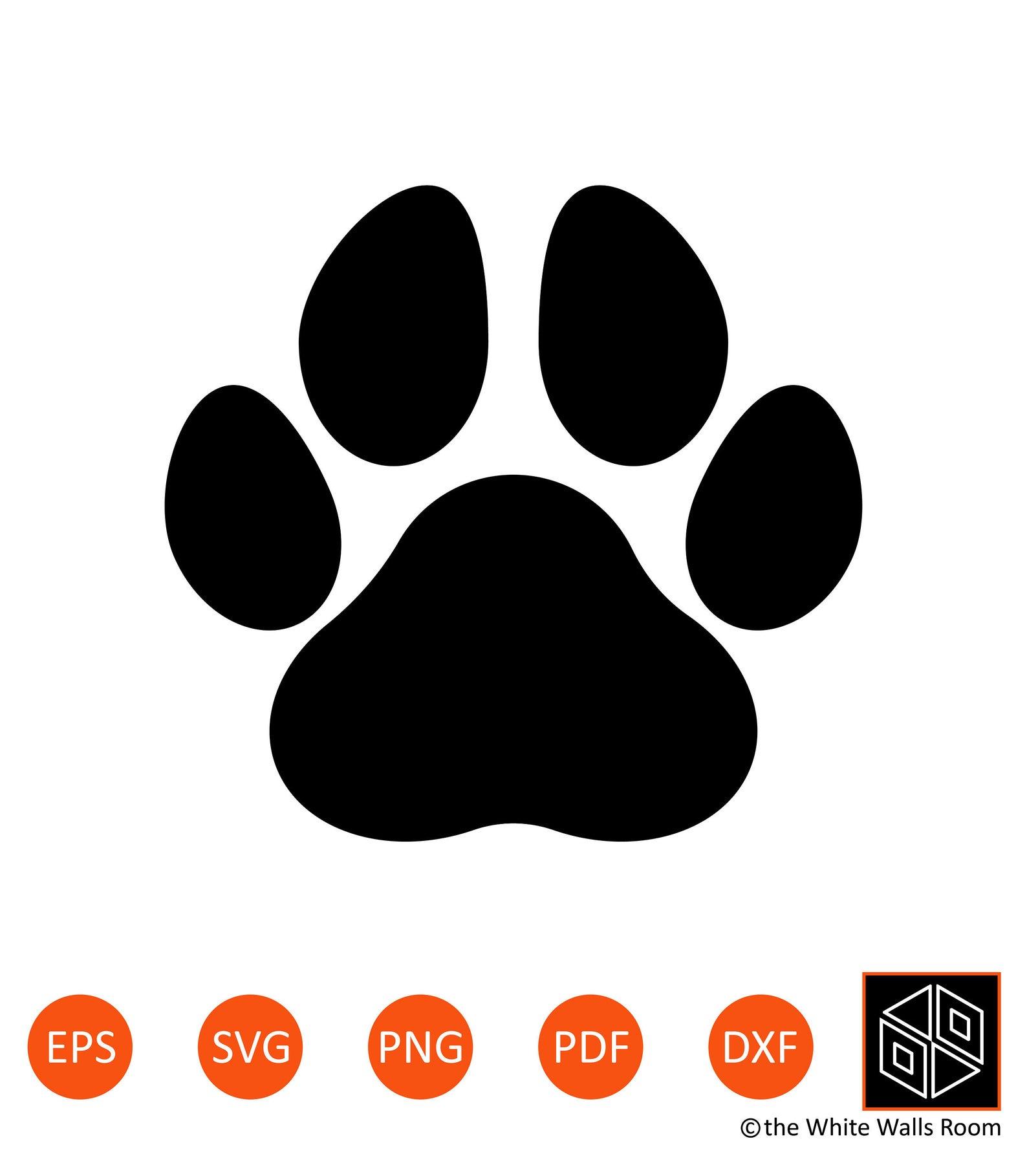 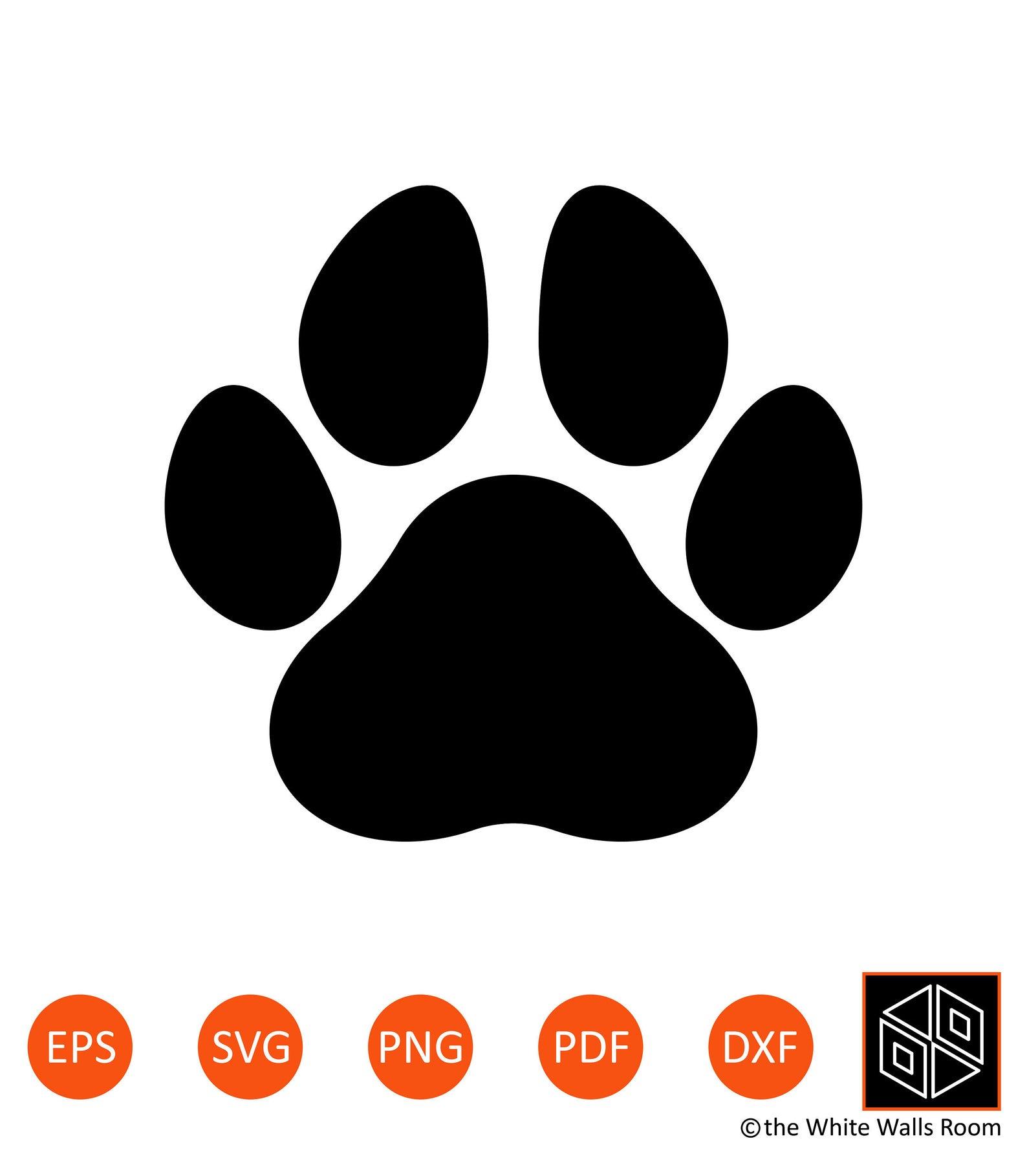 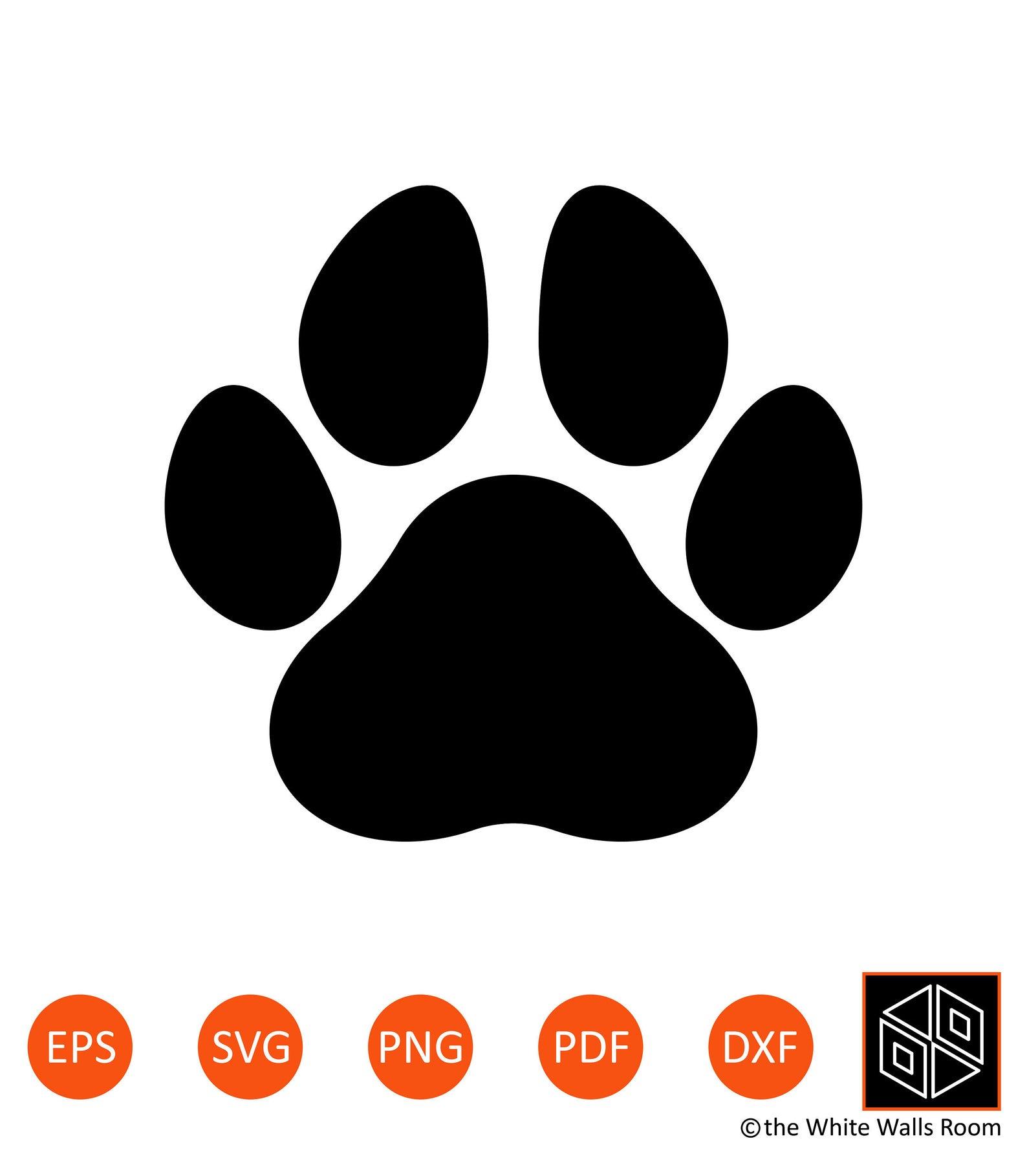 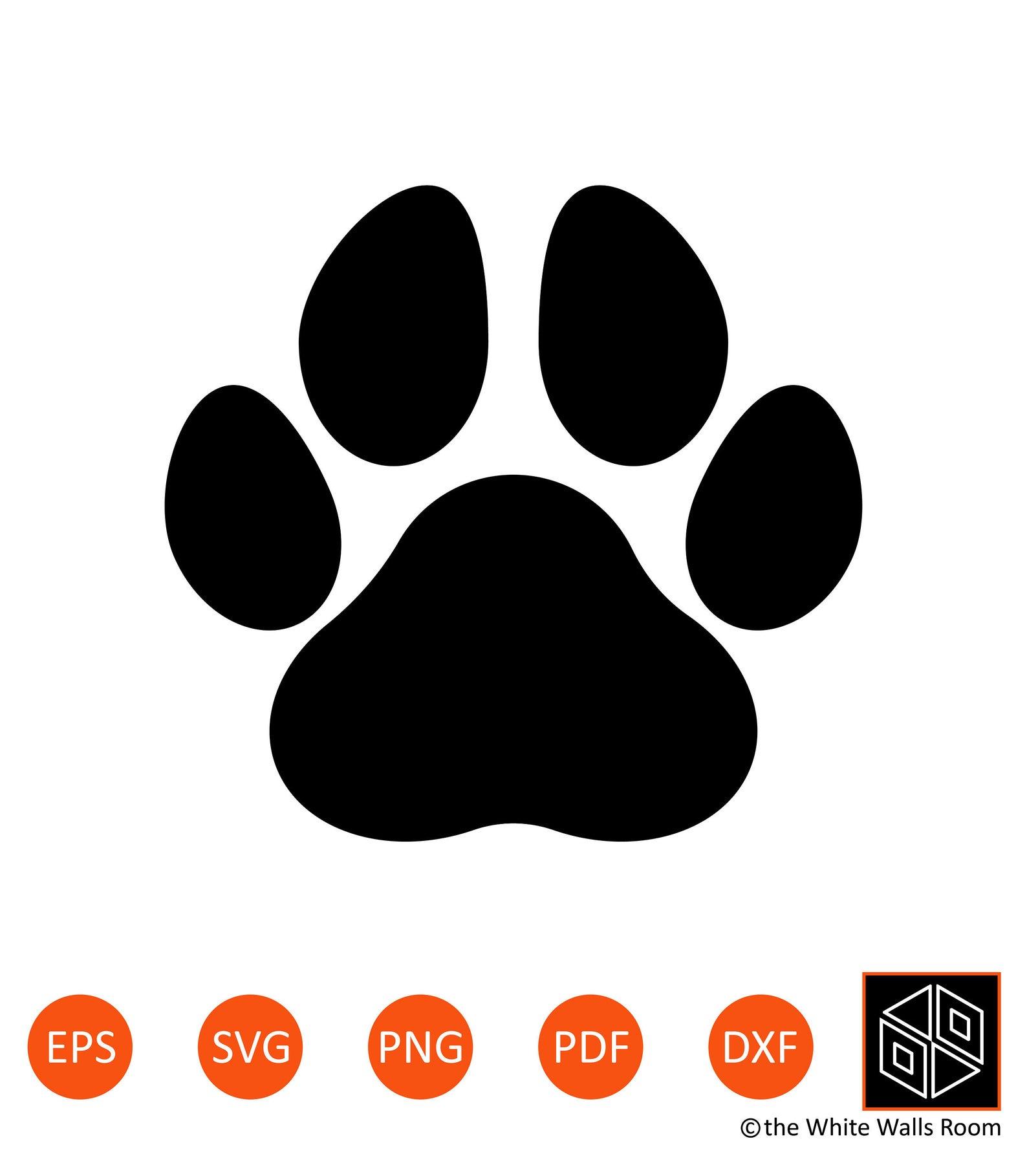 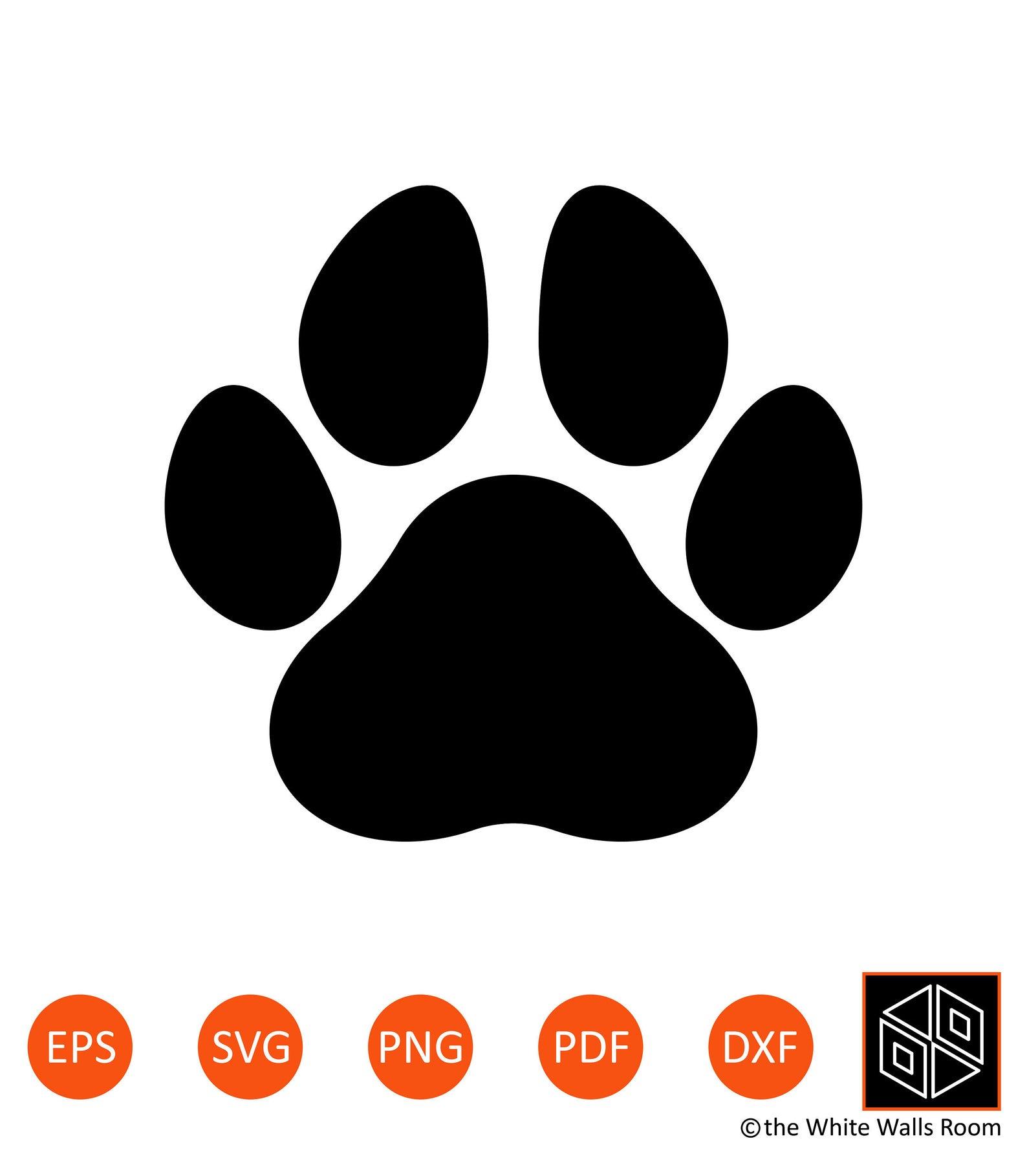 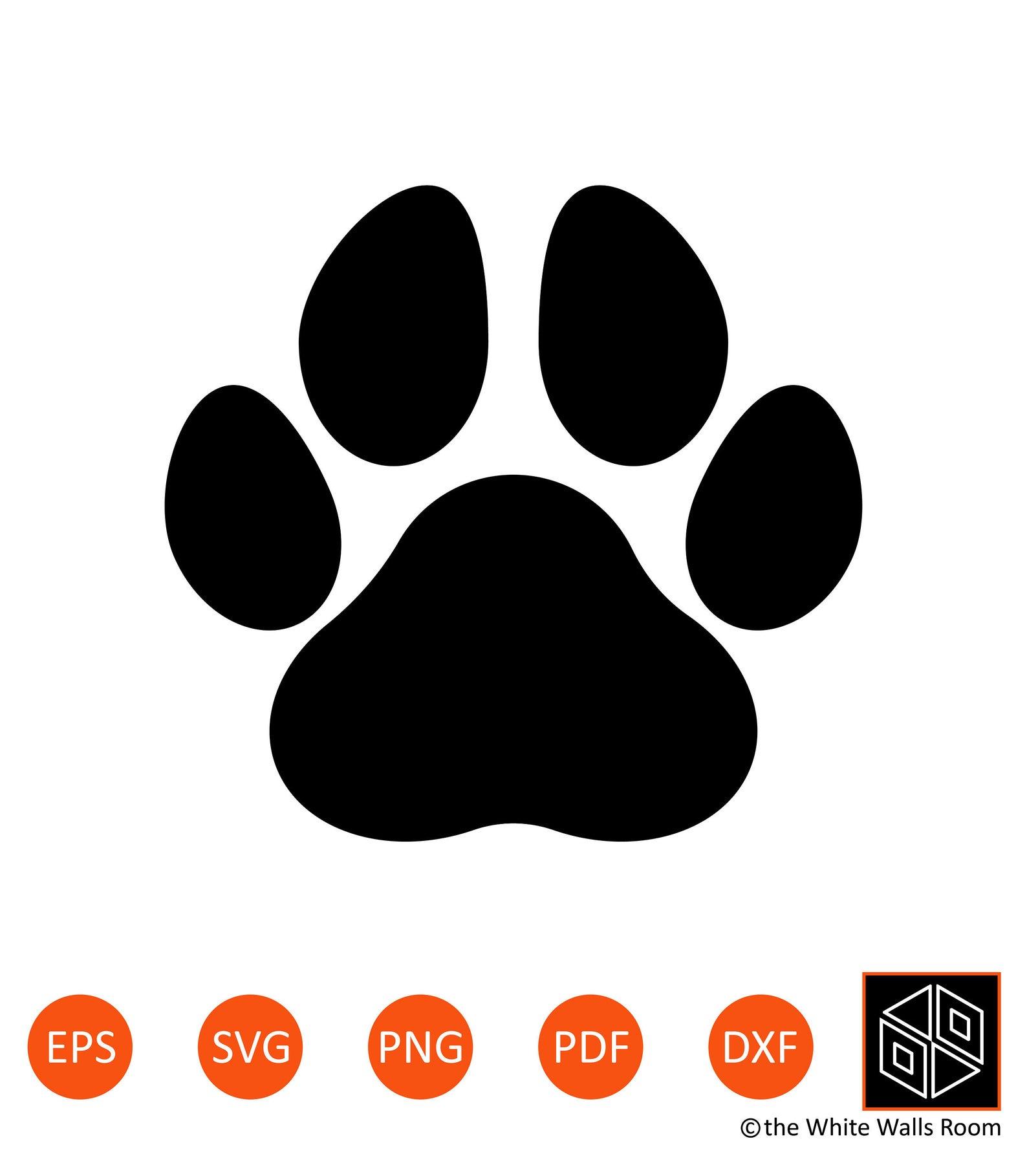 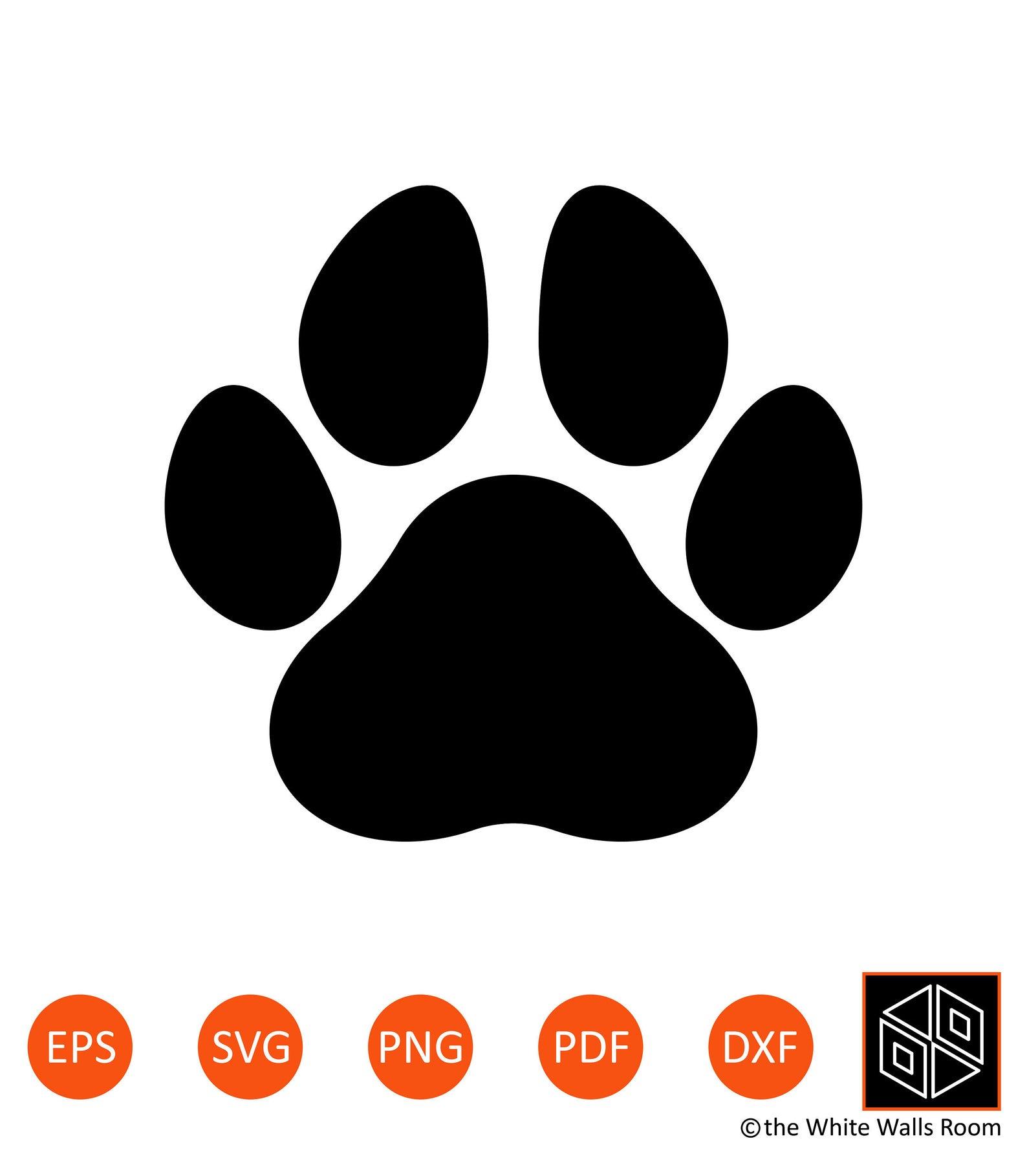 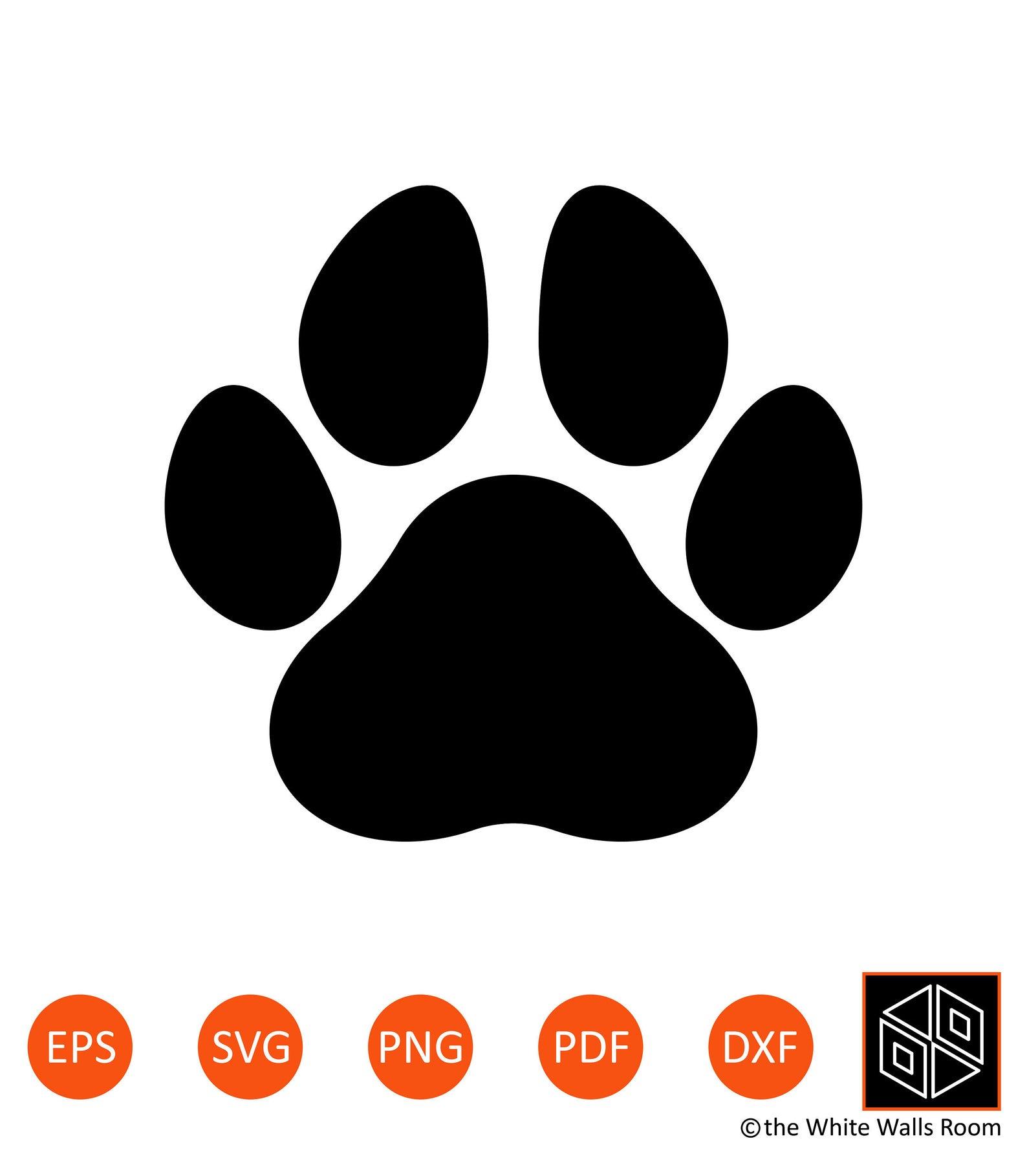 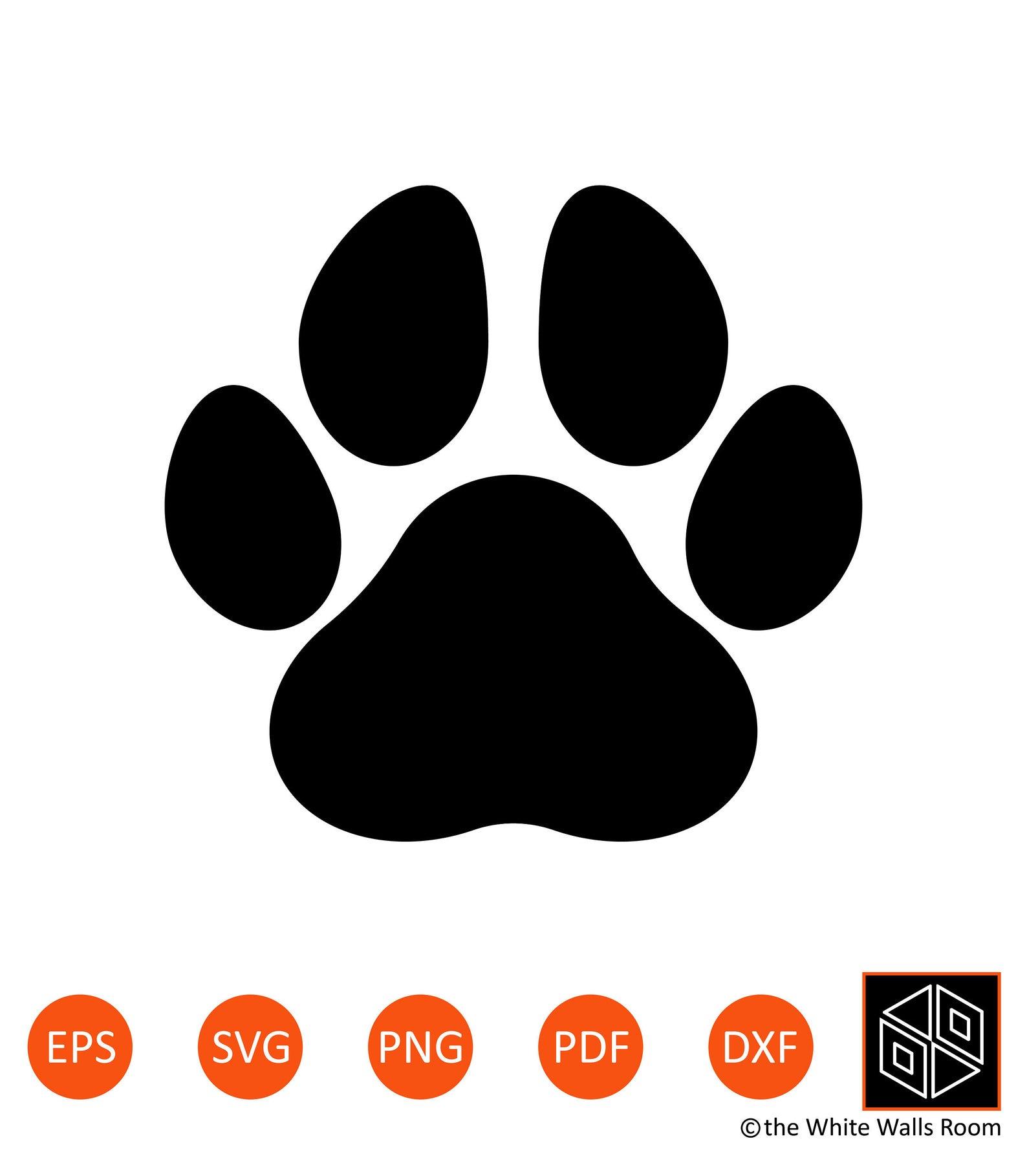 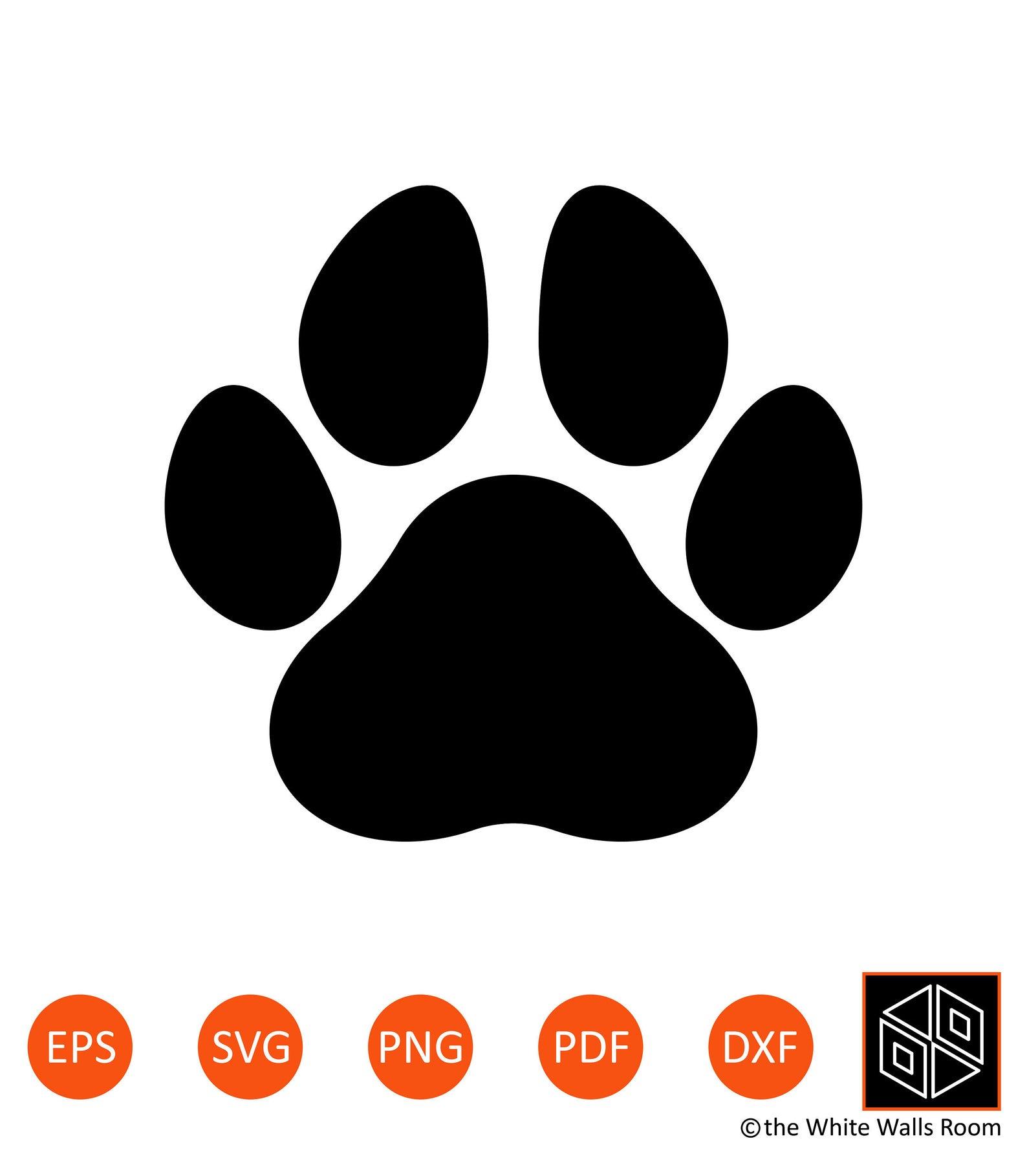 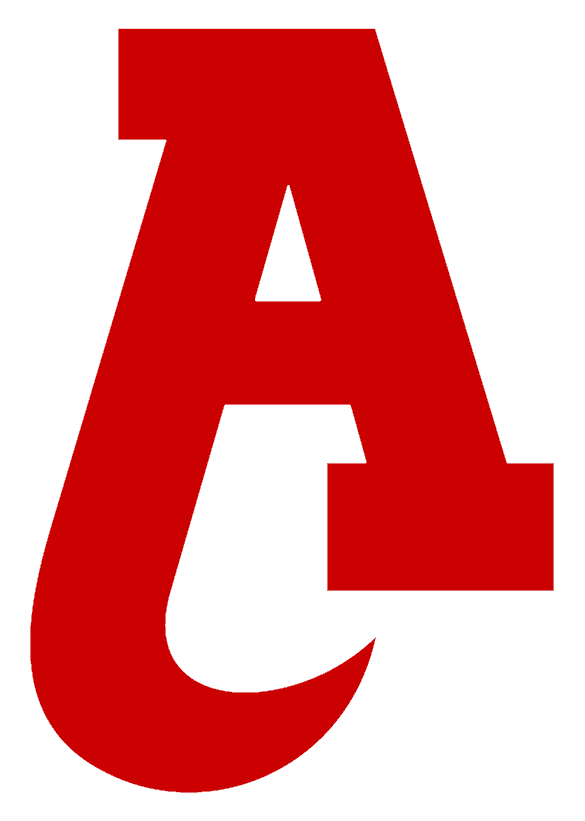 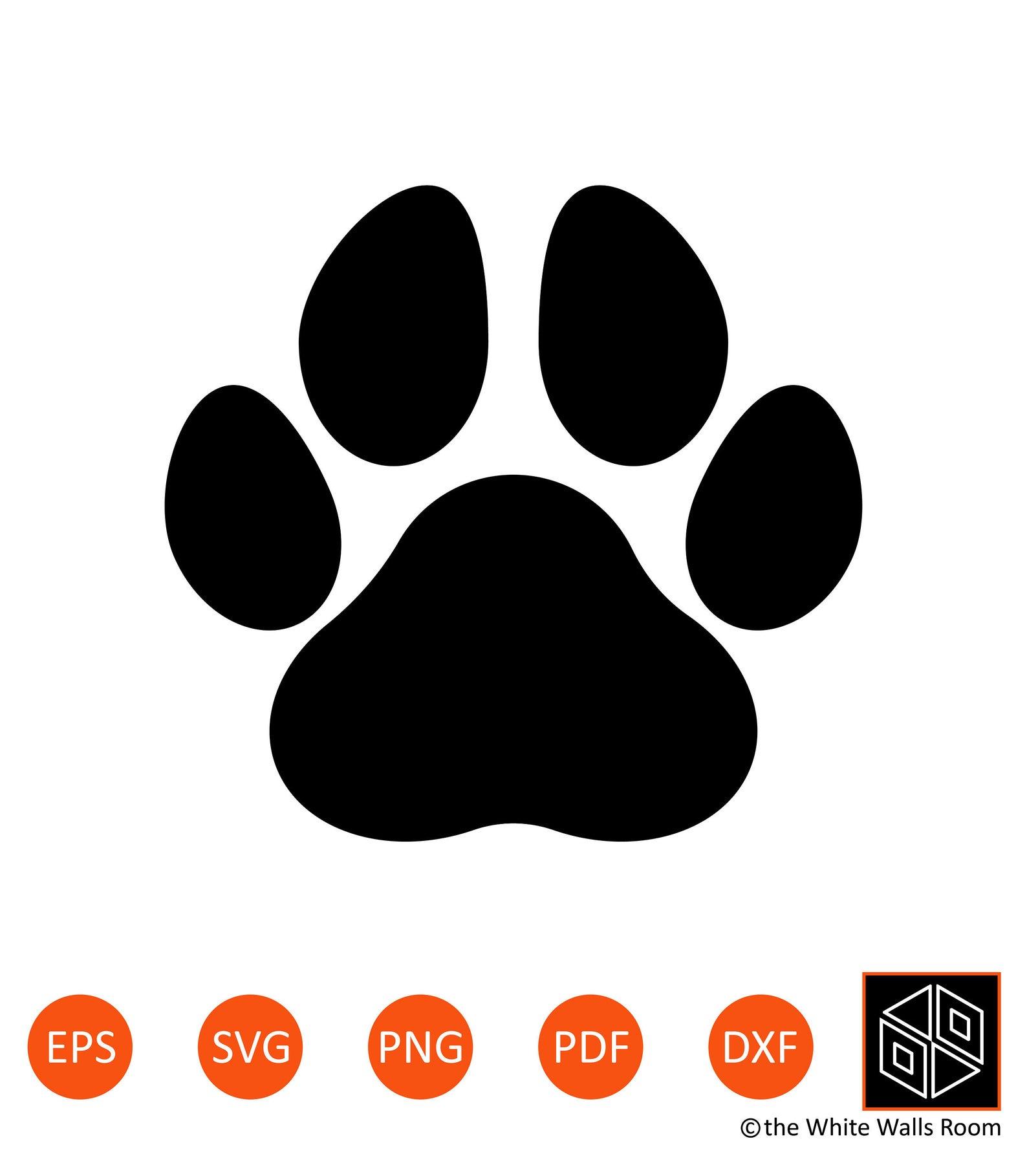 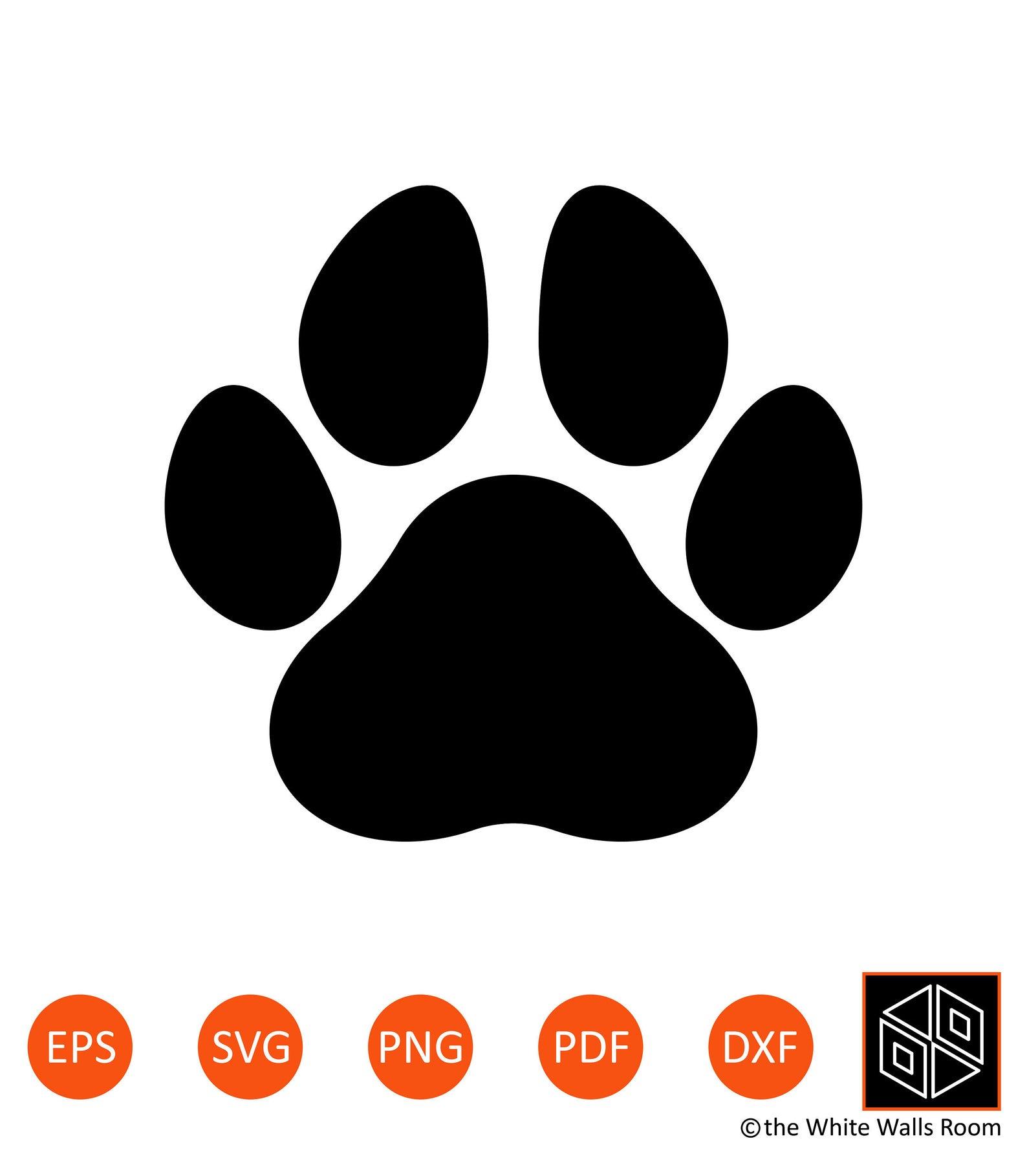 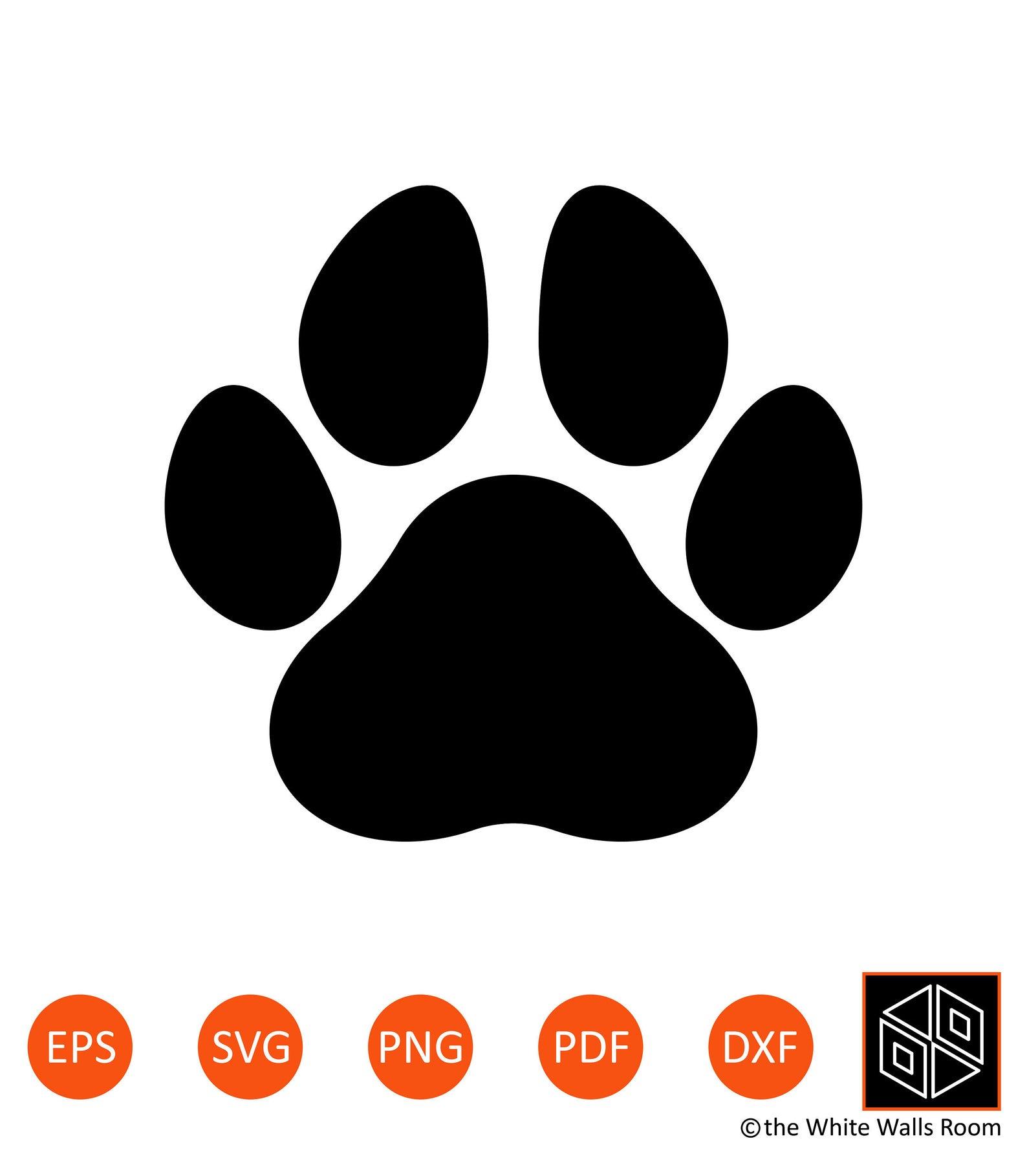 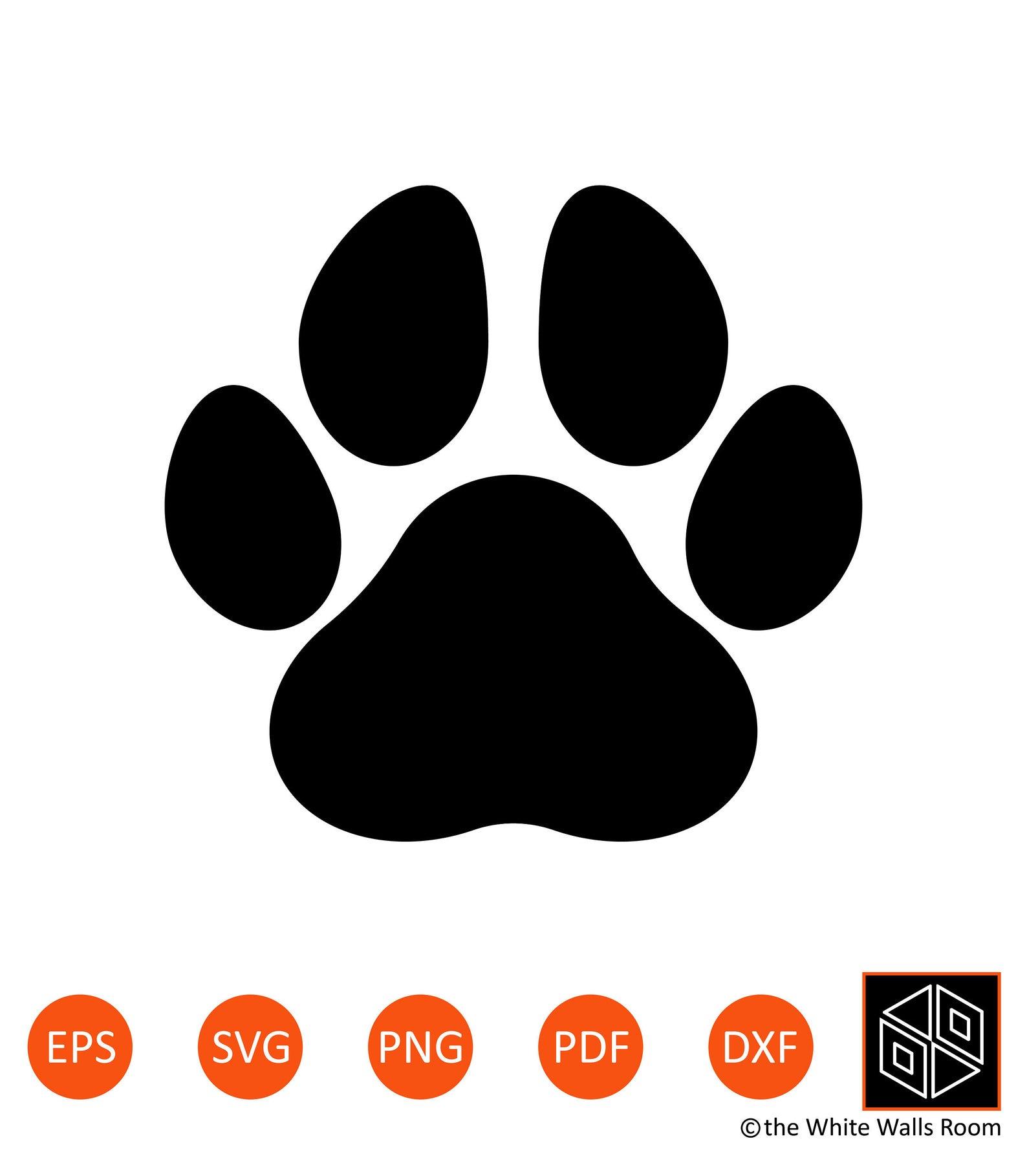 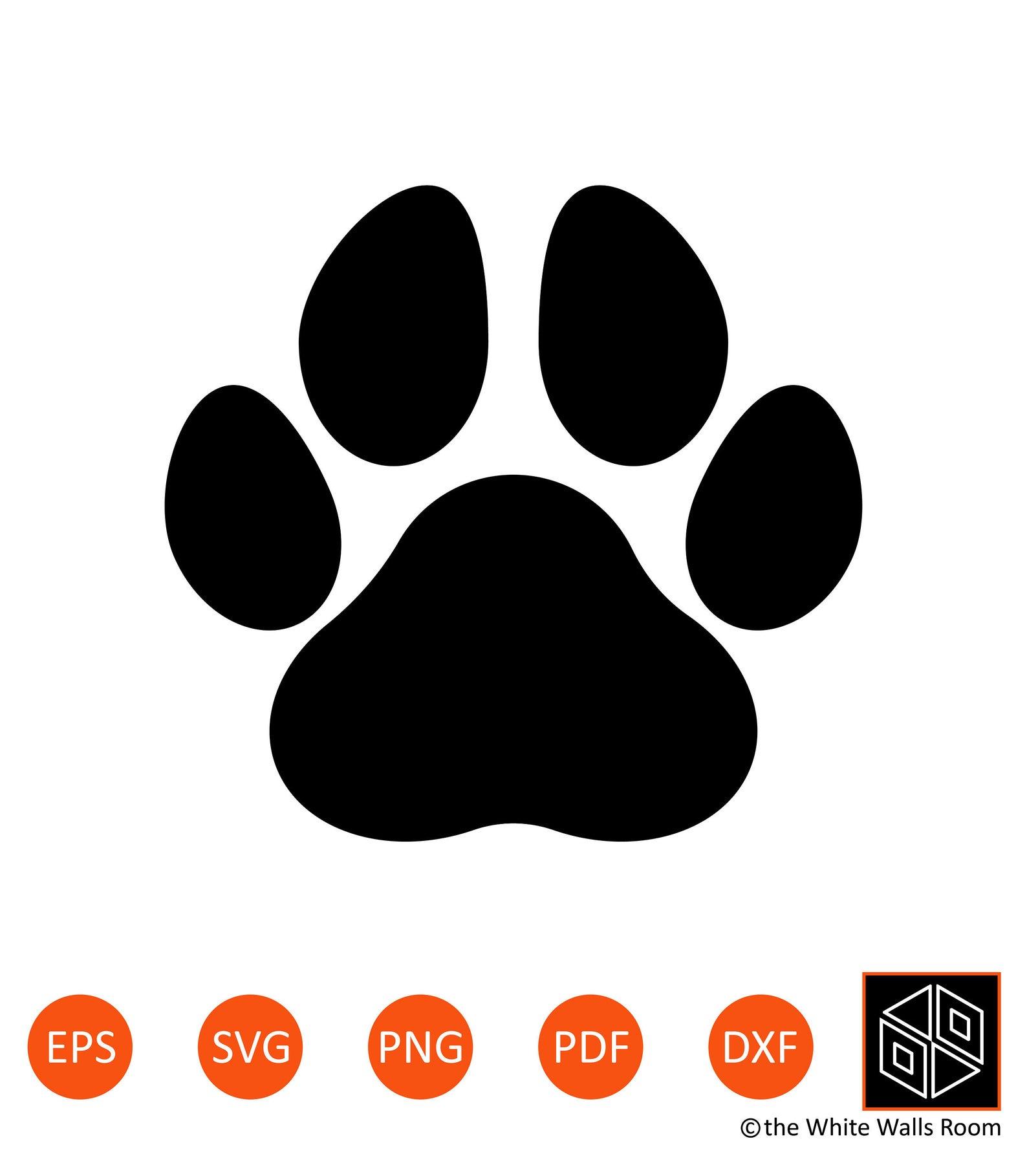 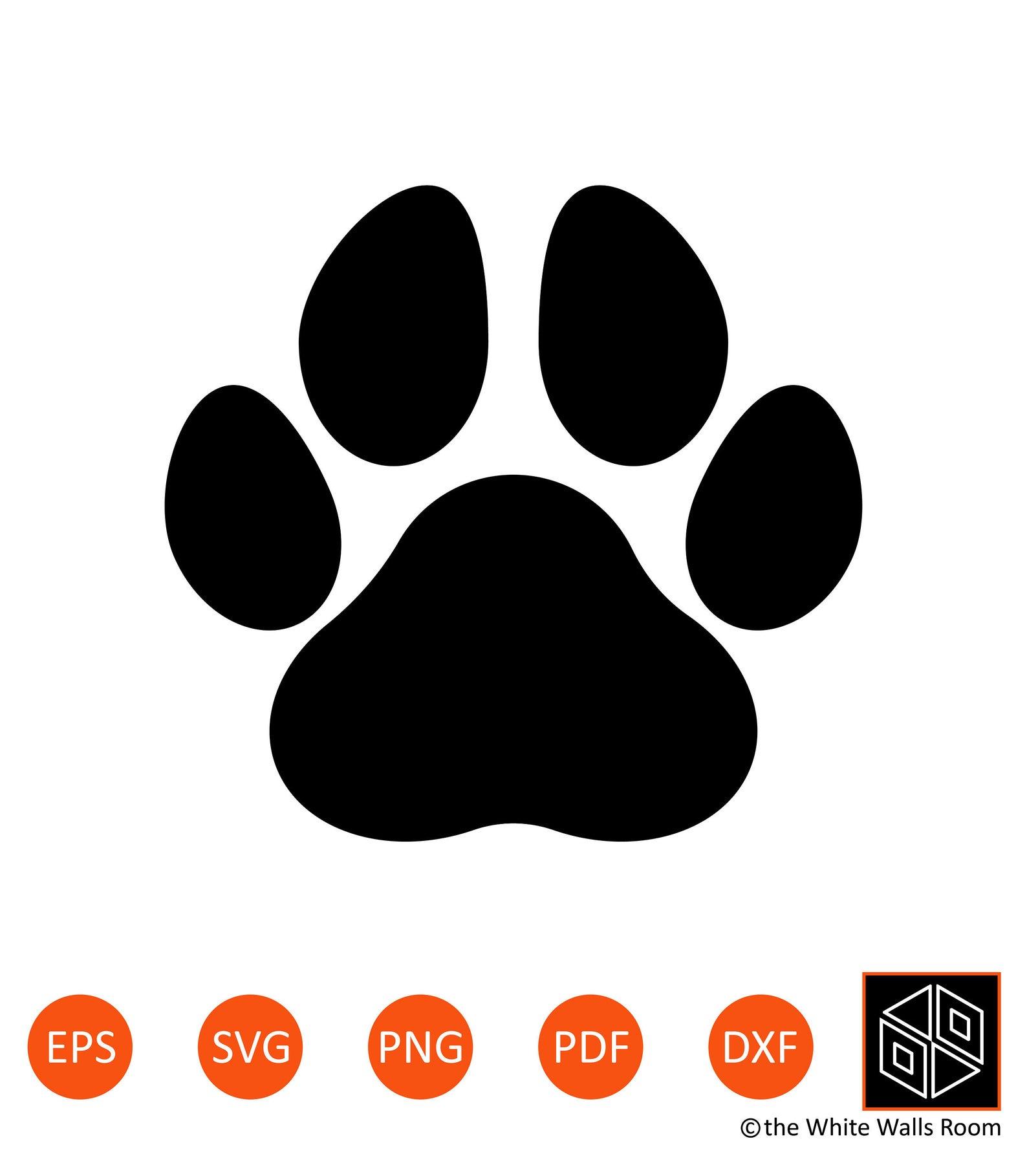 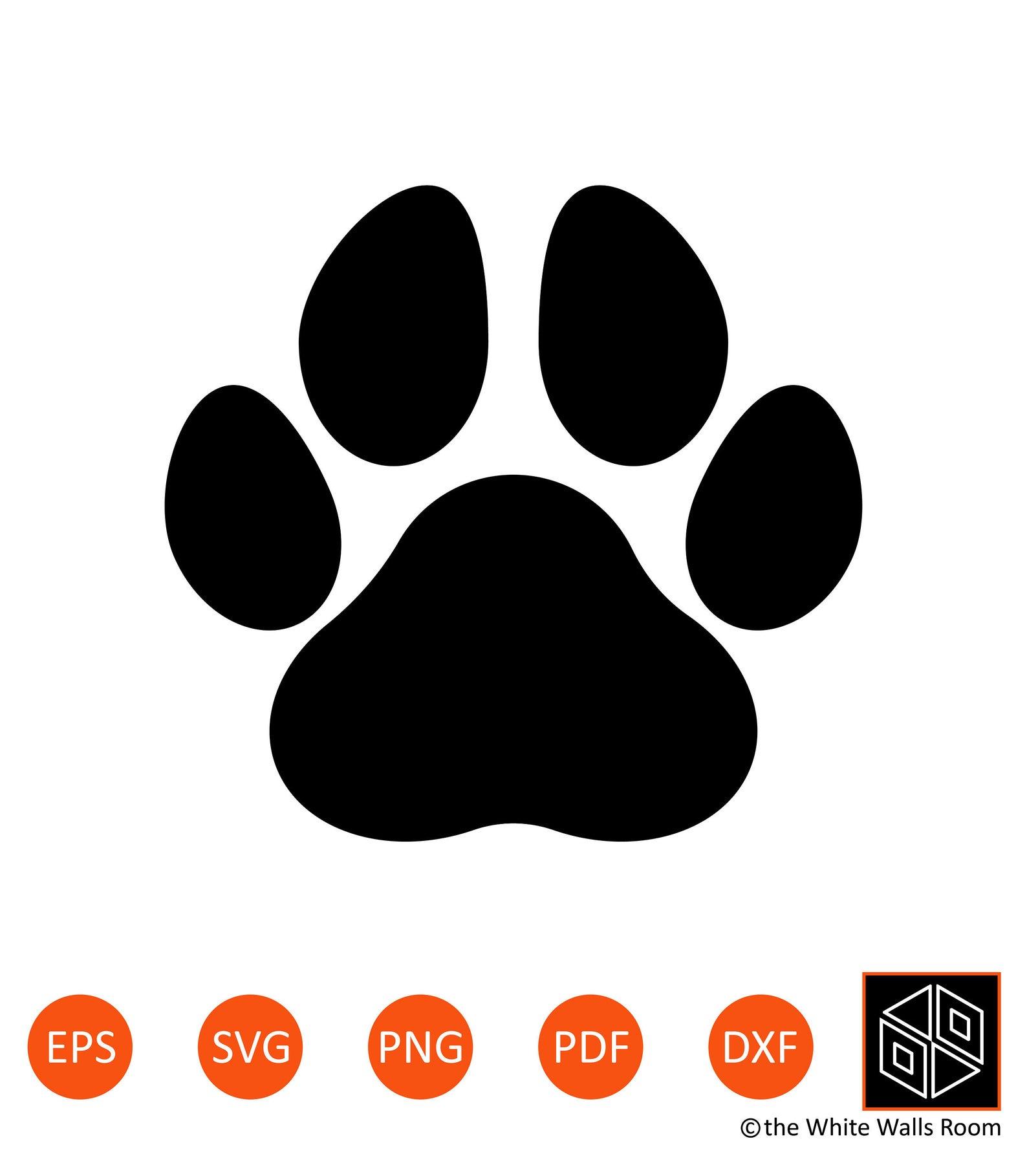 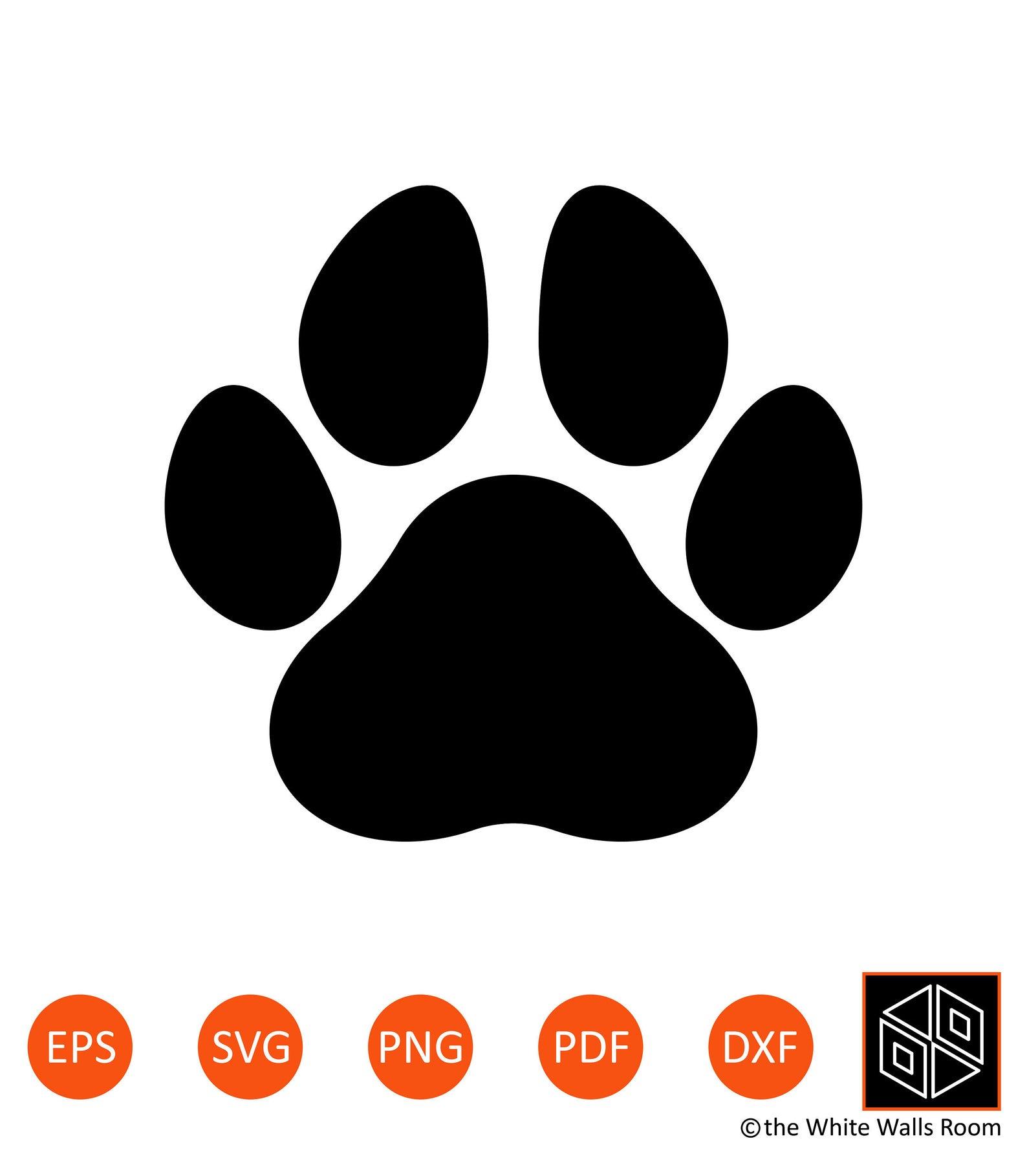 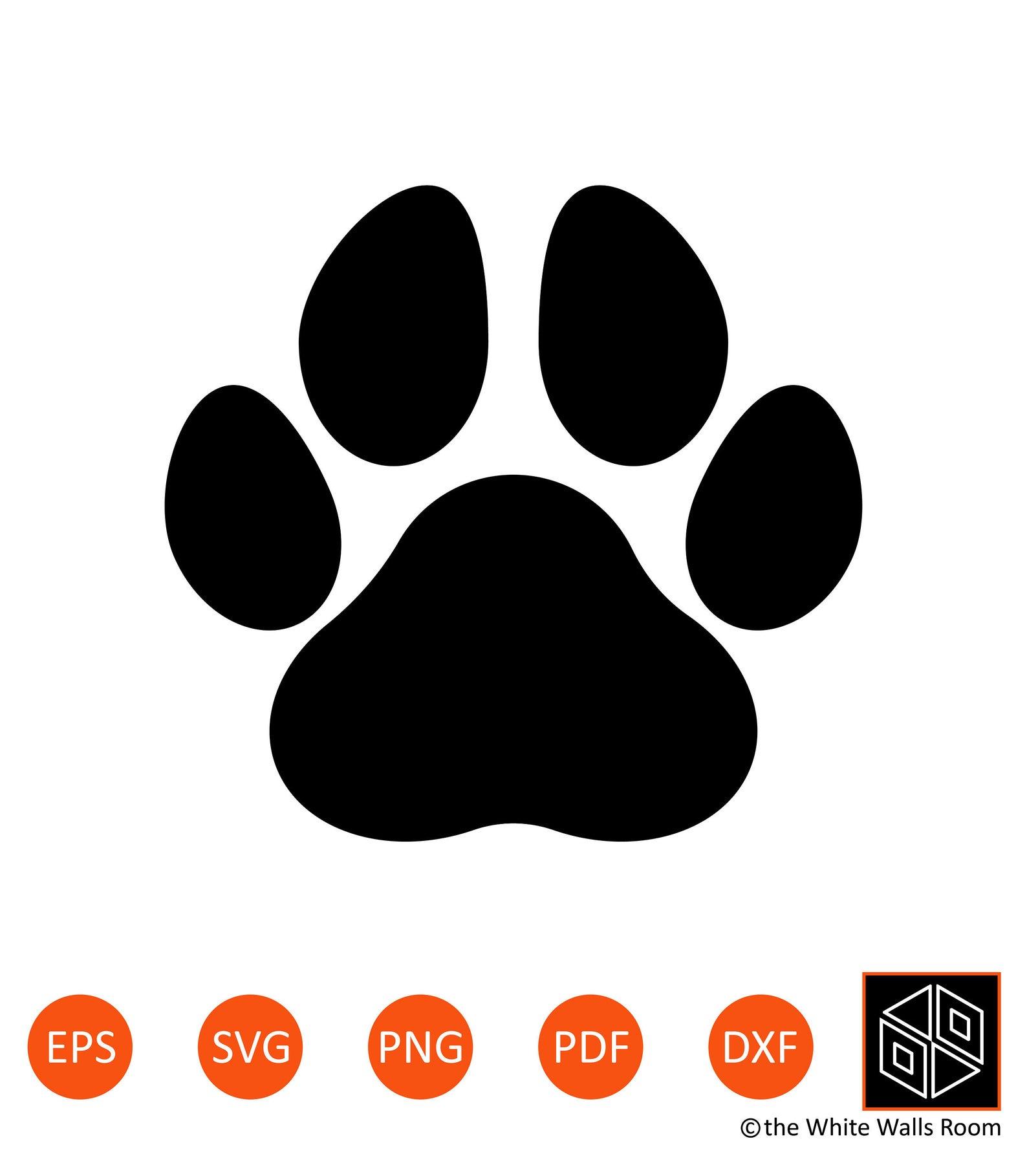 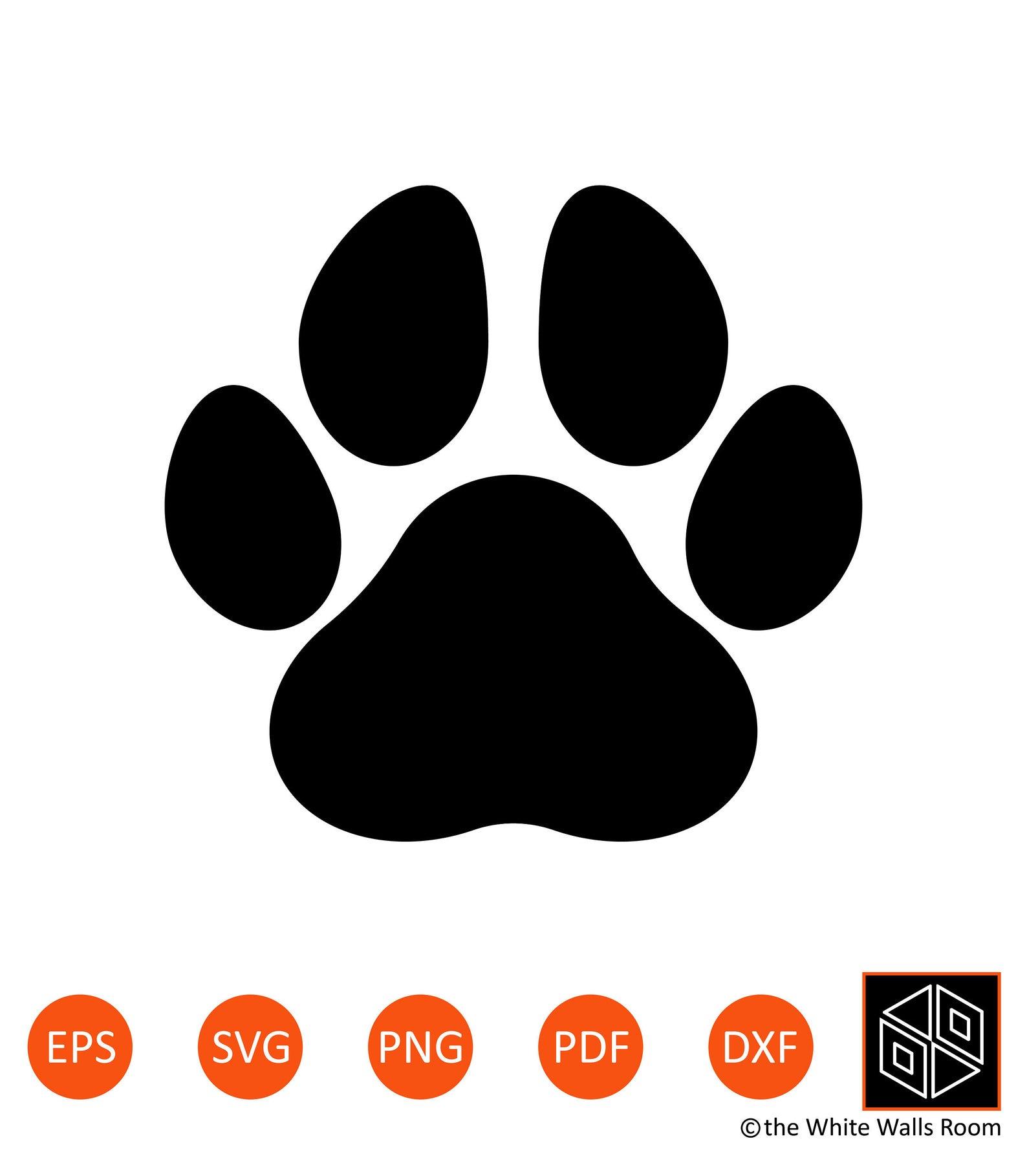 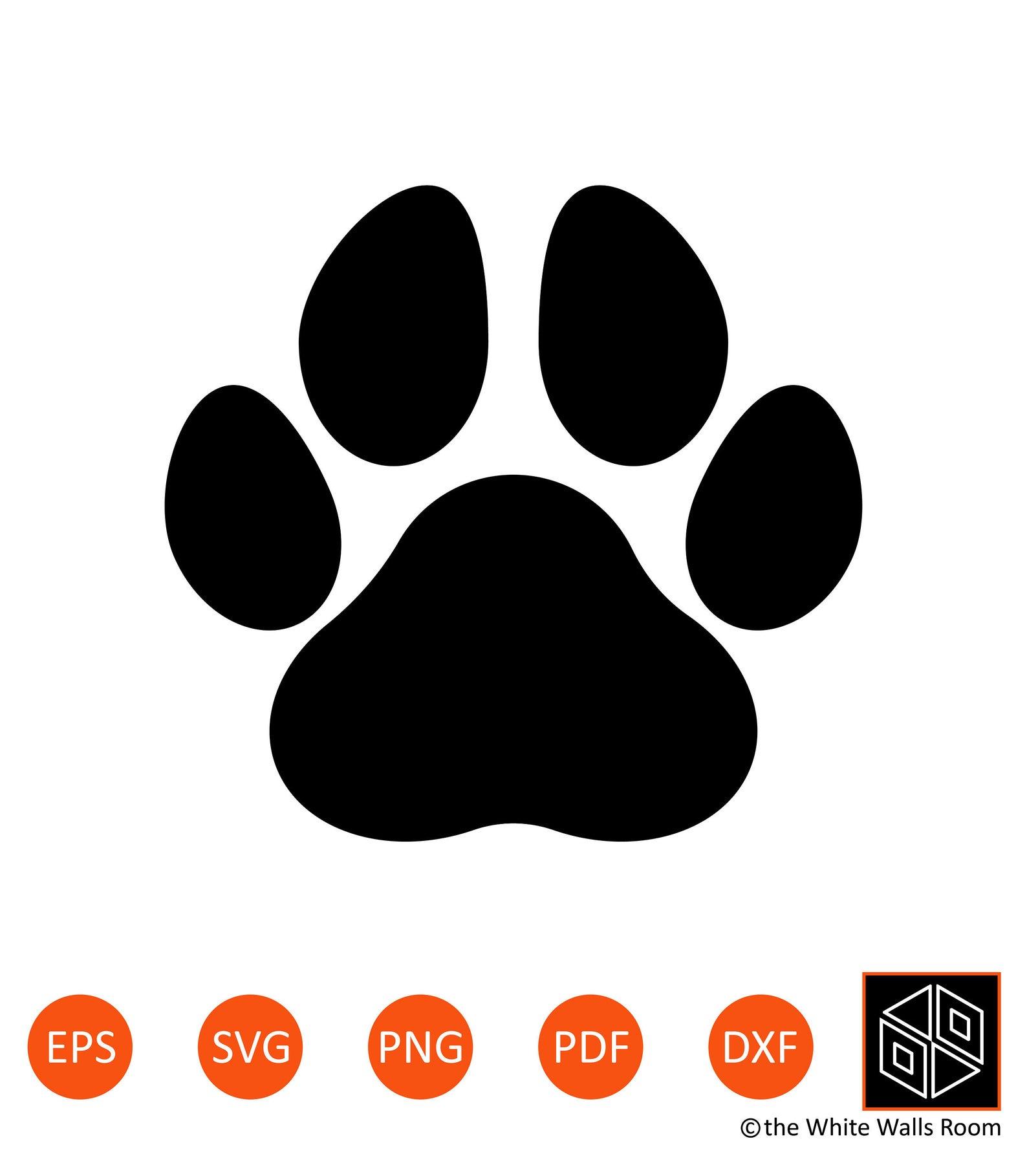 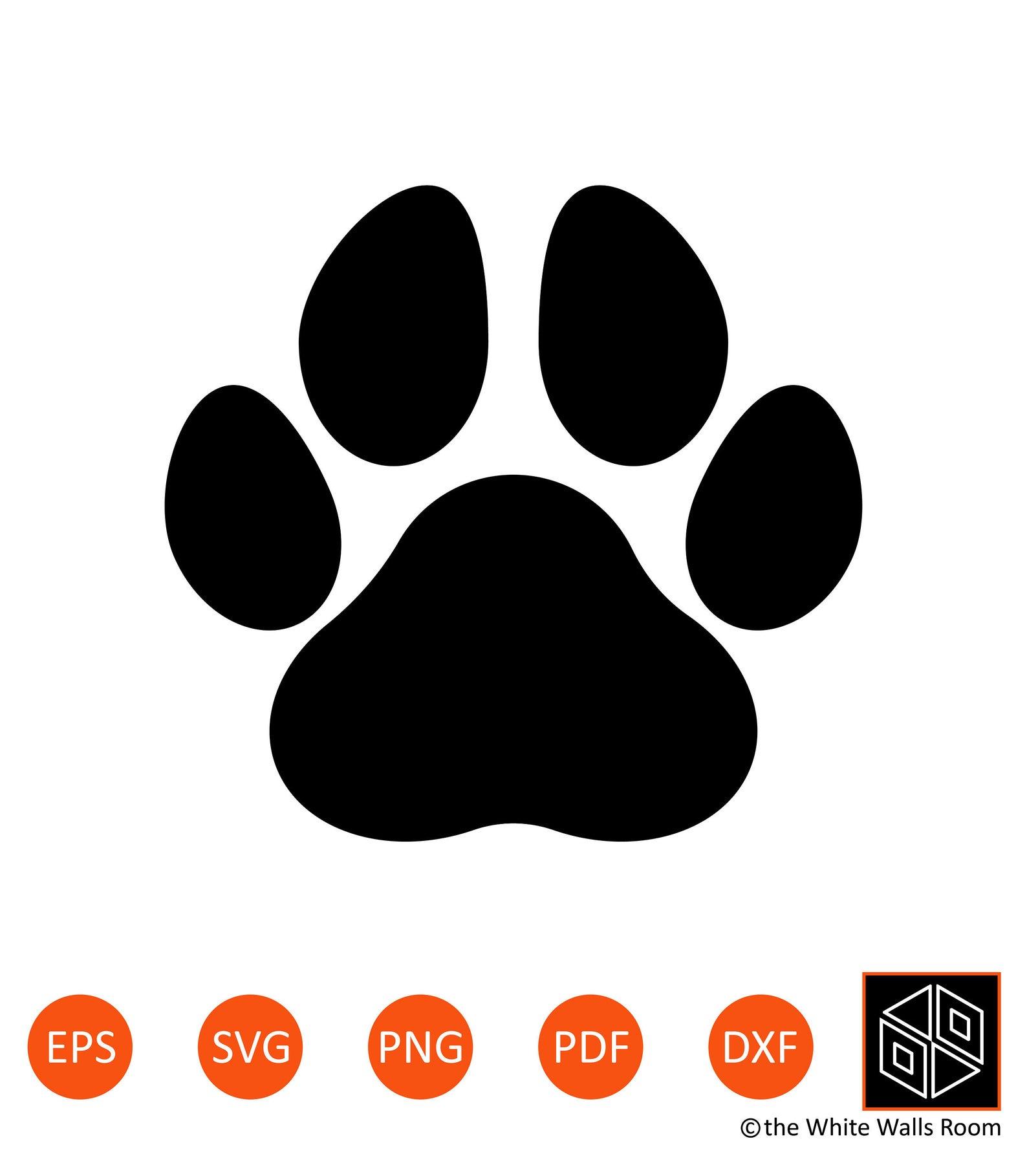 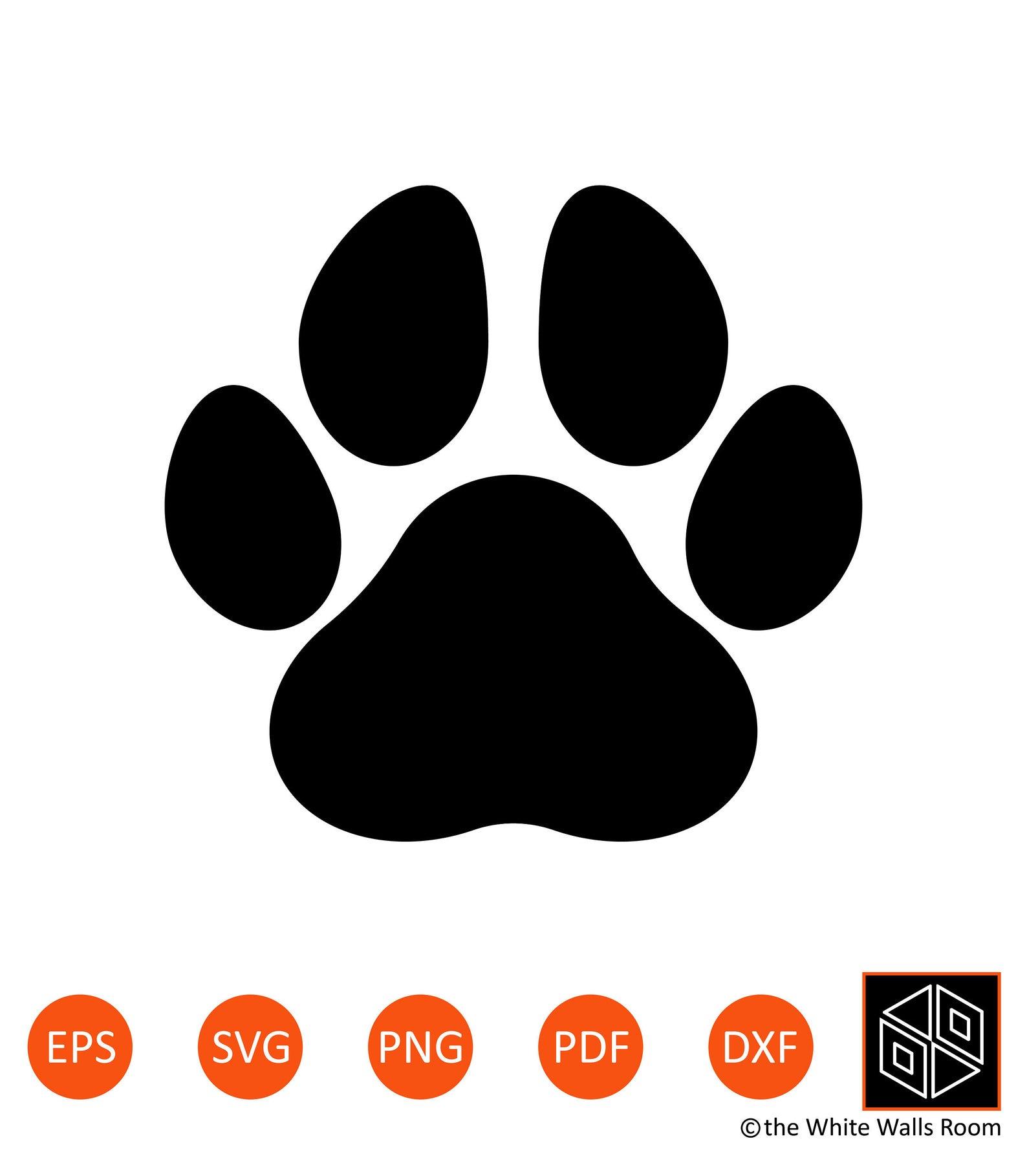 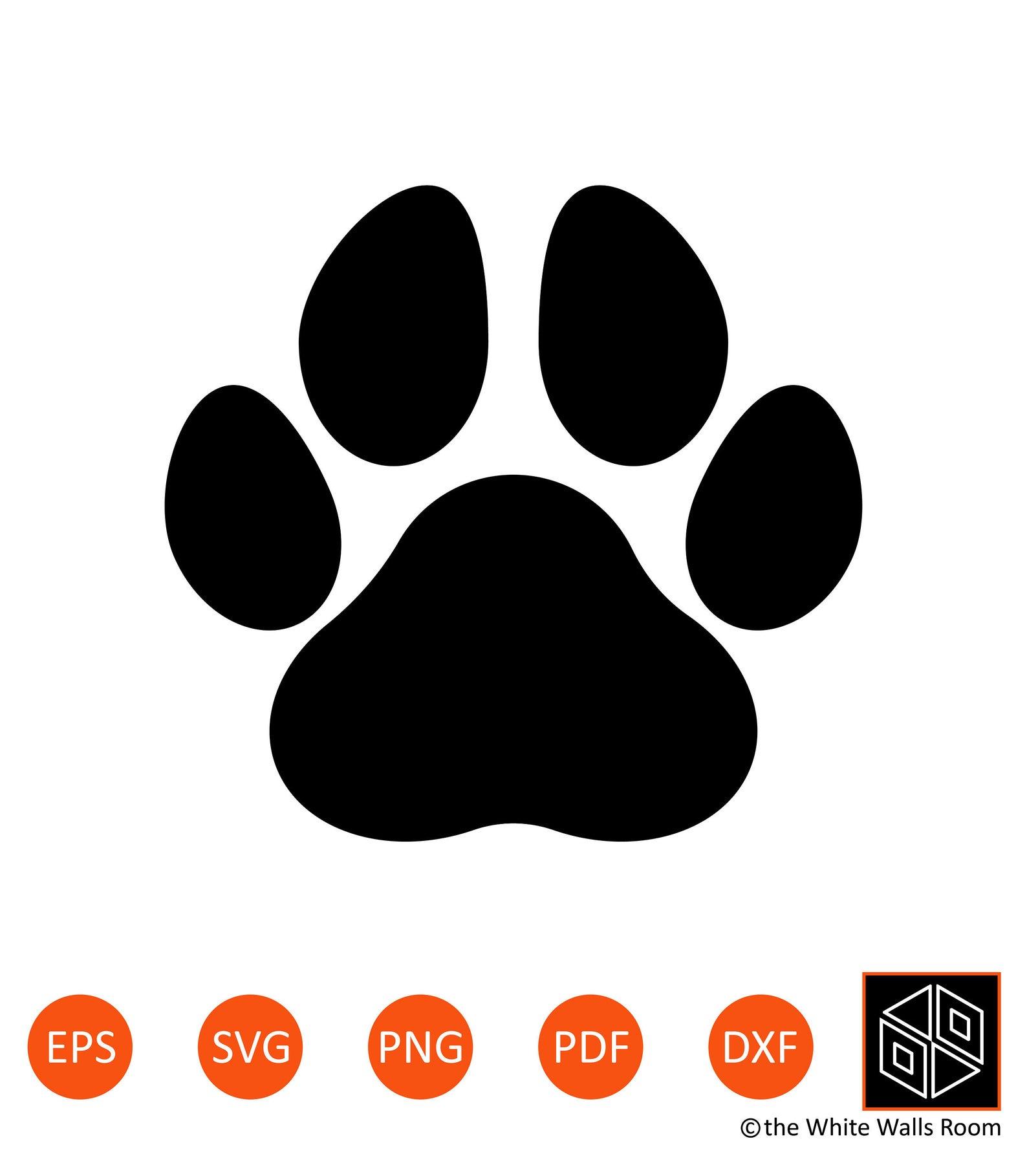 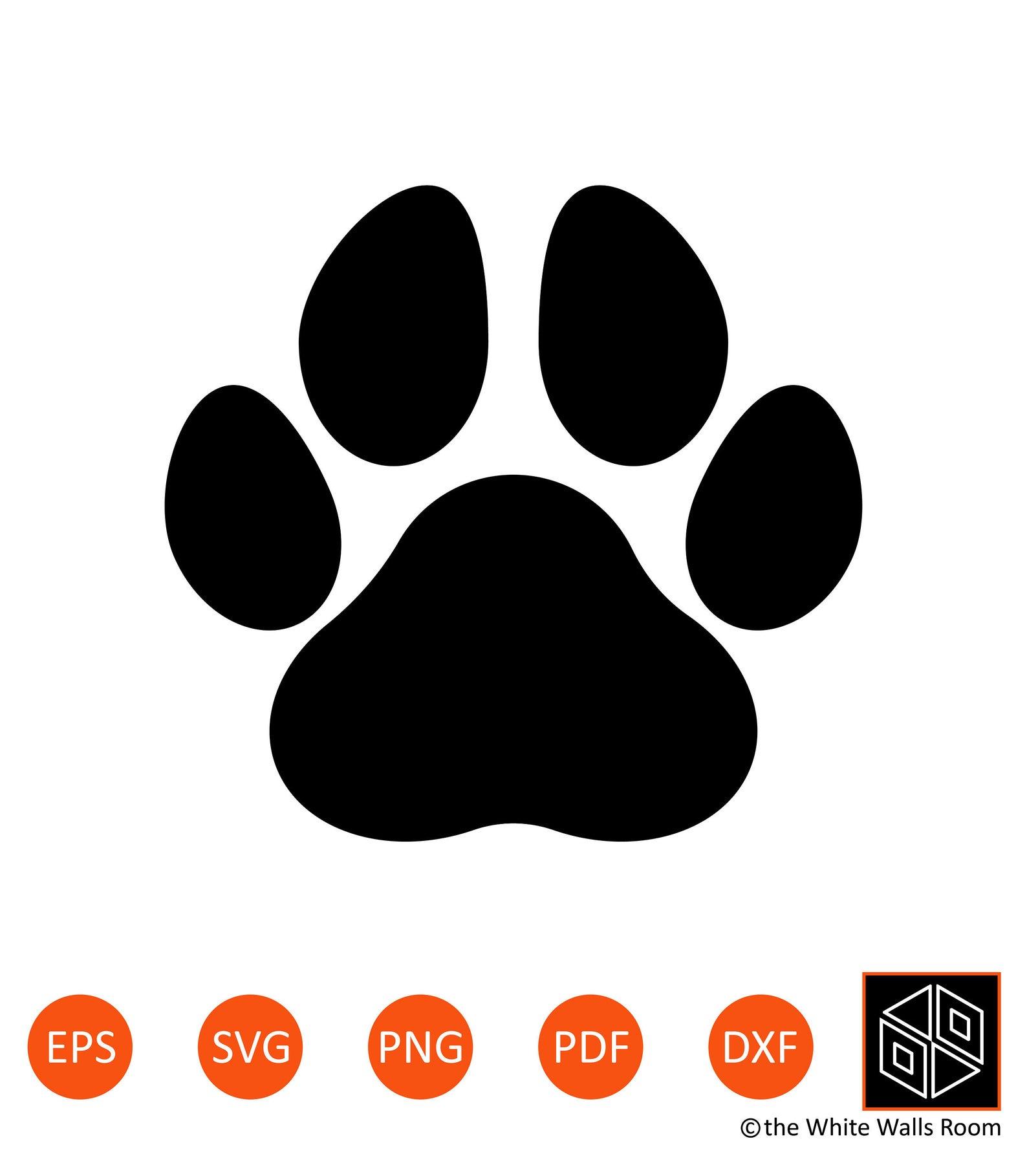 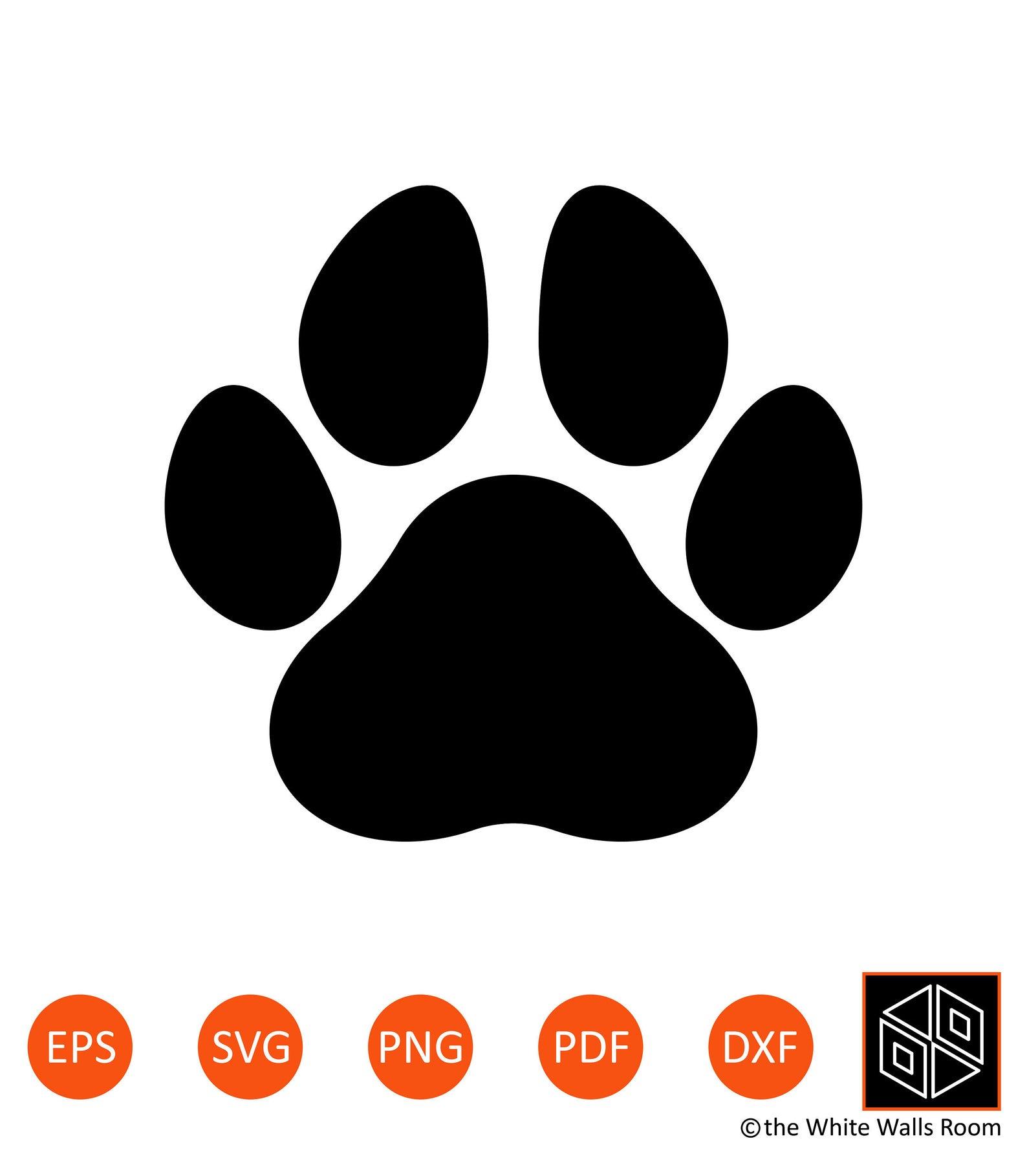 It’s a great day to be an Ayala Bulldog!
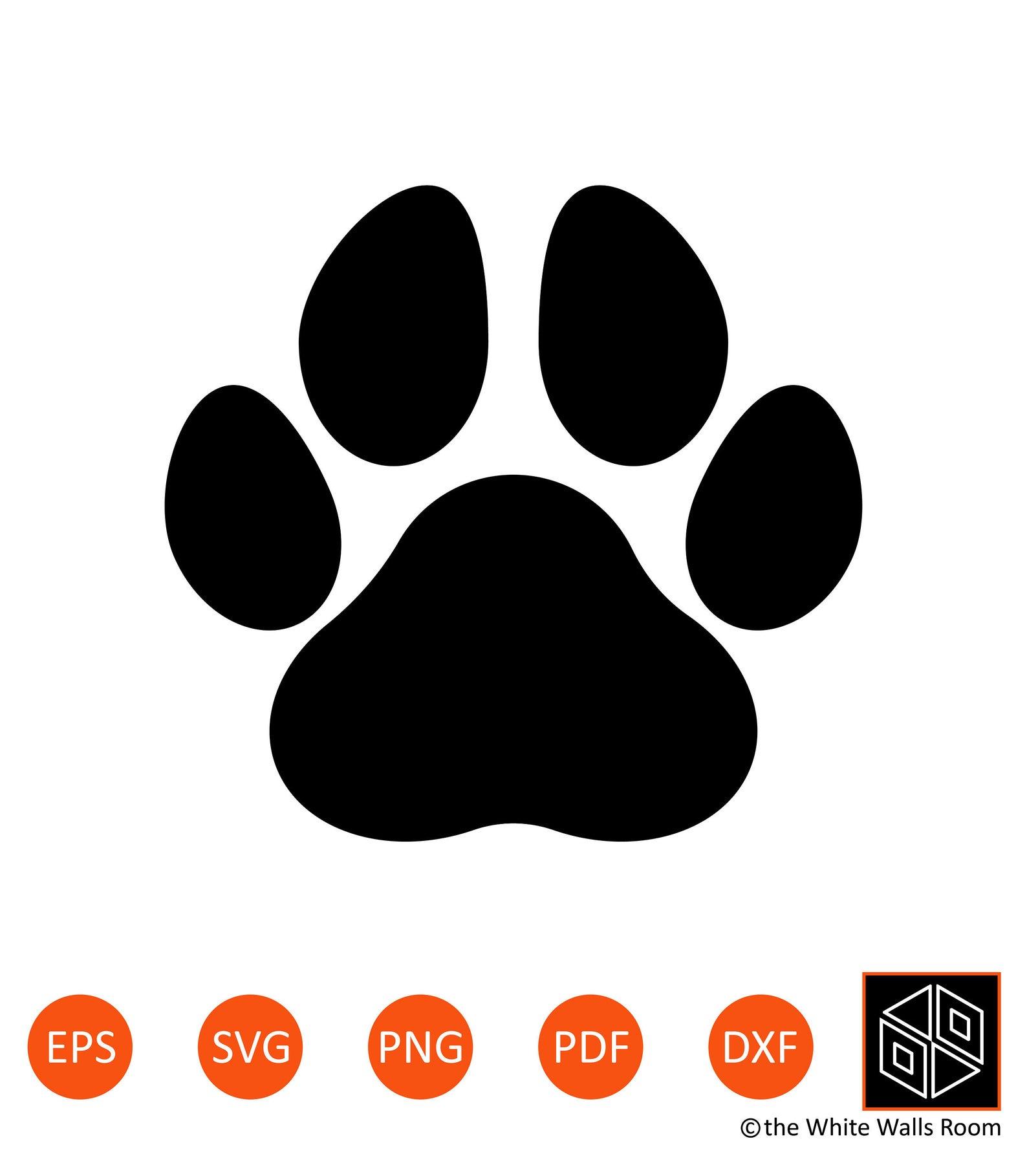 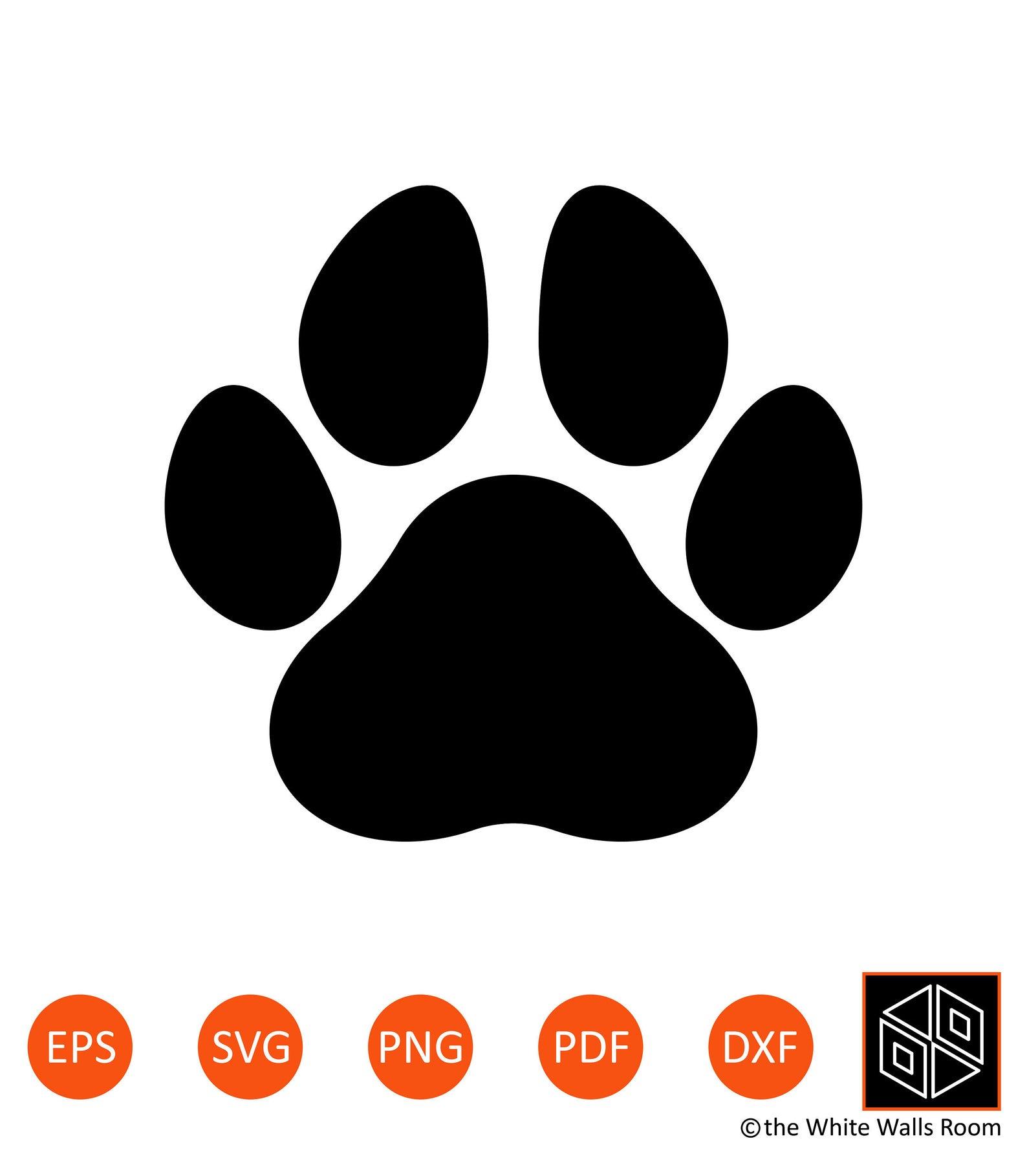 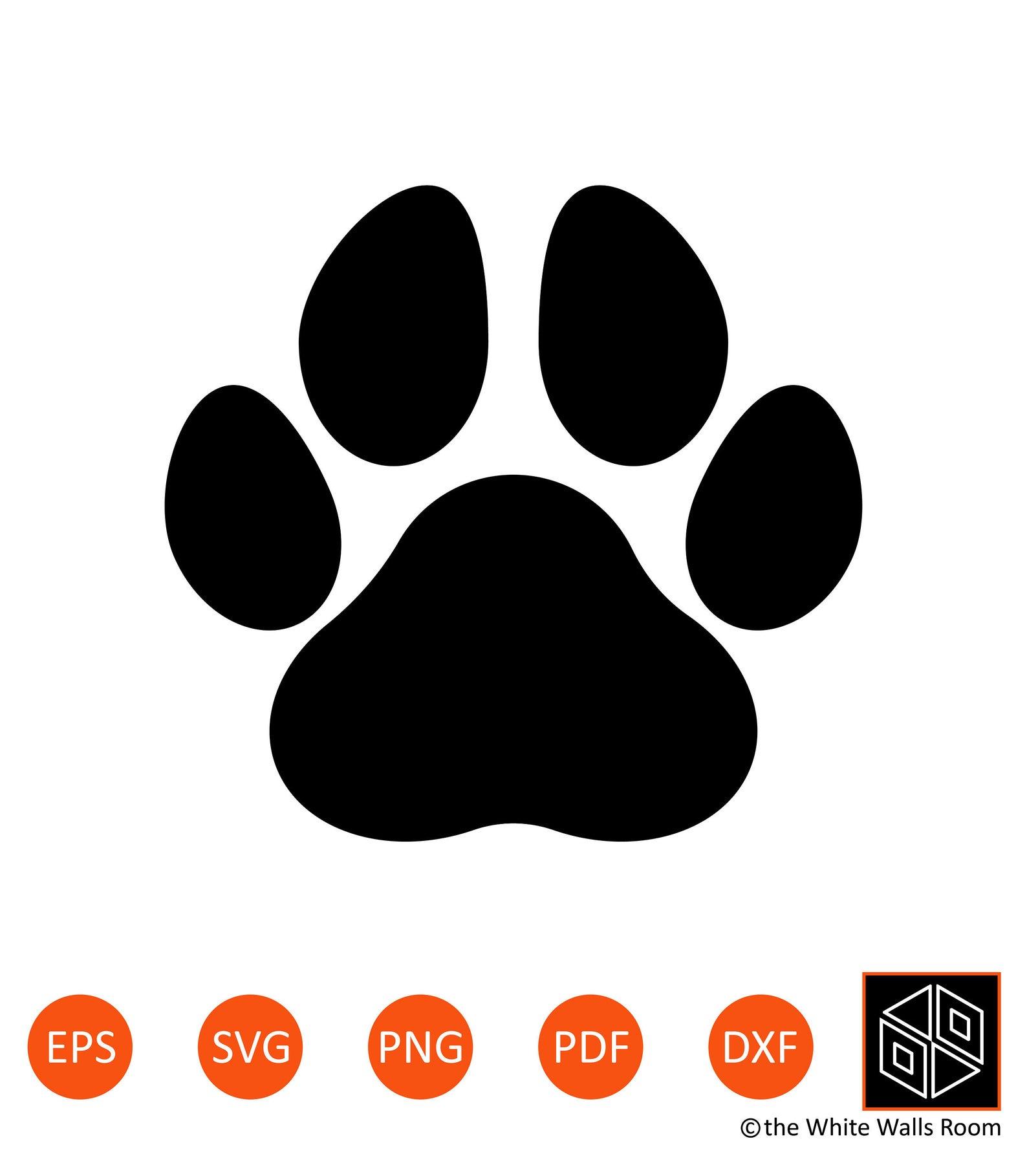 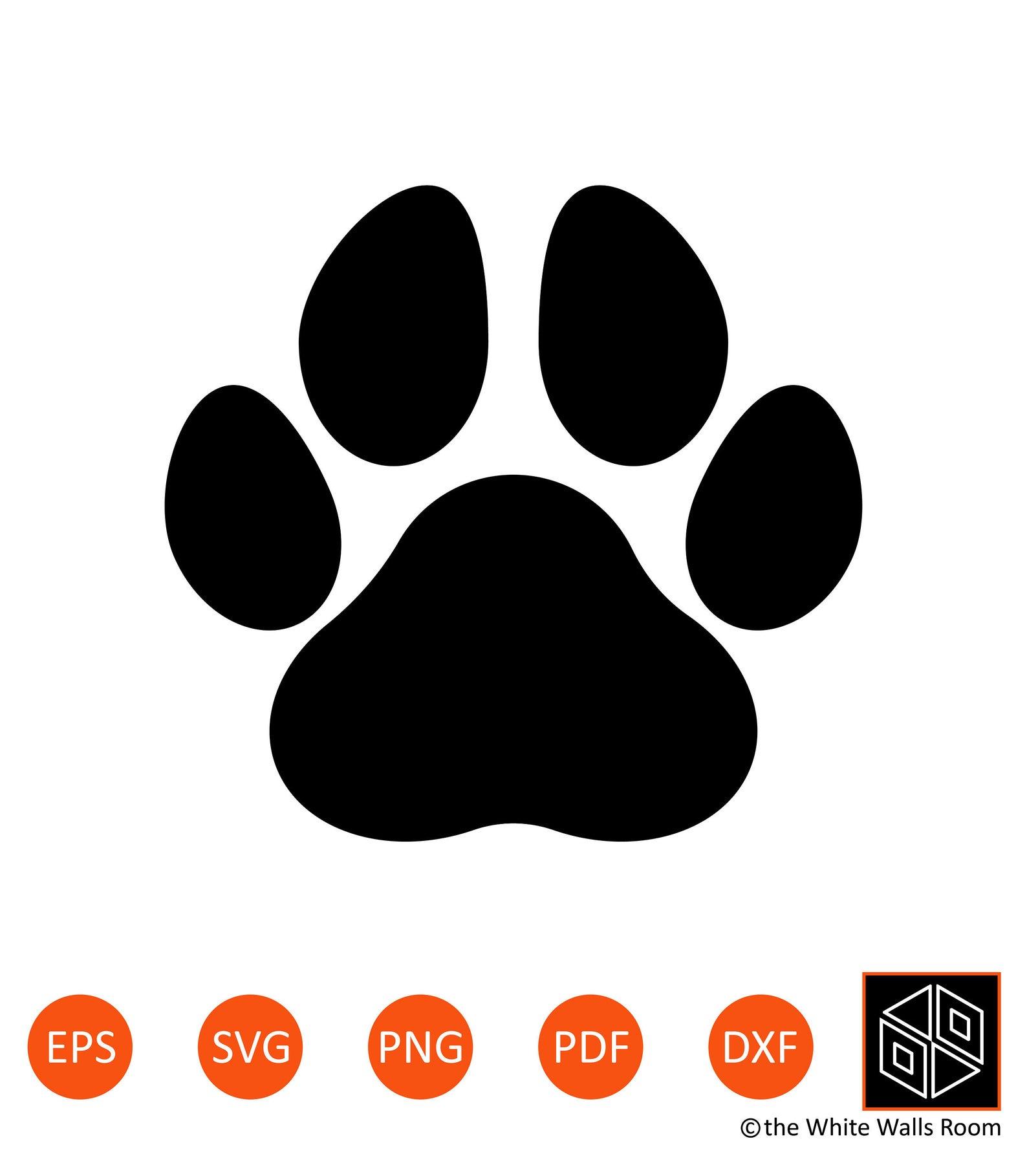 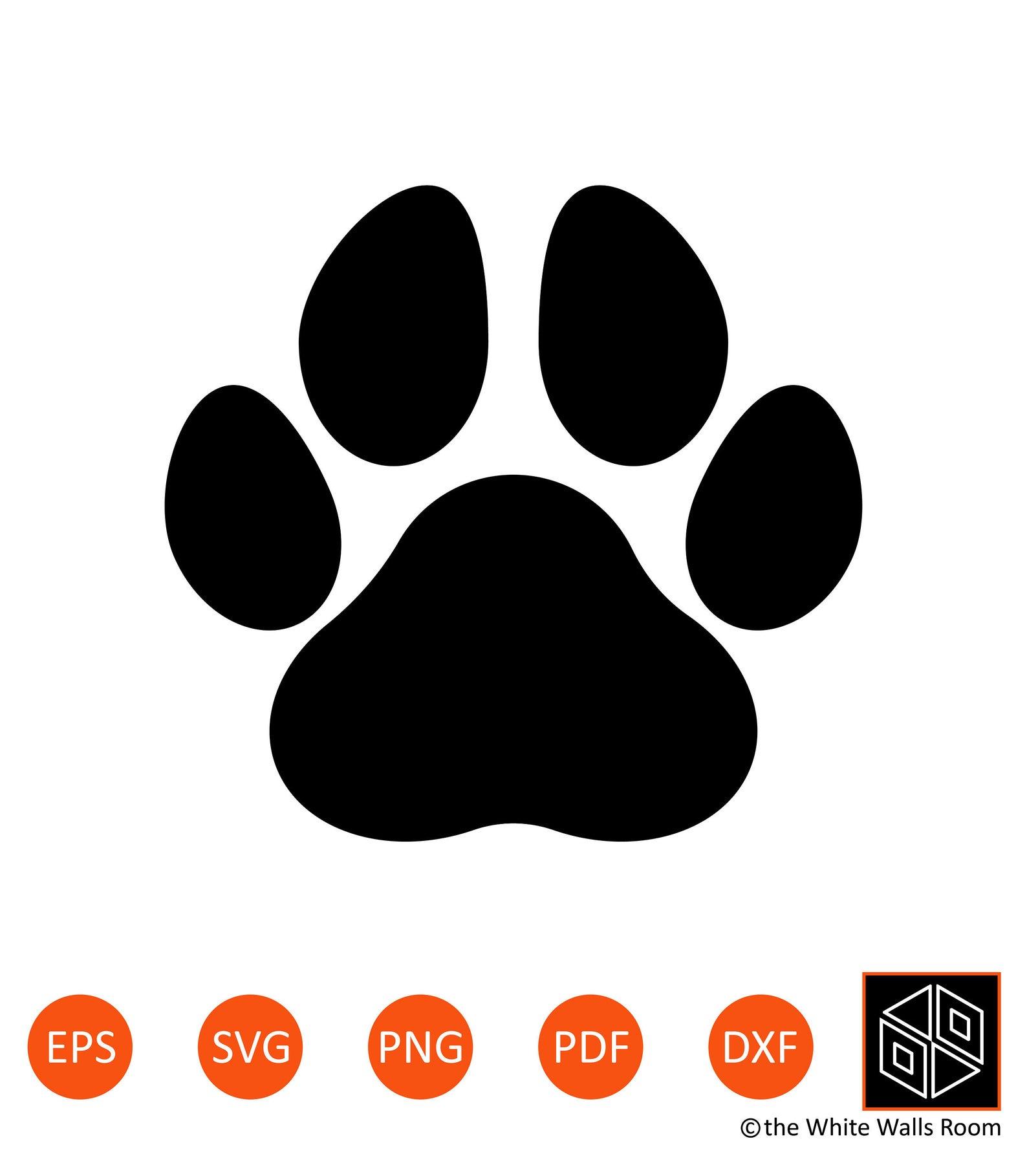 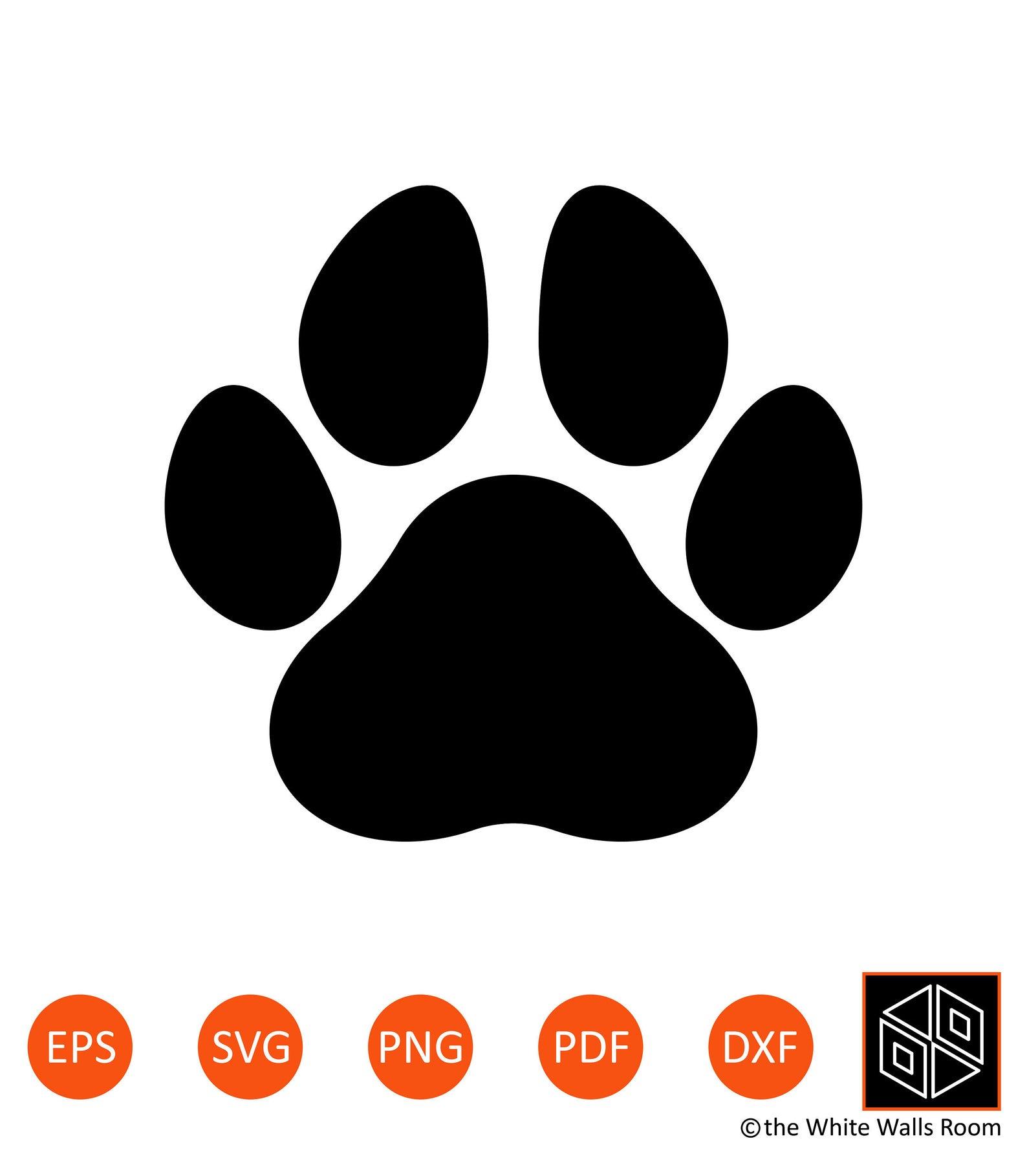 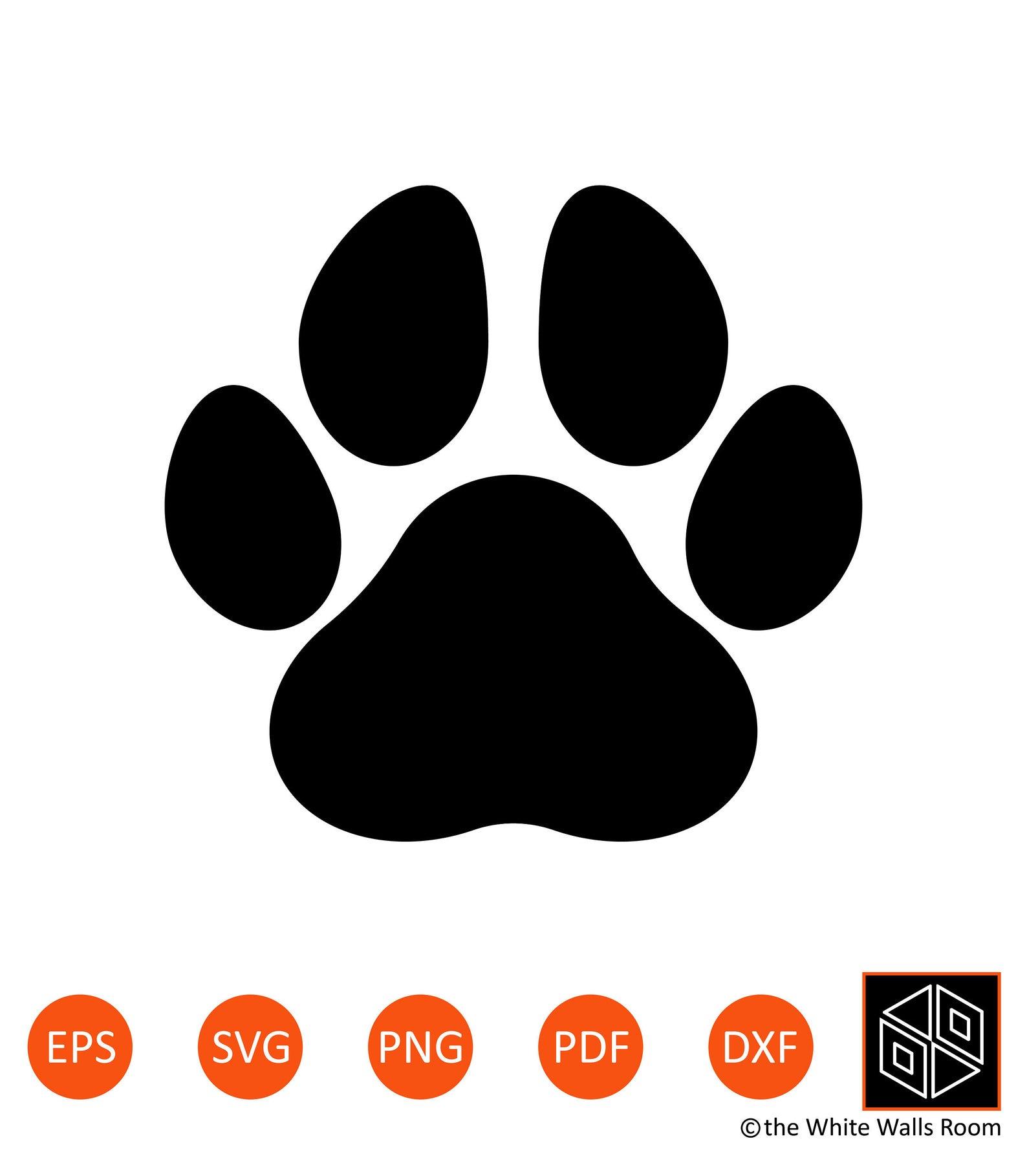 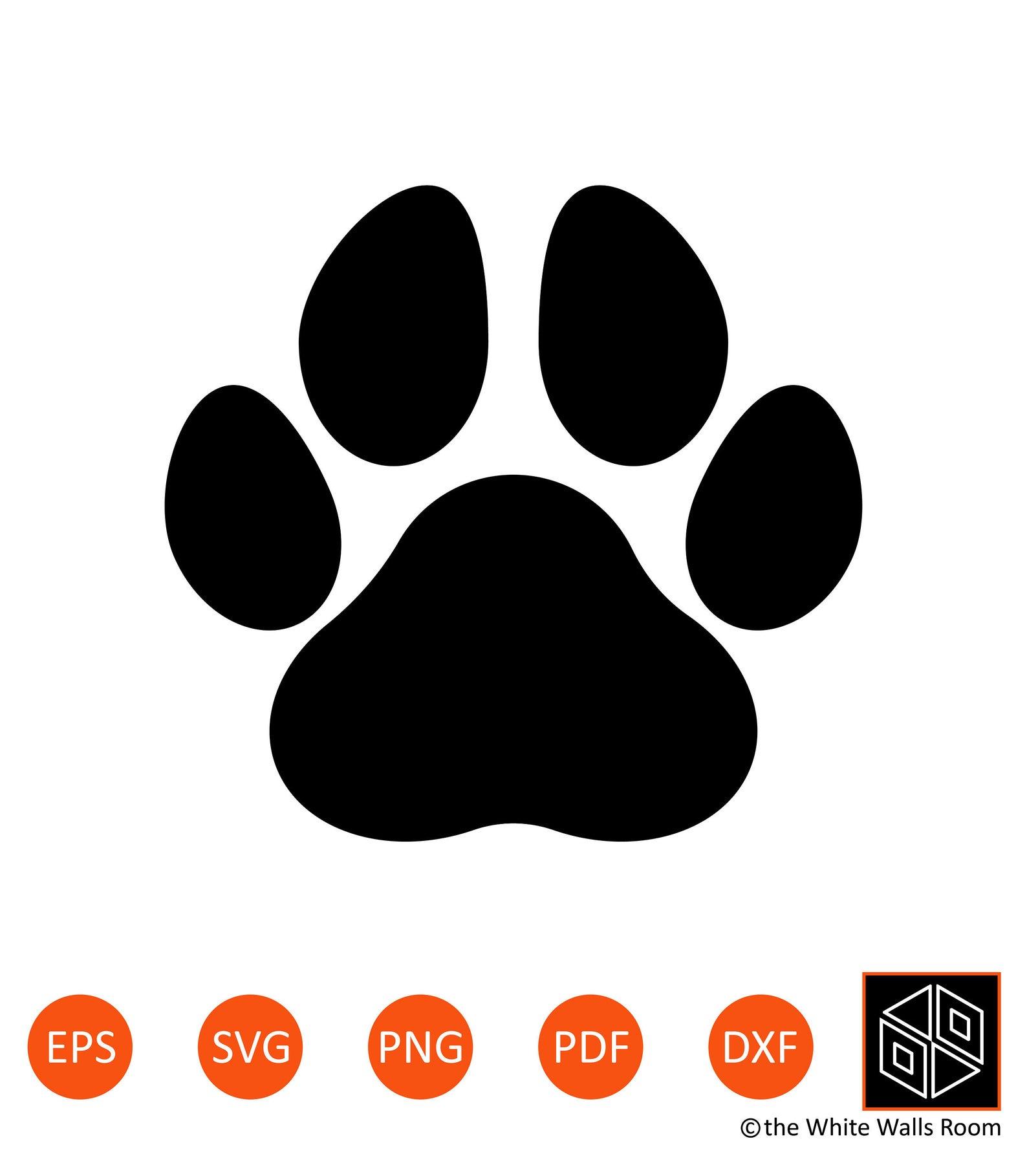 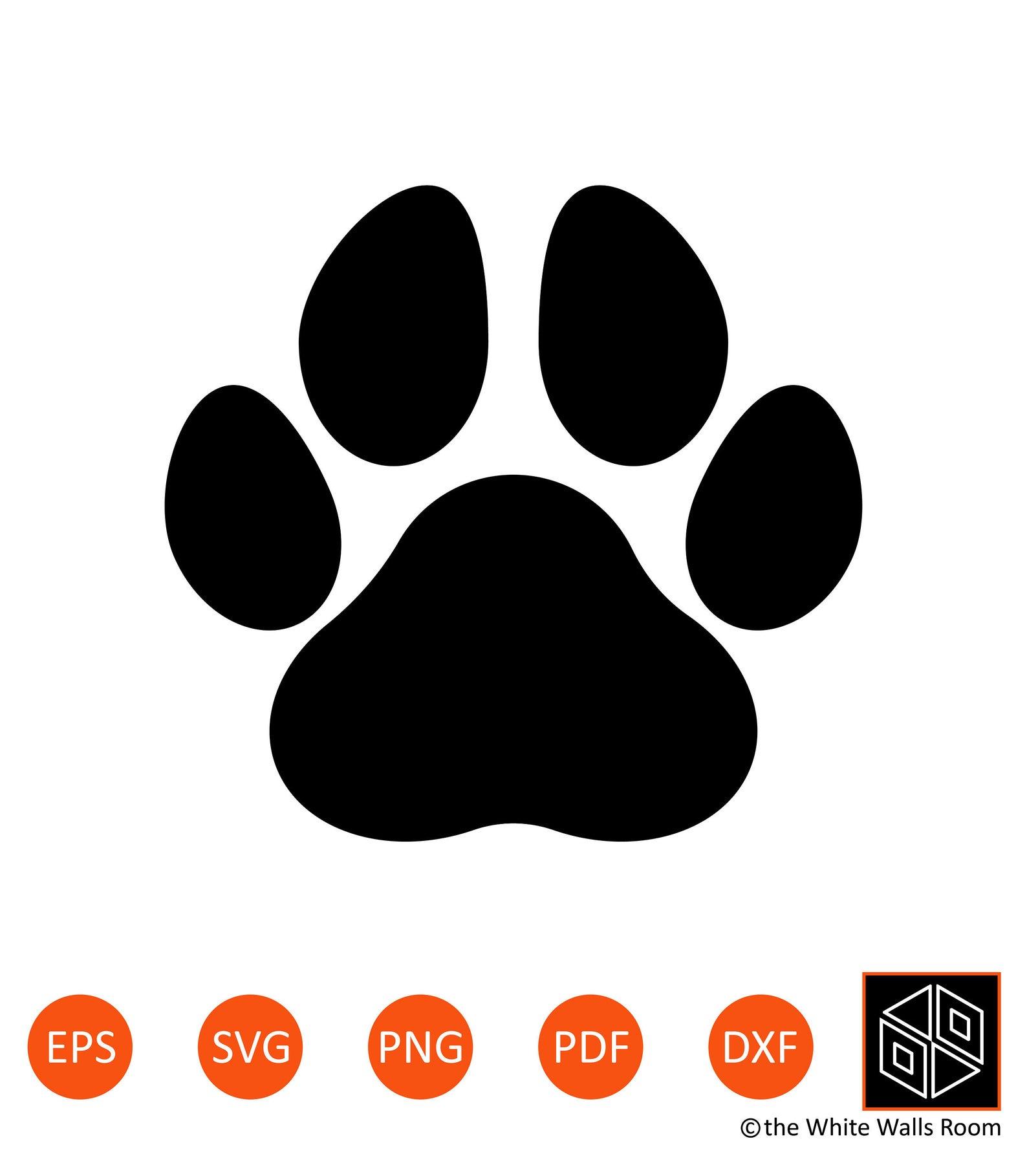 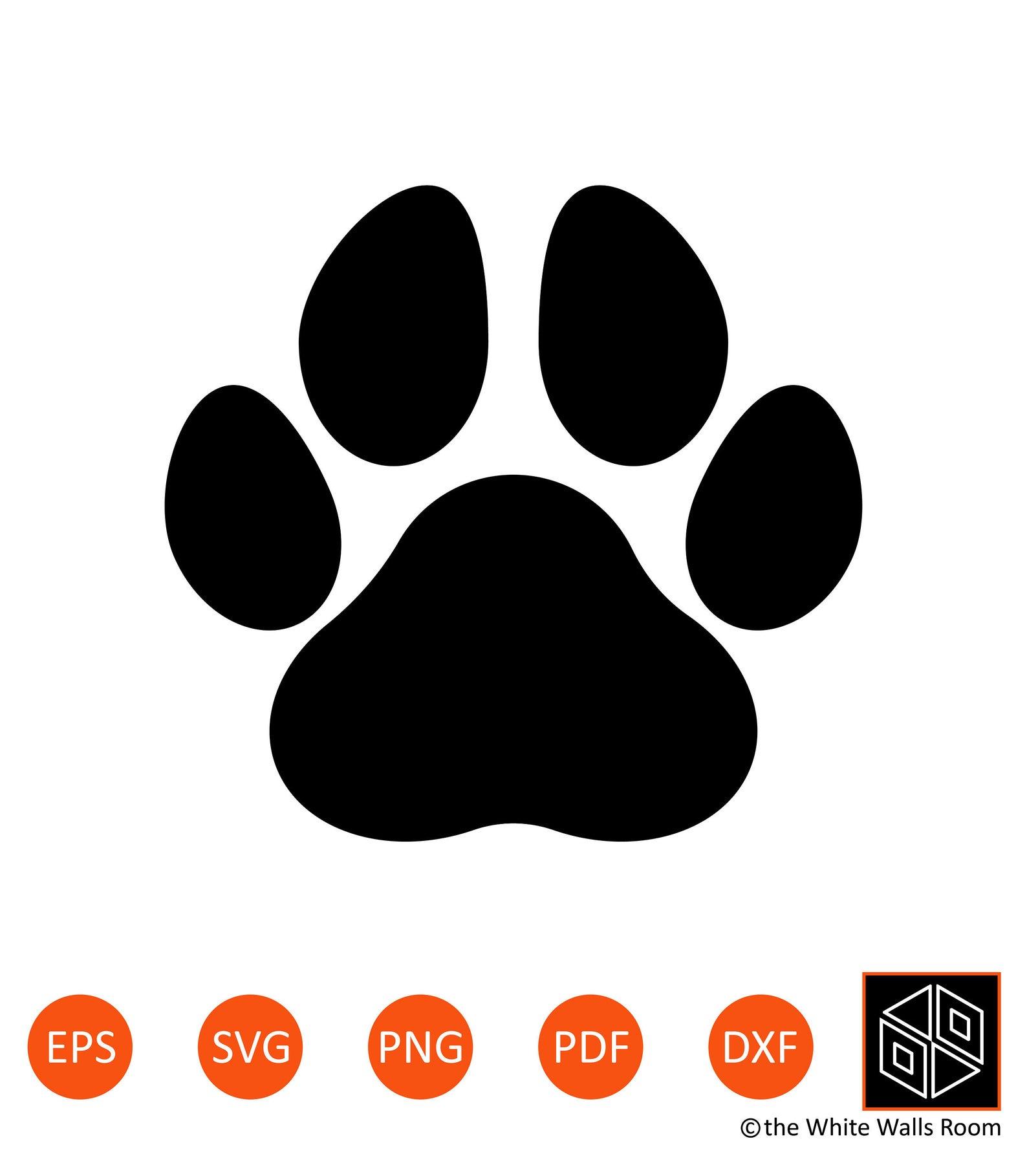 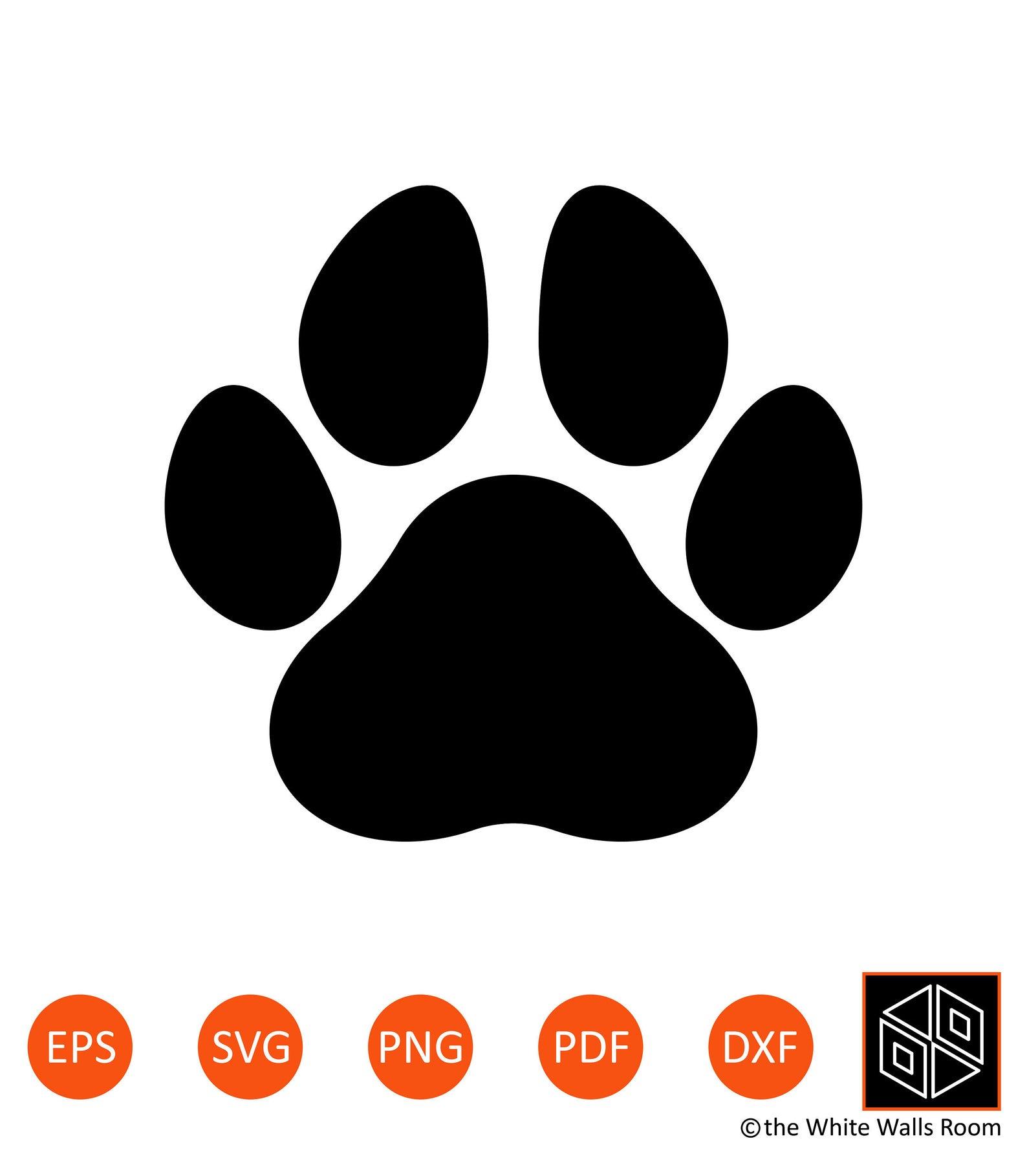 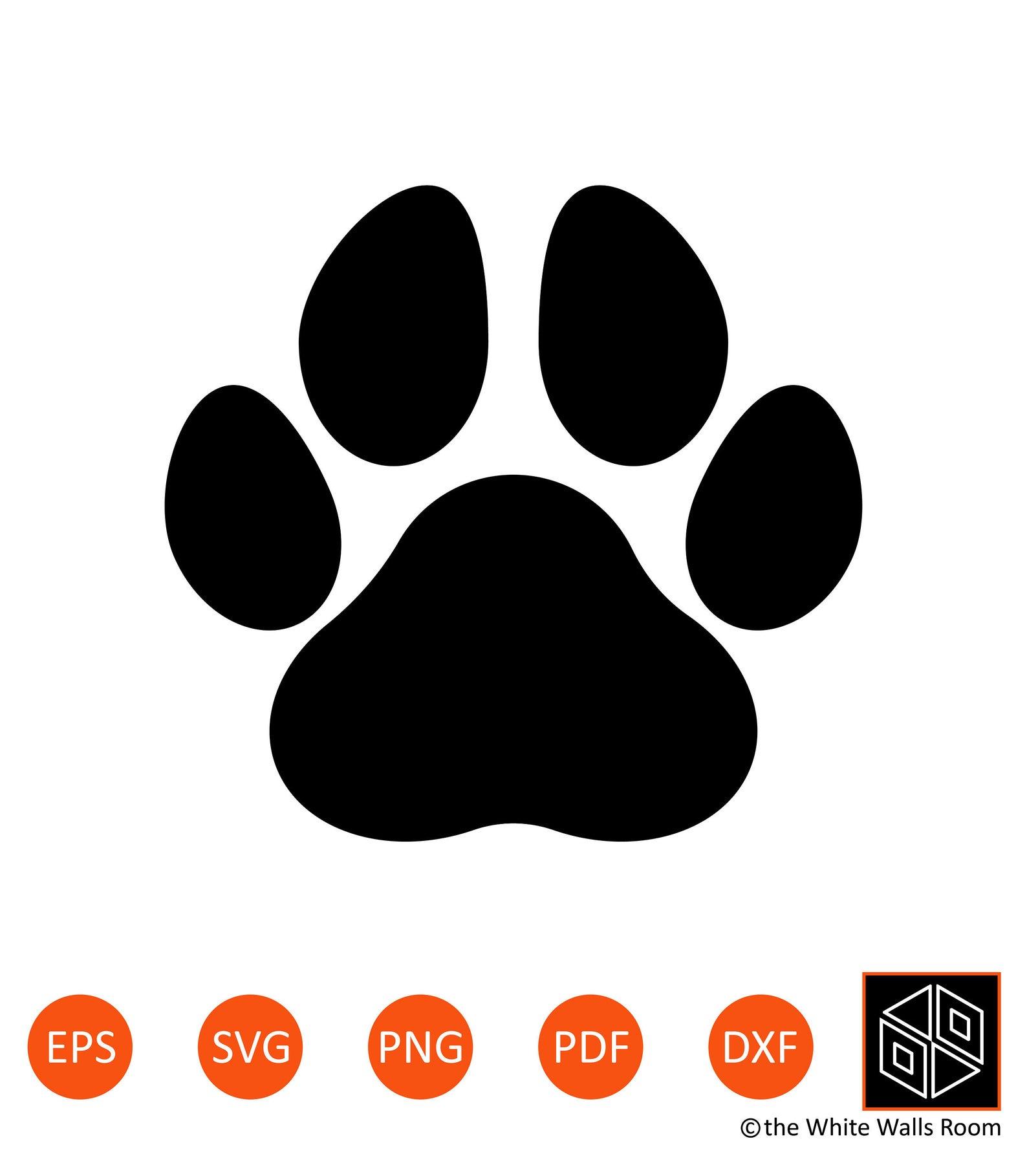 Texts and Materials
🖤 Articles and stories from the textbook - Perspectives. Students may bring the book or remove the article or story we are reading.
🖤 Lord of the Flies (not in textbook; can purchase or check out from school library - will need mid September) 
🖤 Highlighters (various colors) and small sticky notes are                 useful for annotating.
Sign In:
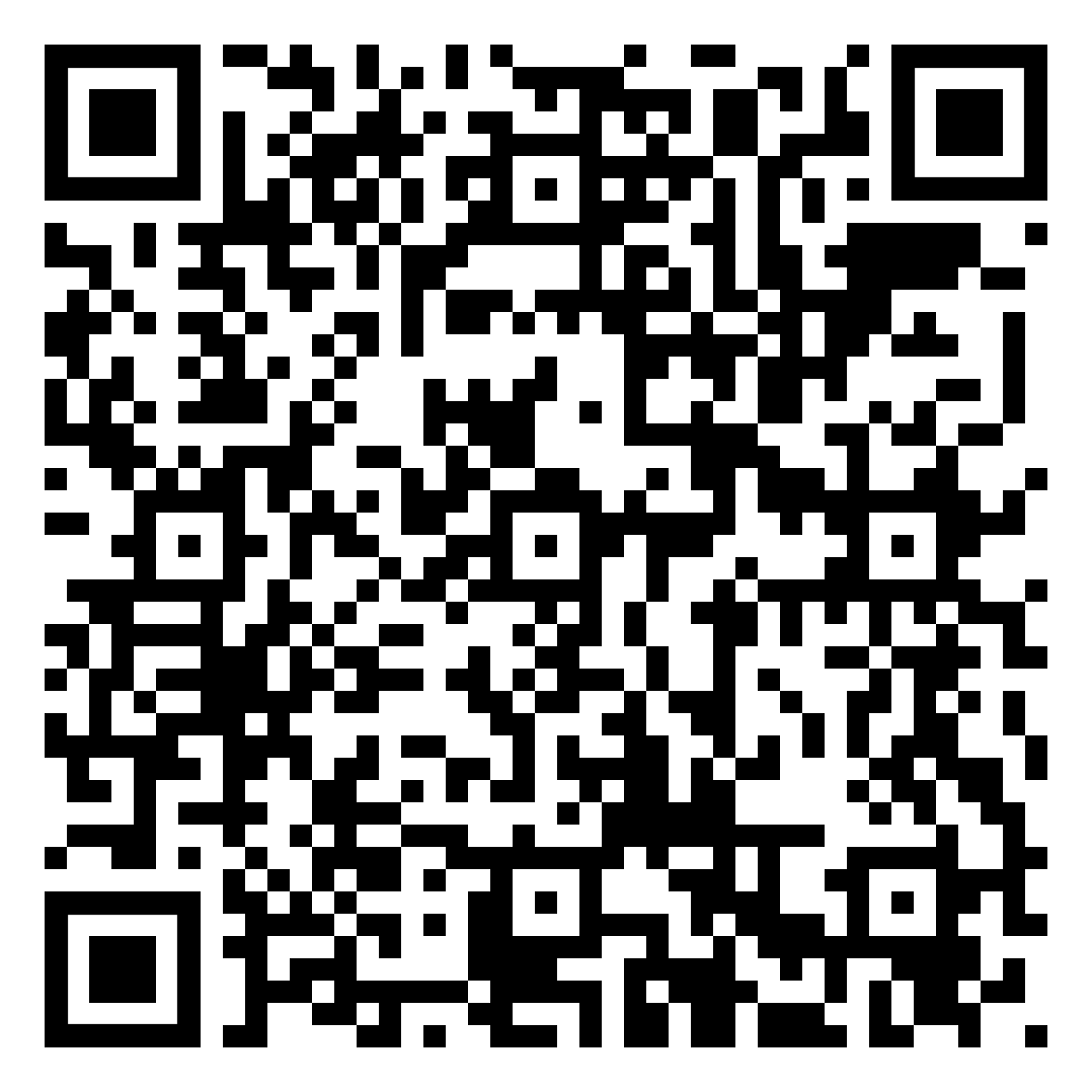 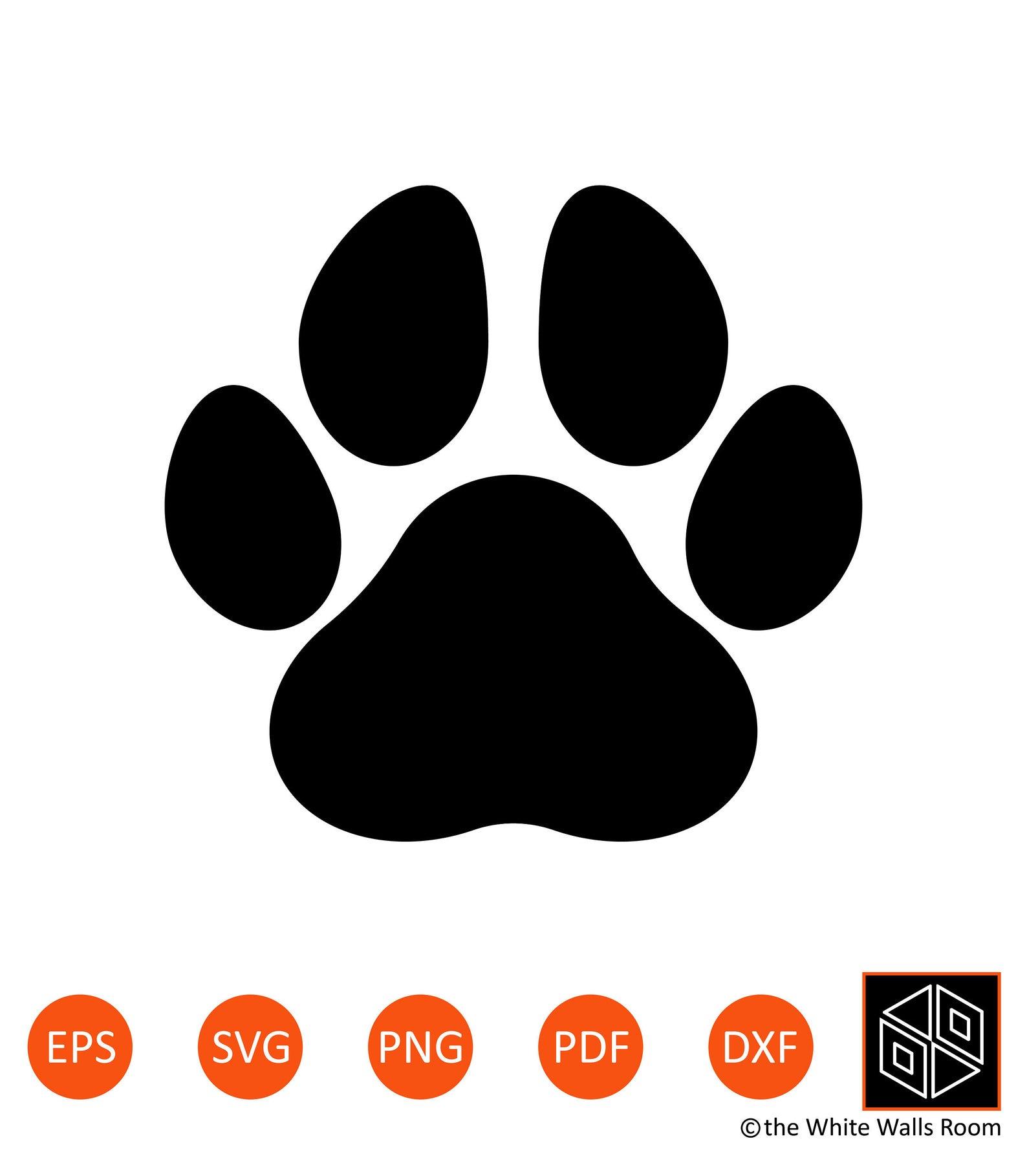 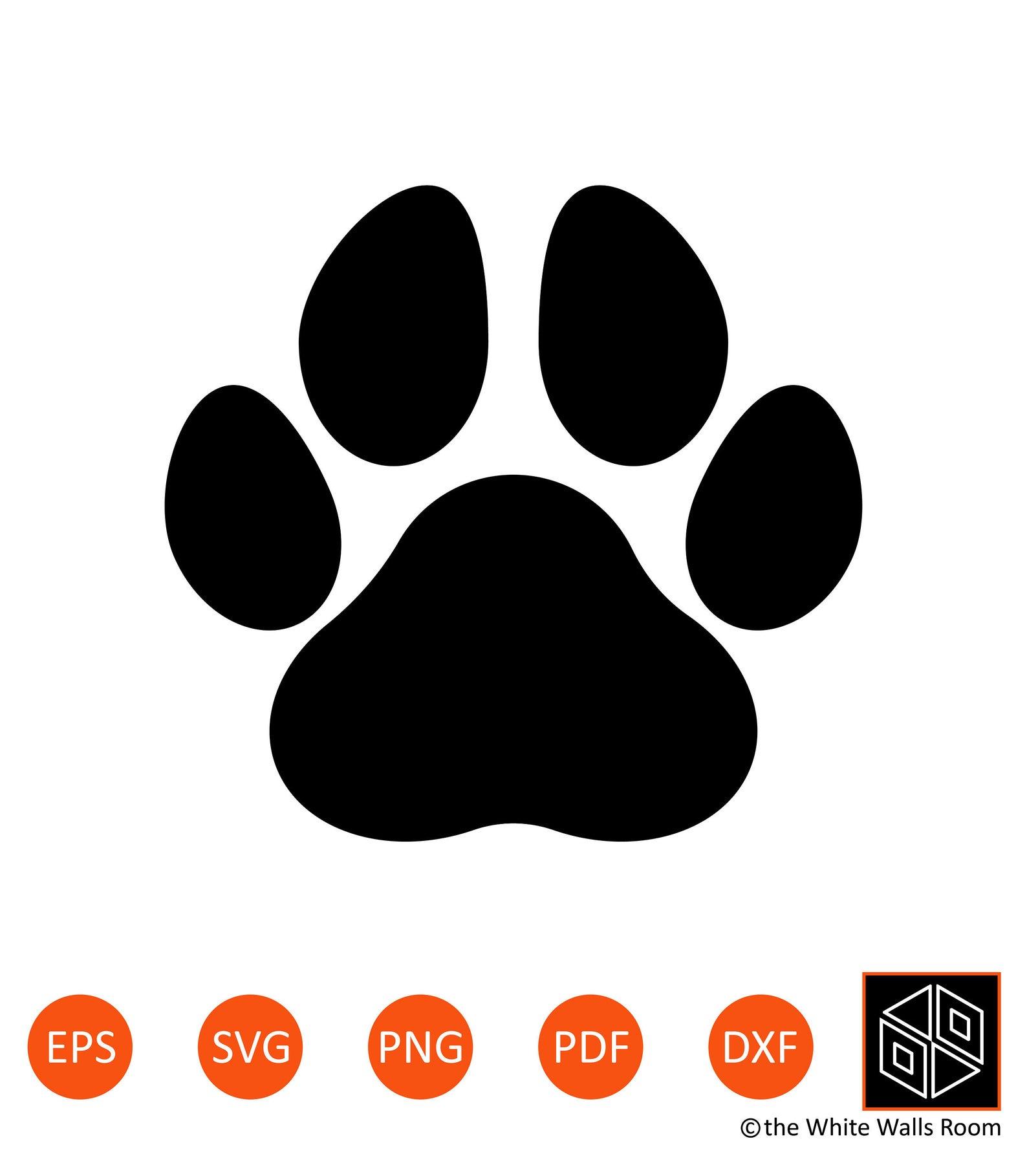 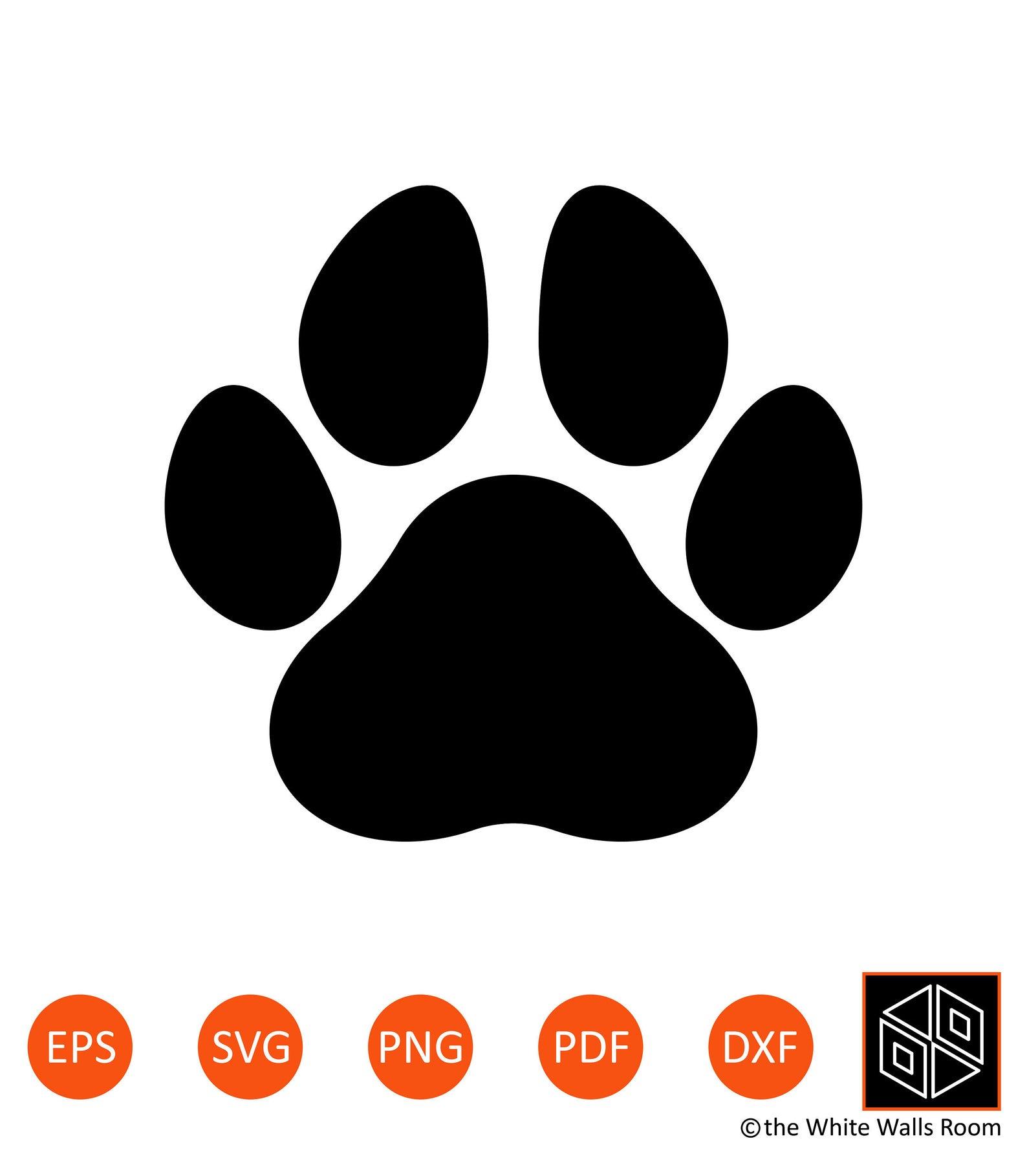 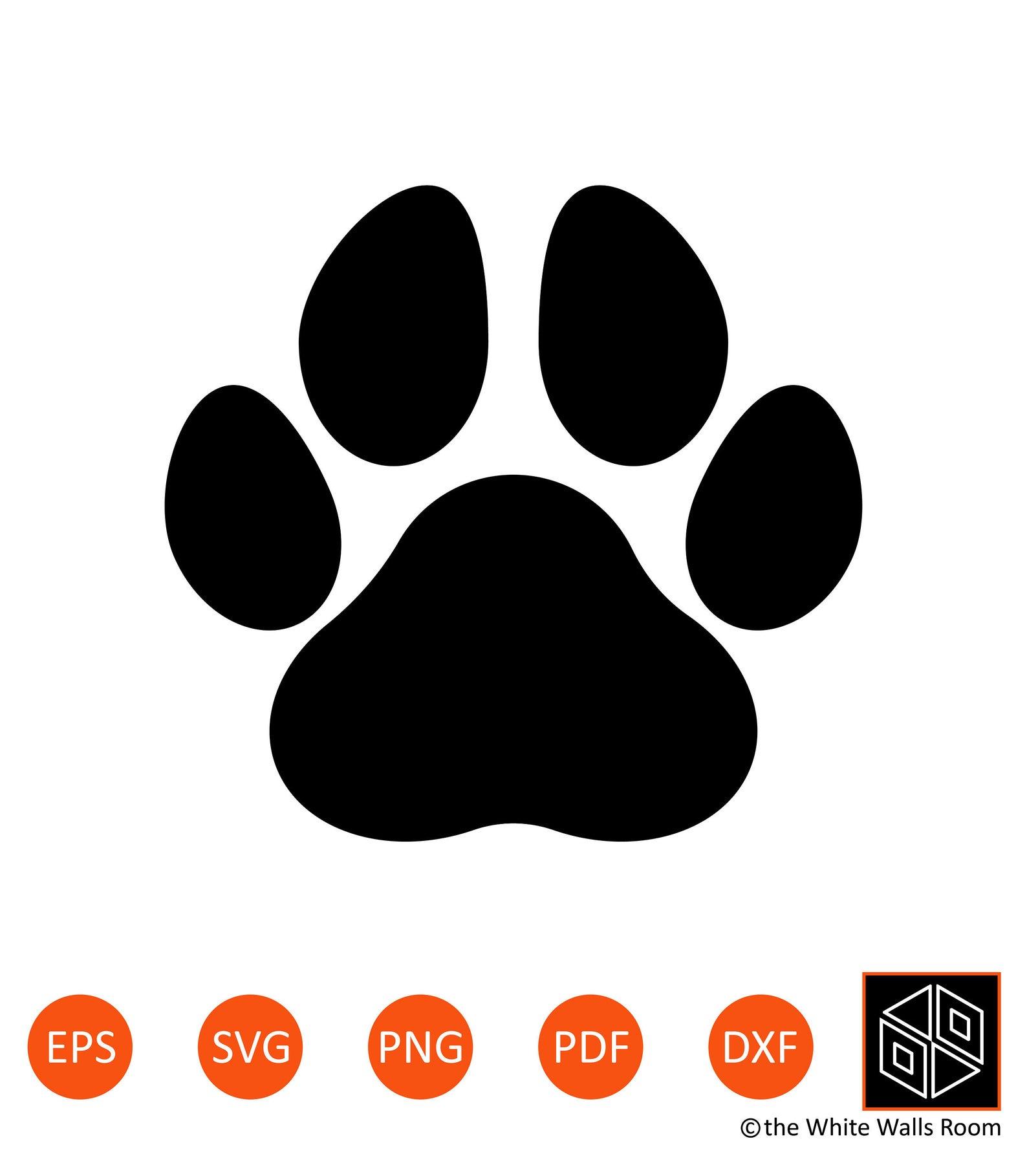 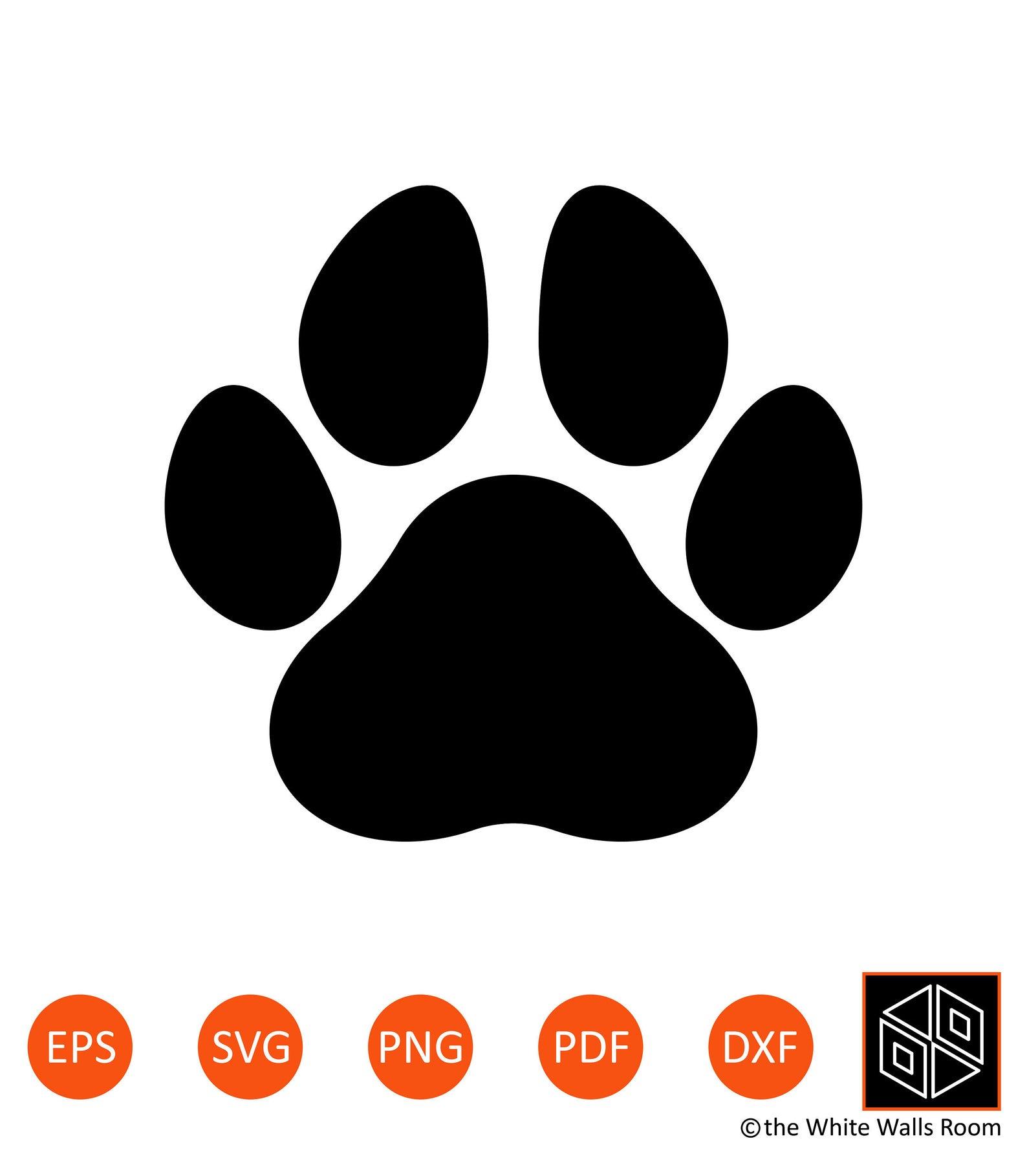 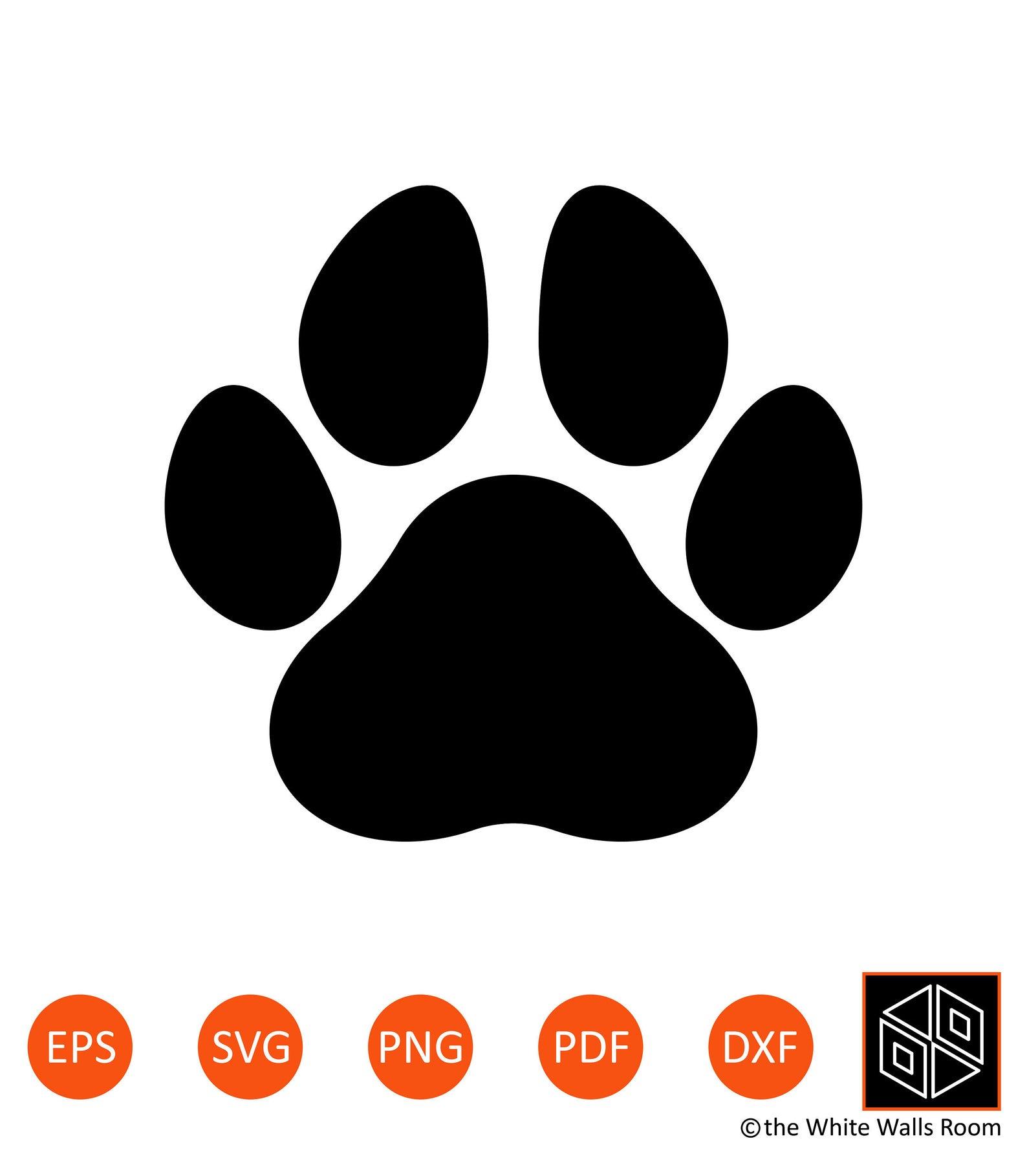 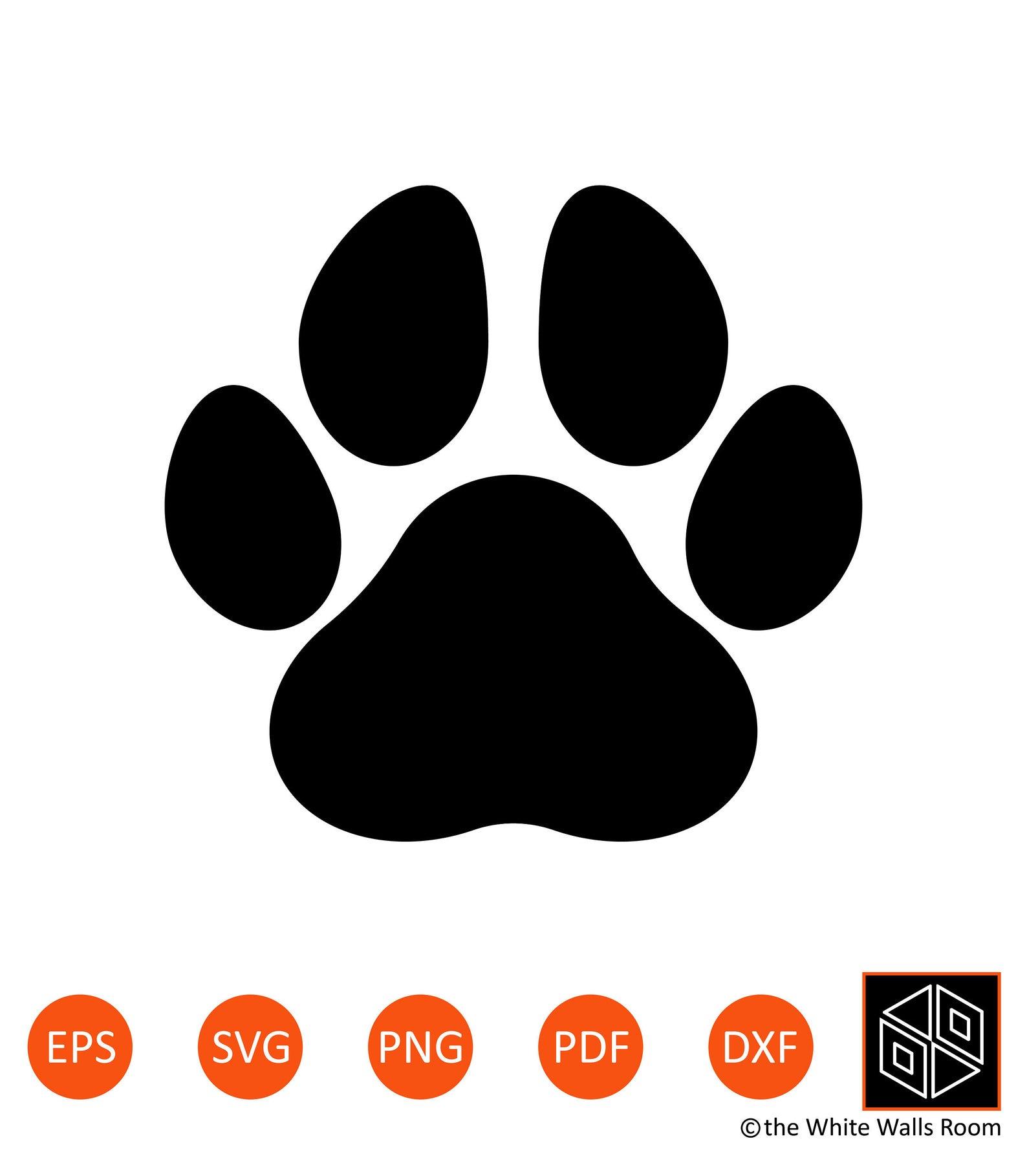 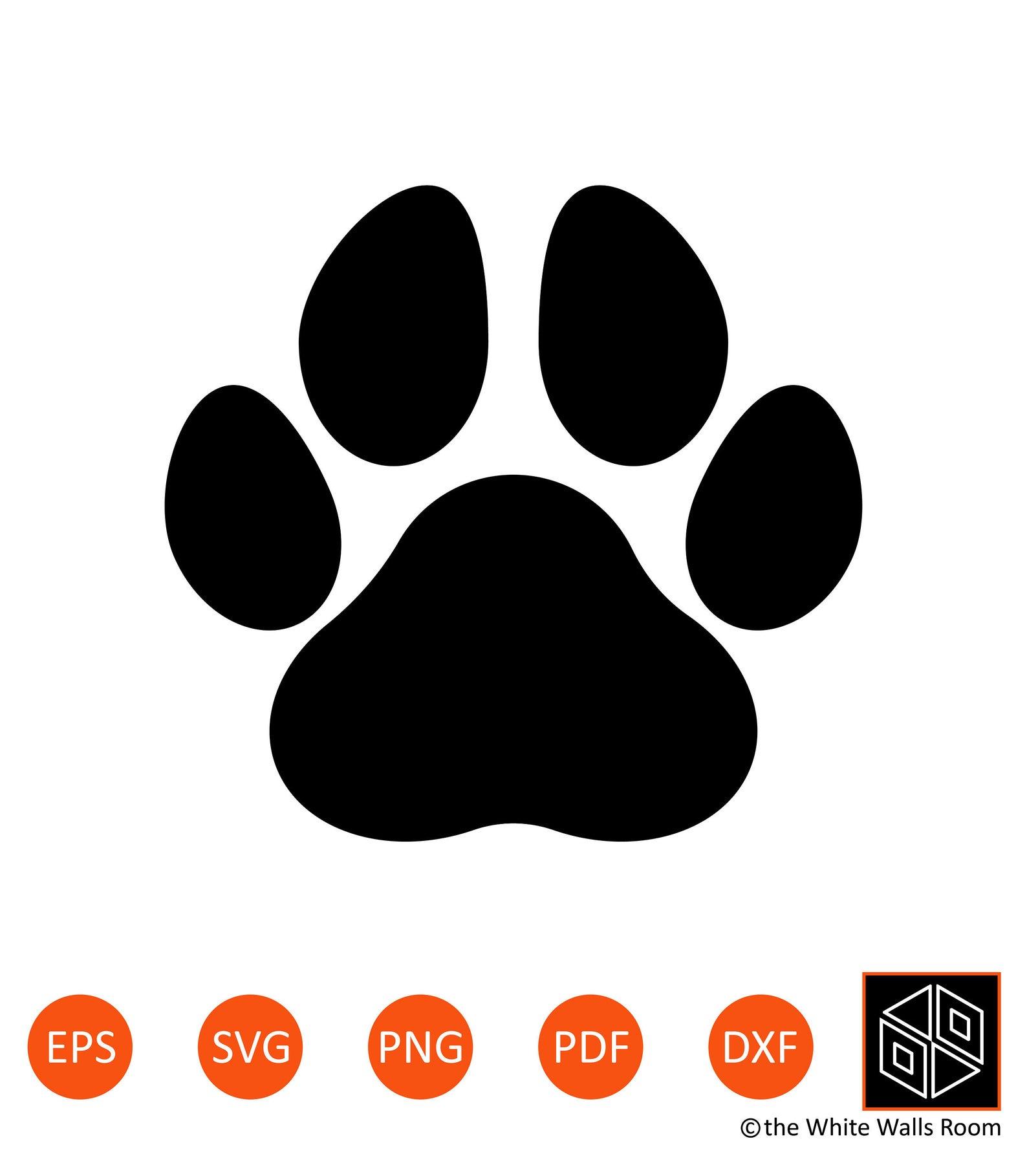 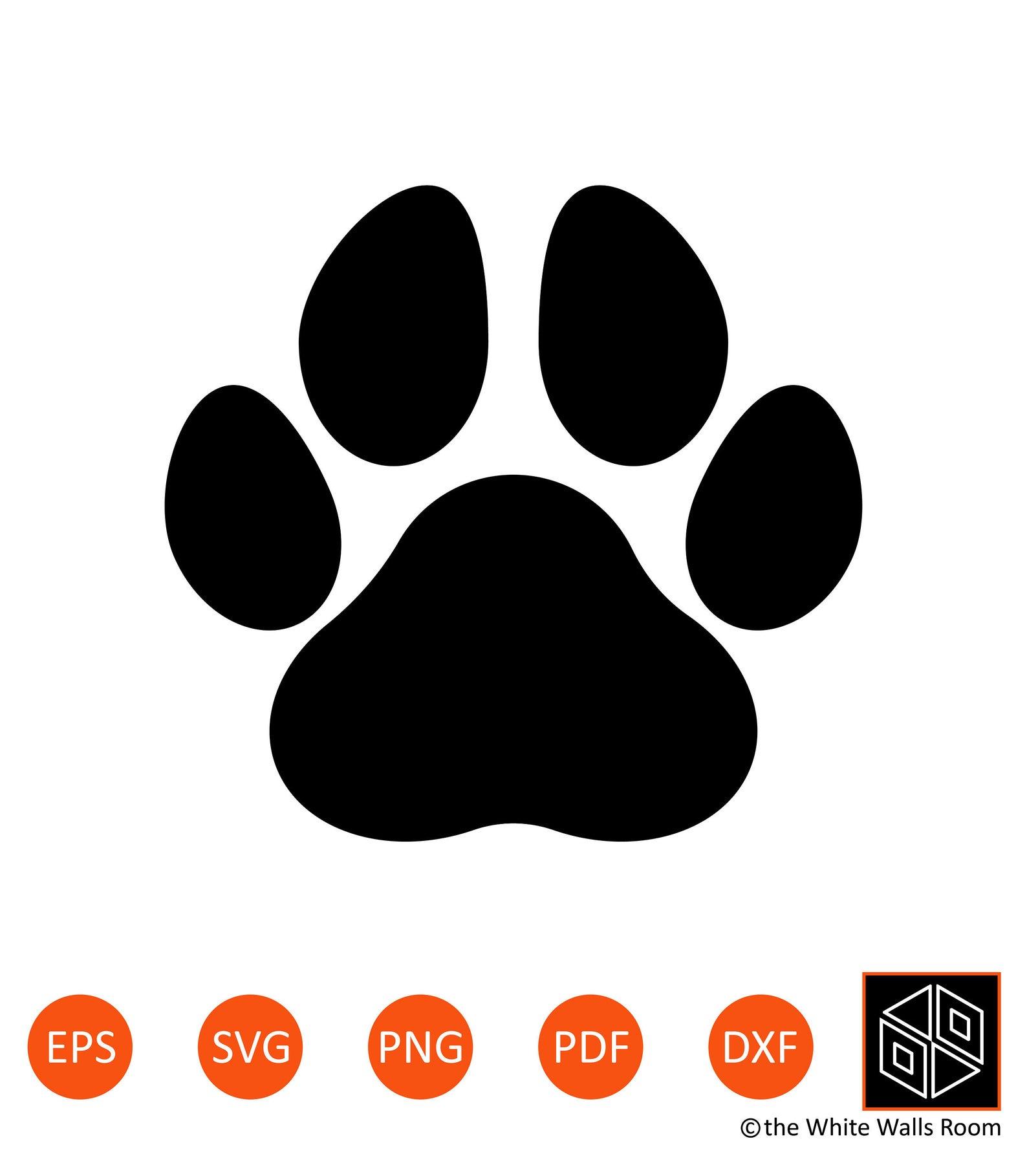 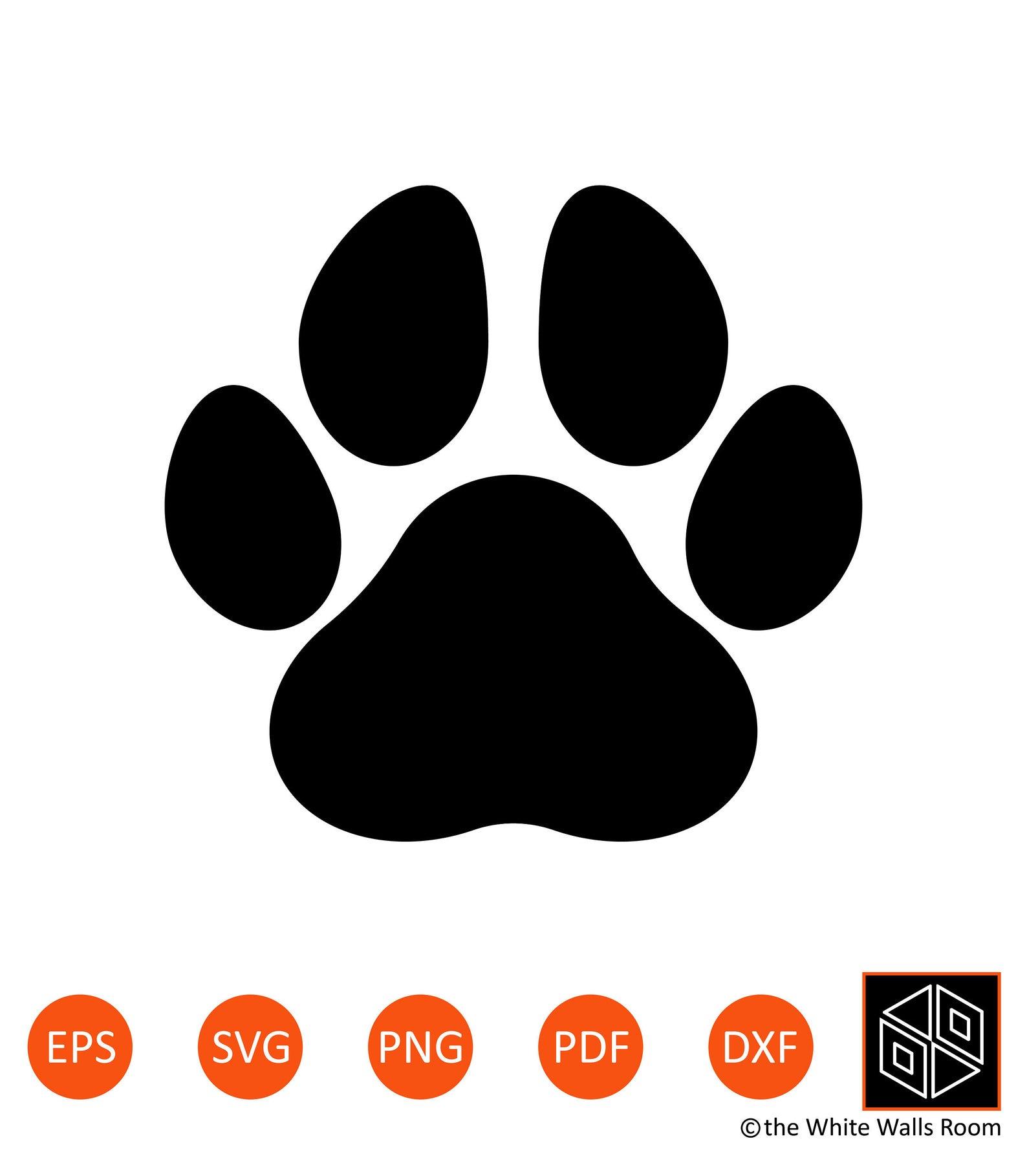 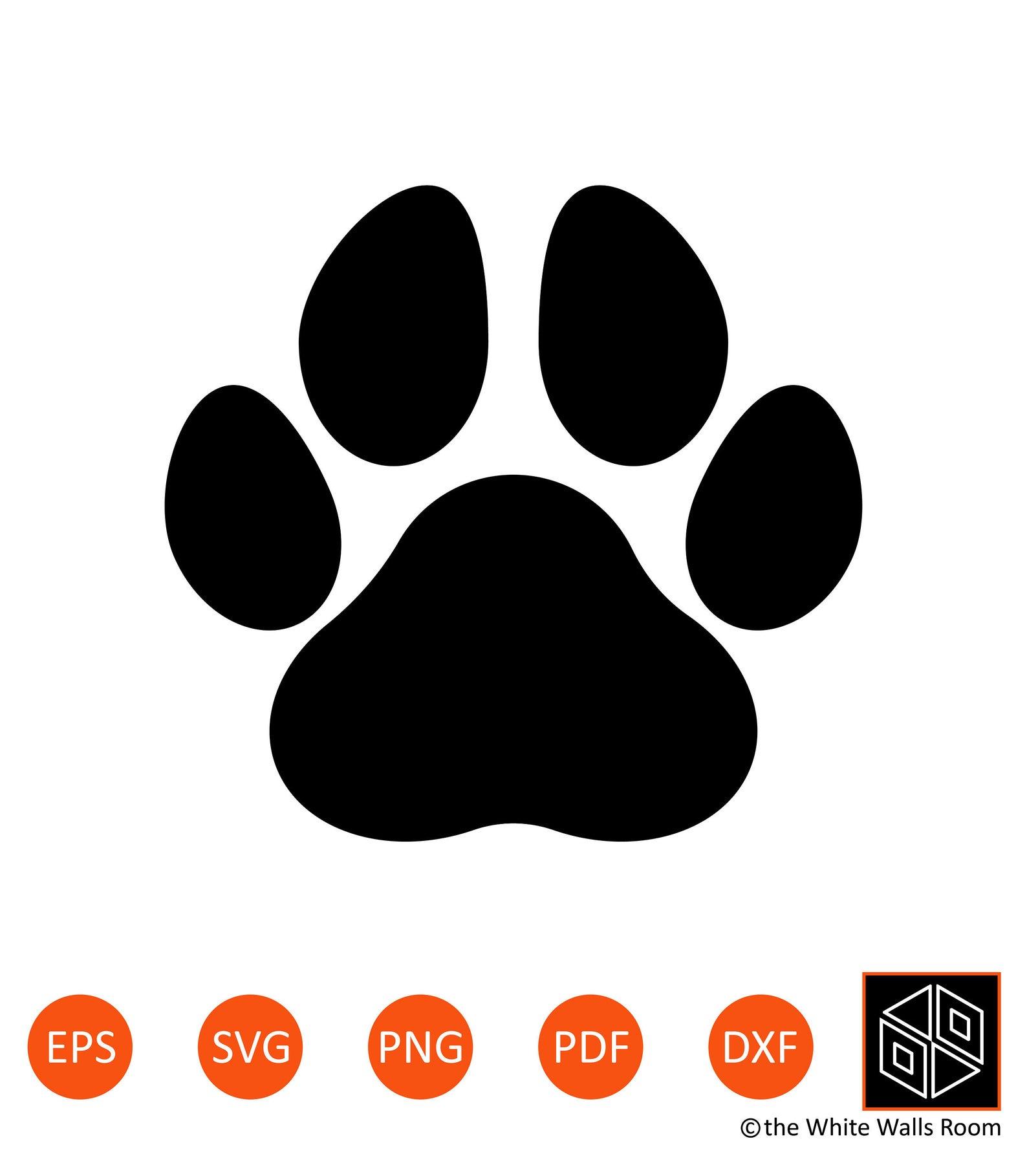 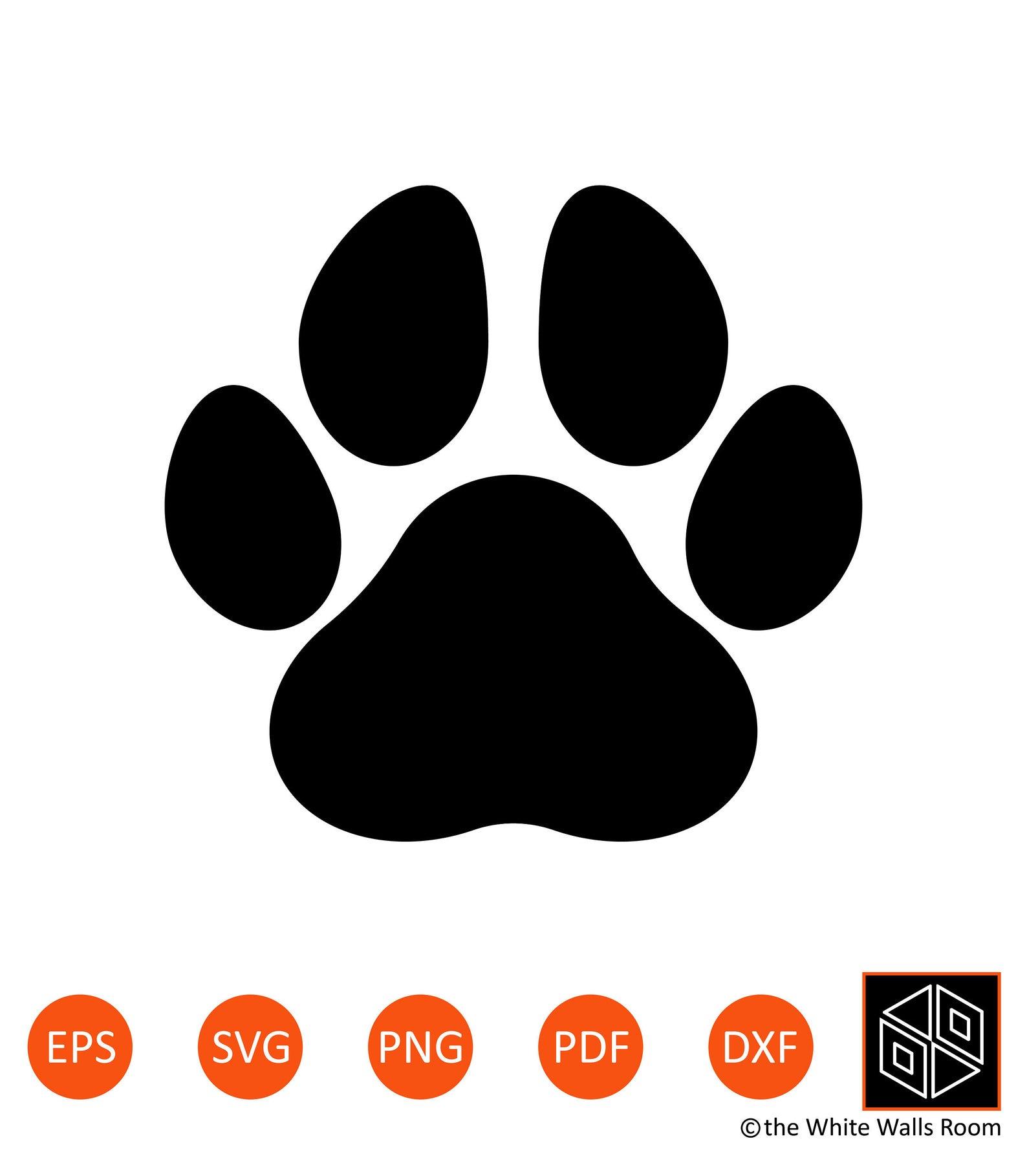 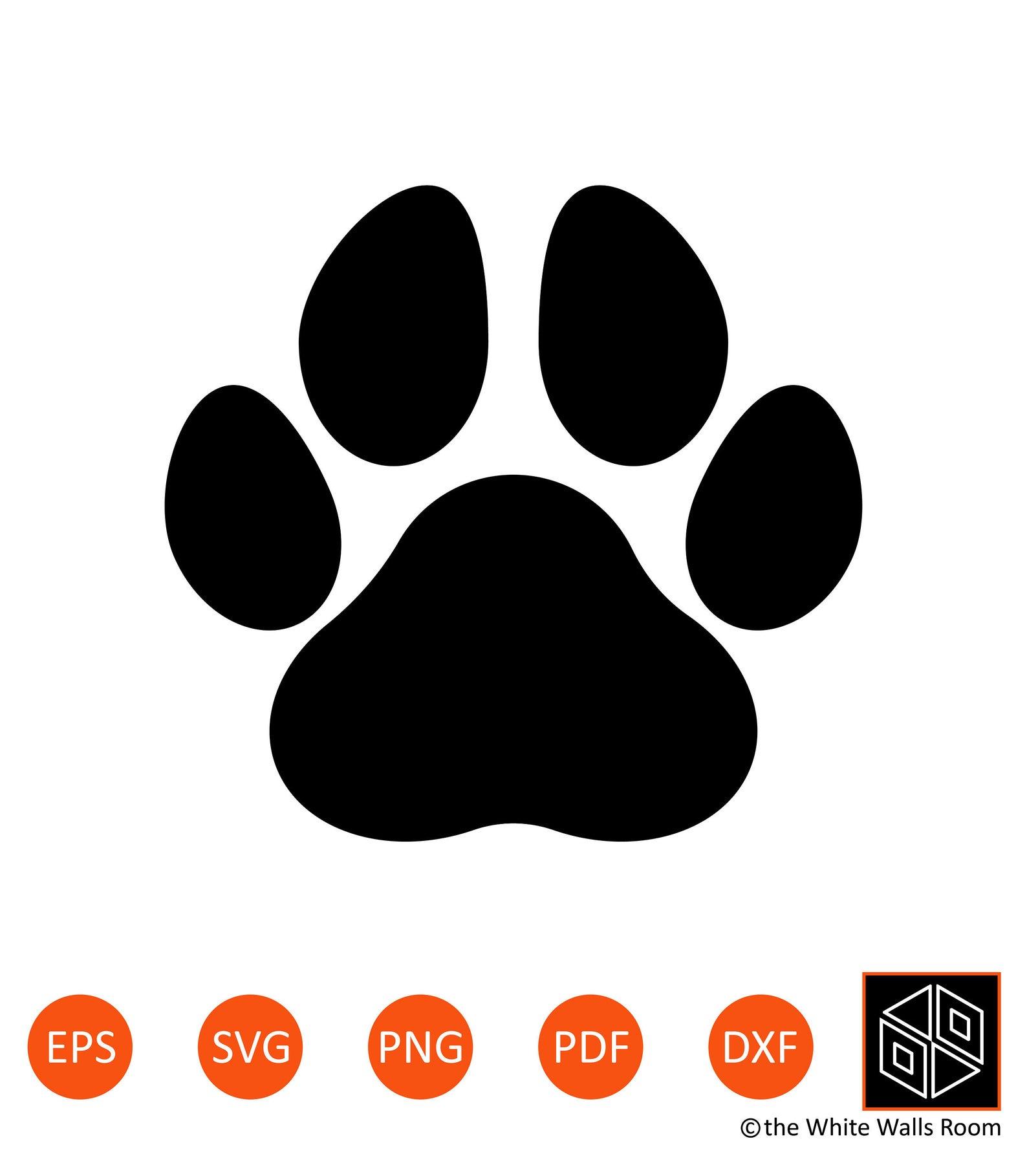 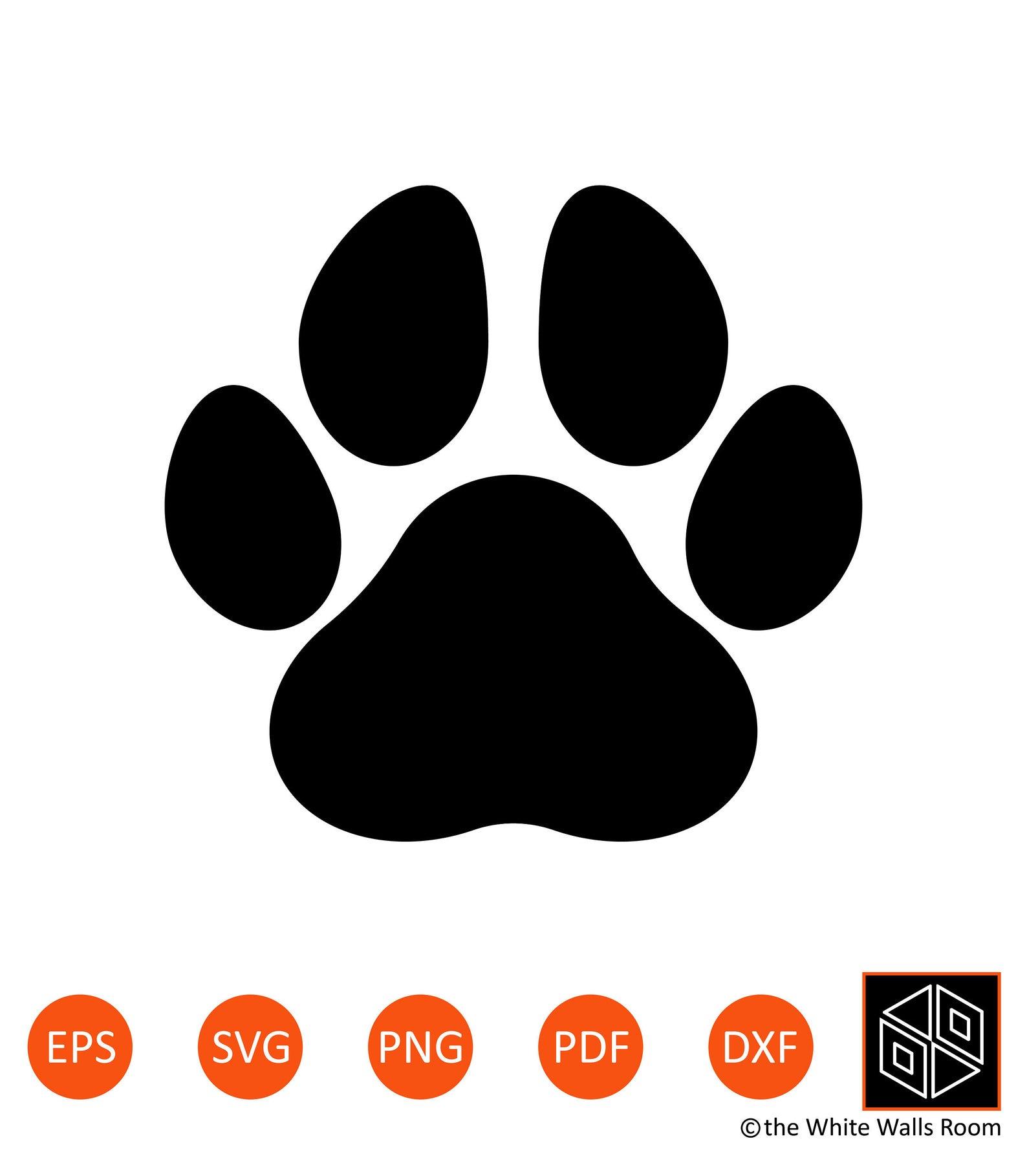 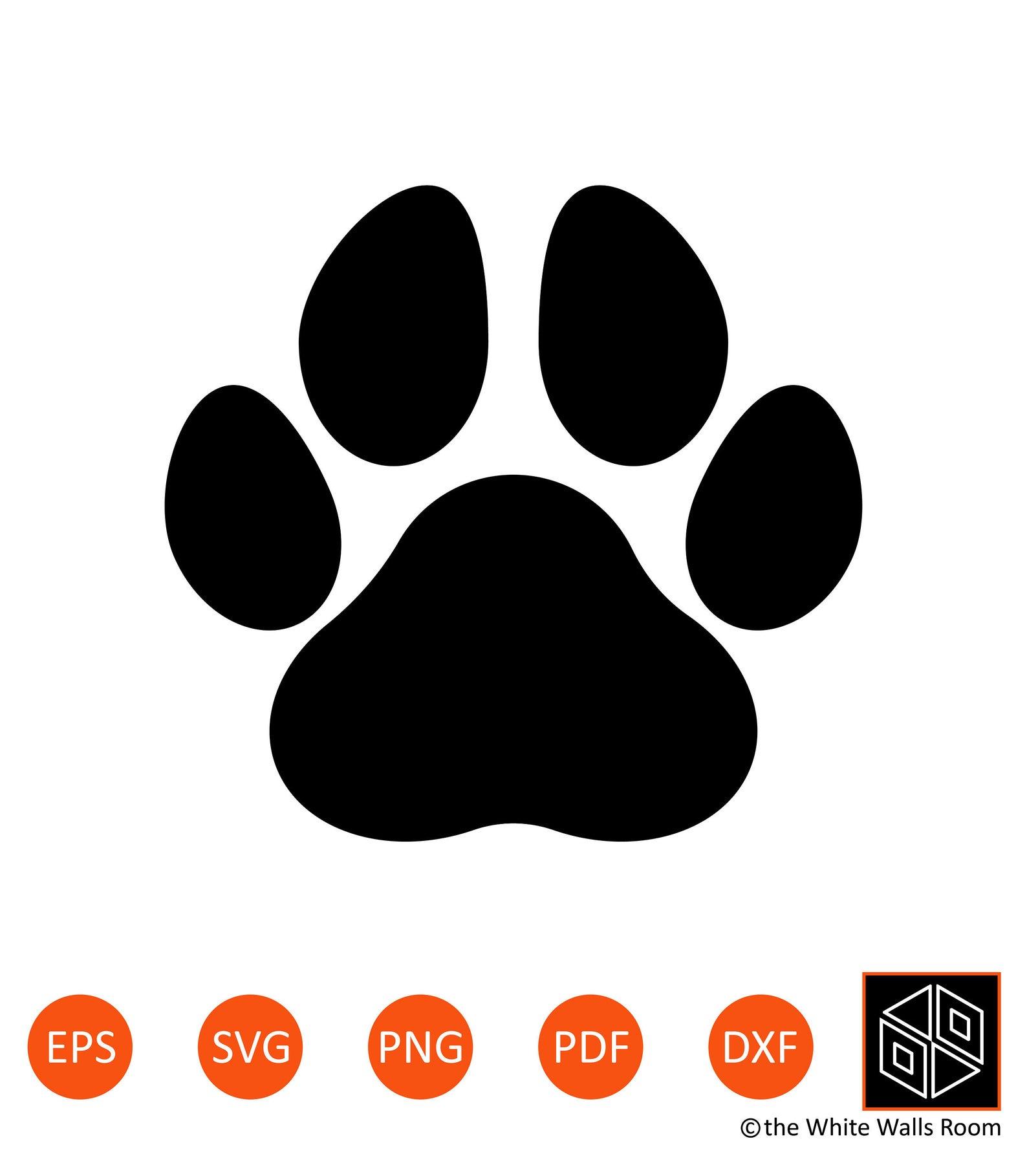 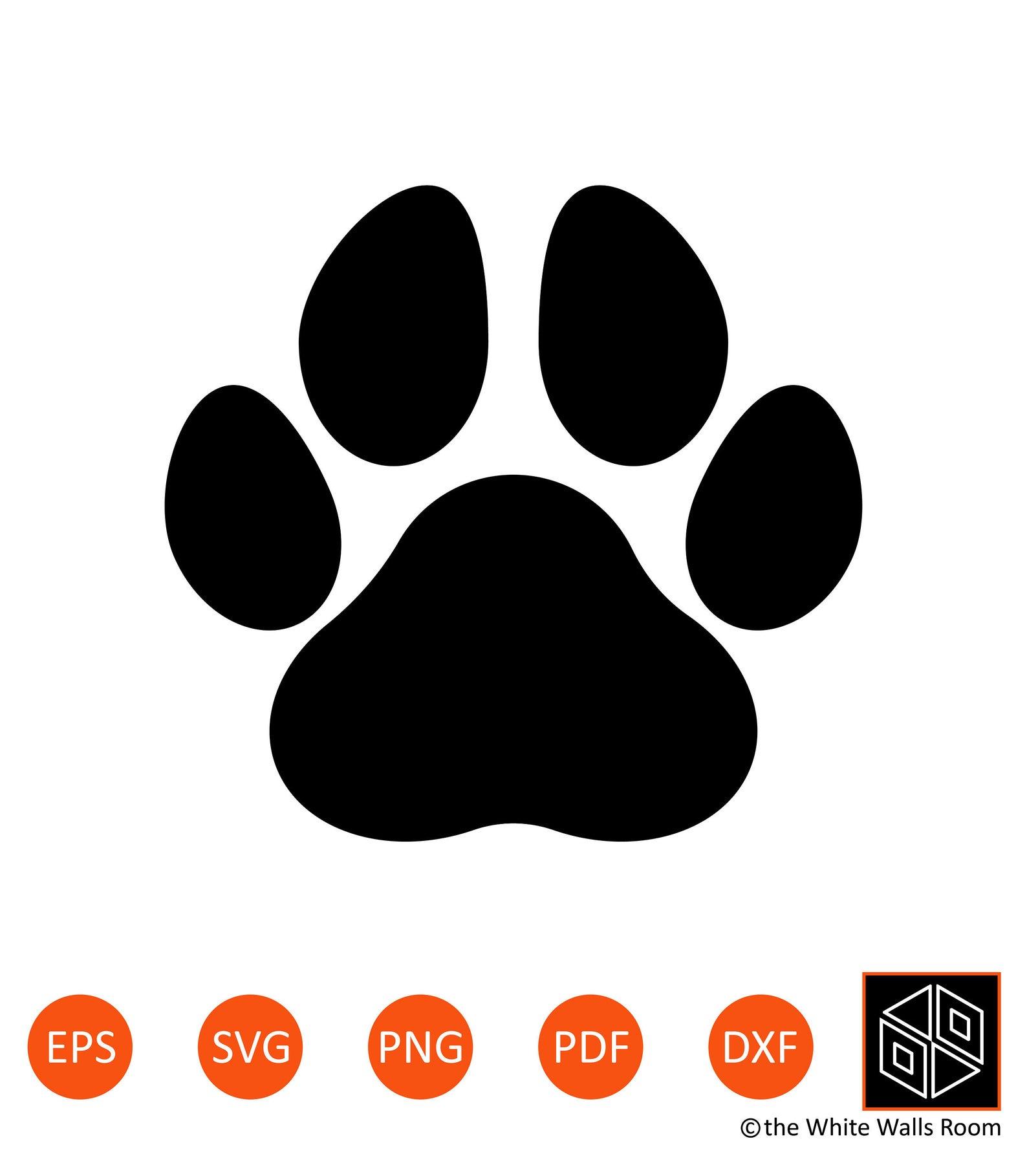 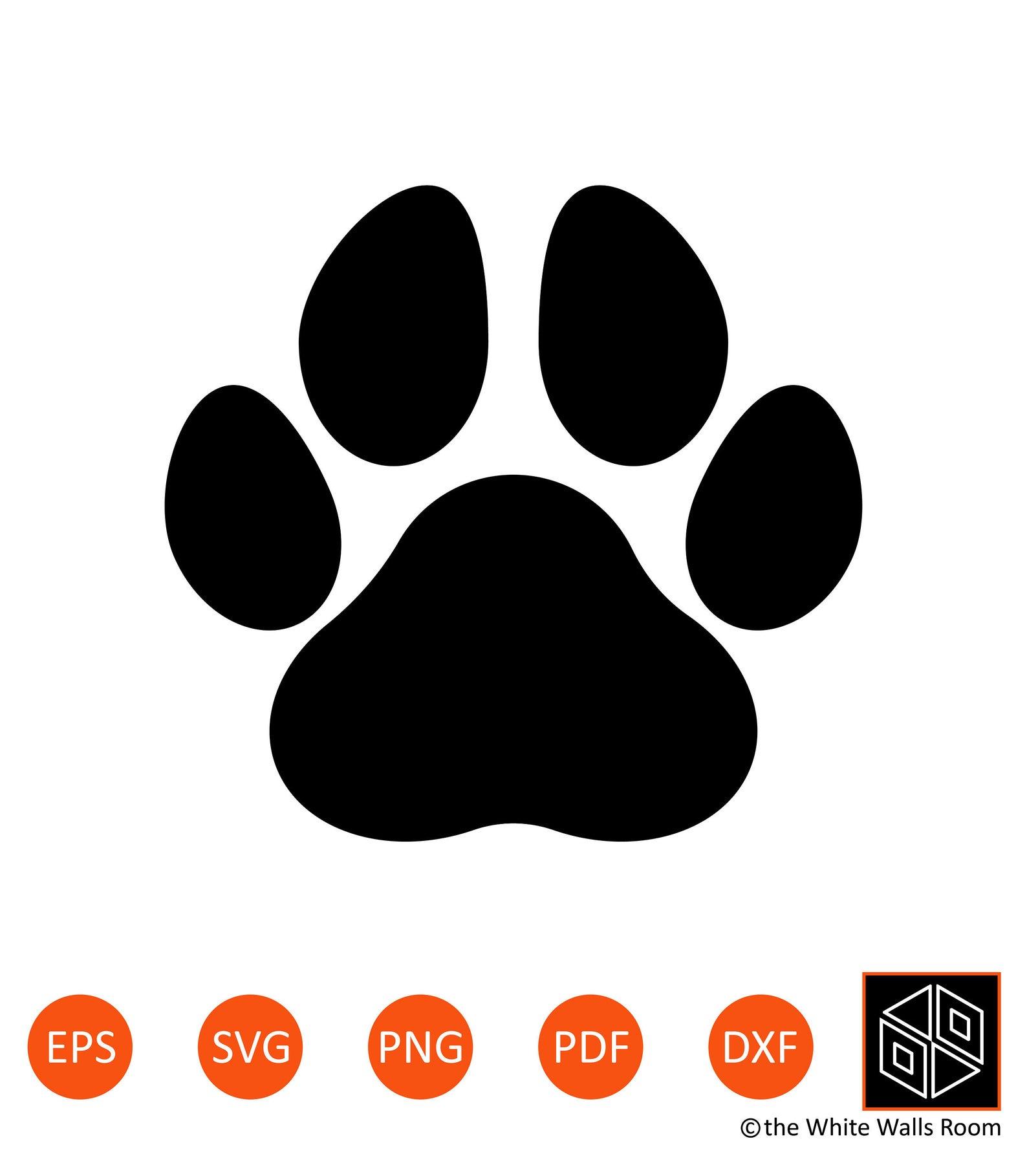 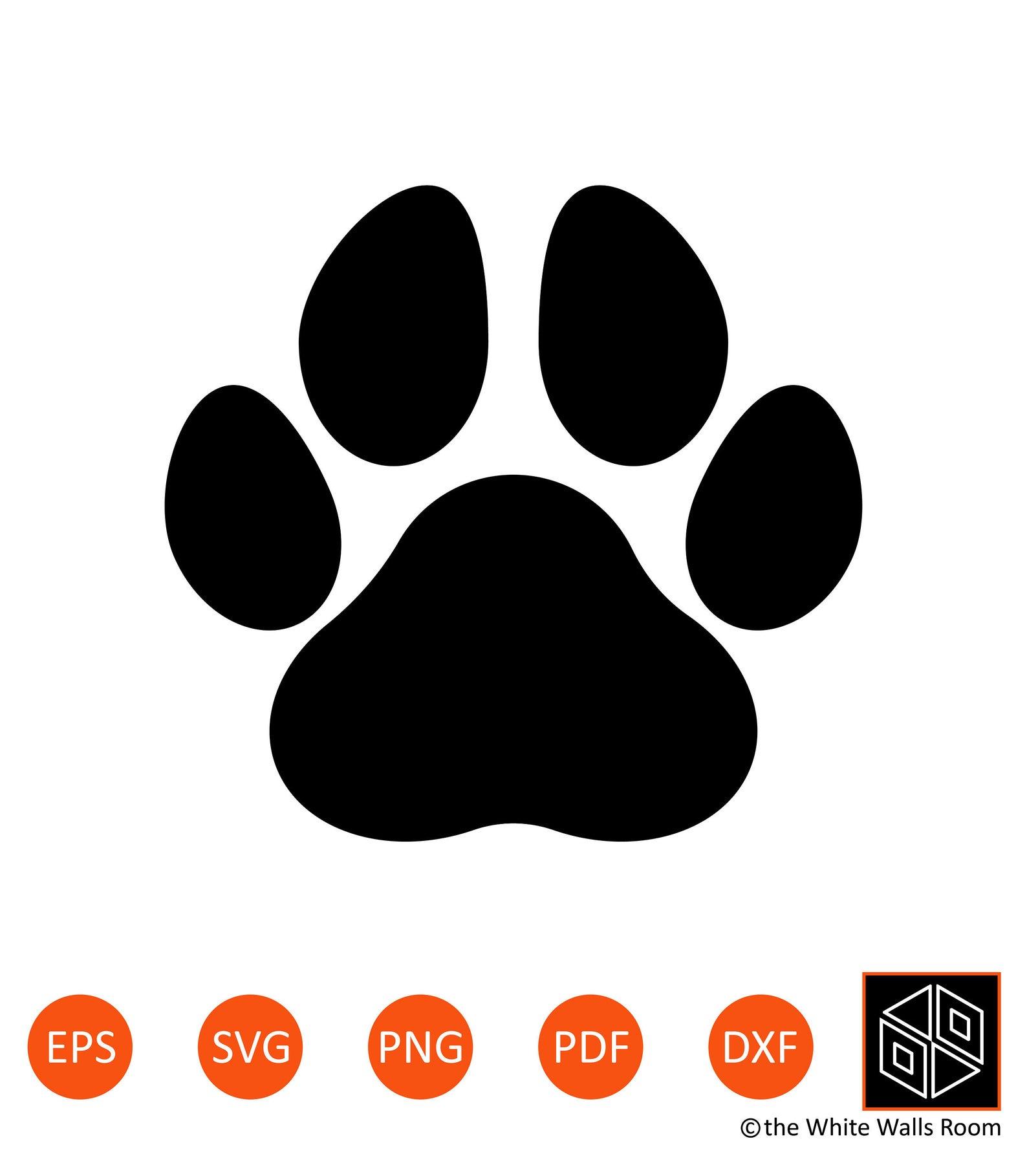 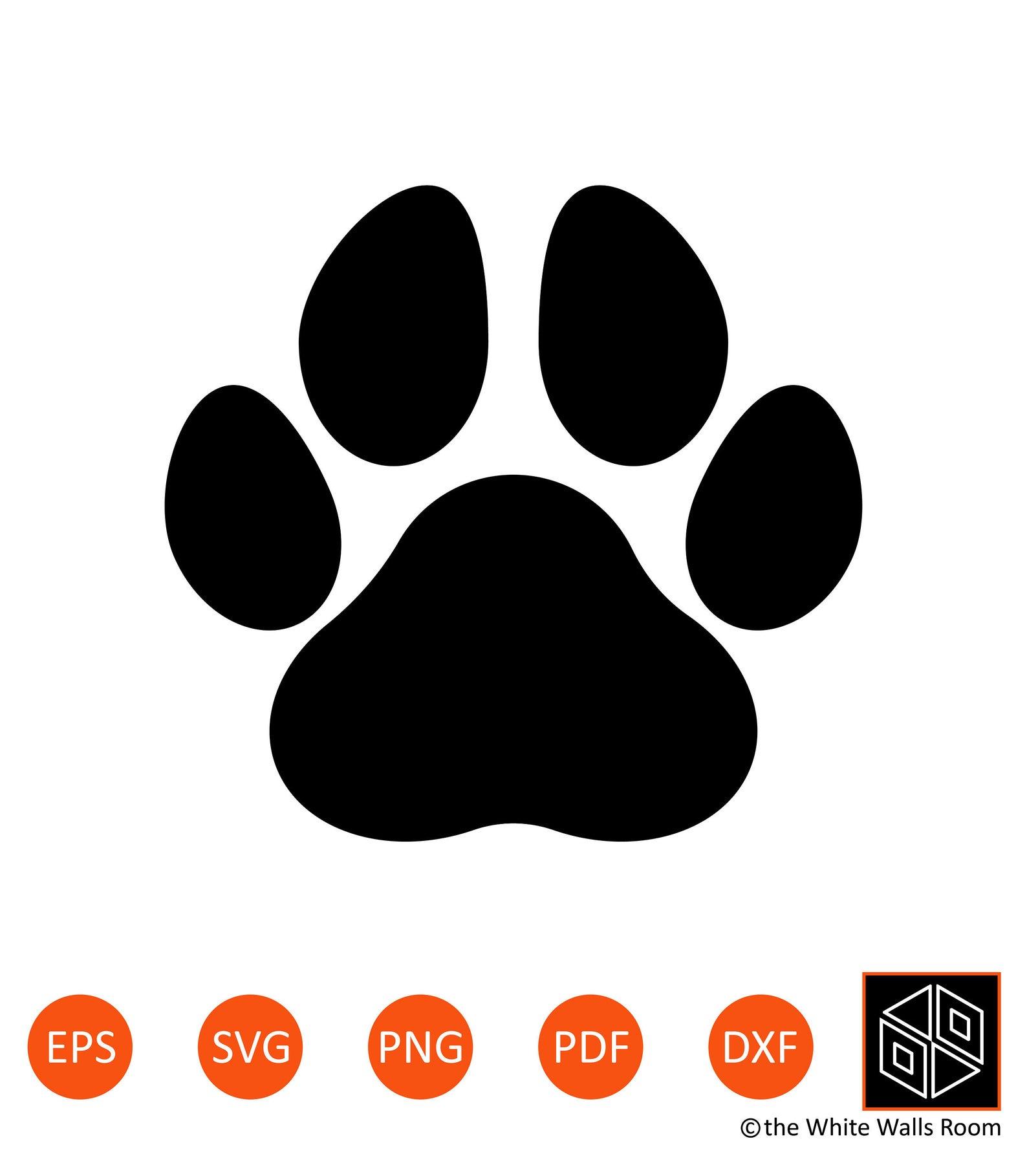 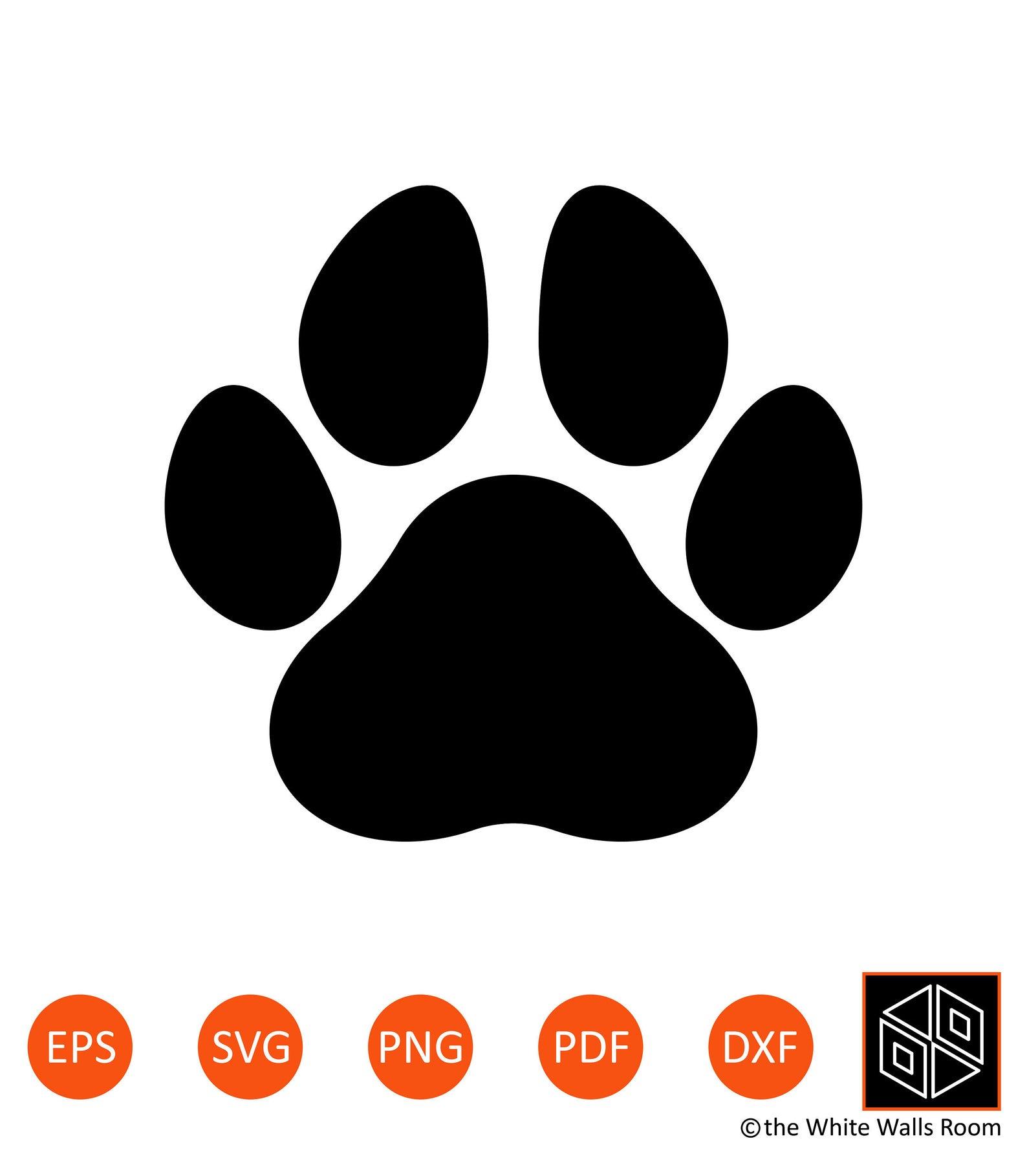 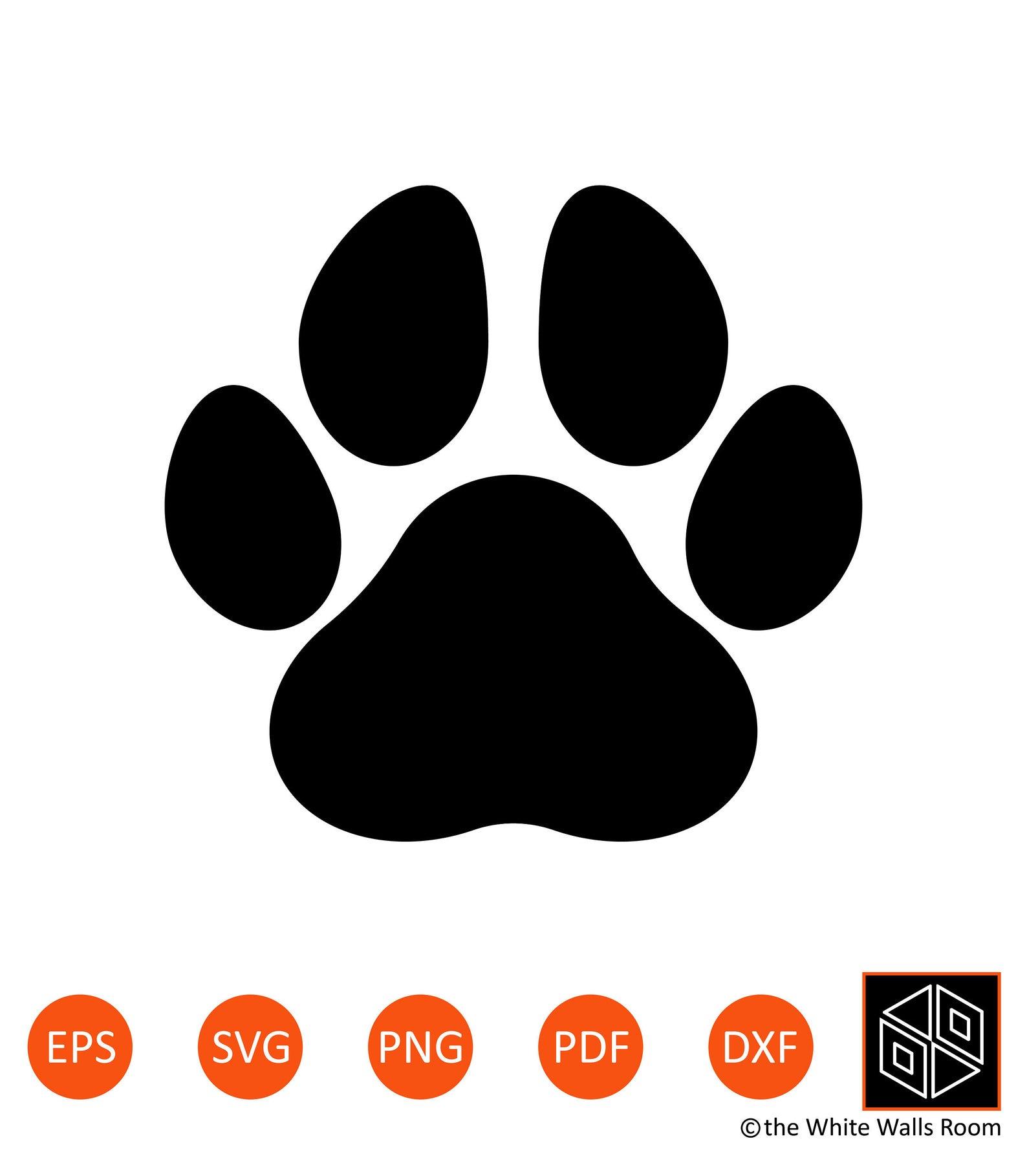 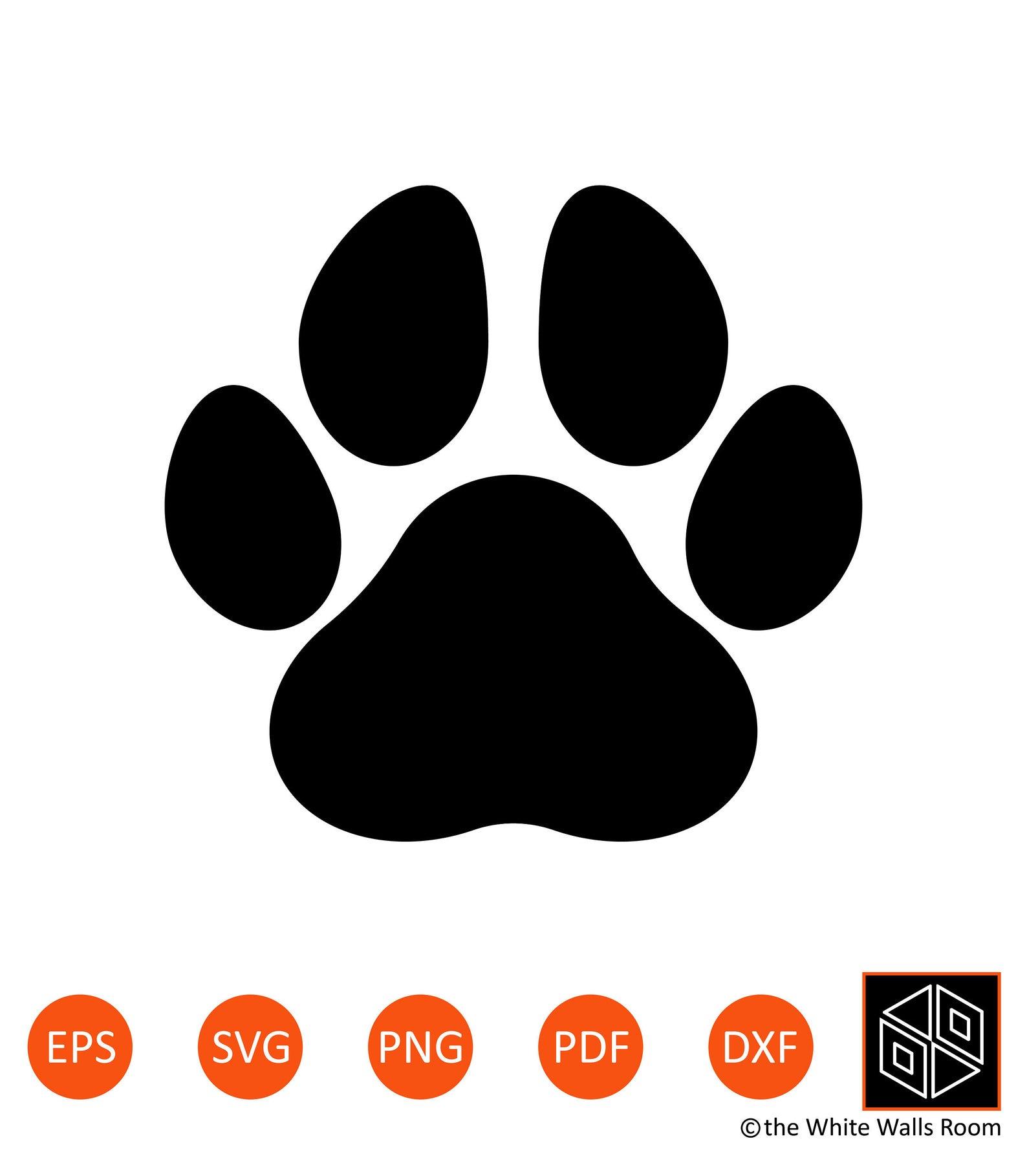 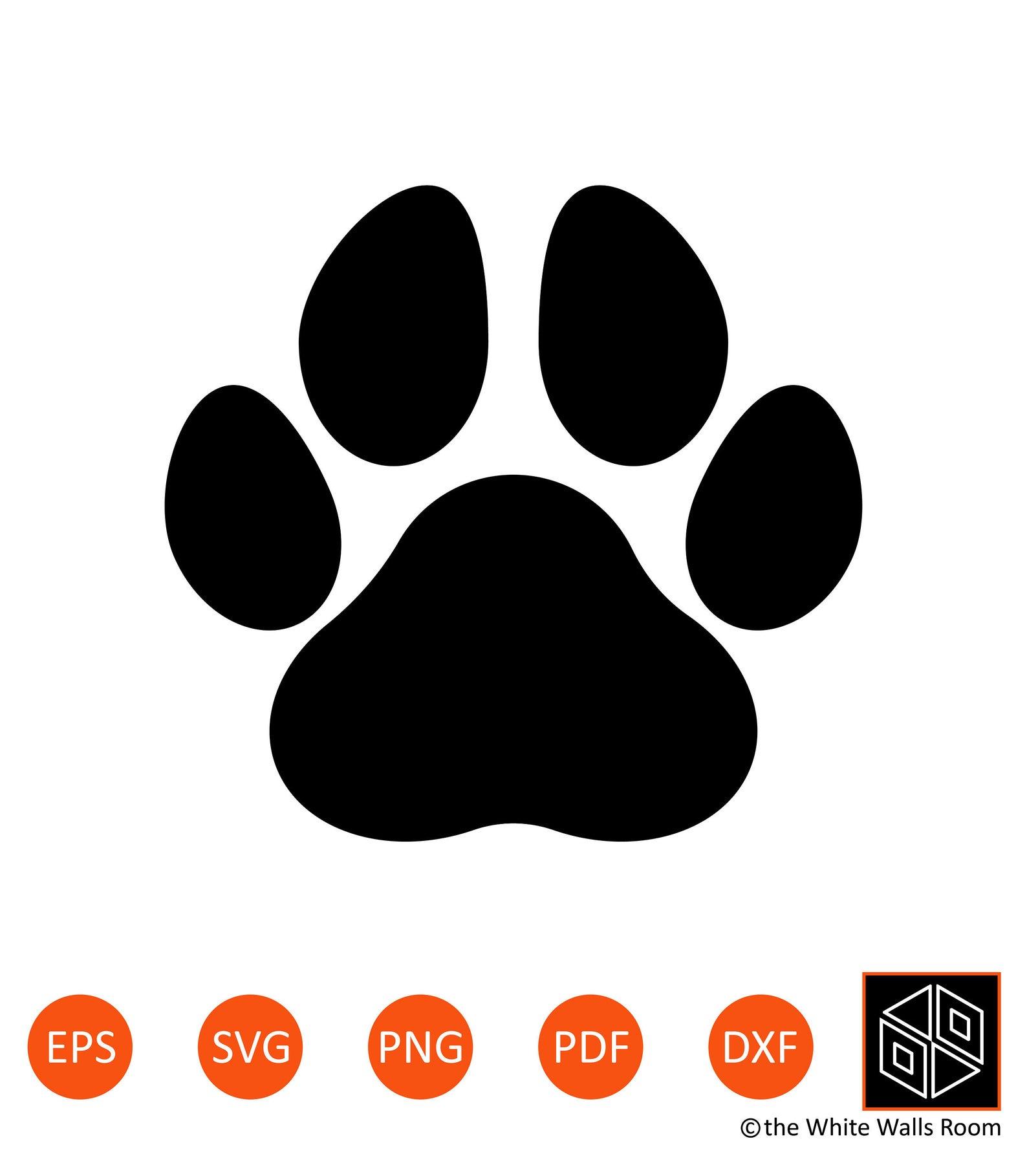 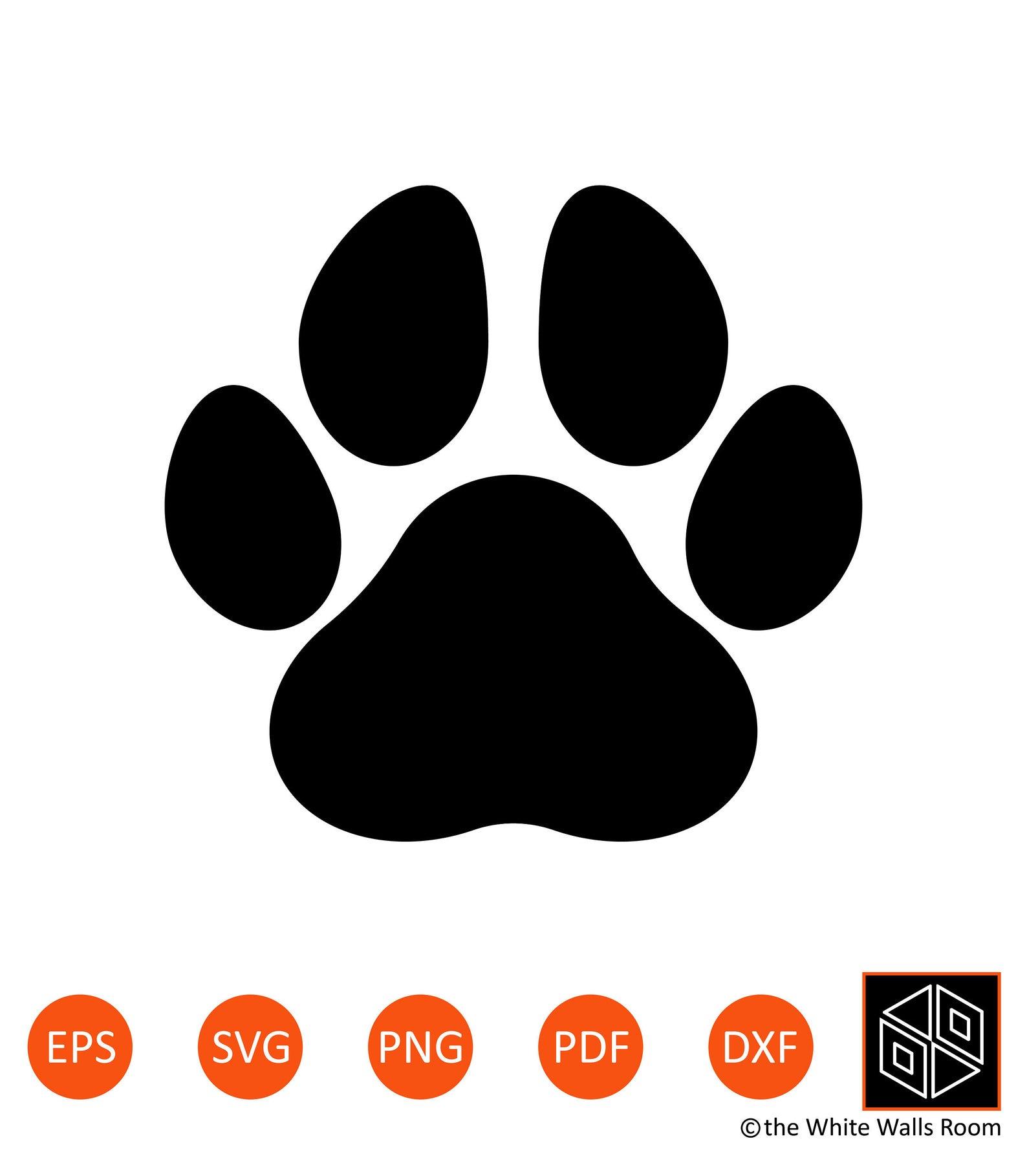 Absences and Late Work
🖤 Assignments and instructions are posted daily in Google Classroom. 
🖤 Late work will be accepted in person (during lunch or after school) for up to 70% credit until the end of the unit.  
🖤 Students should communicate with me regarding          extended illnesses or absences to make a plan to catch up.
Sign In:
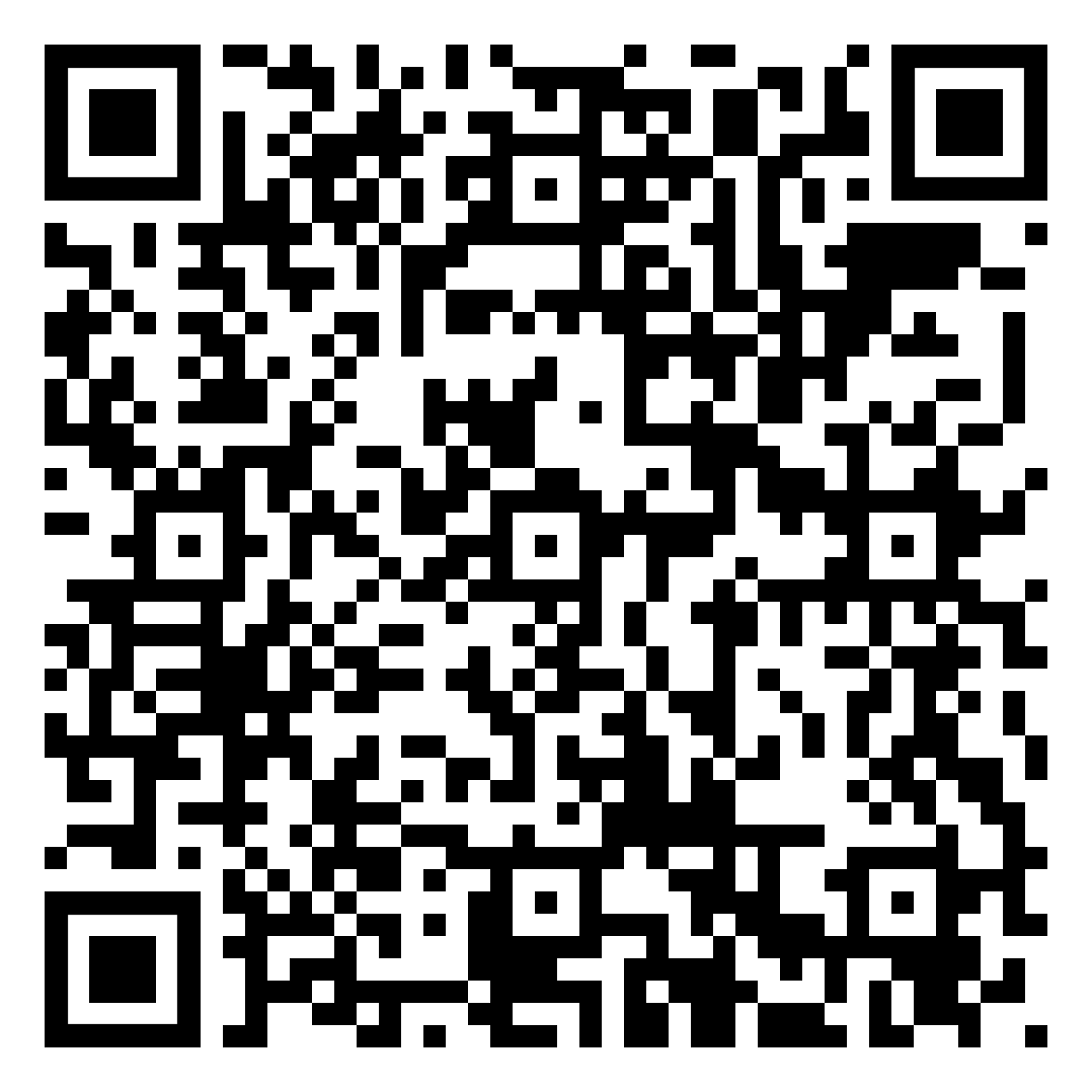 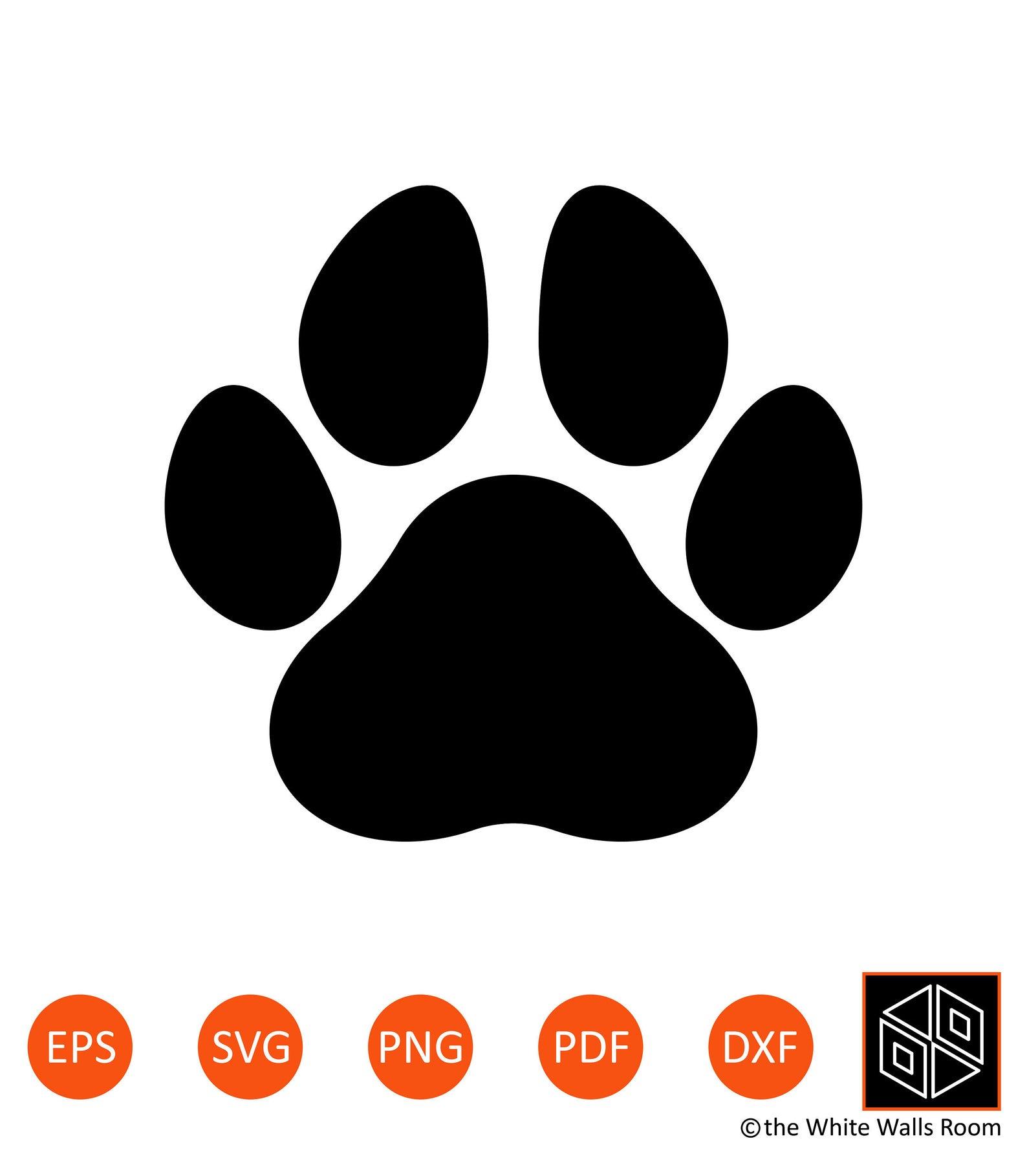 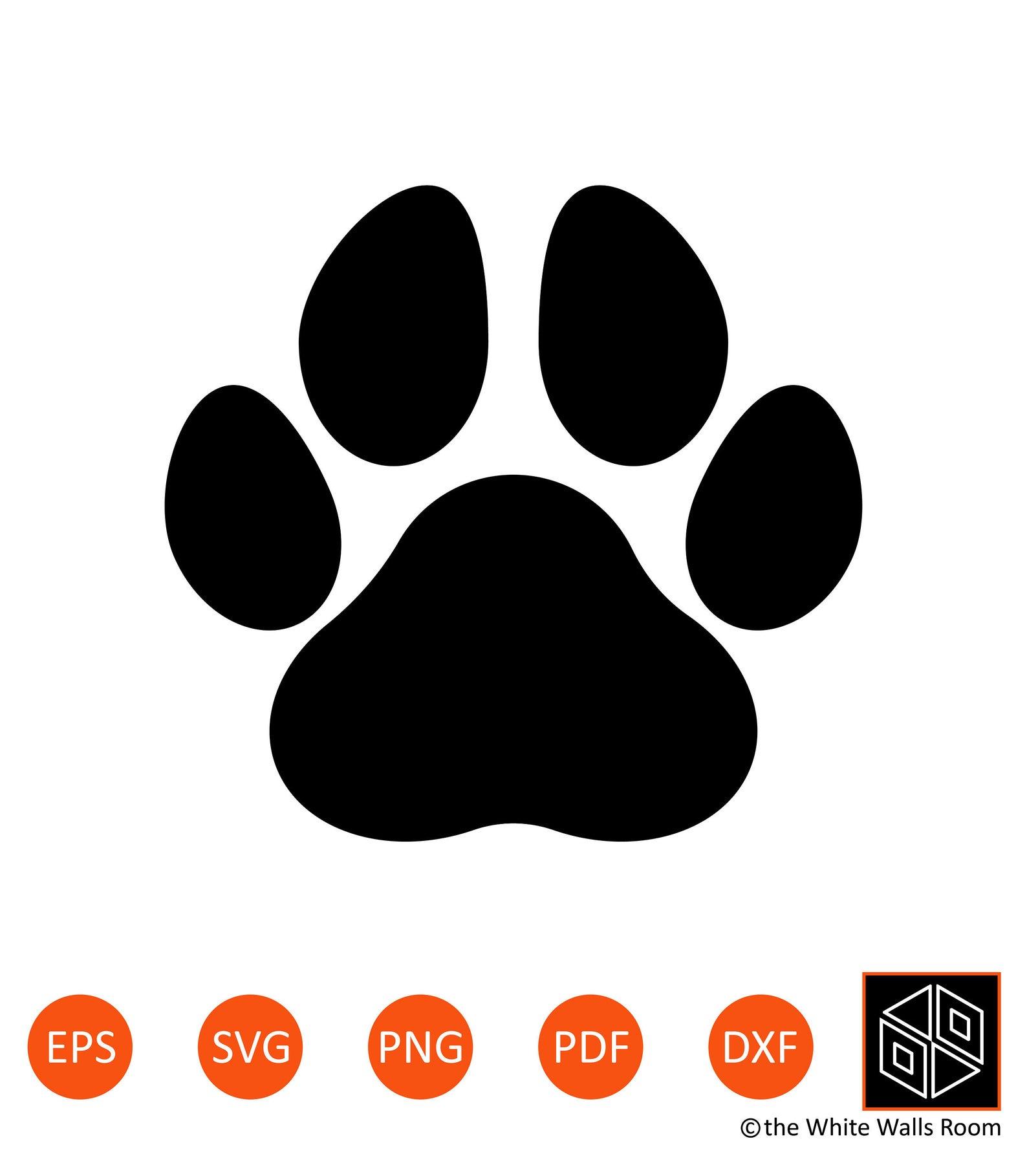 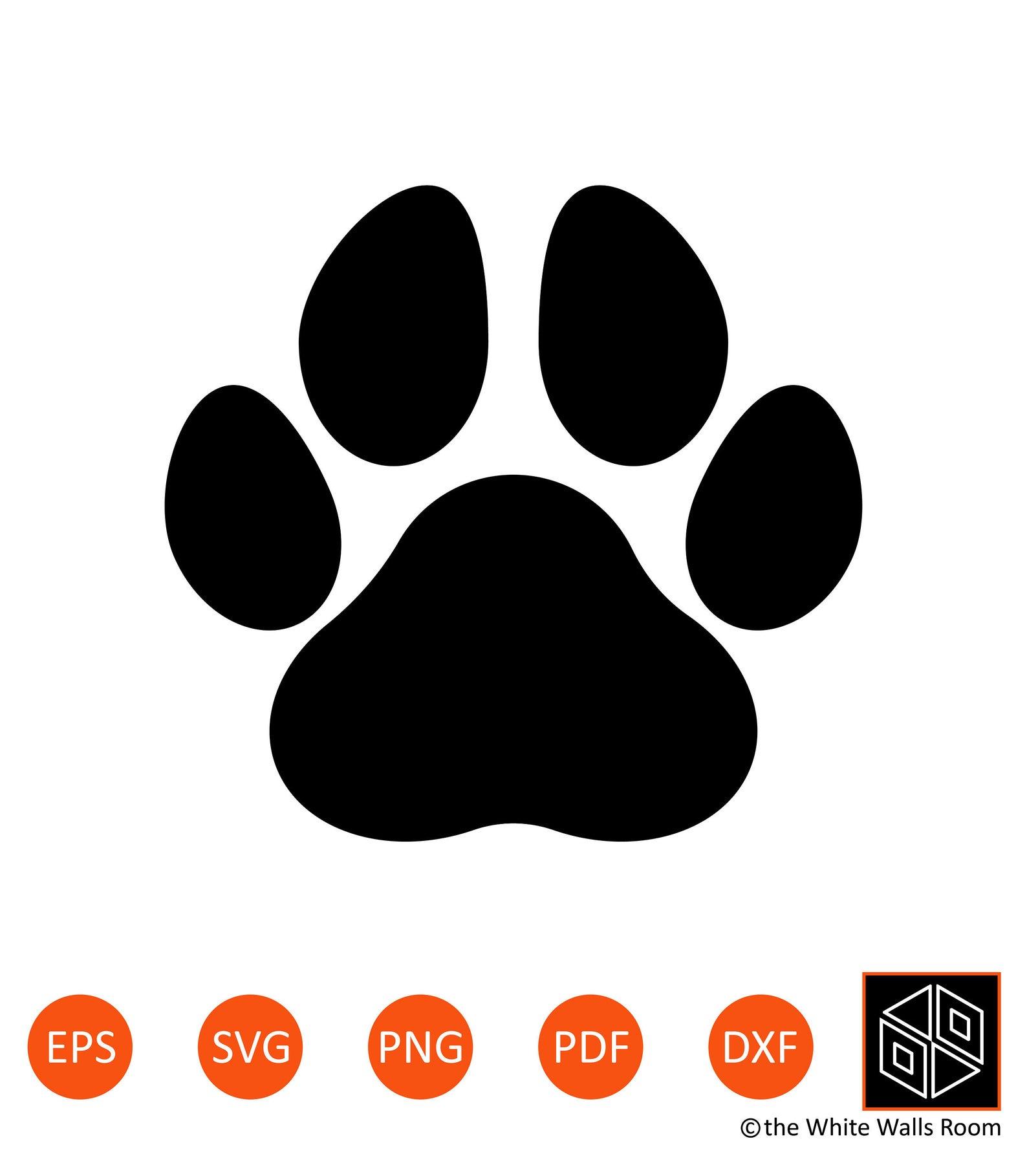 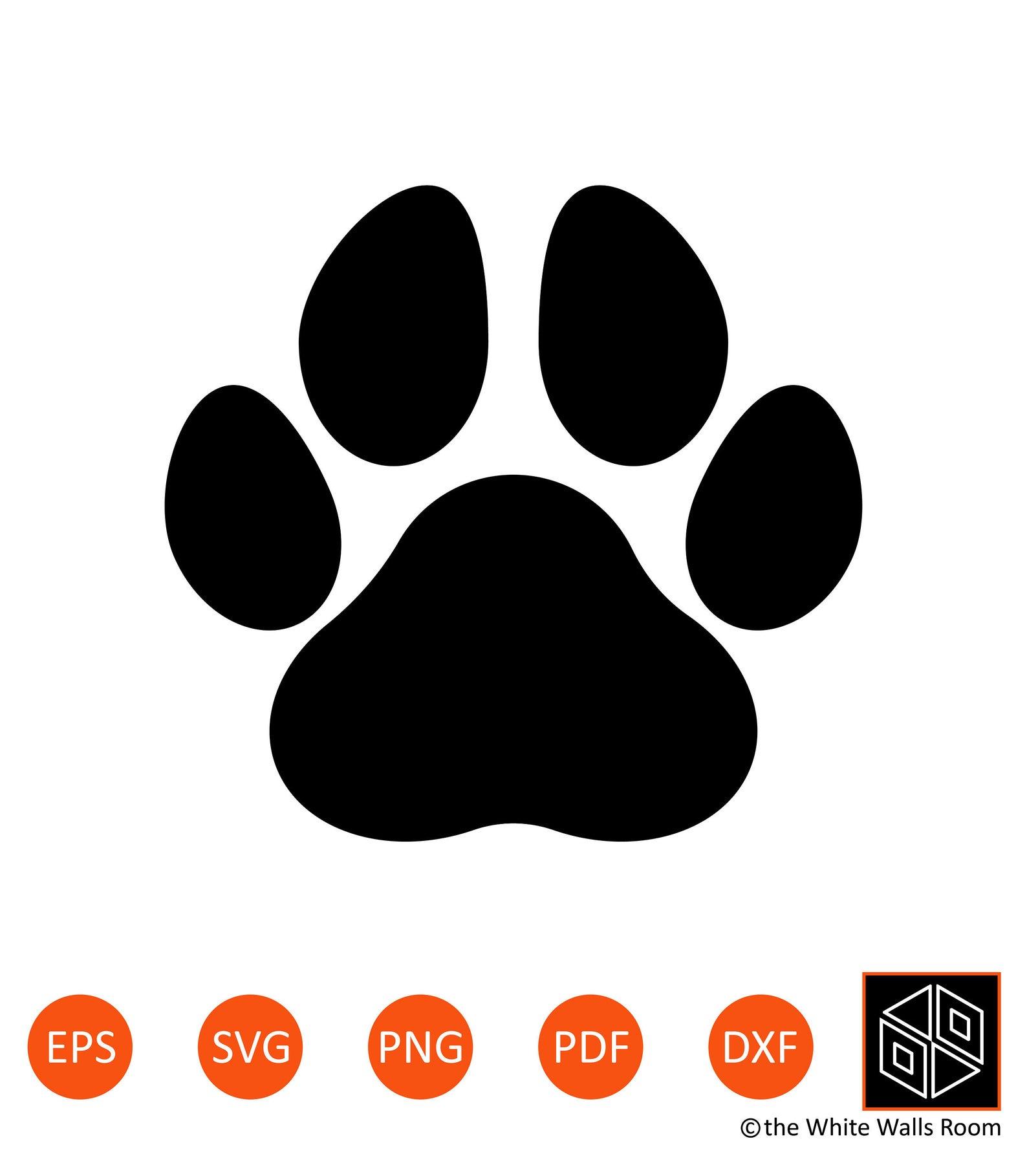 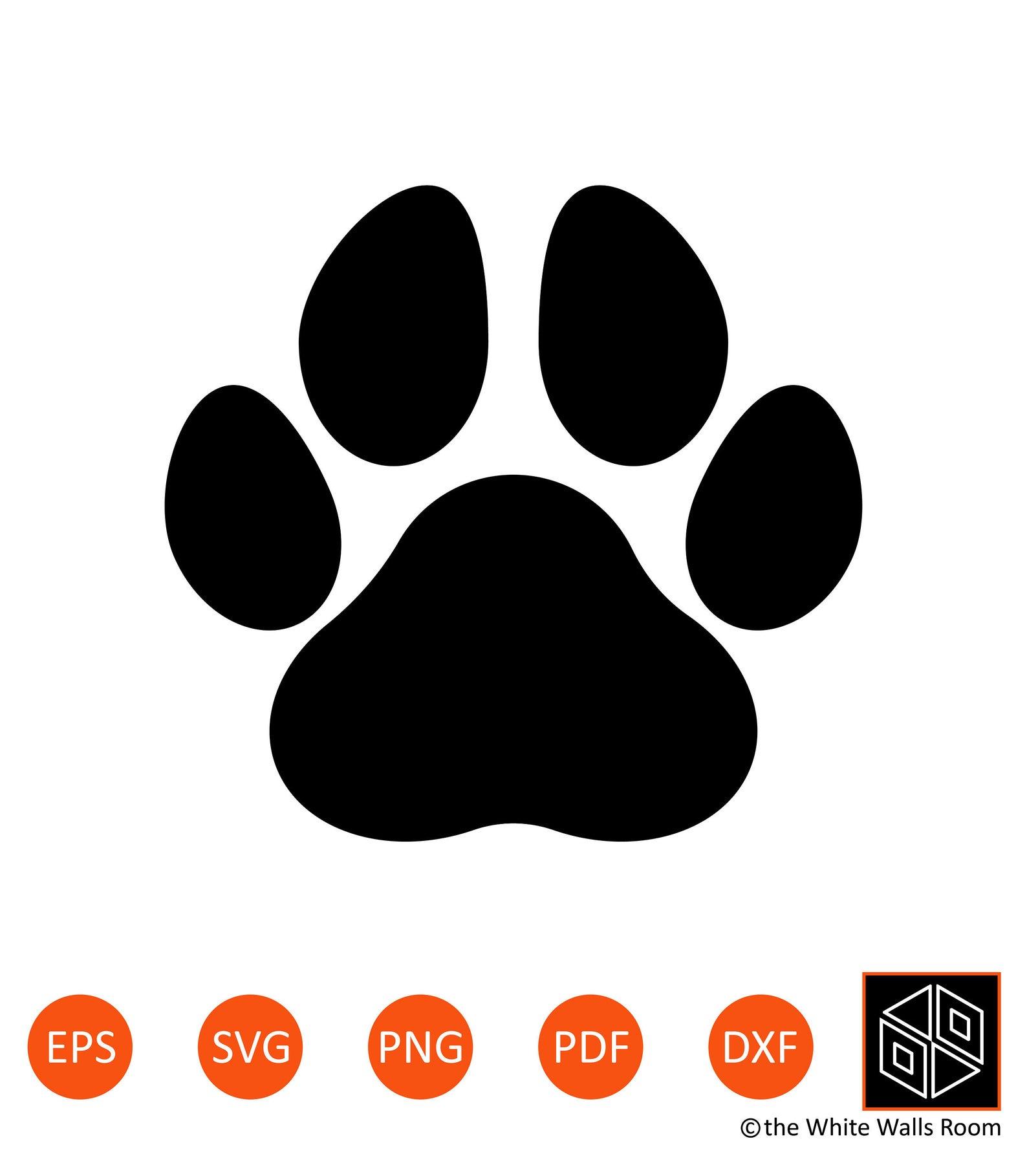 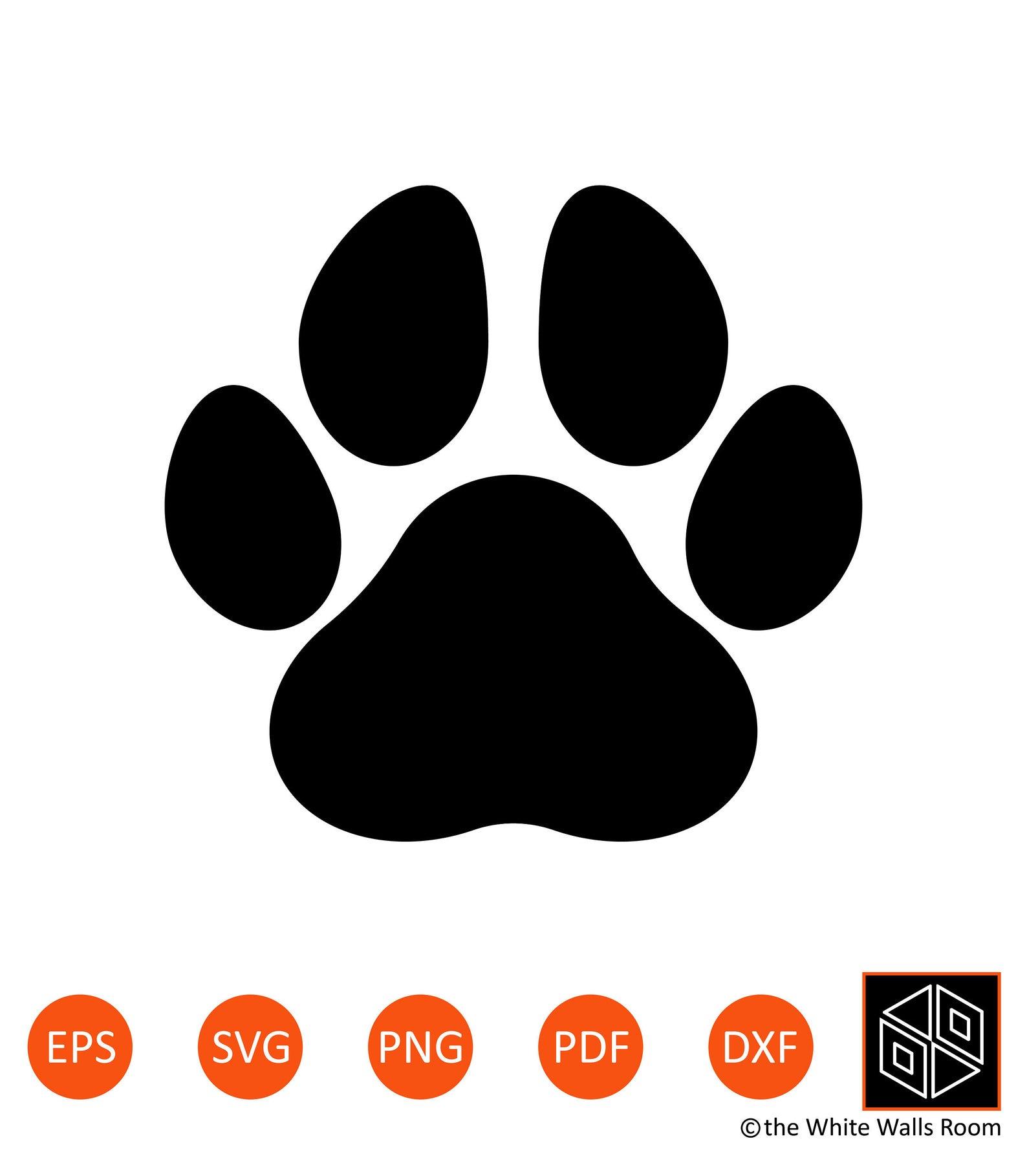 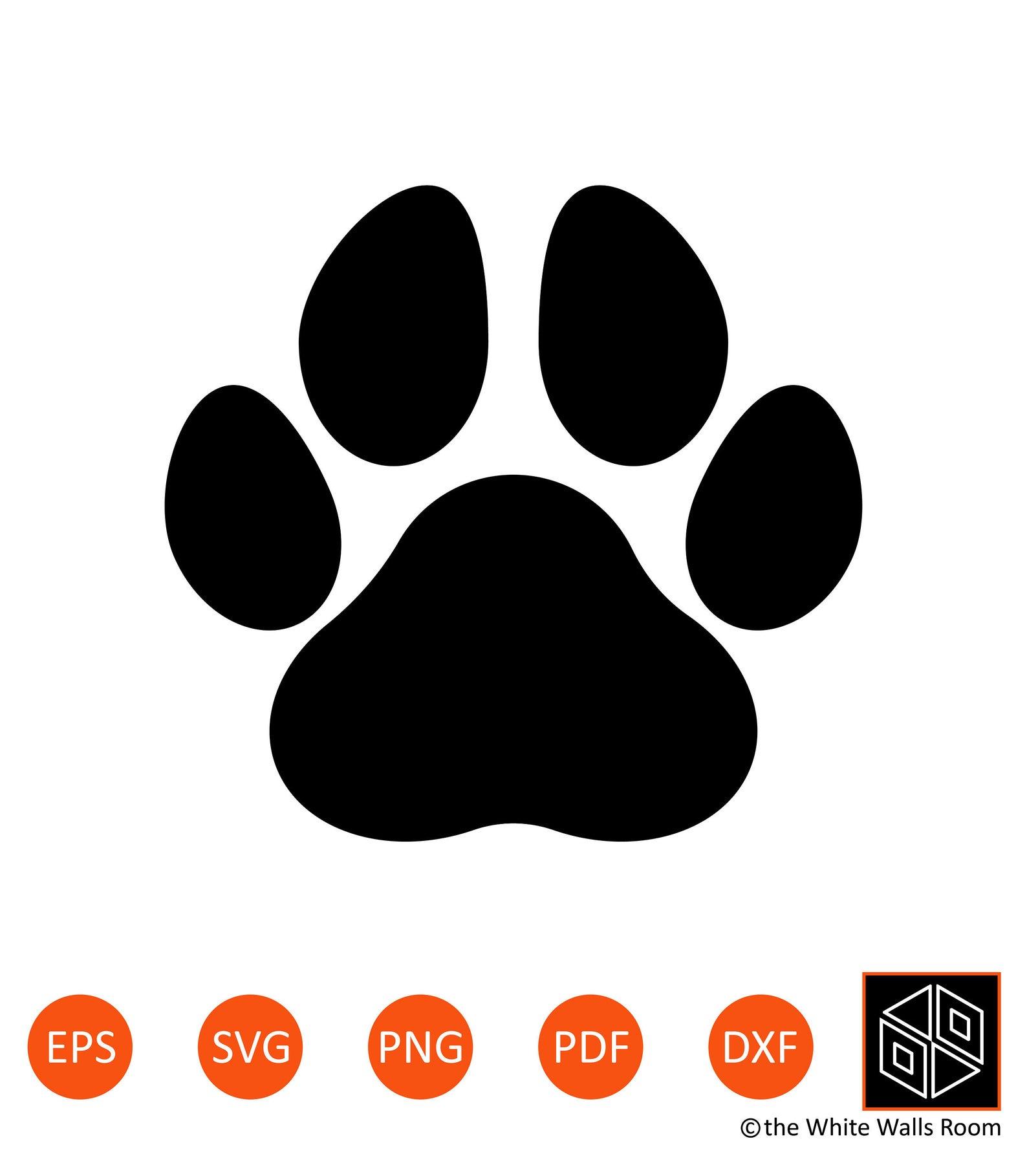 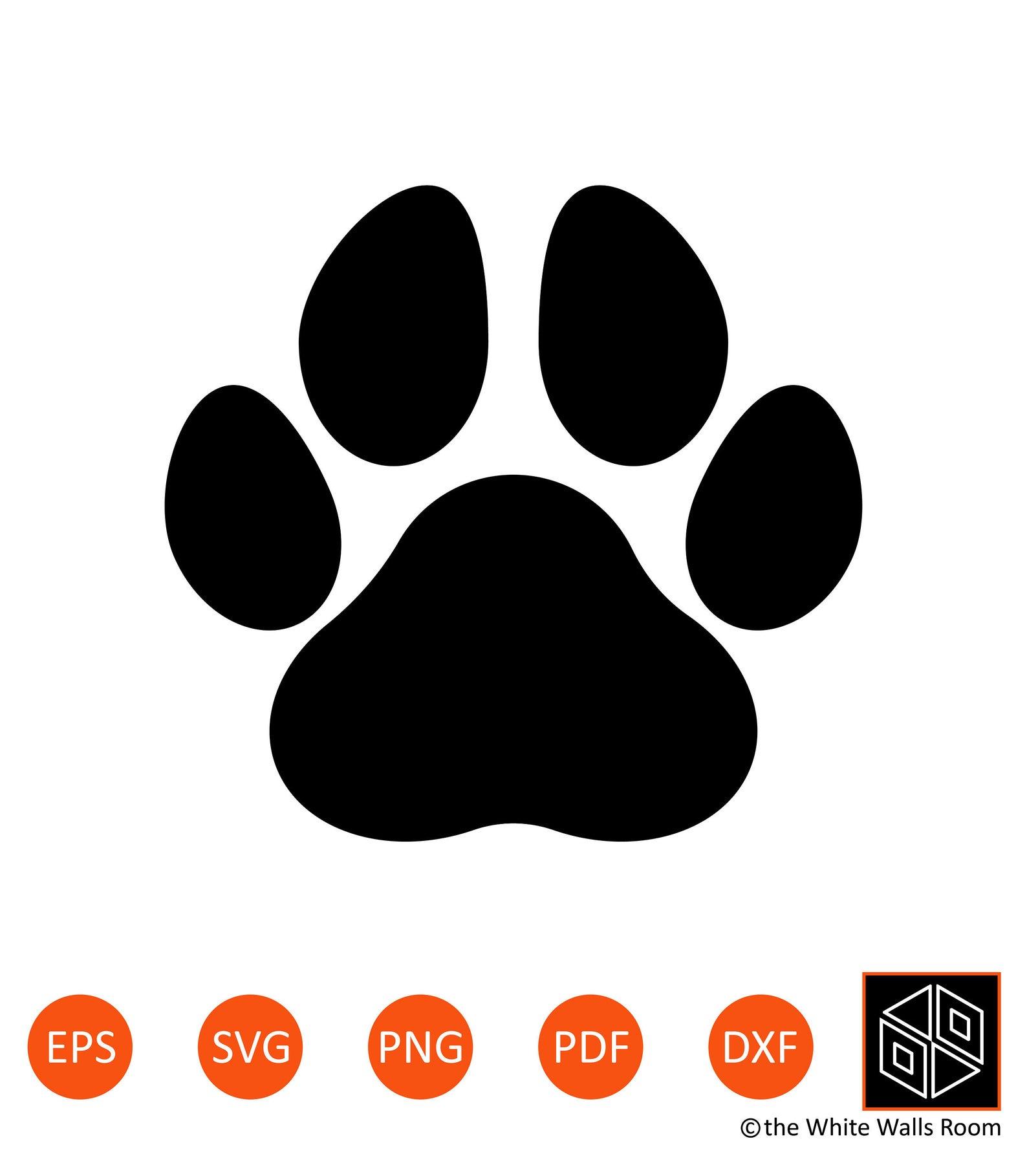 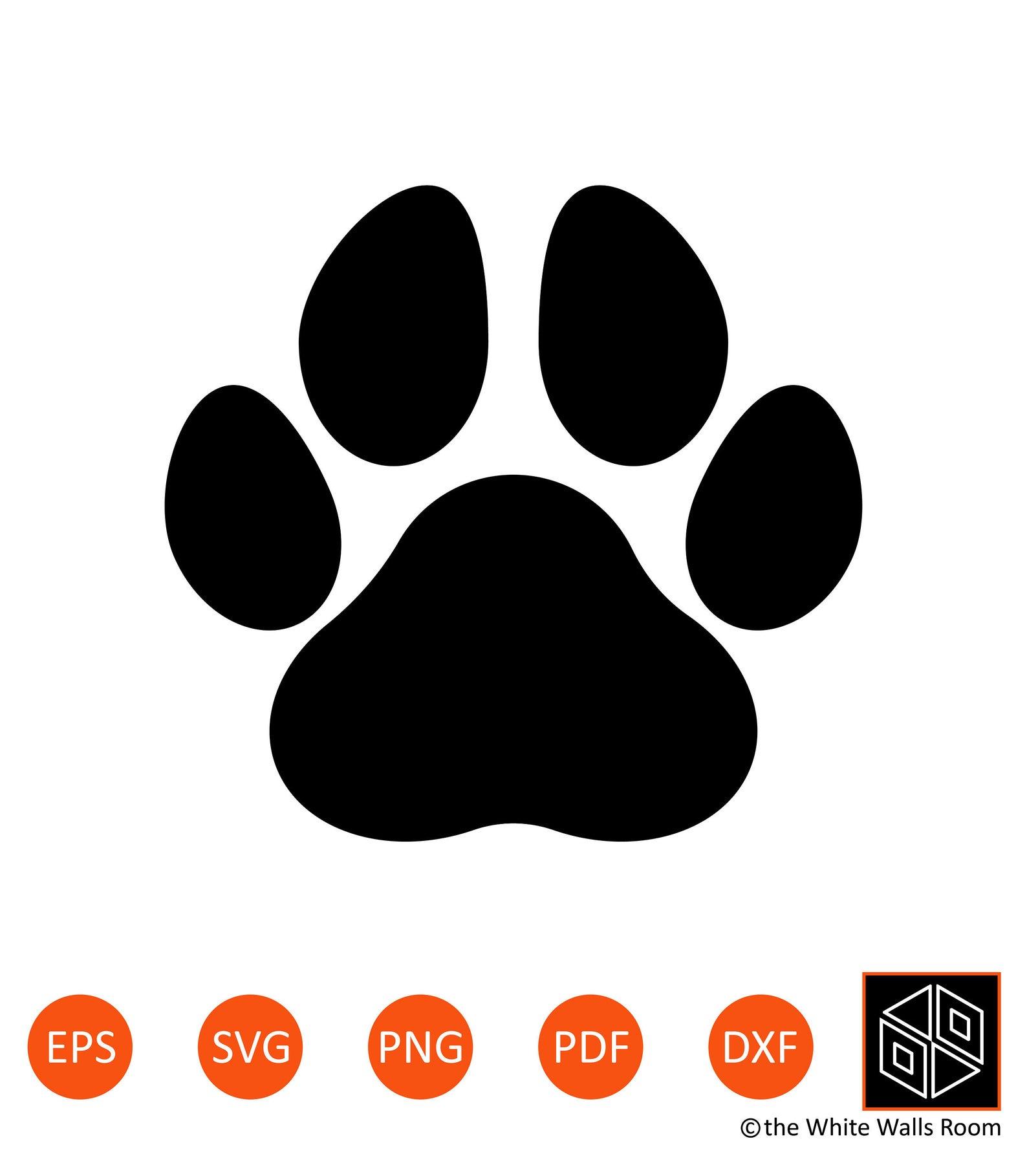 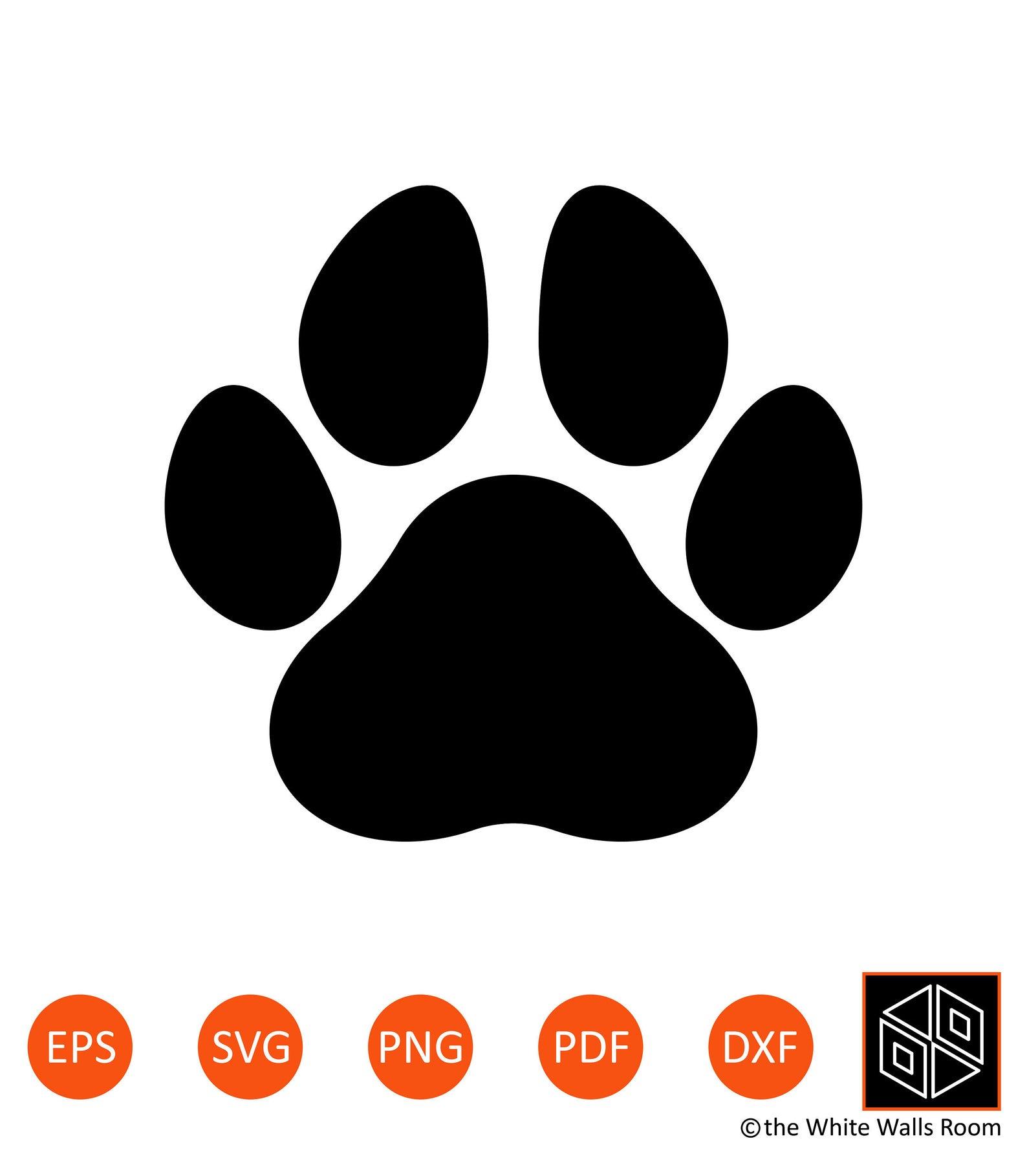 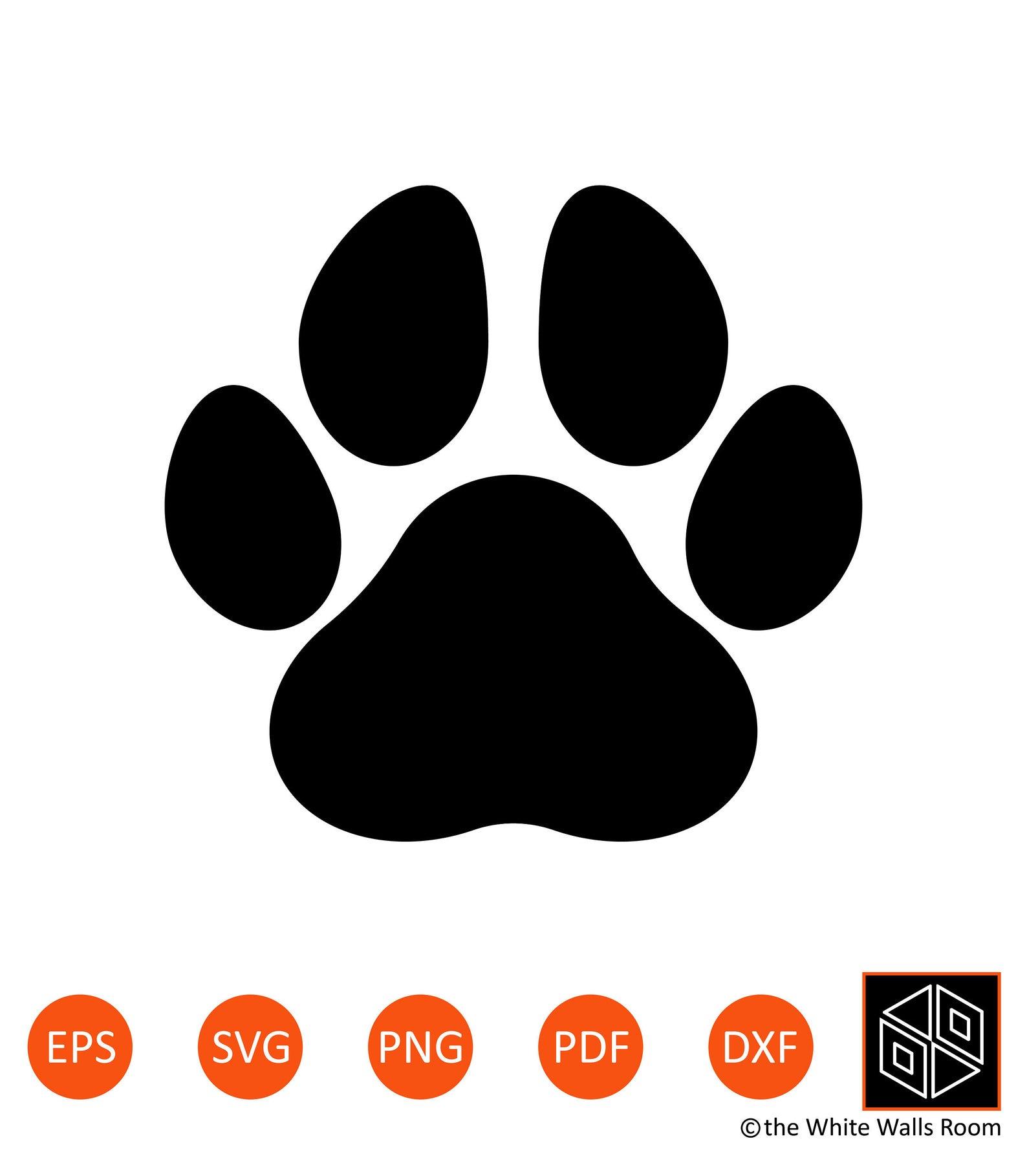 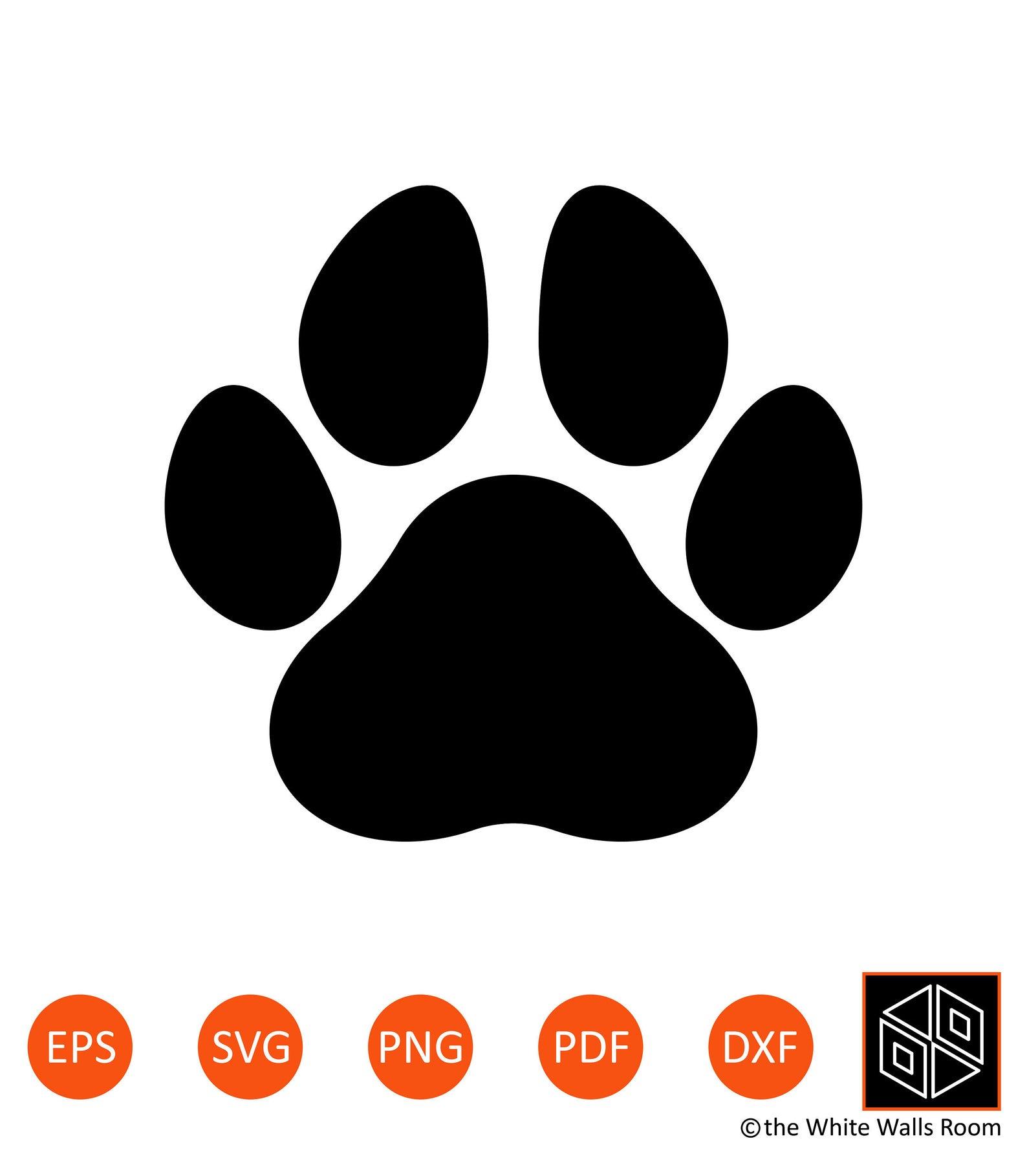 Welcome Back to School!
Grades:
Categories
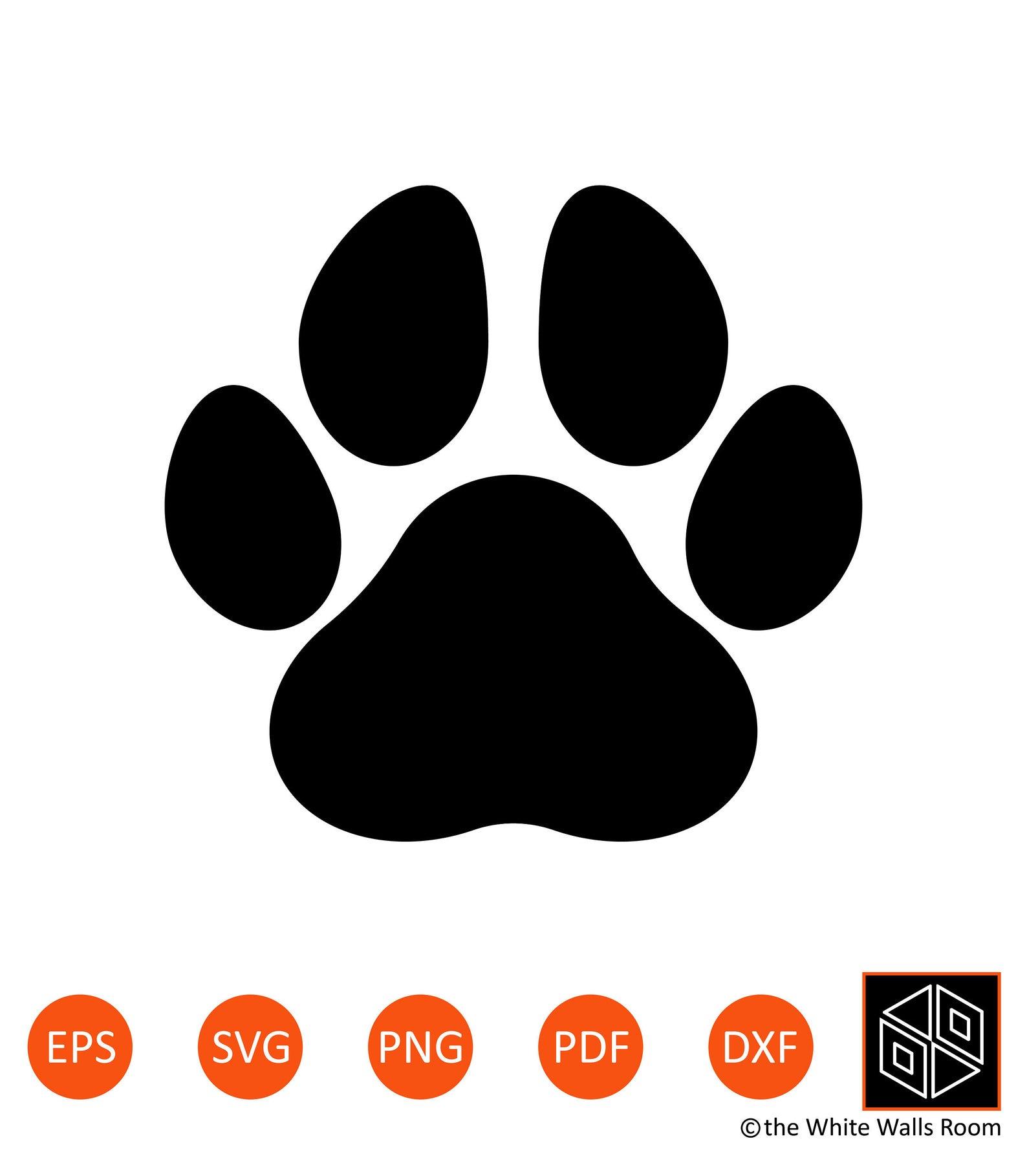 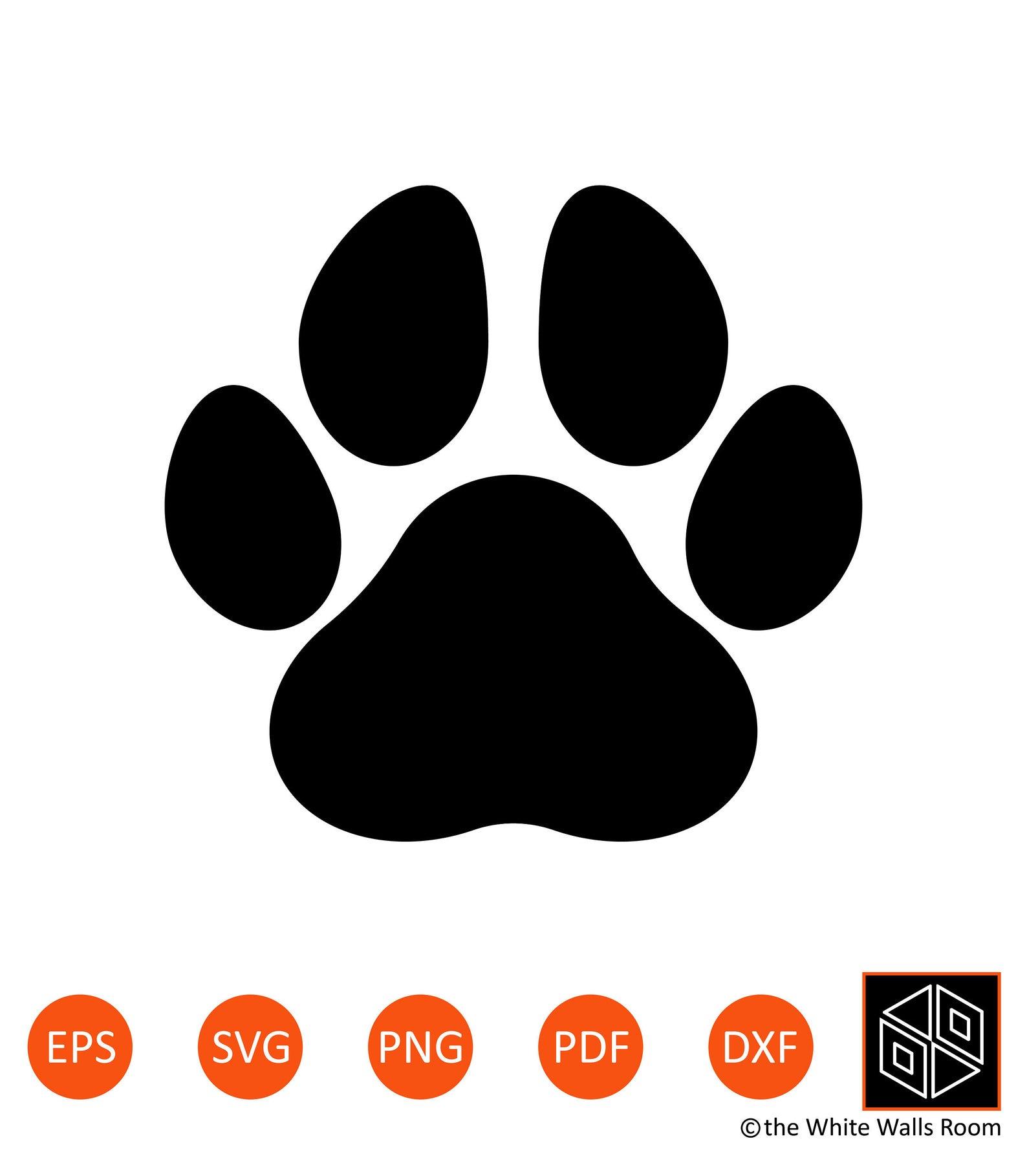 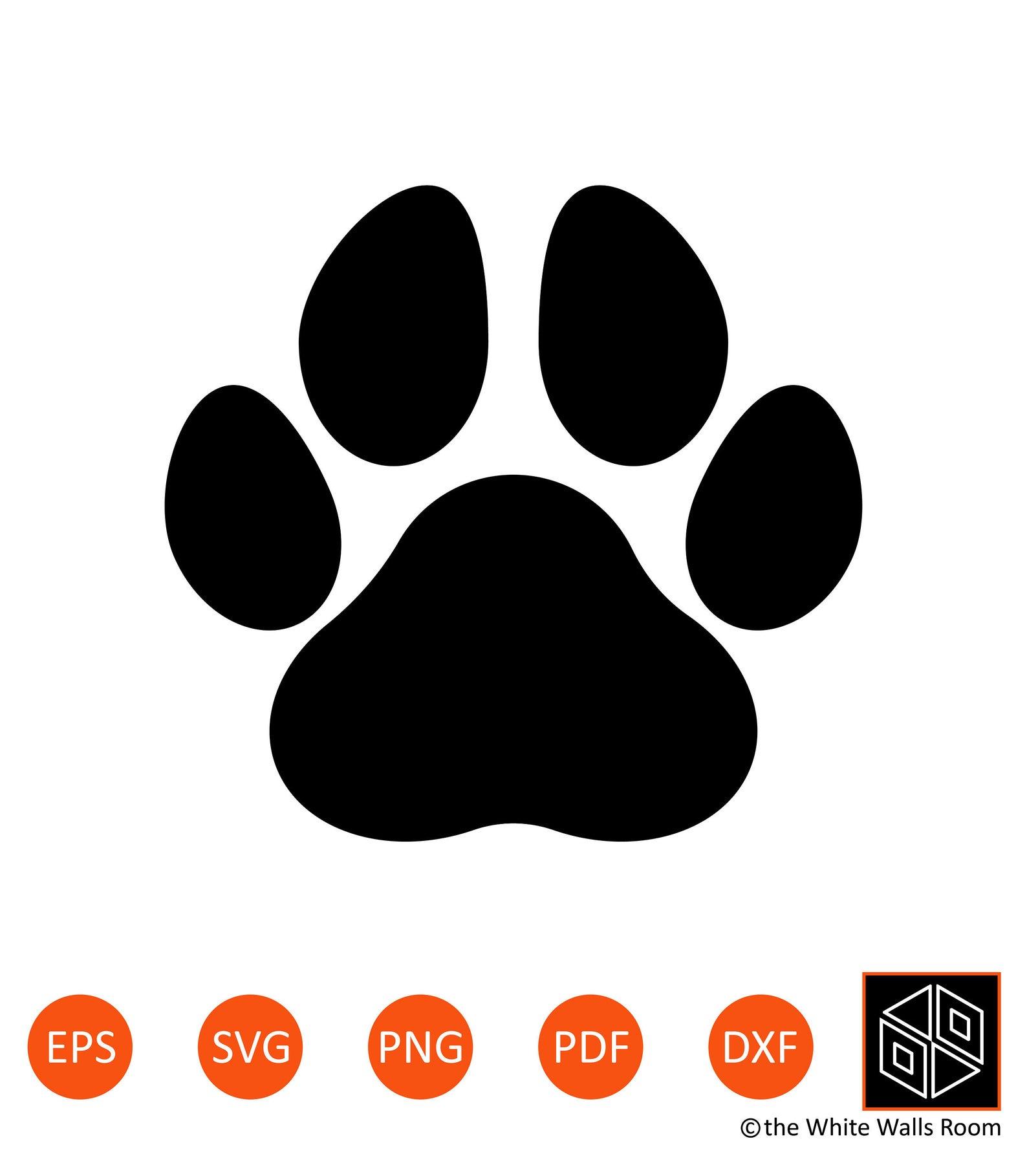 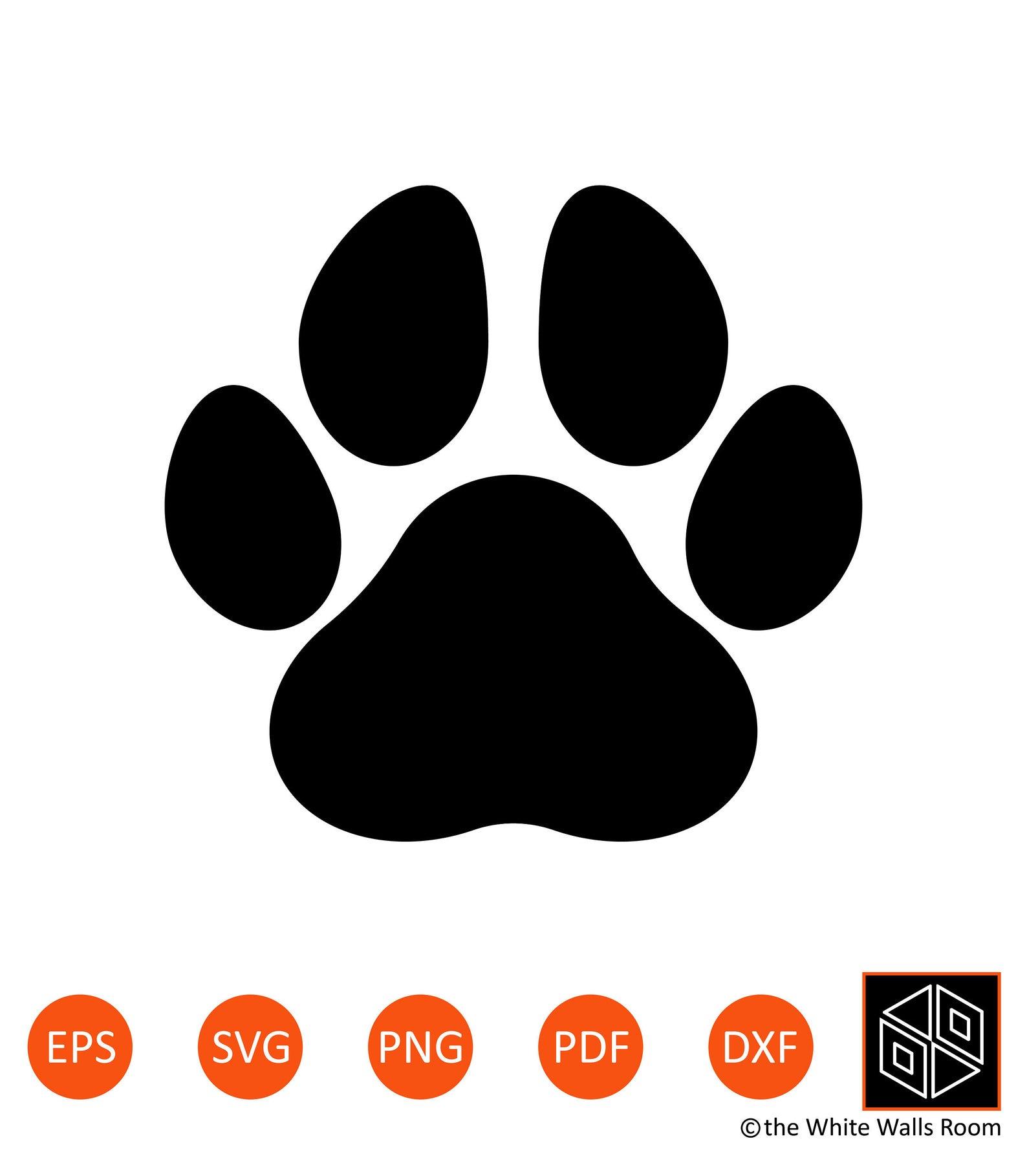 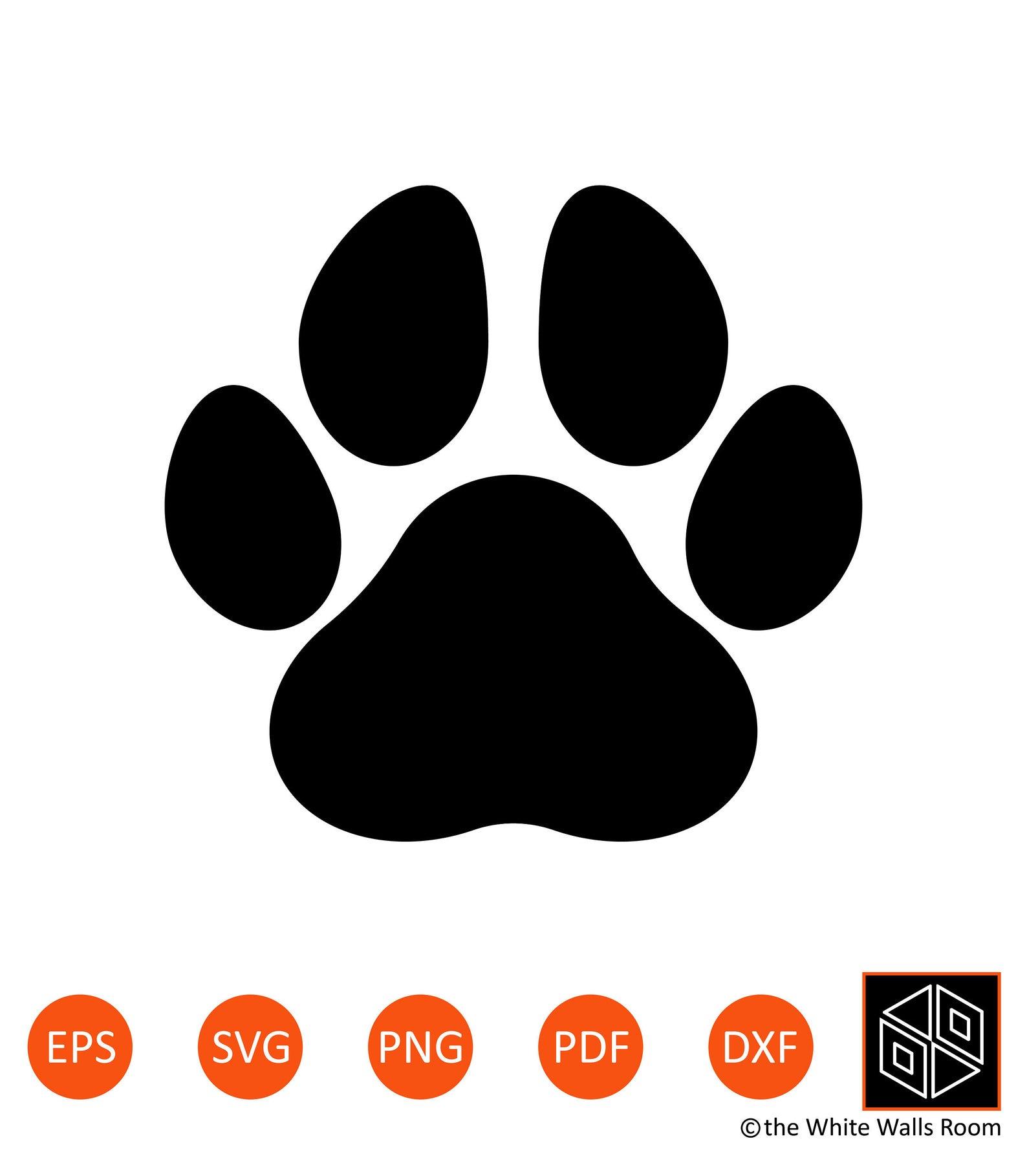 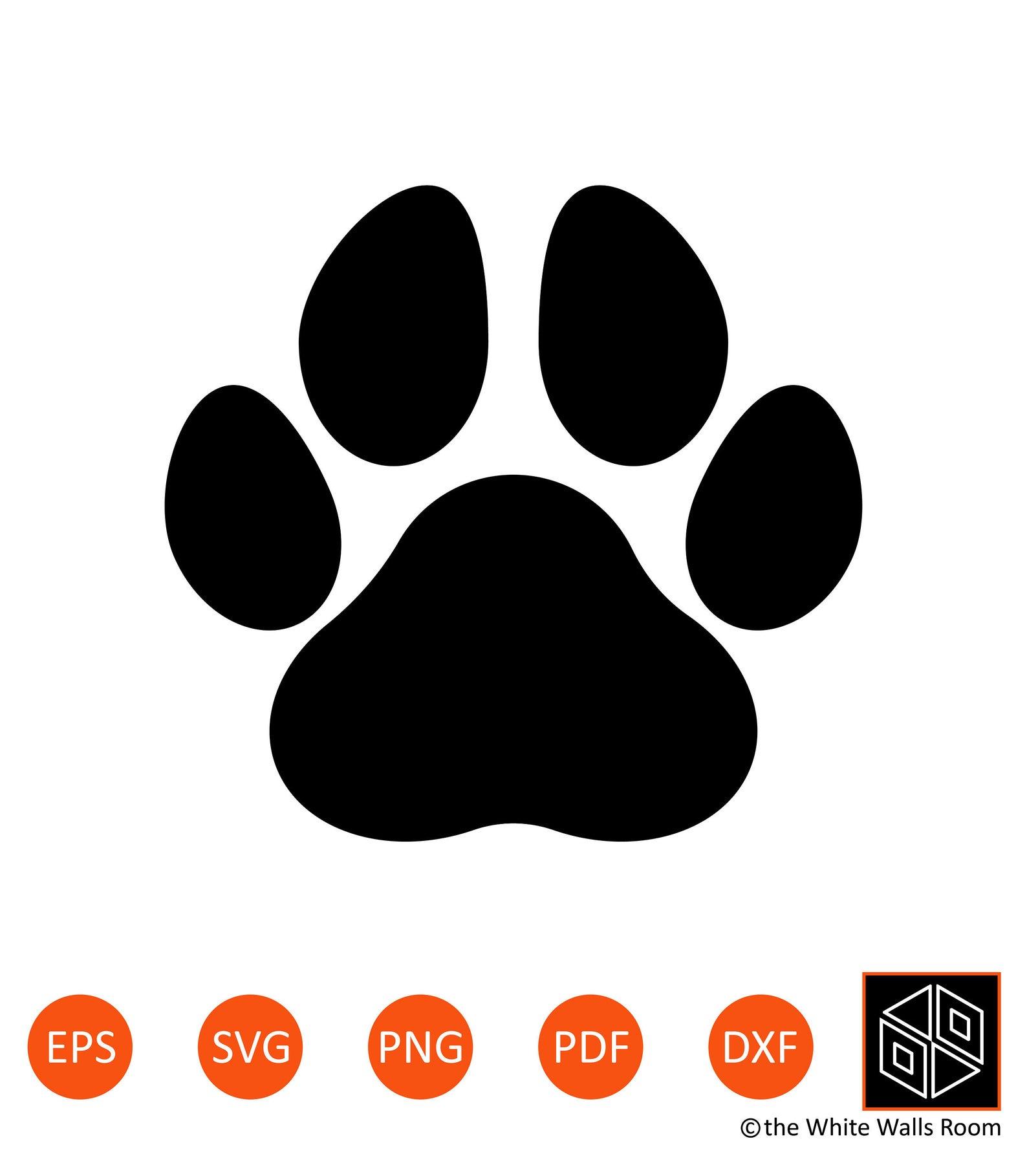 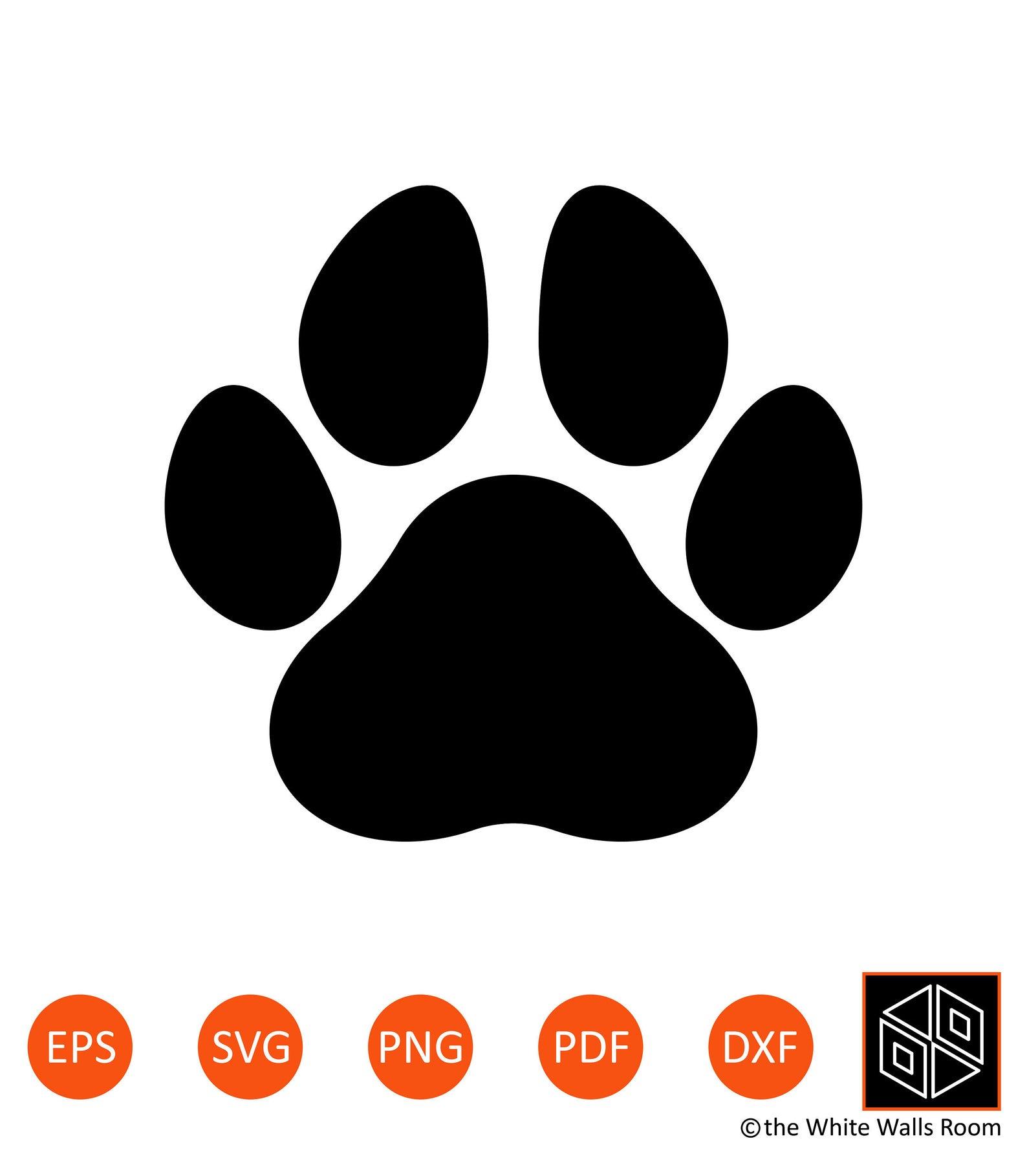 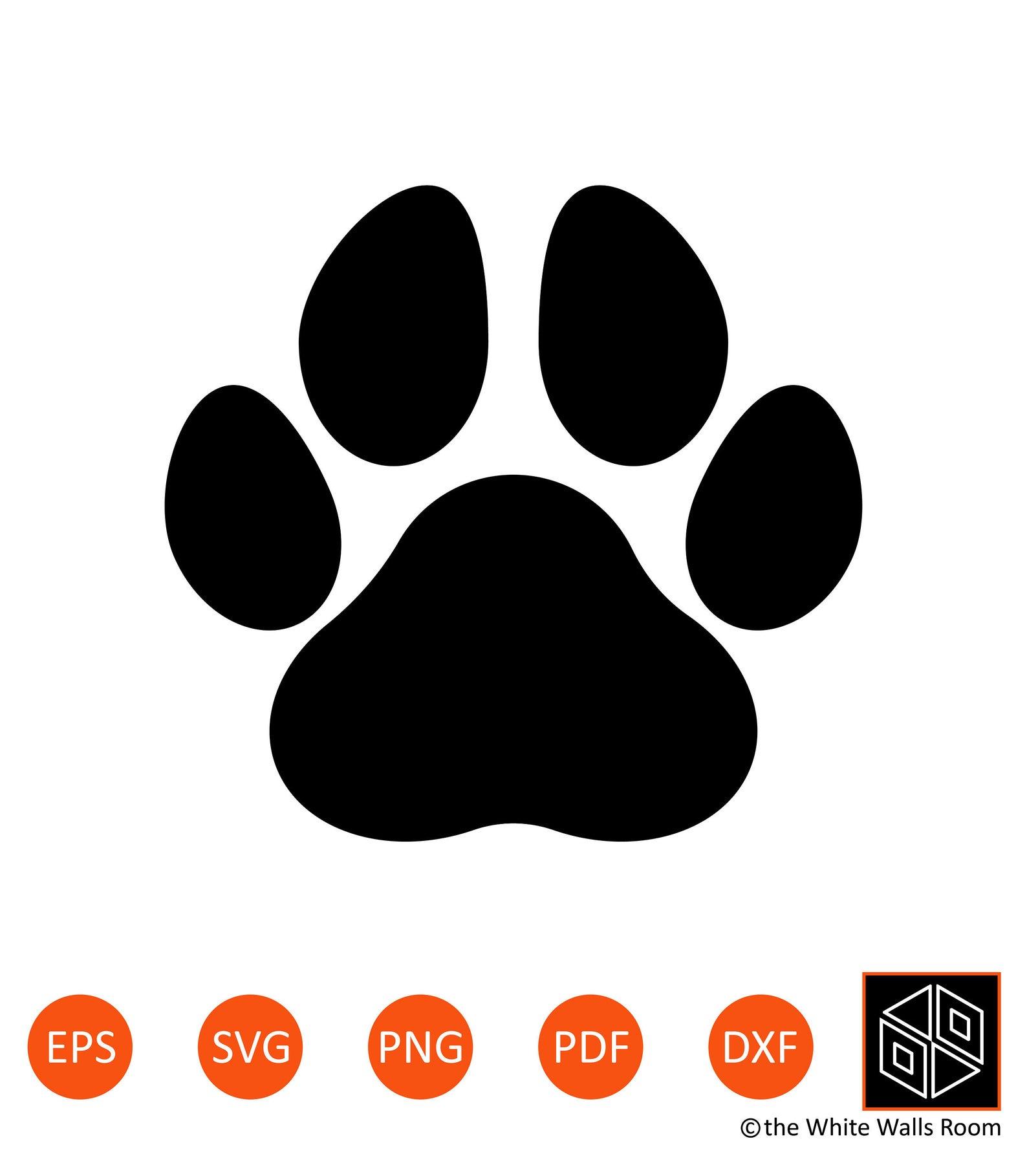 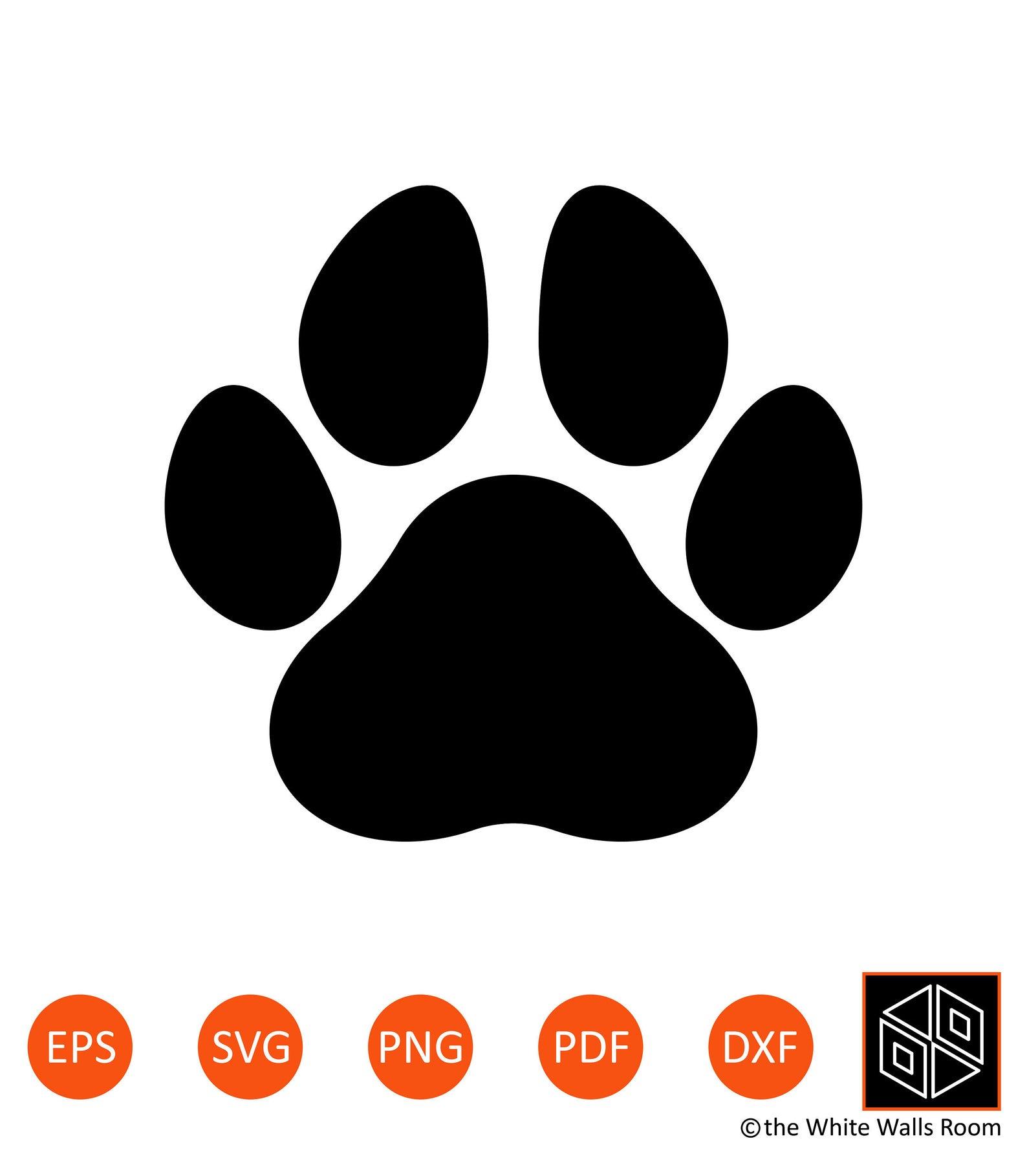 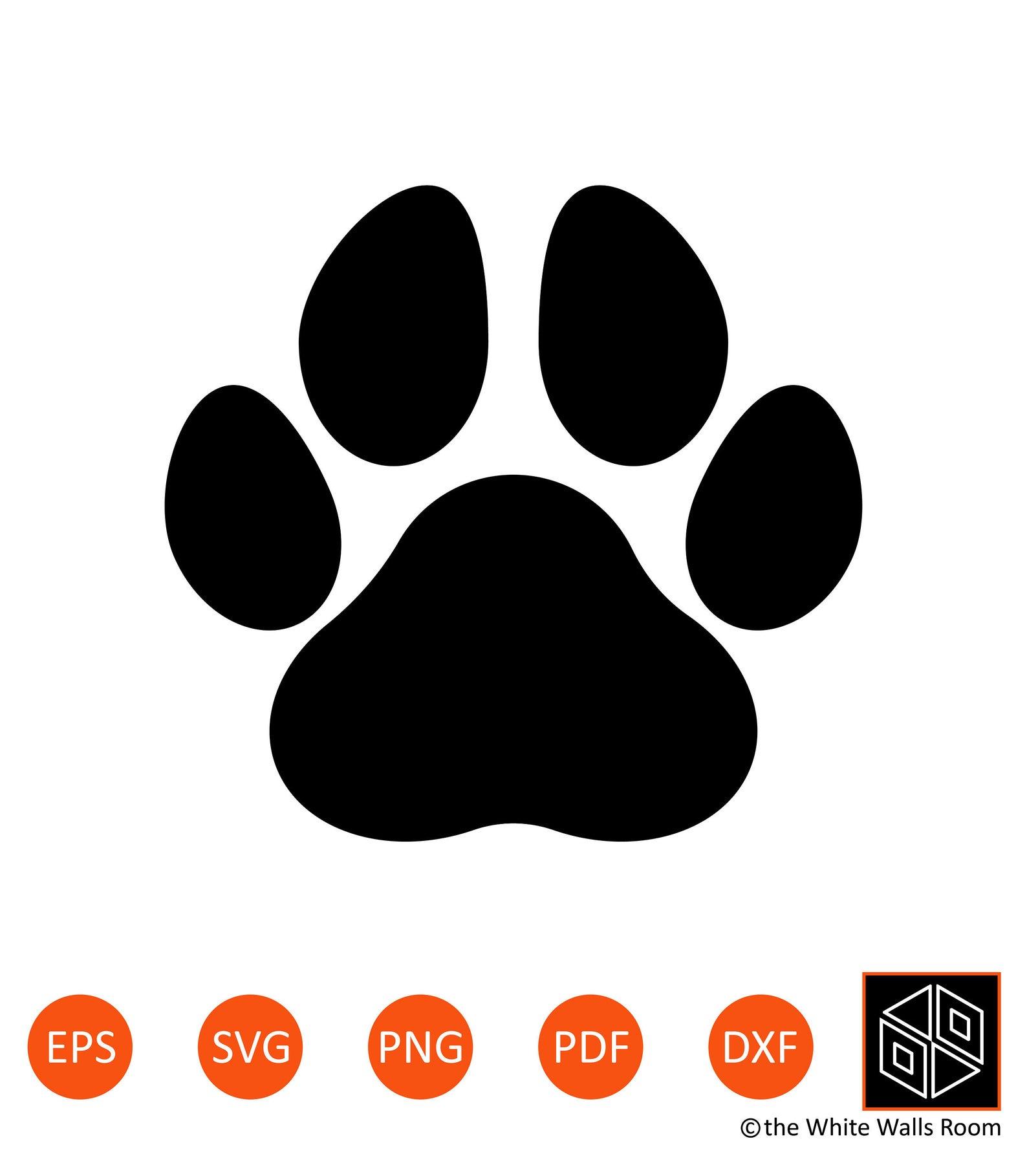 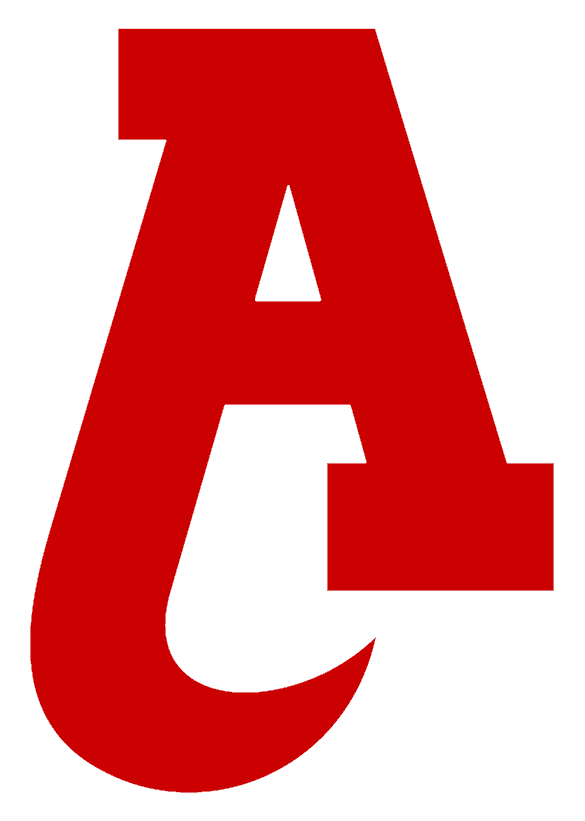 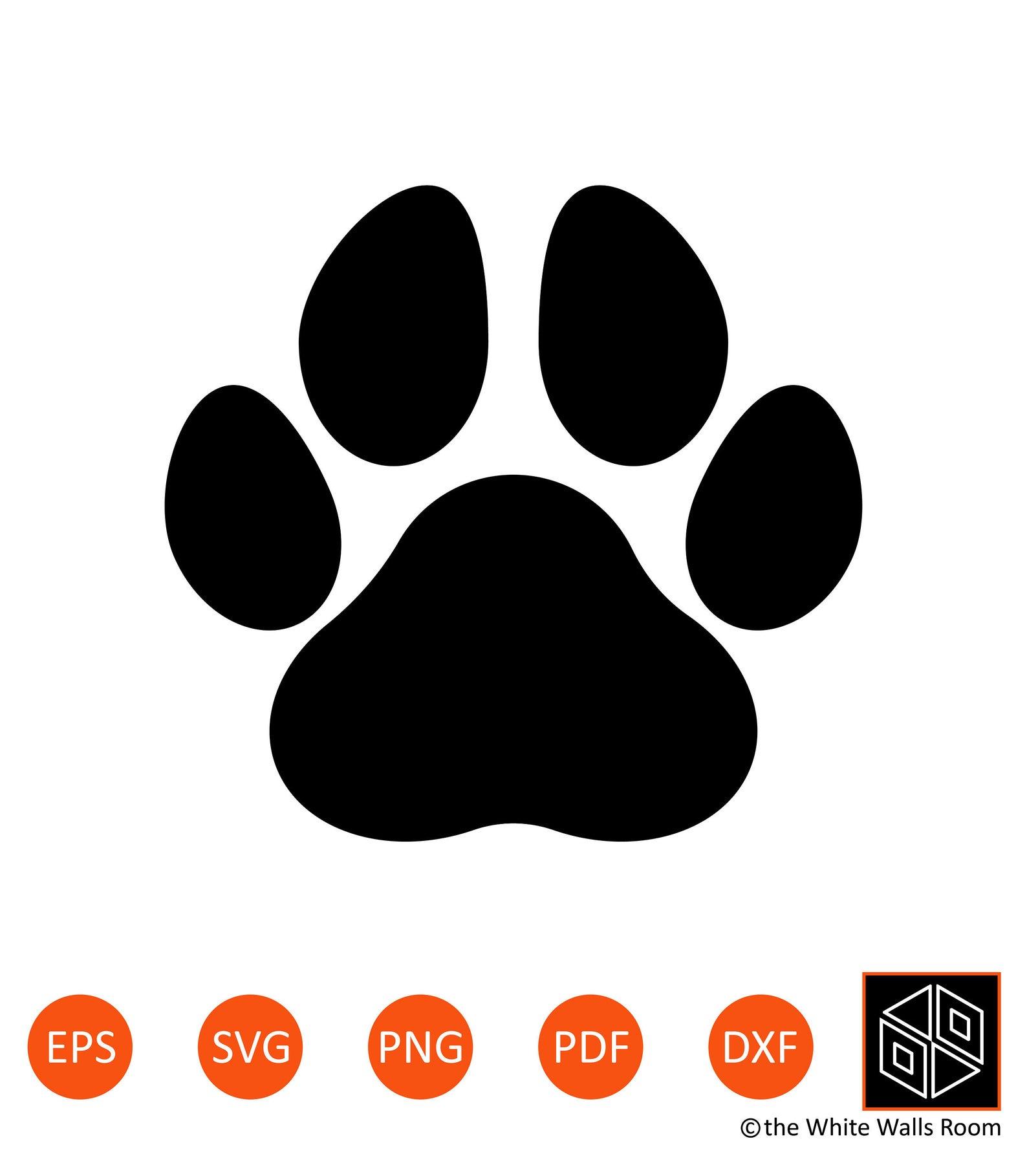 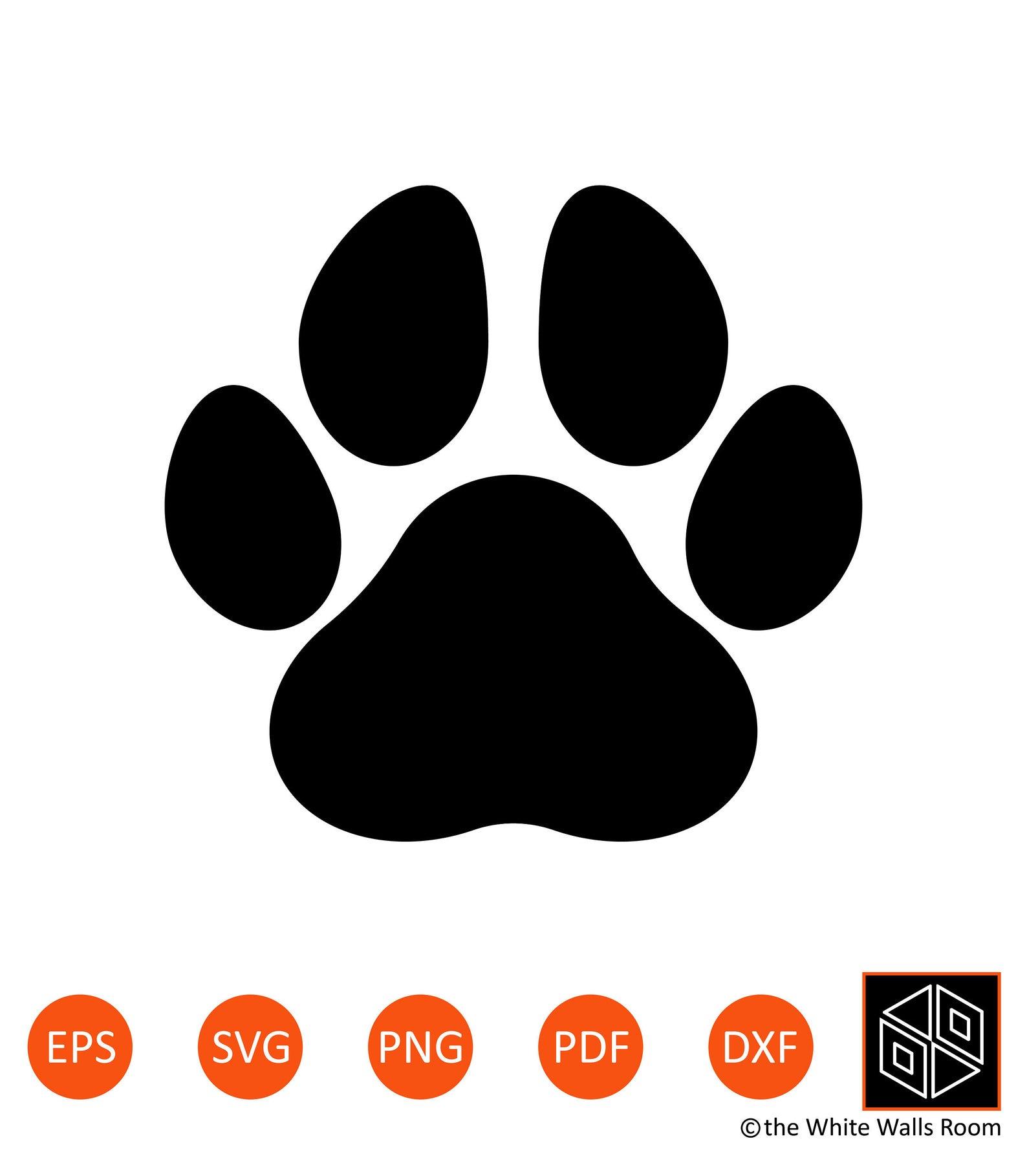 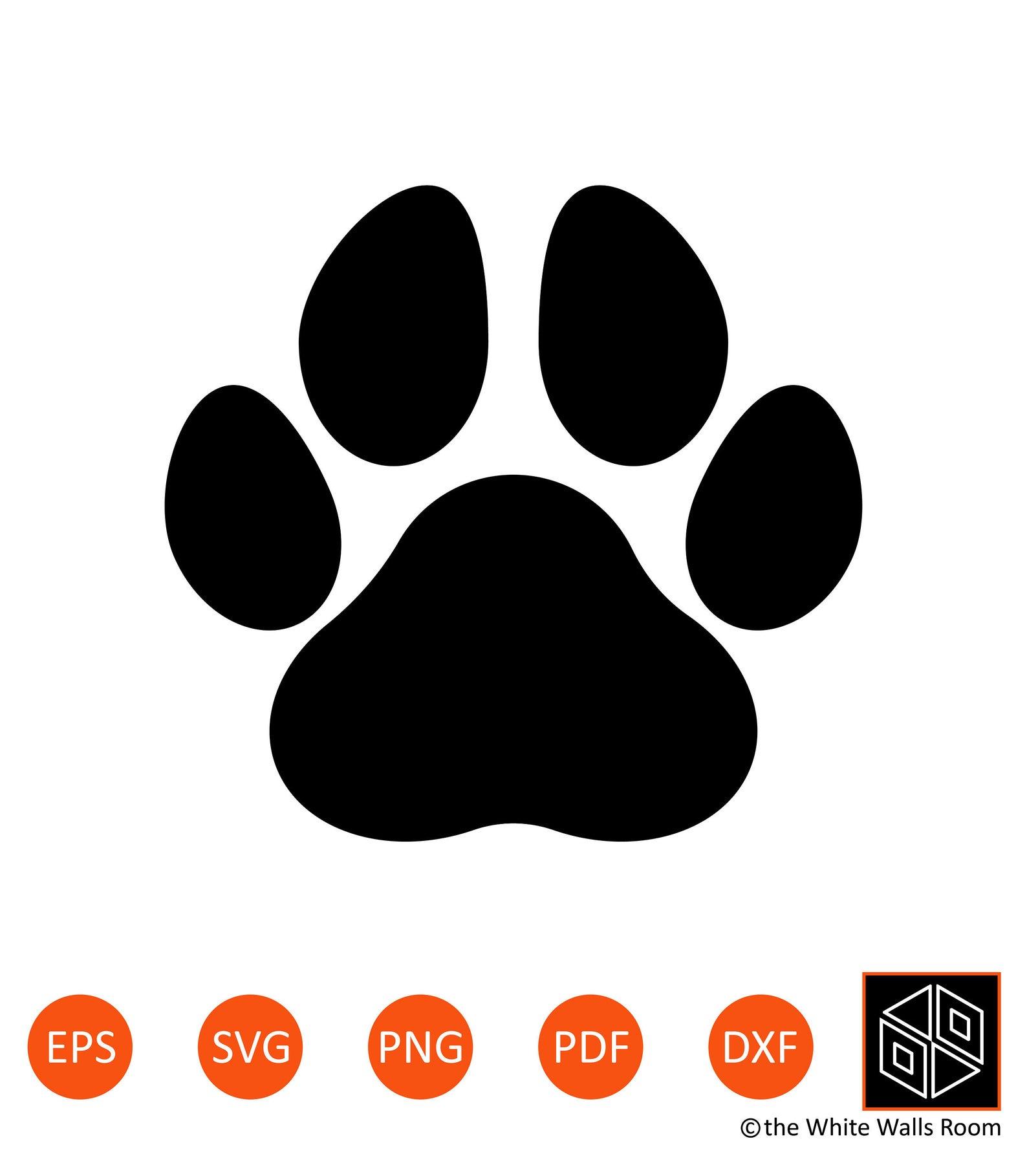 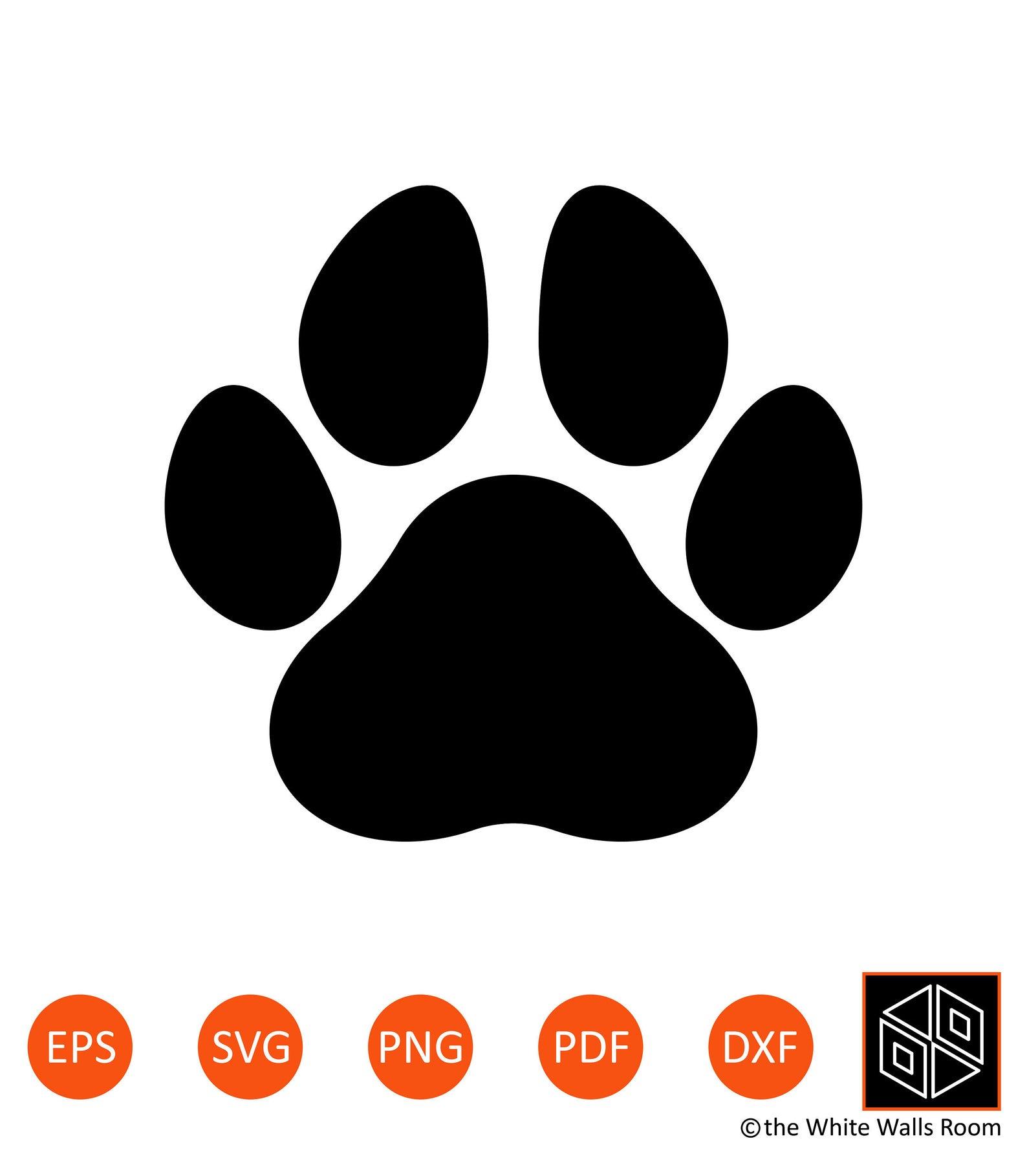 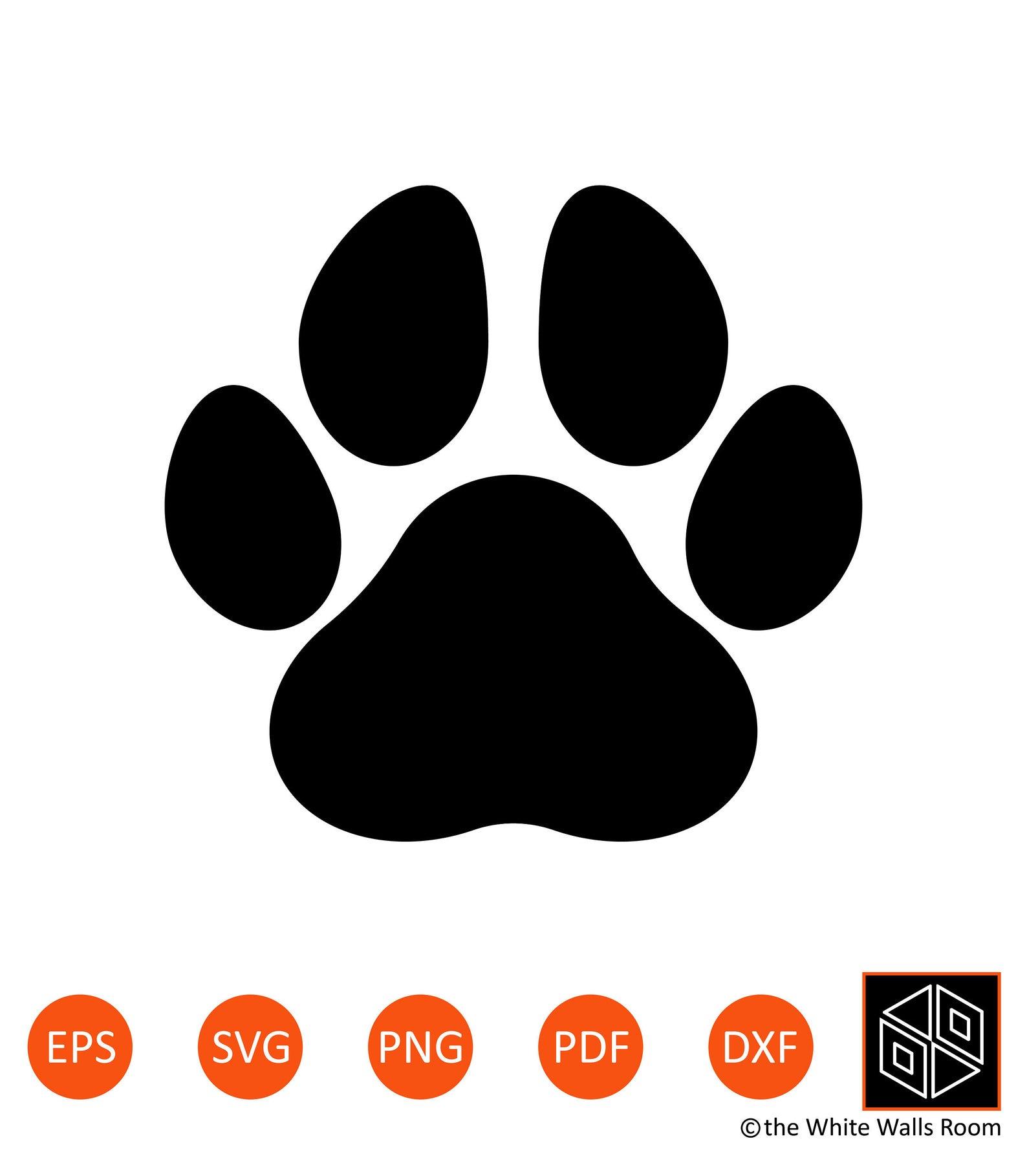 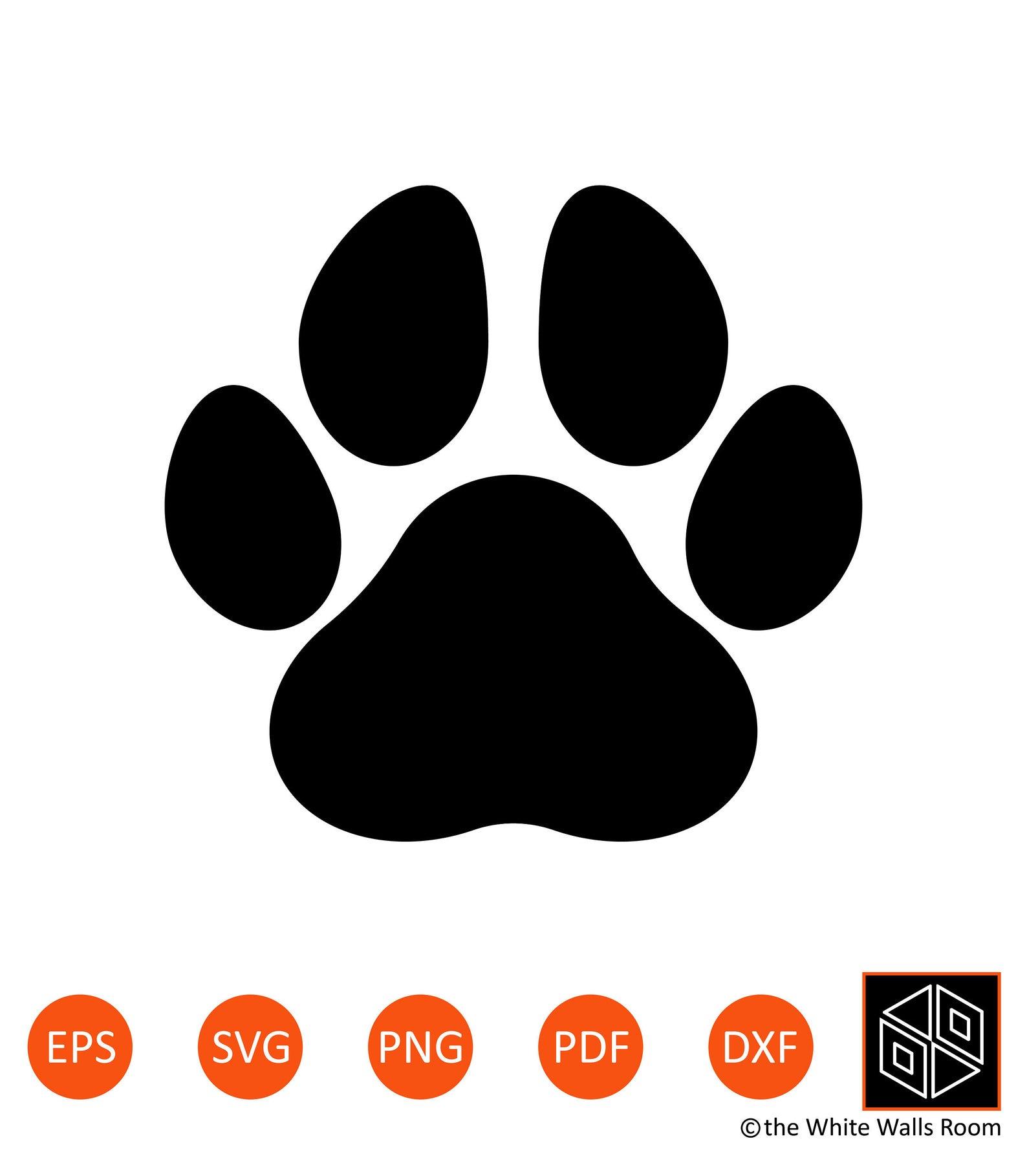 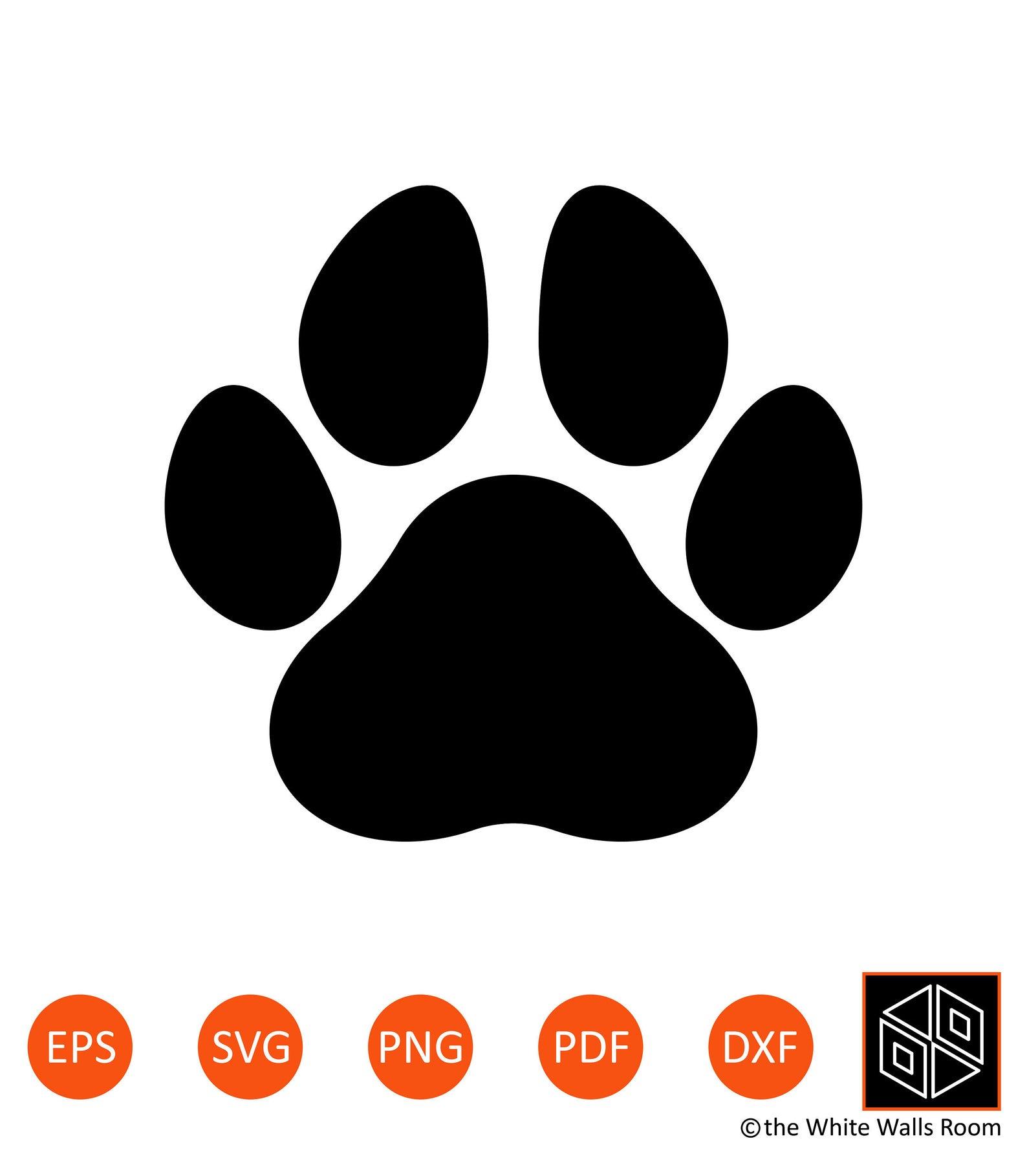 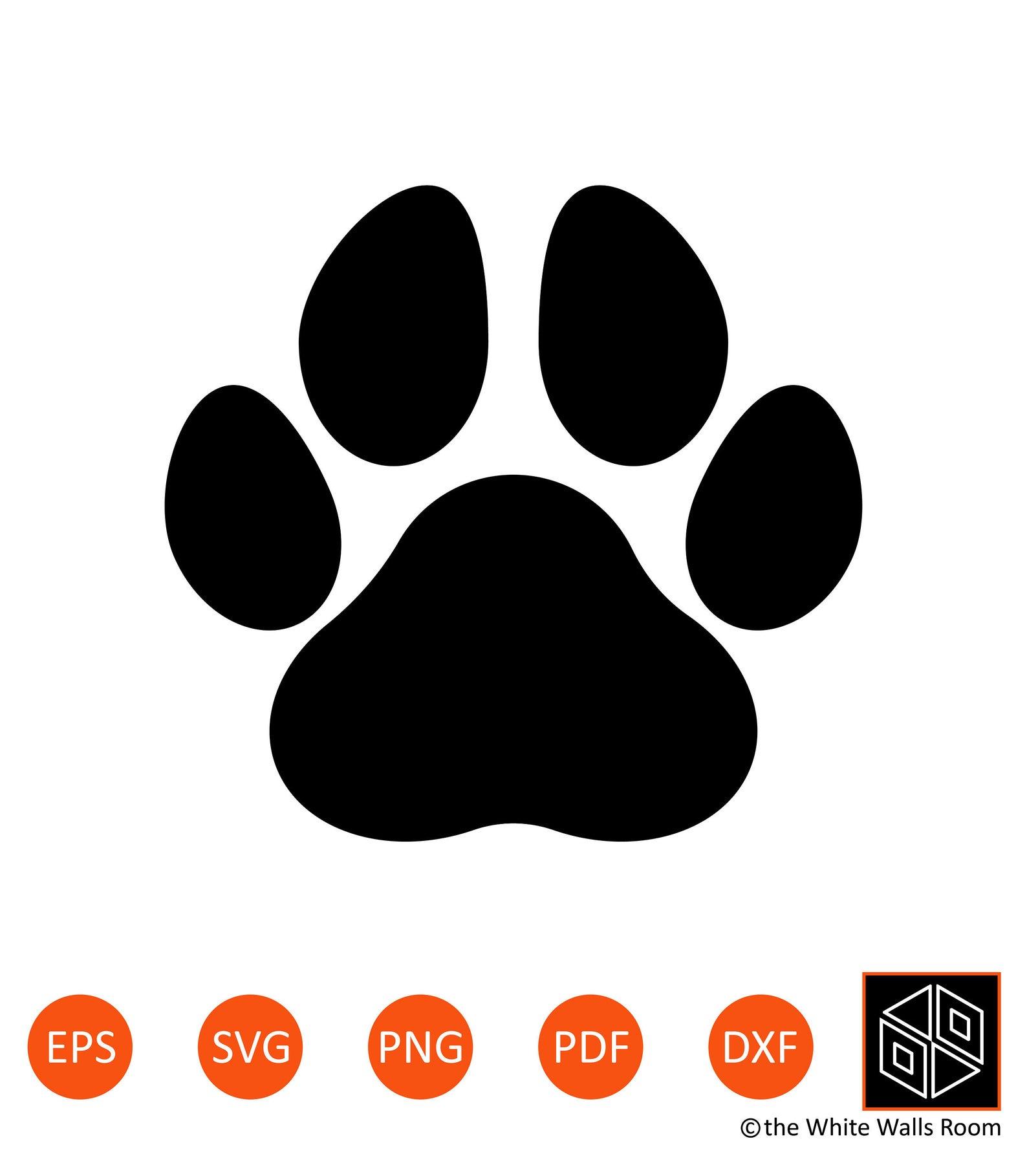 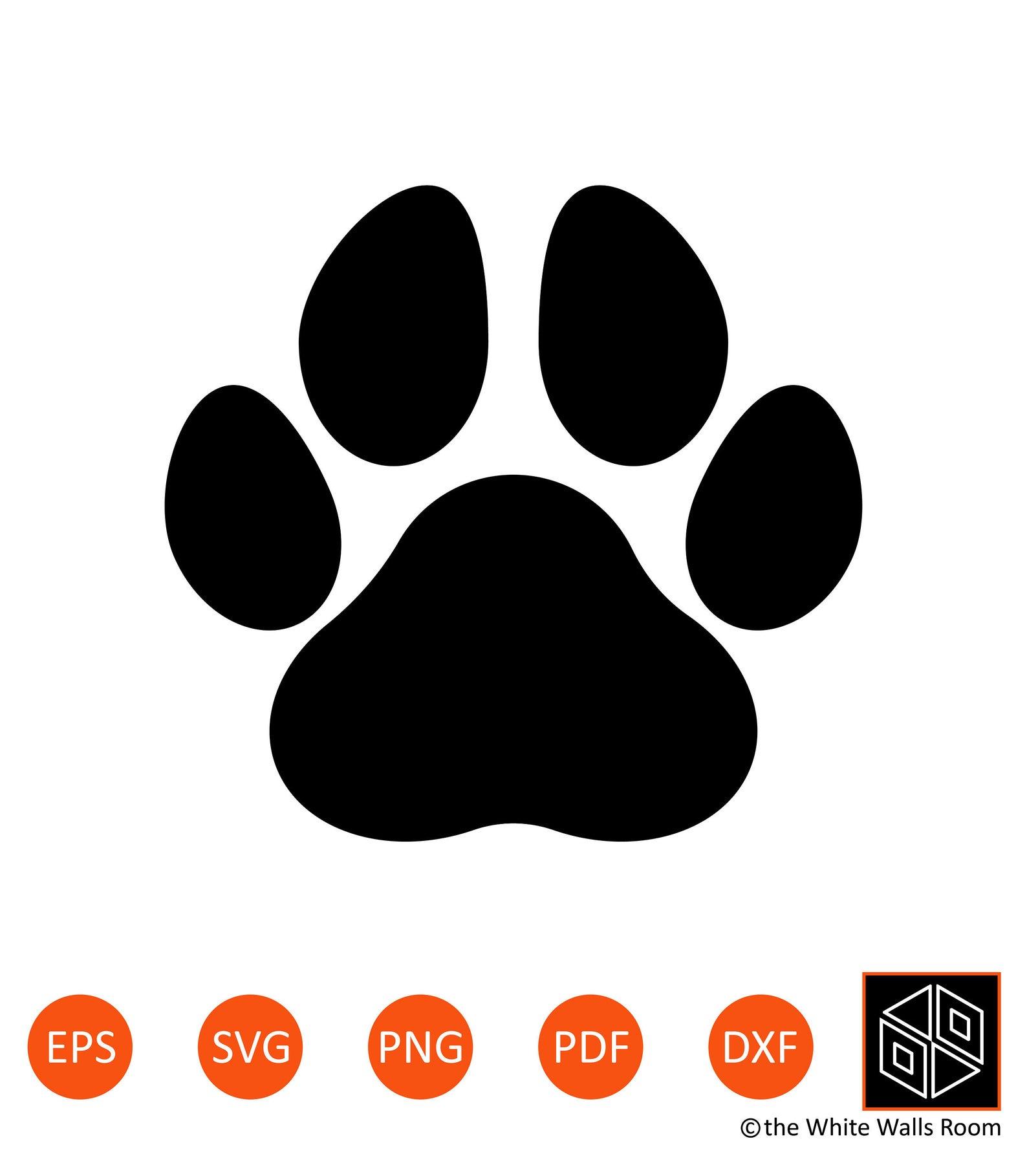 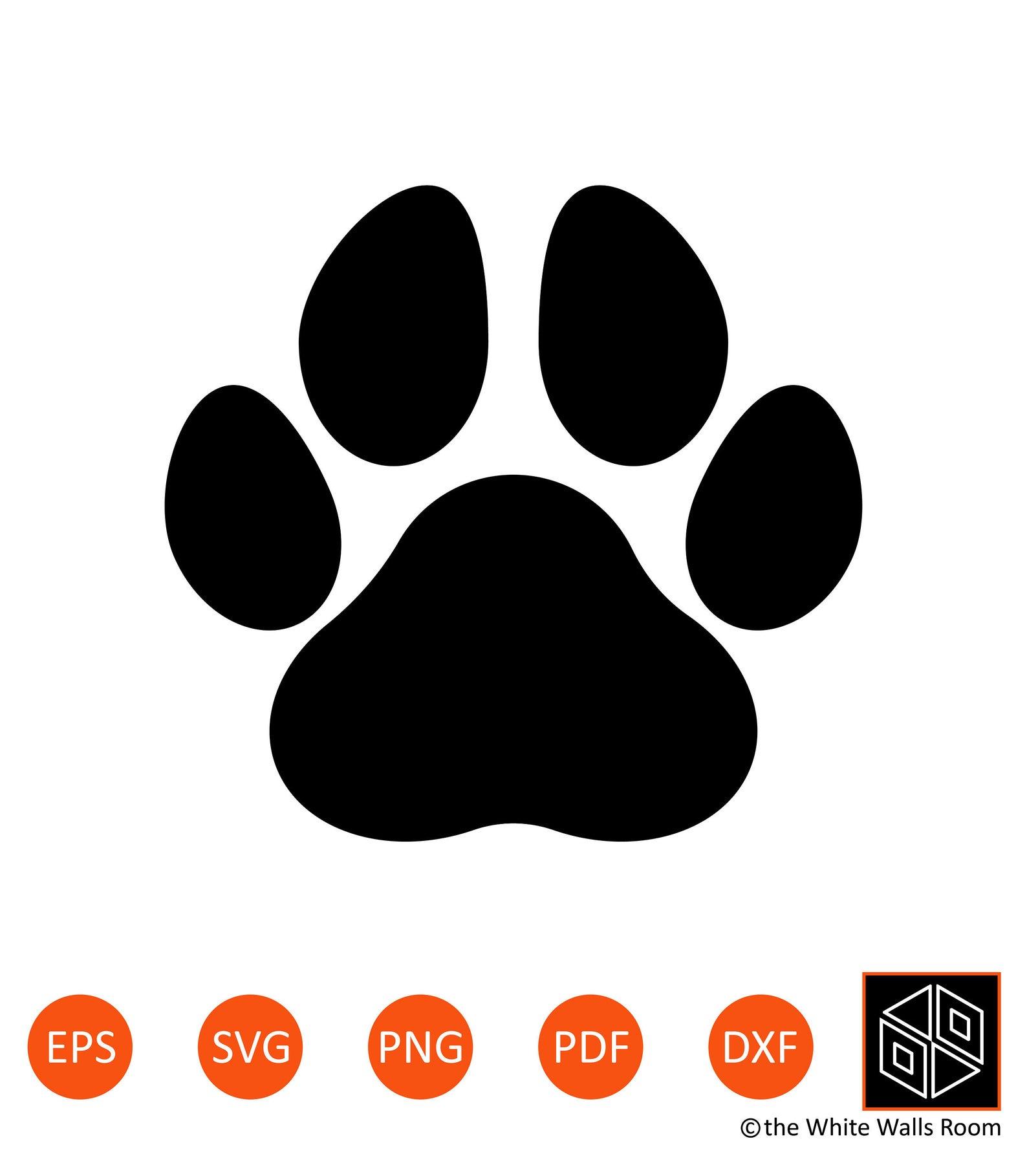 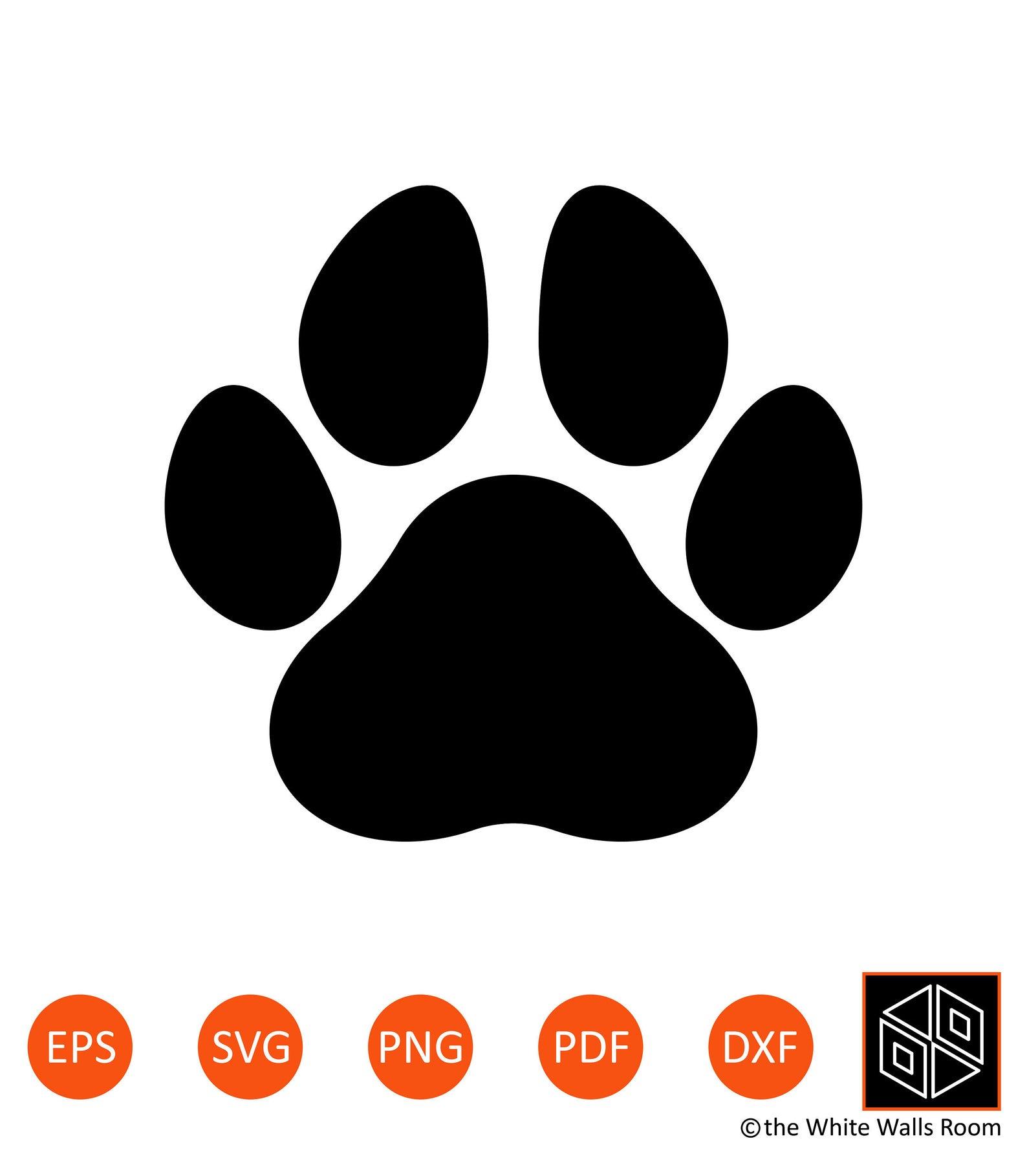 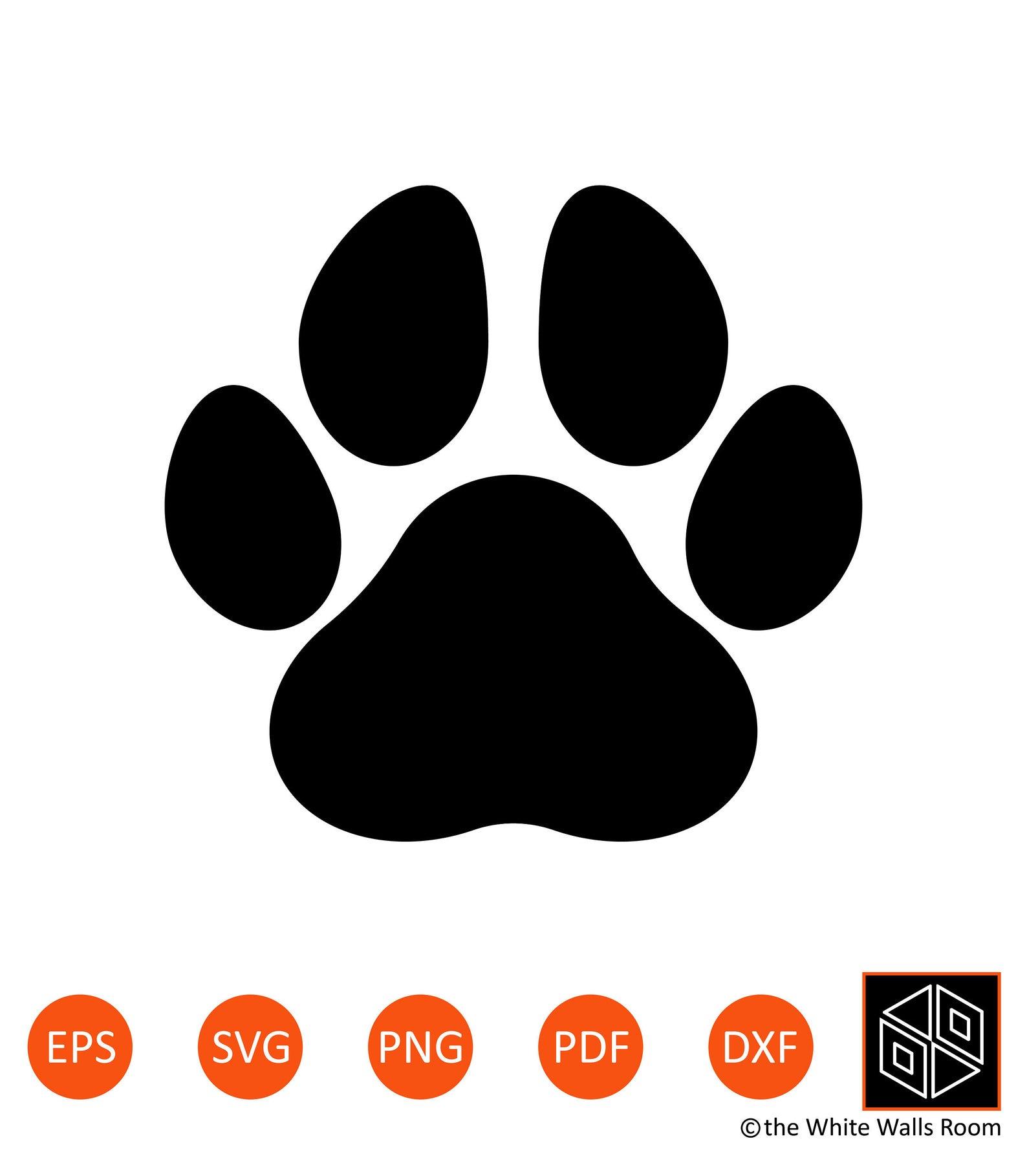 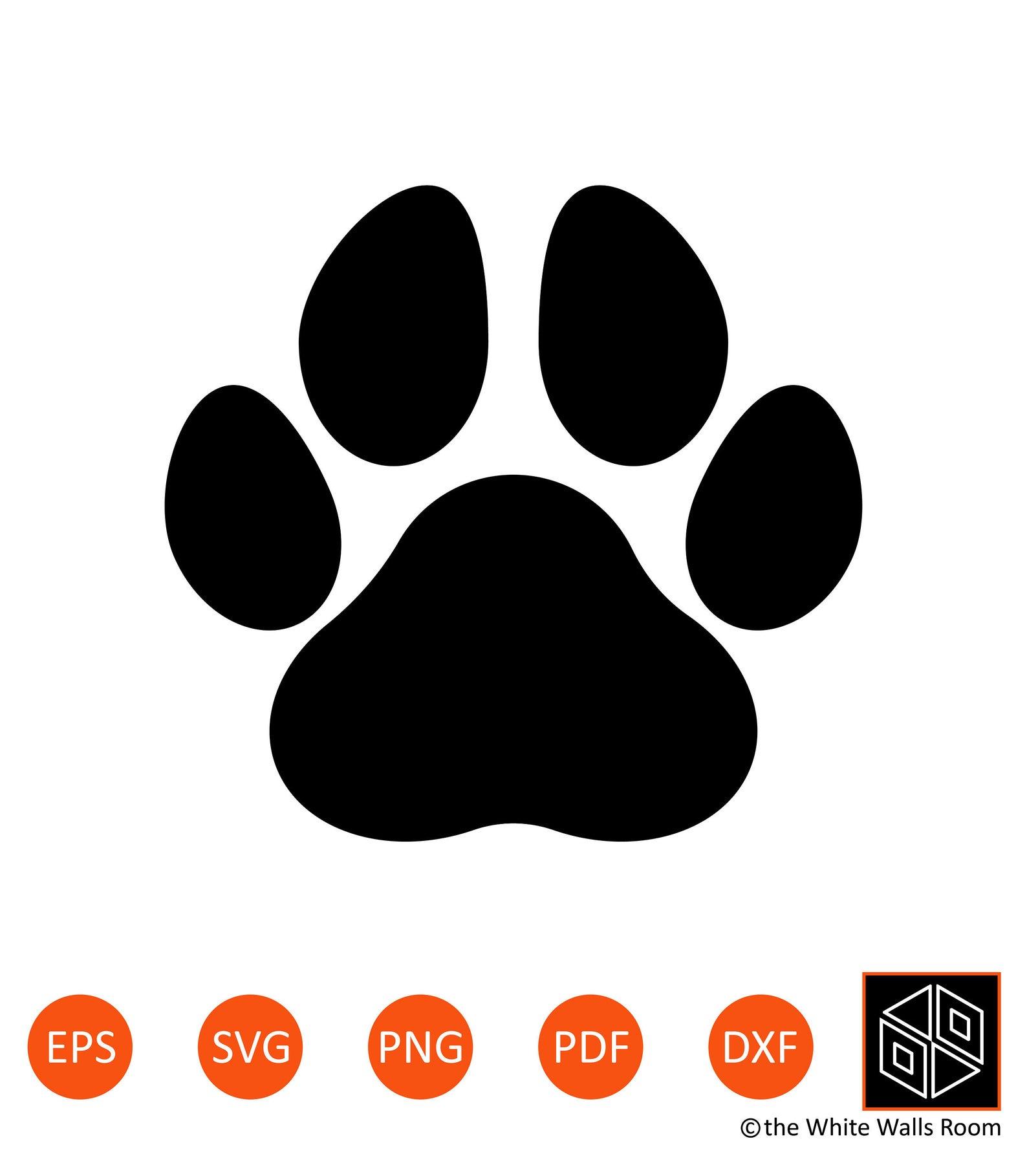 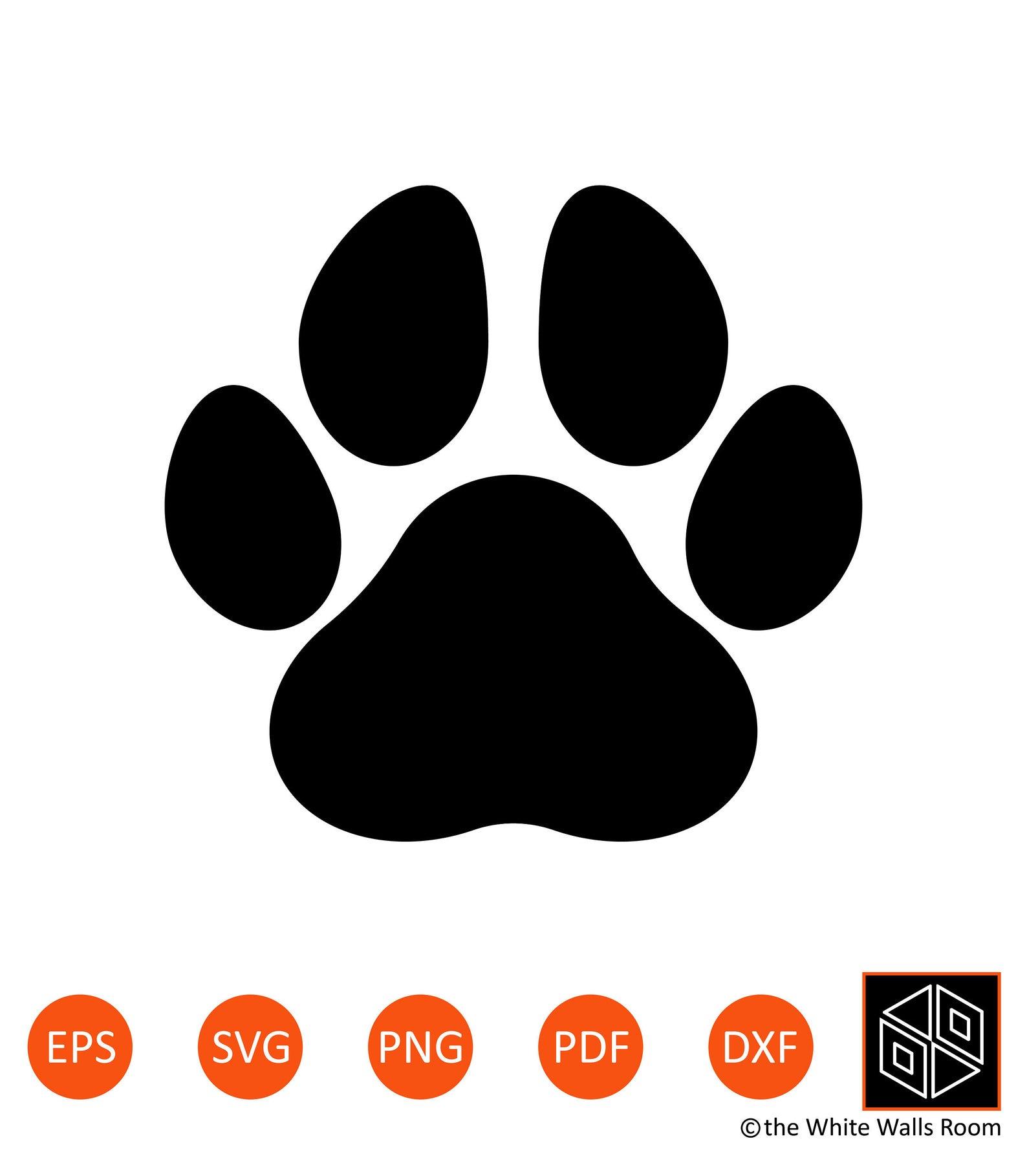 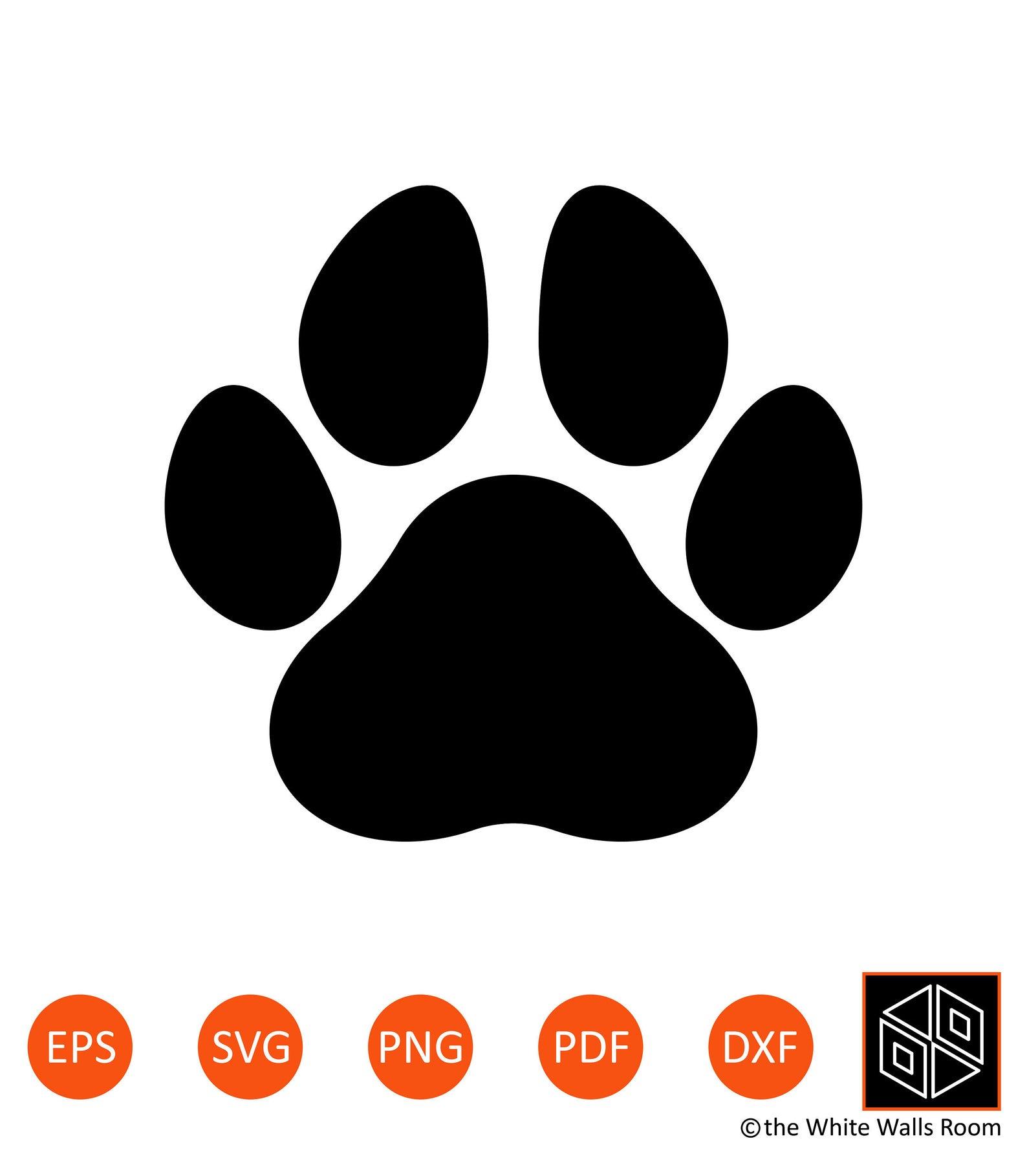 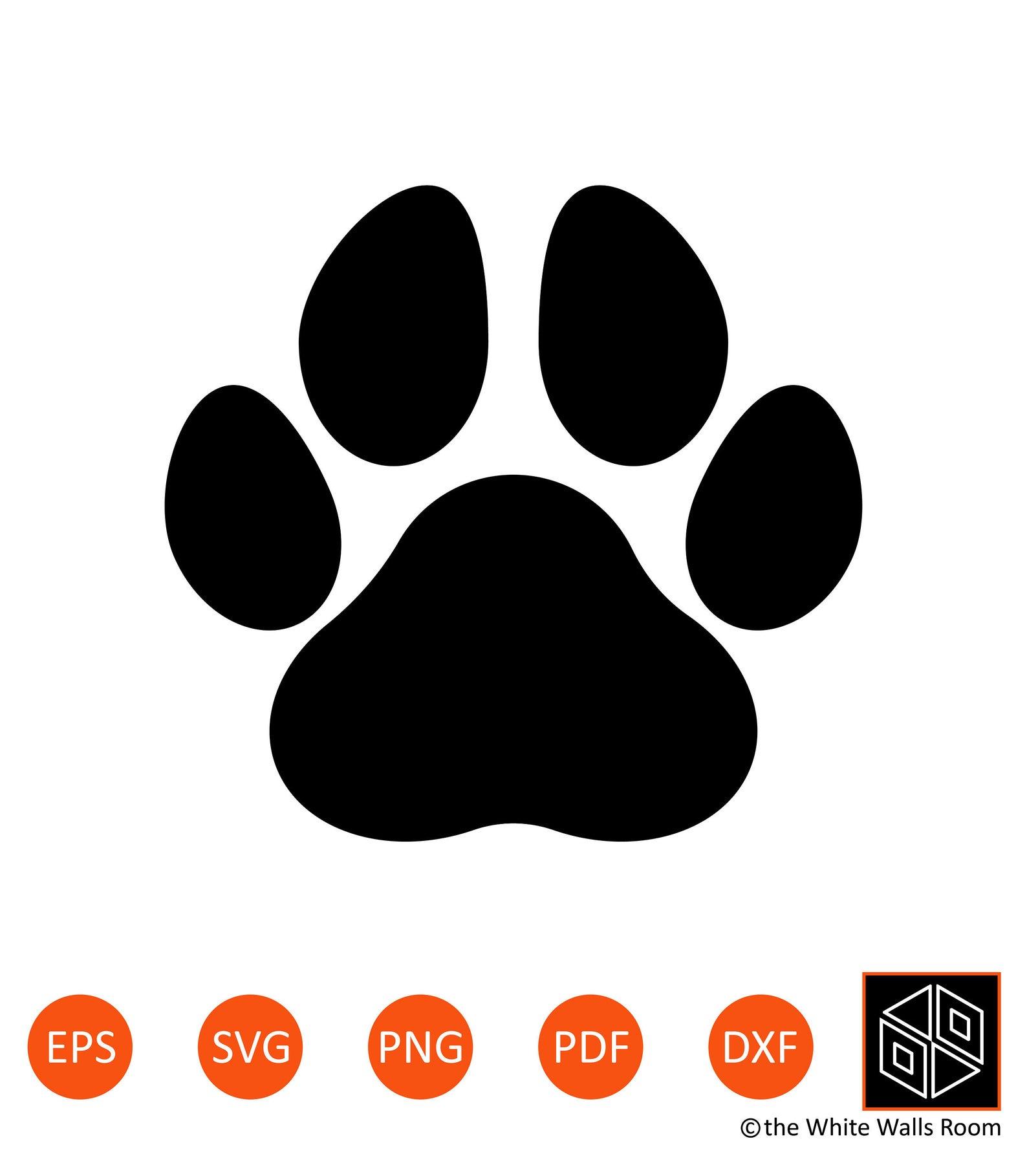 It’s a great day to be an Ayala Bulldog!
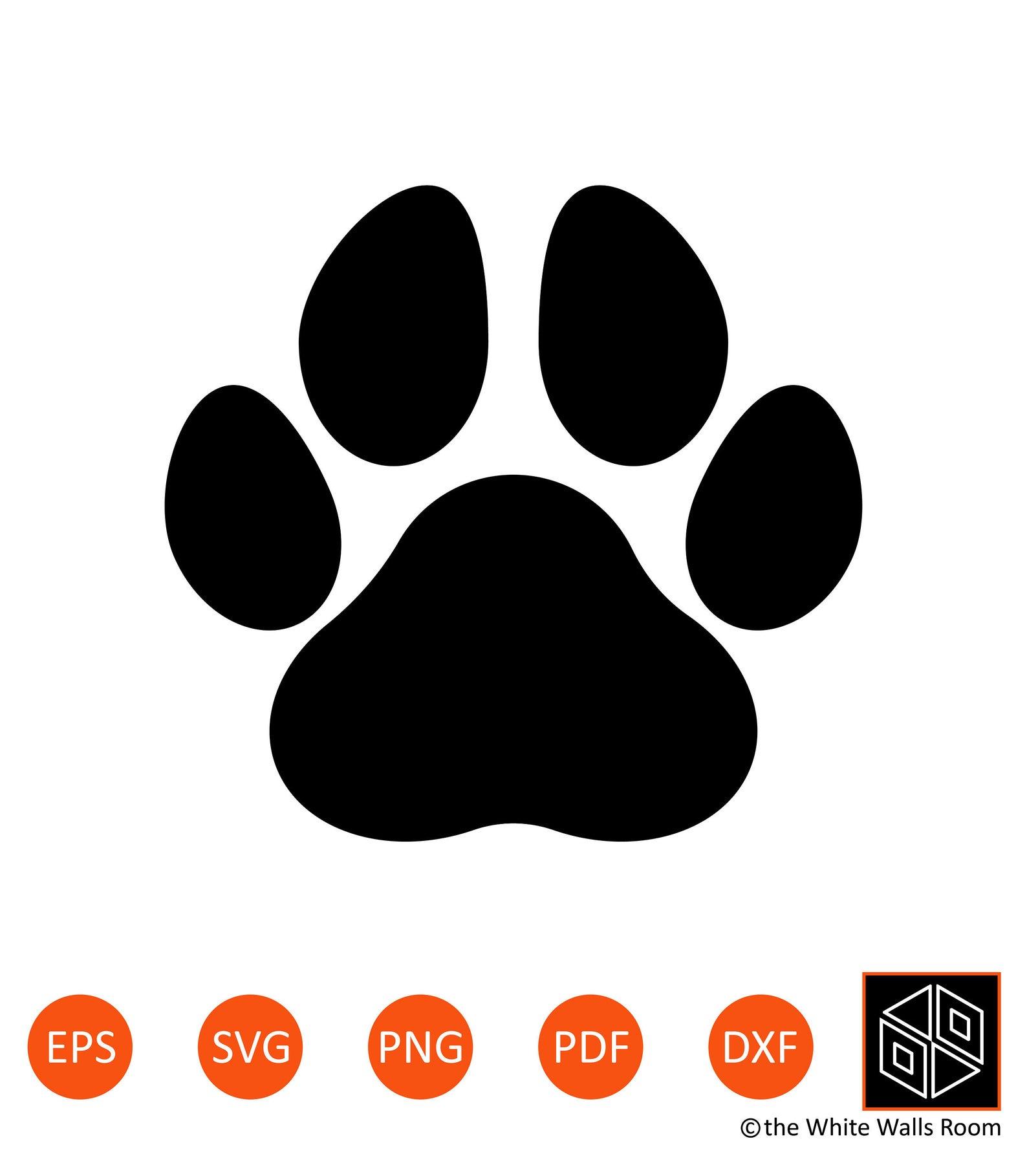 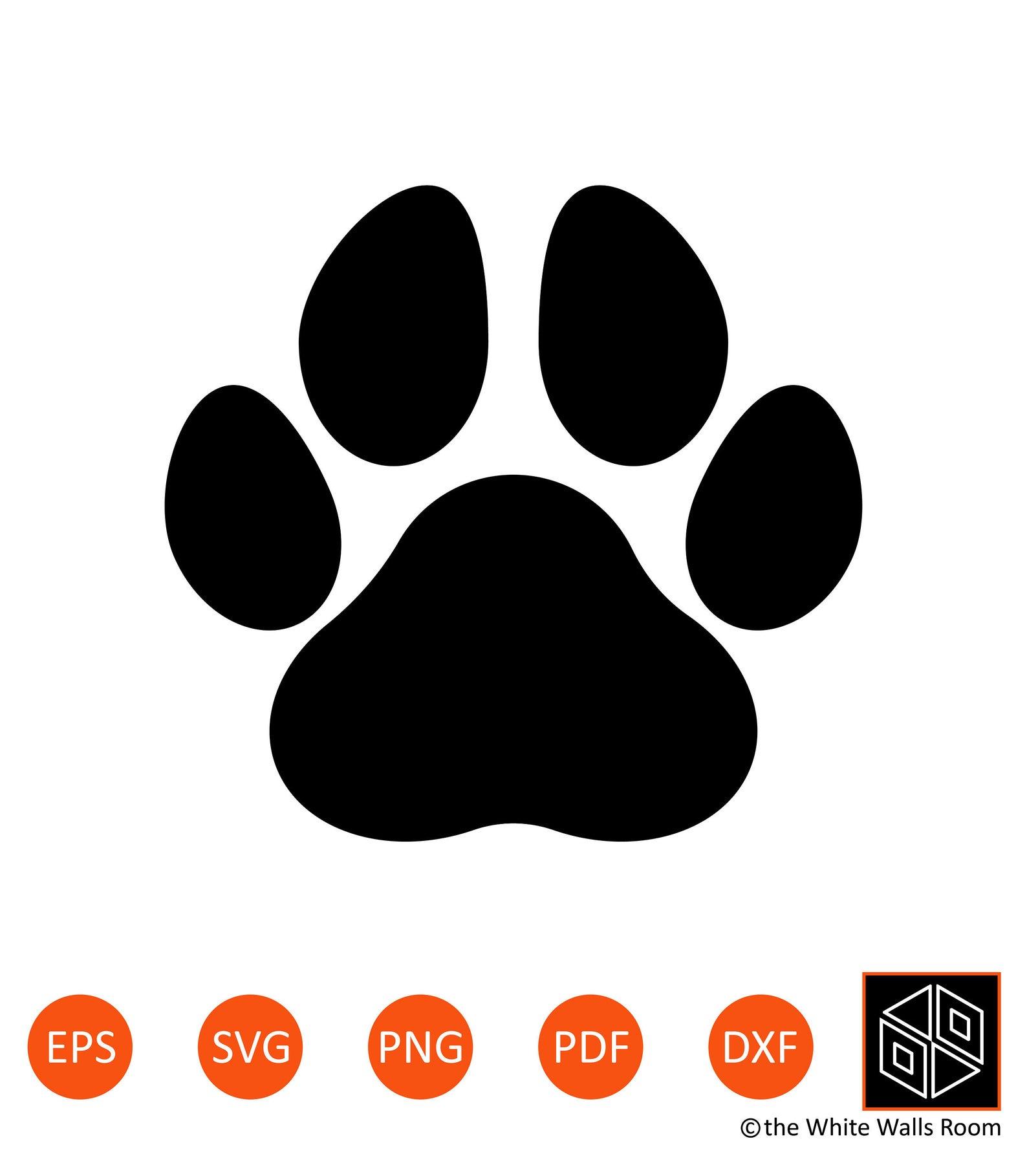 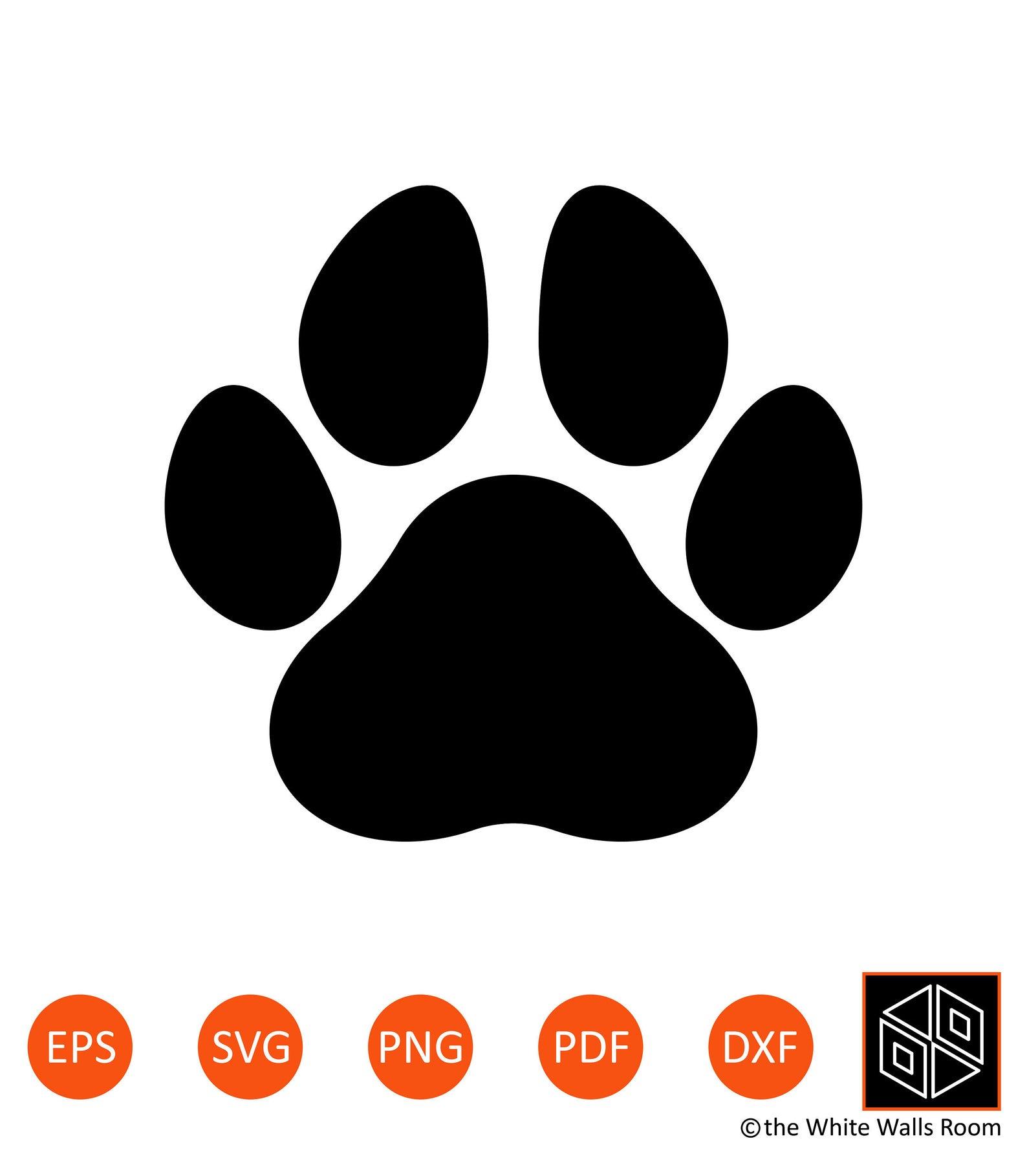 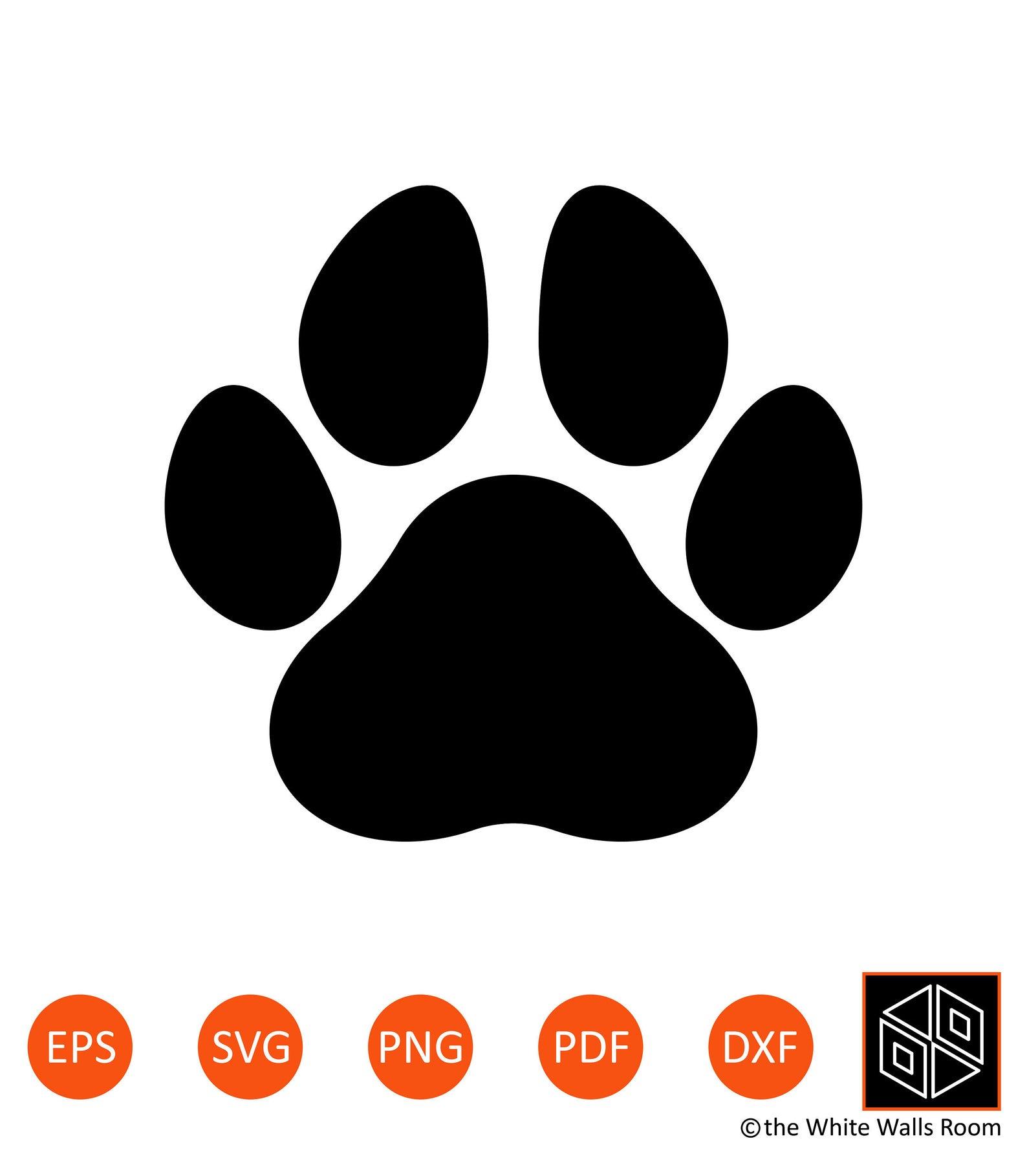 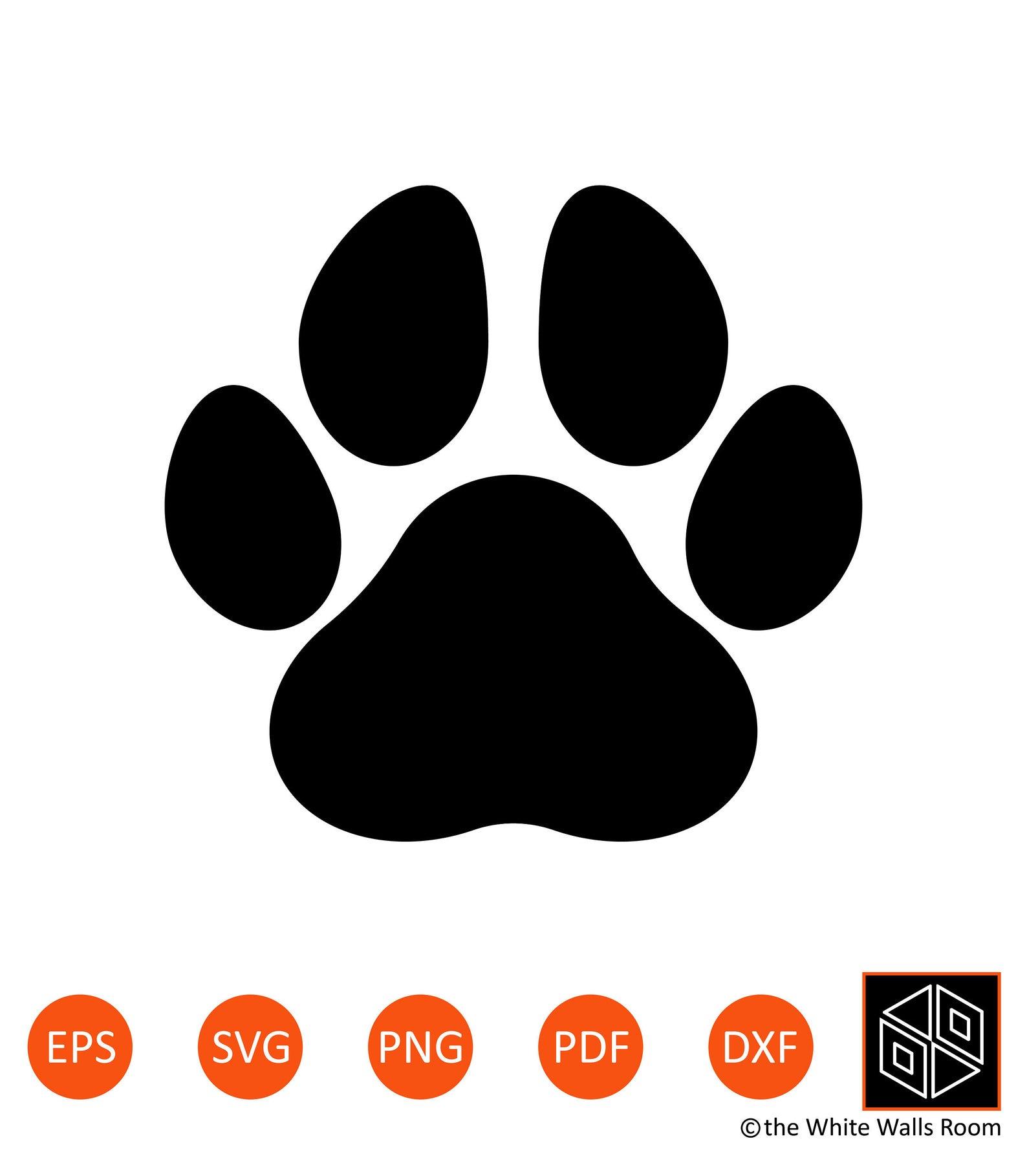 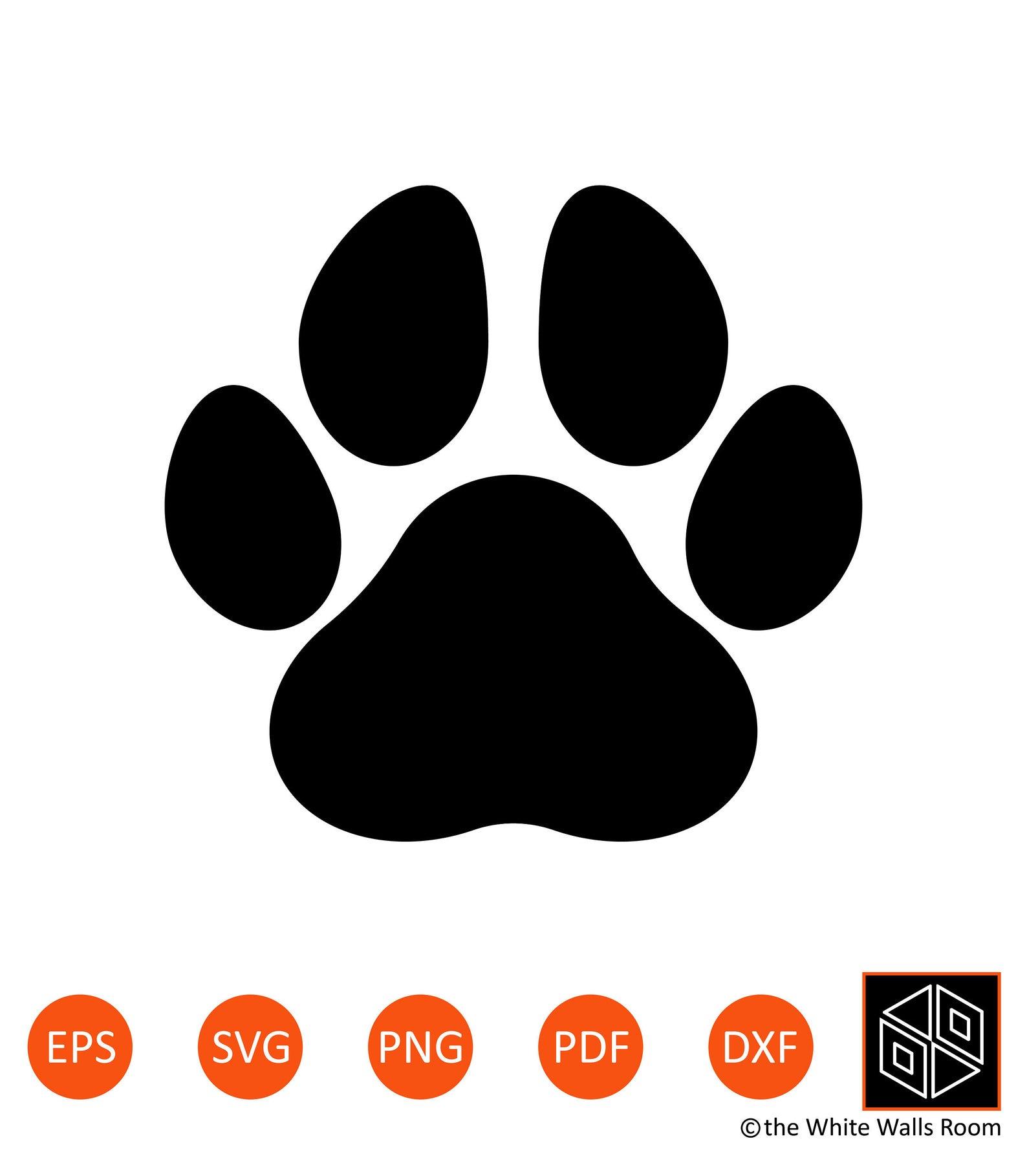 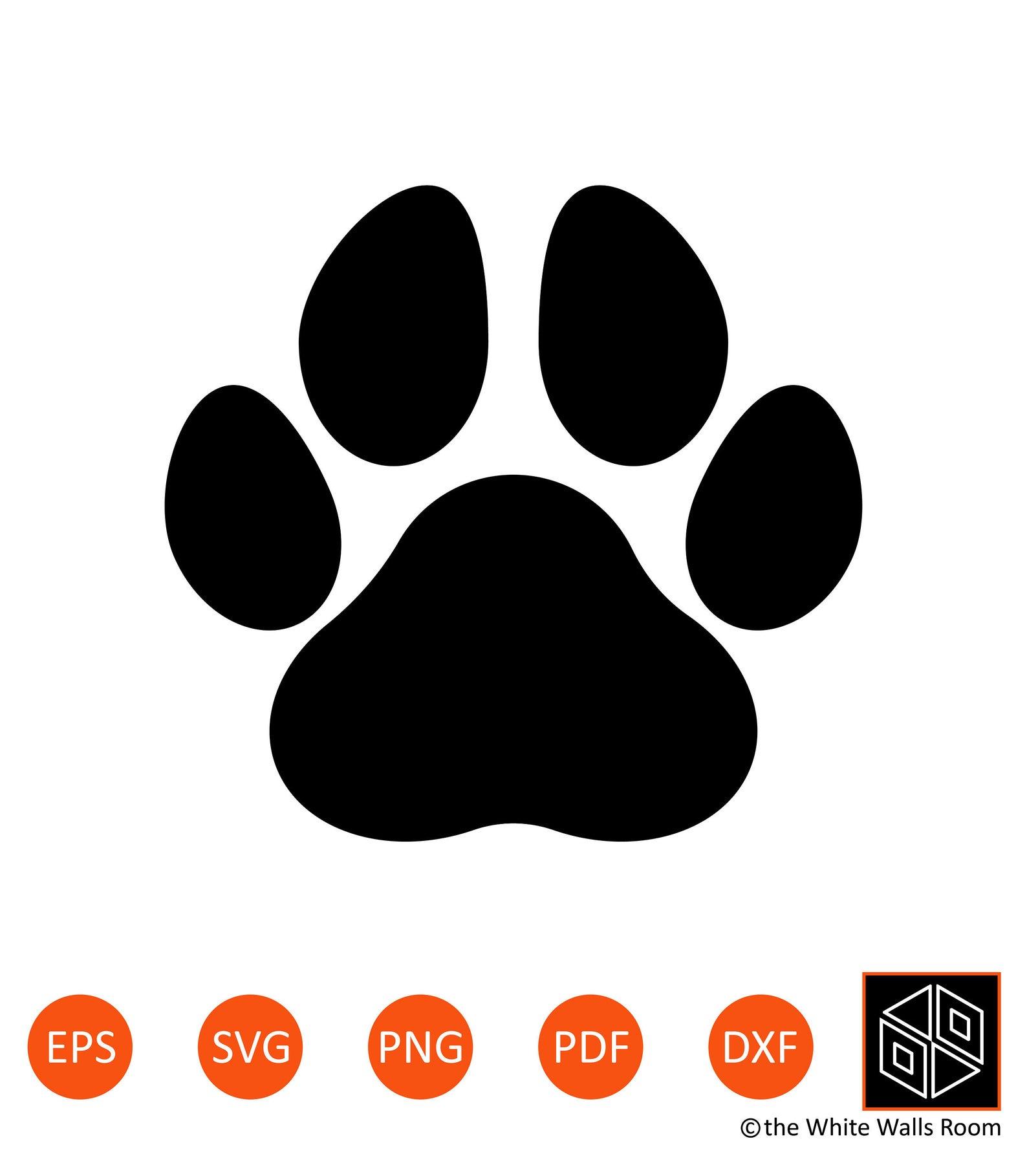 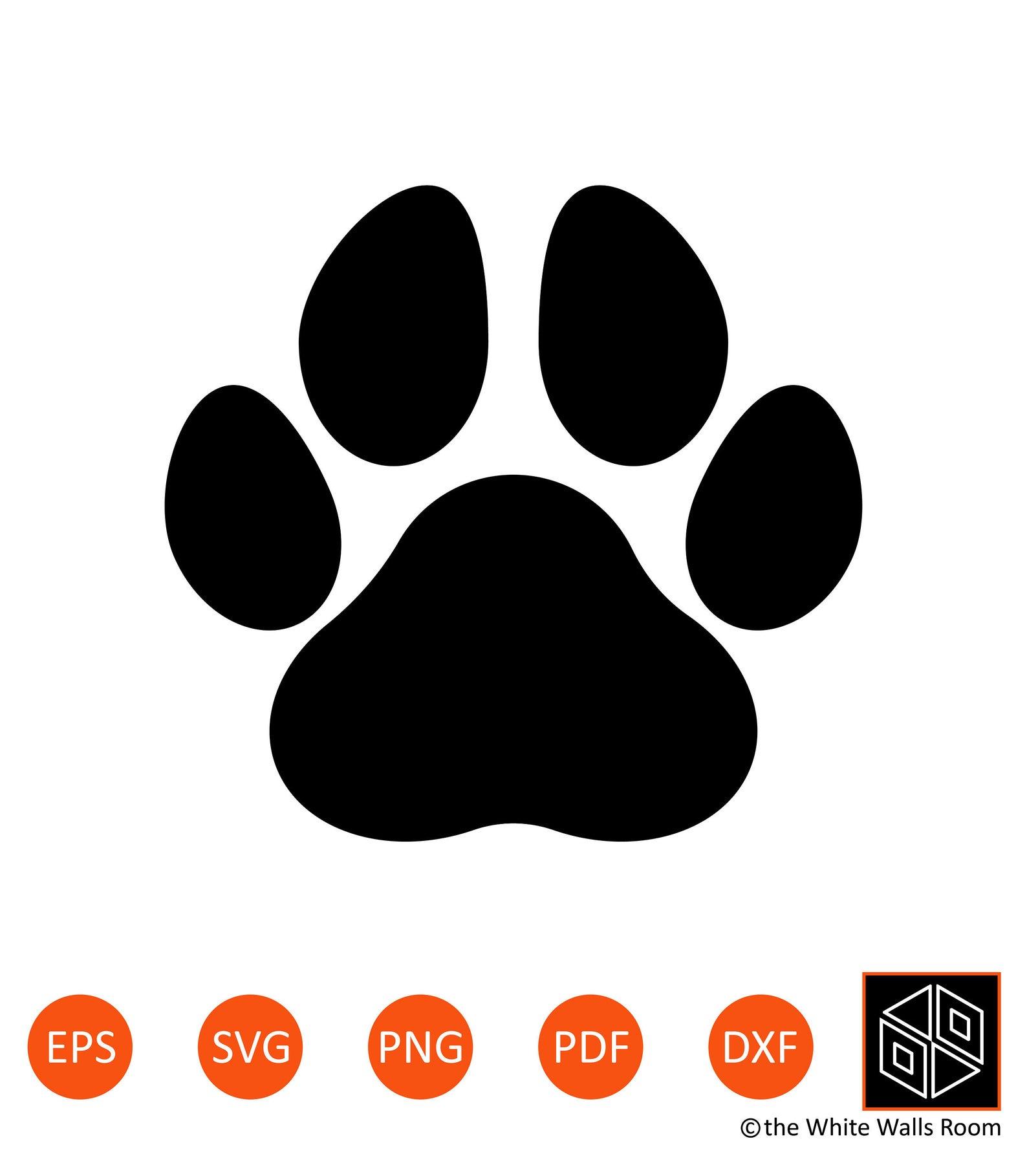 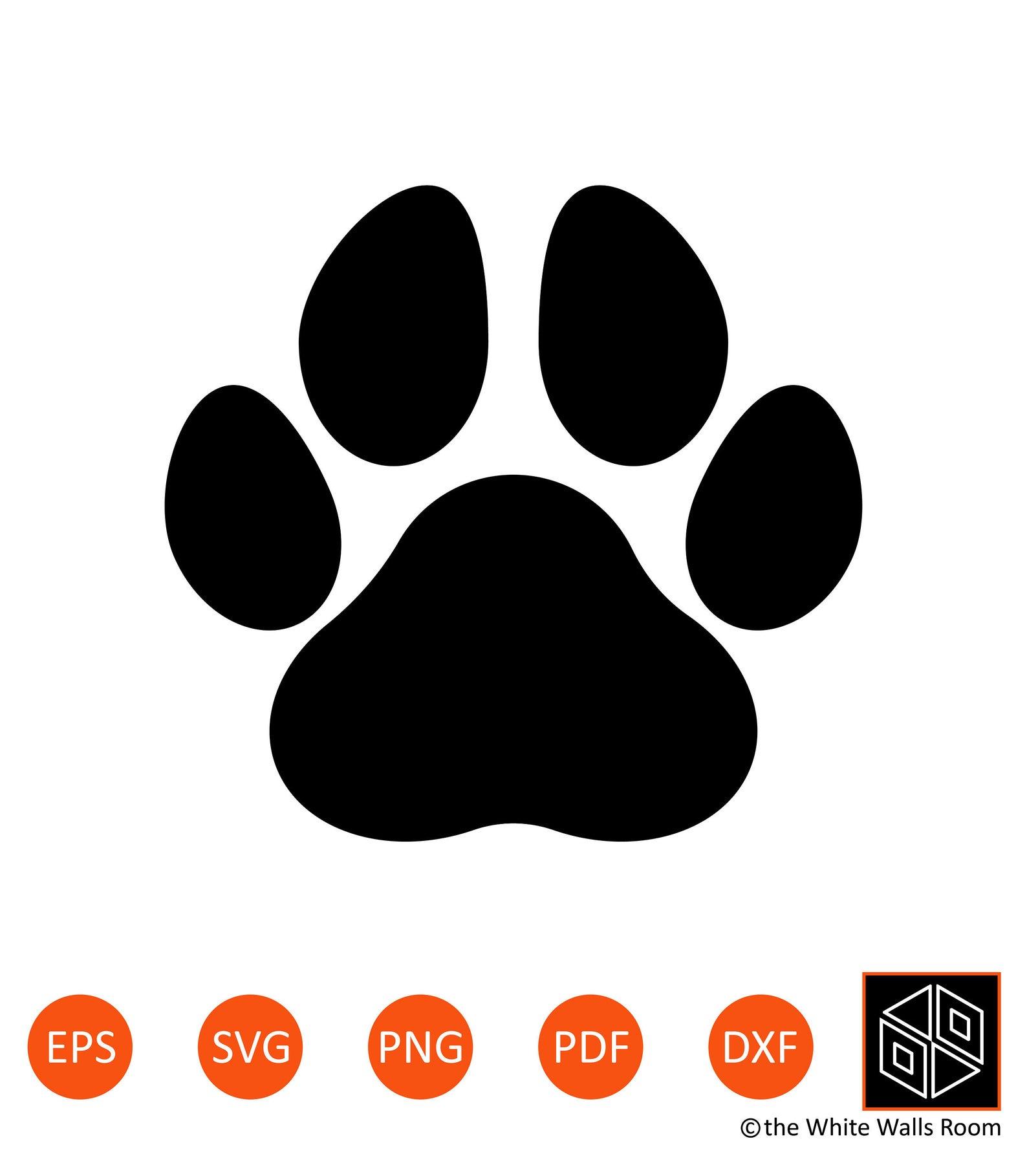 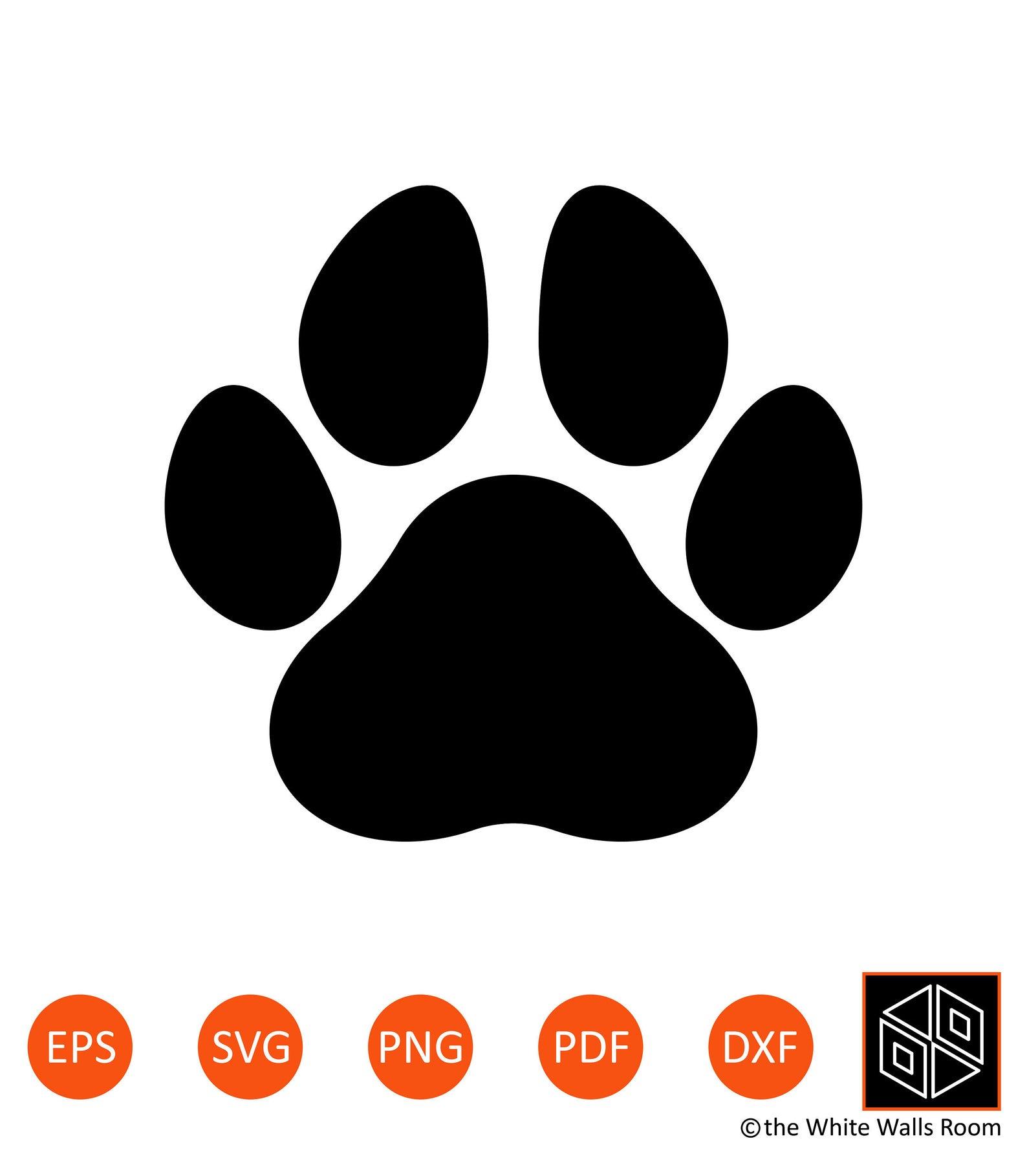 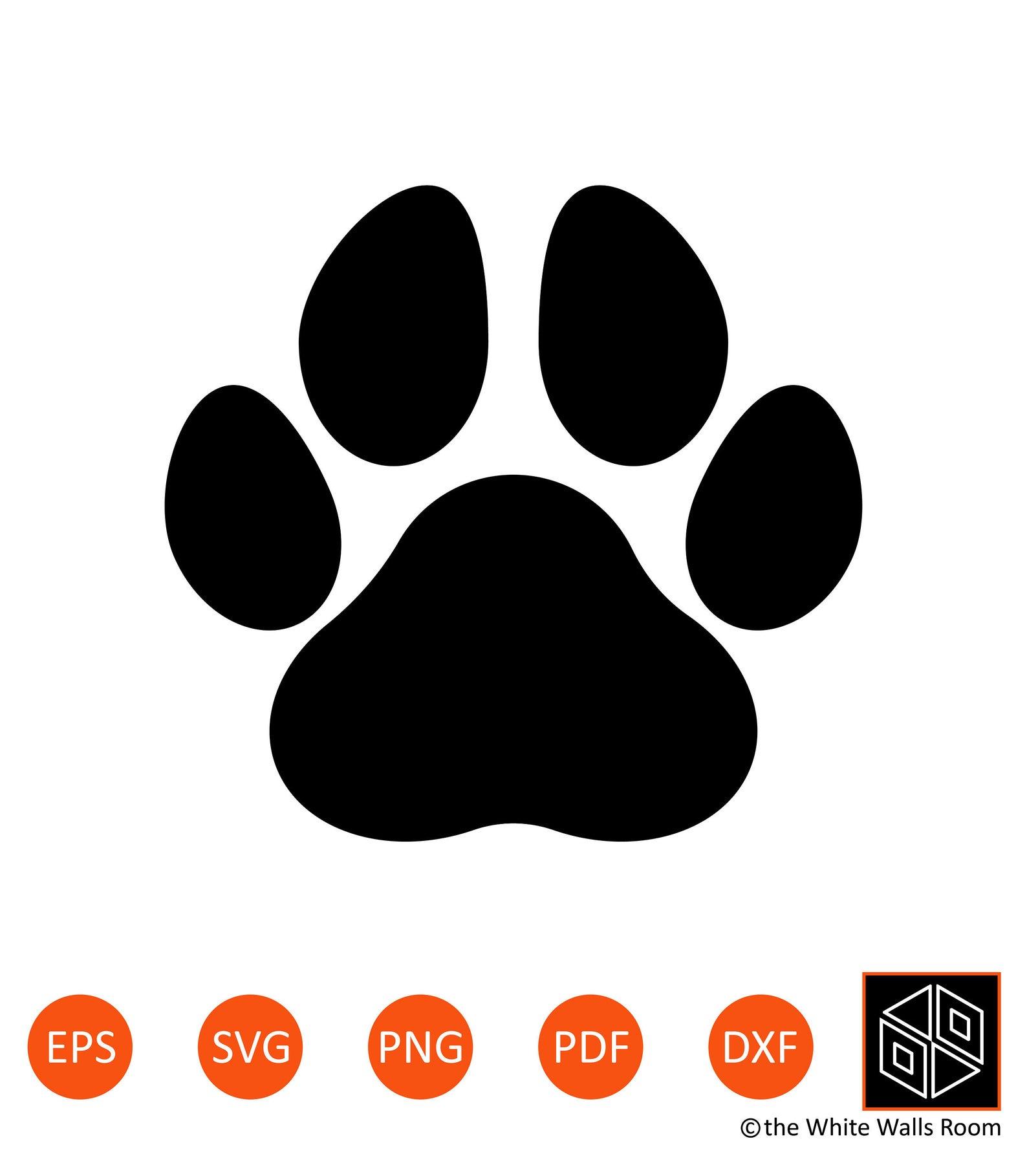 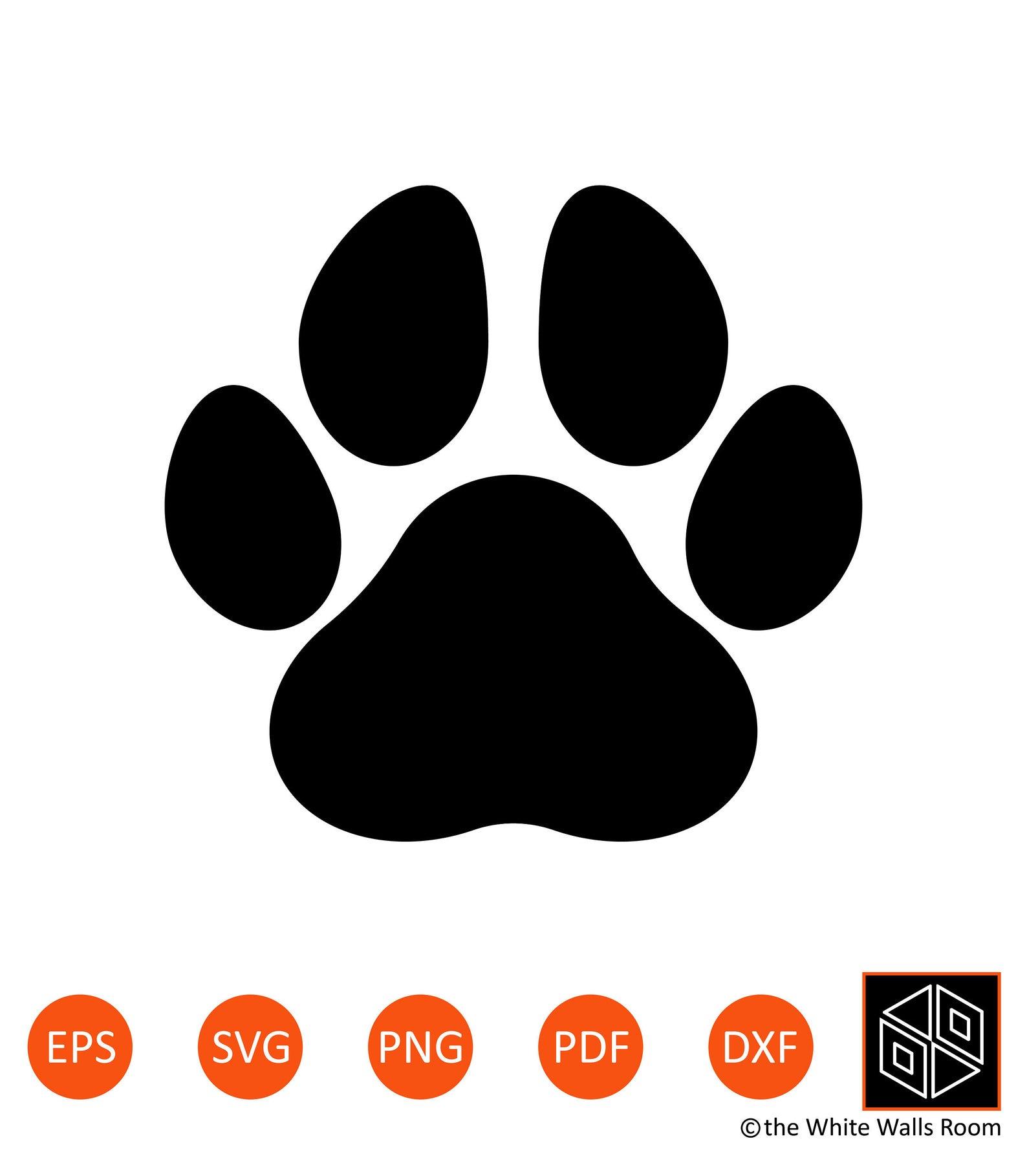 Book Report / SSR
🖤 Each quarter ( 8-9 weeks), students will be required to read a minimum of 200 pages. 
🖤 Books must be at student’s reading level, not required reading for school, and something they enjoy. 
🖤 Assignment: 1 pager (in Google Classroom) due 10/3
Sign In:
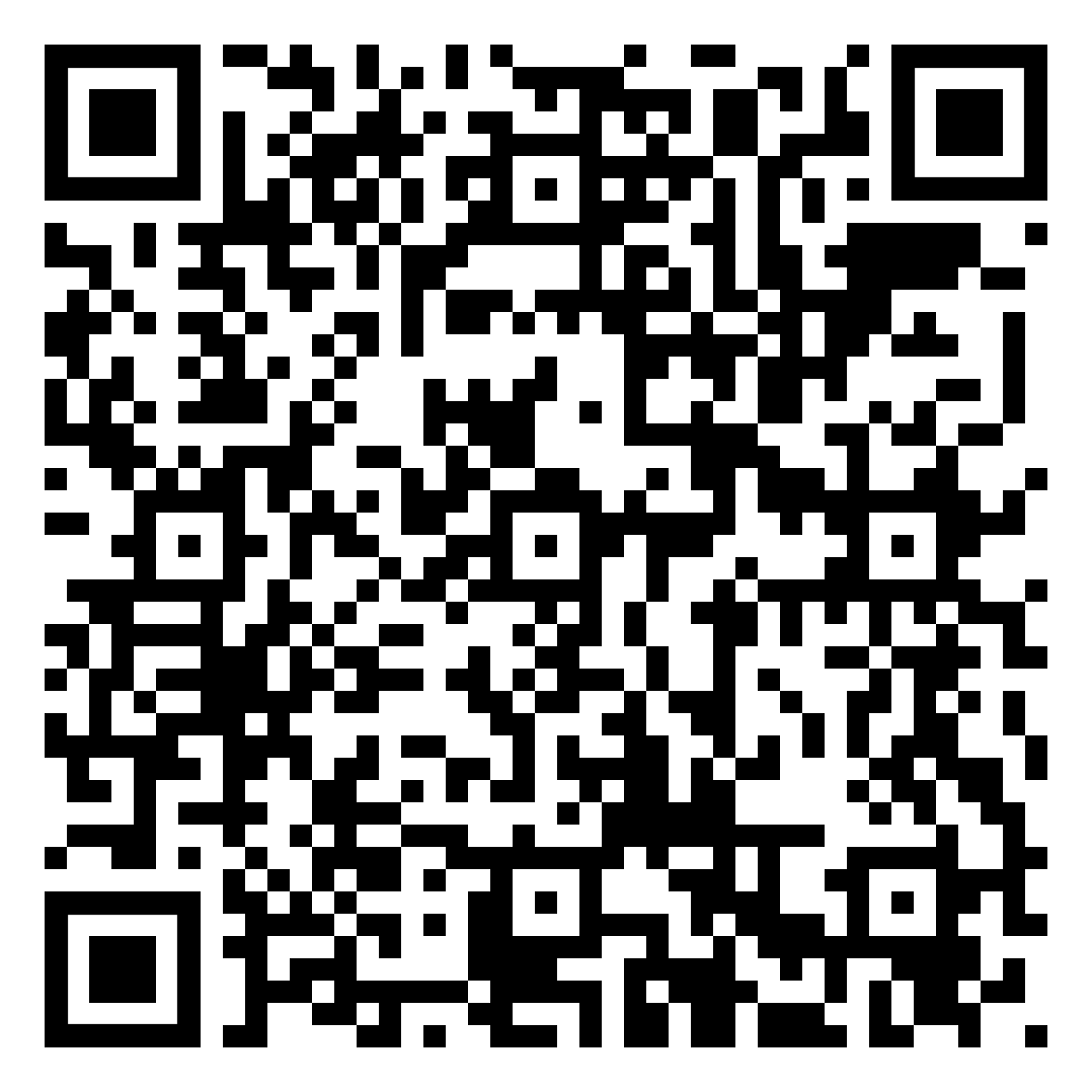 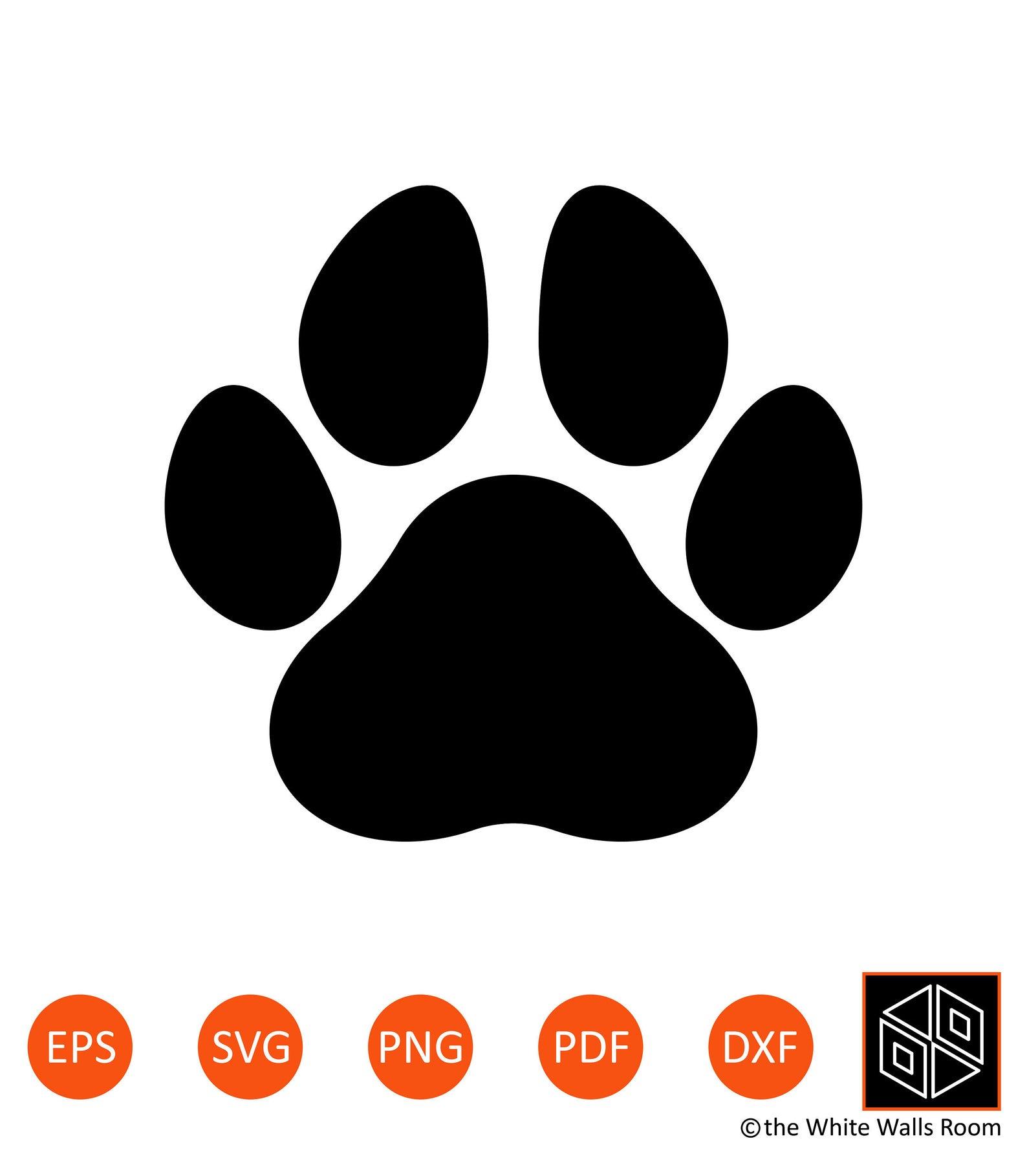 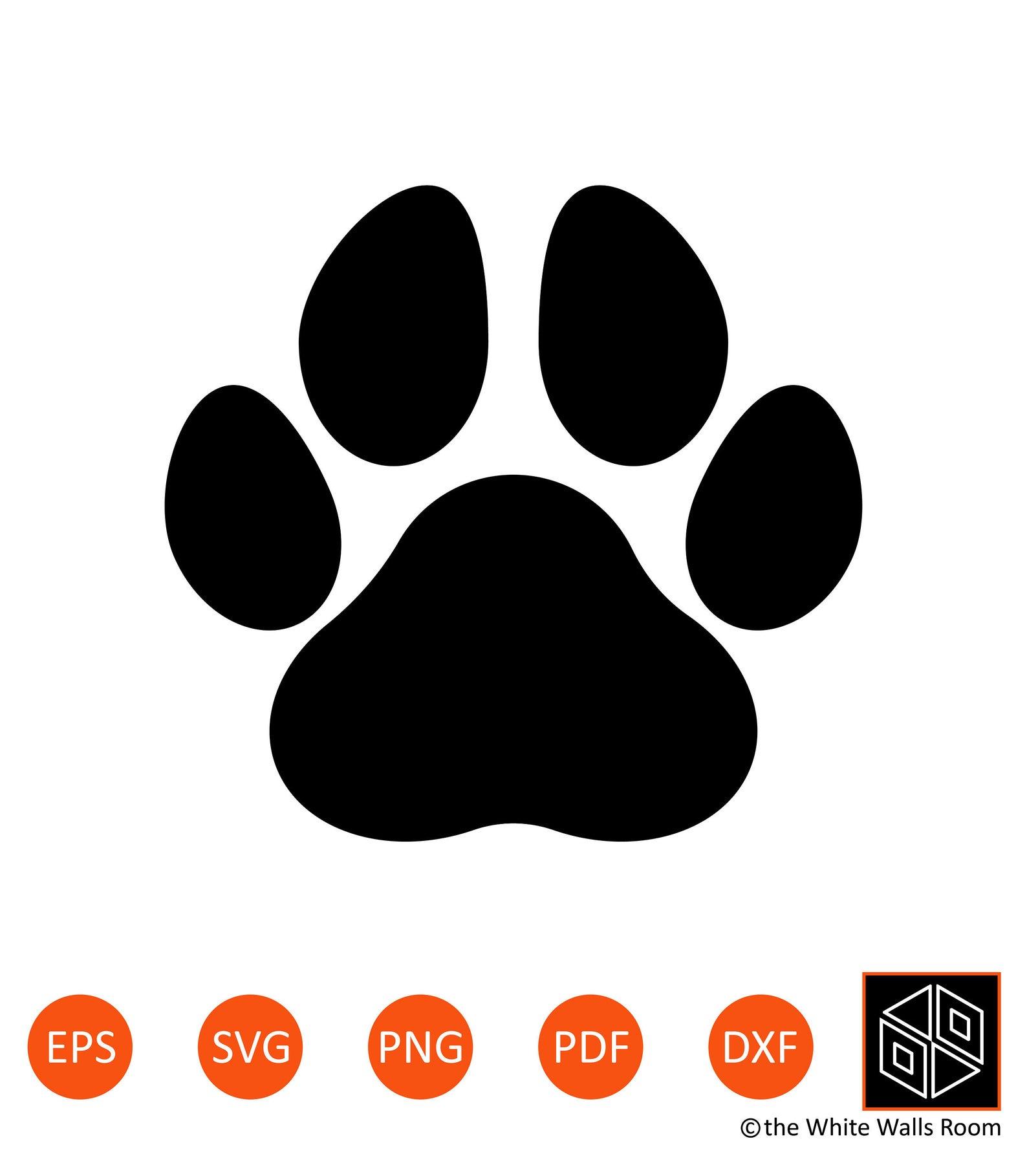 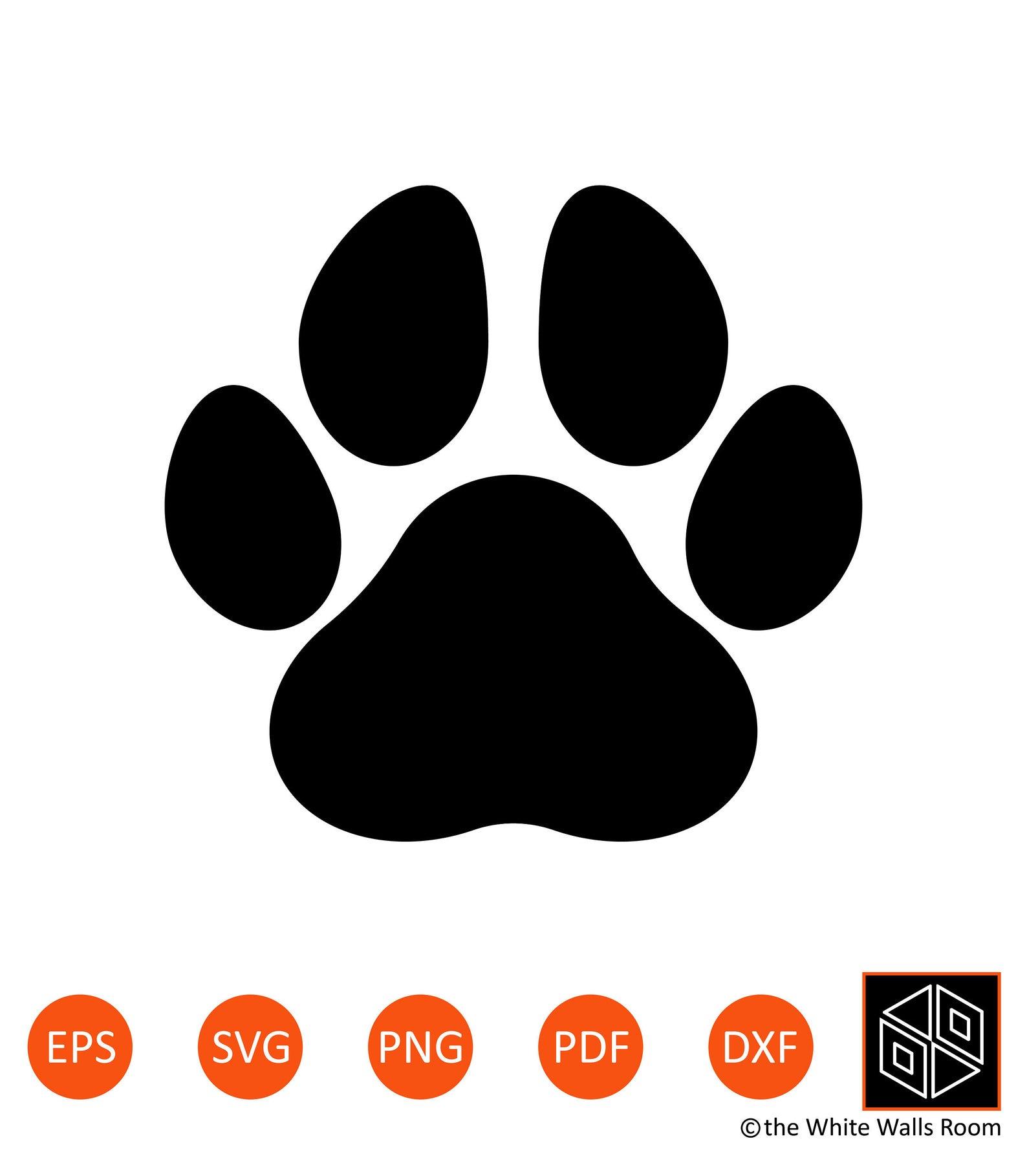 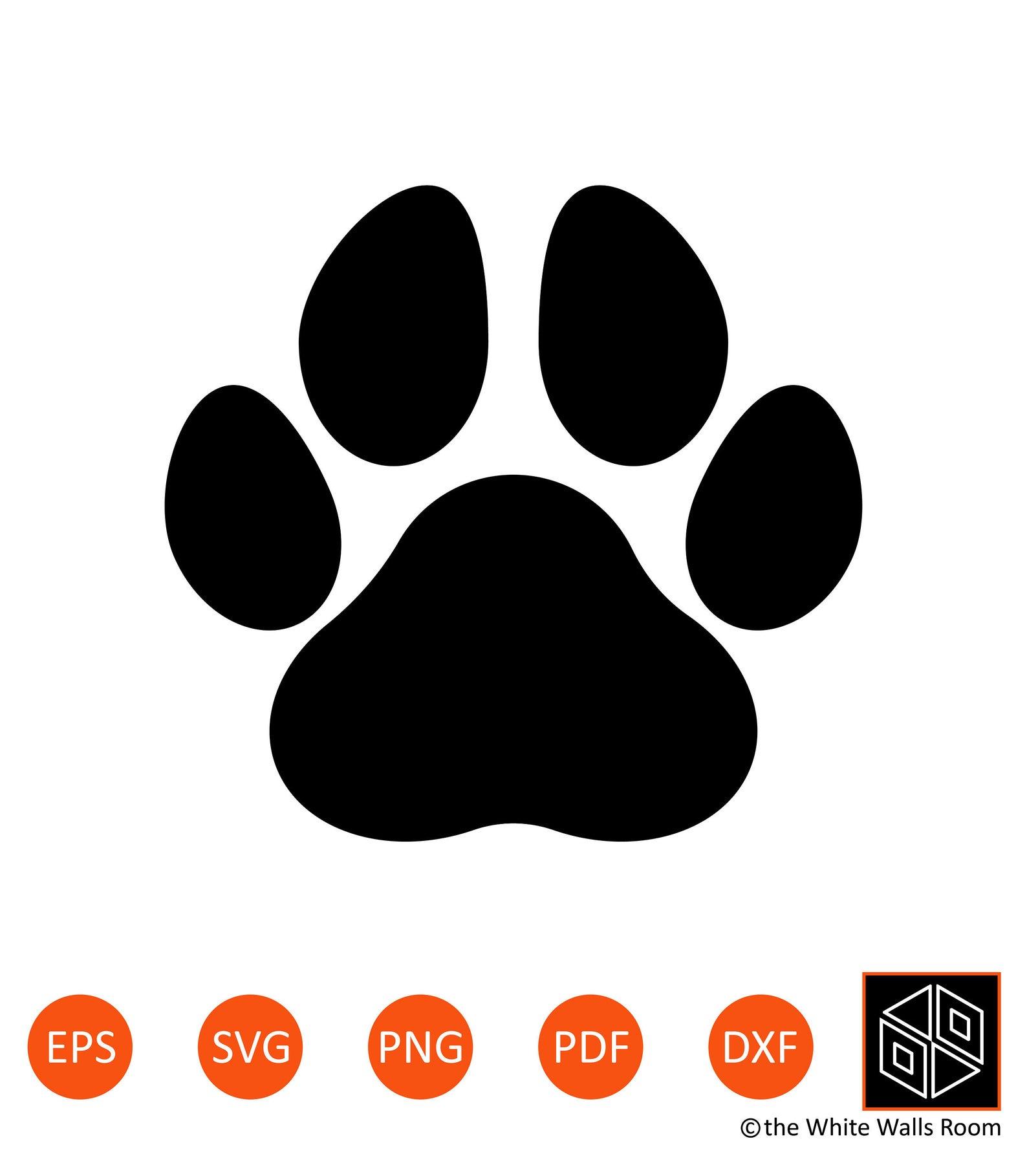 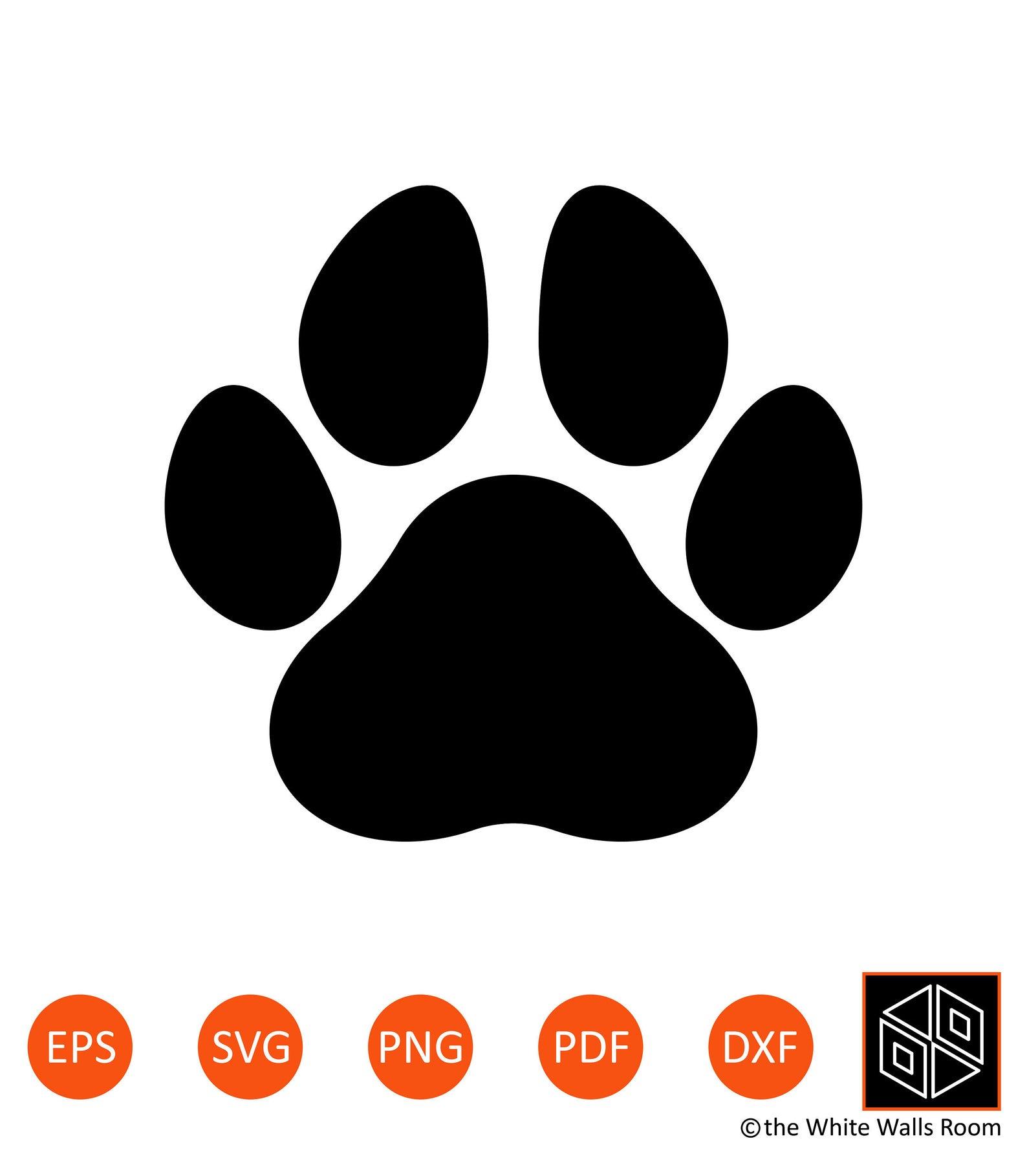 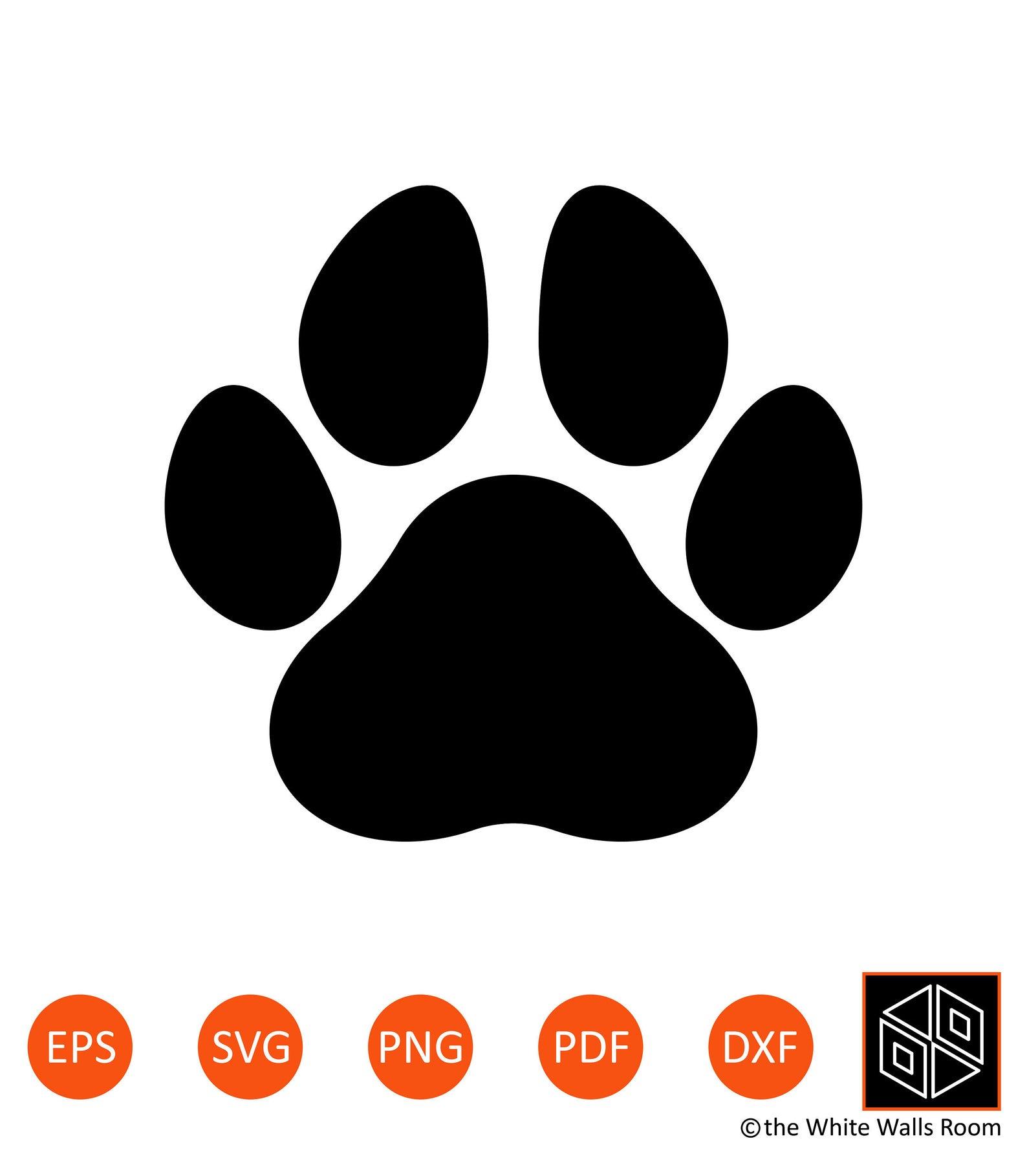 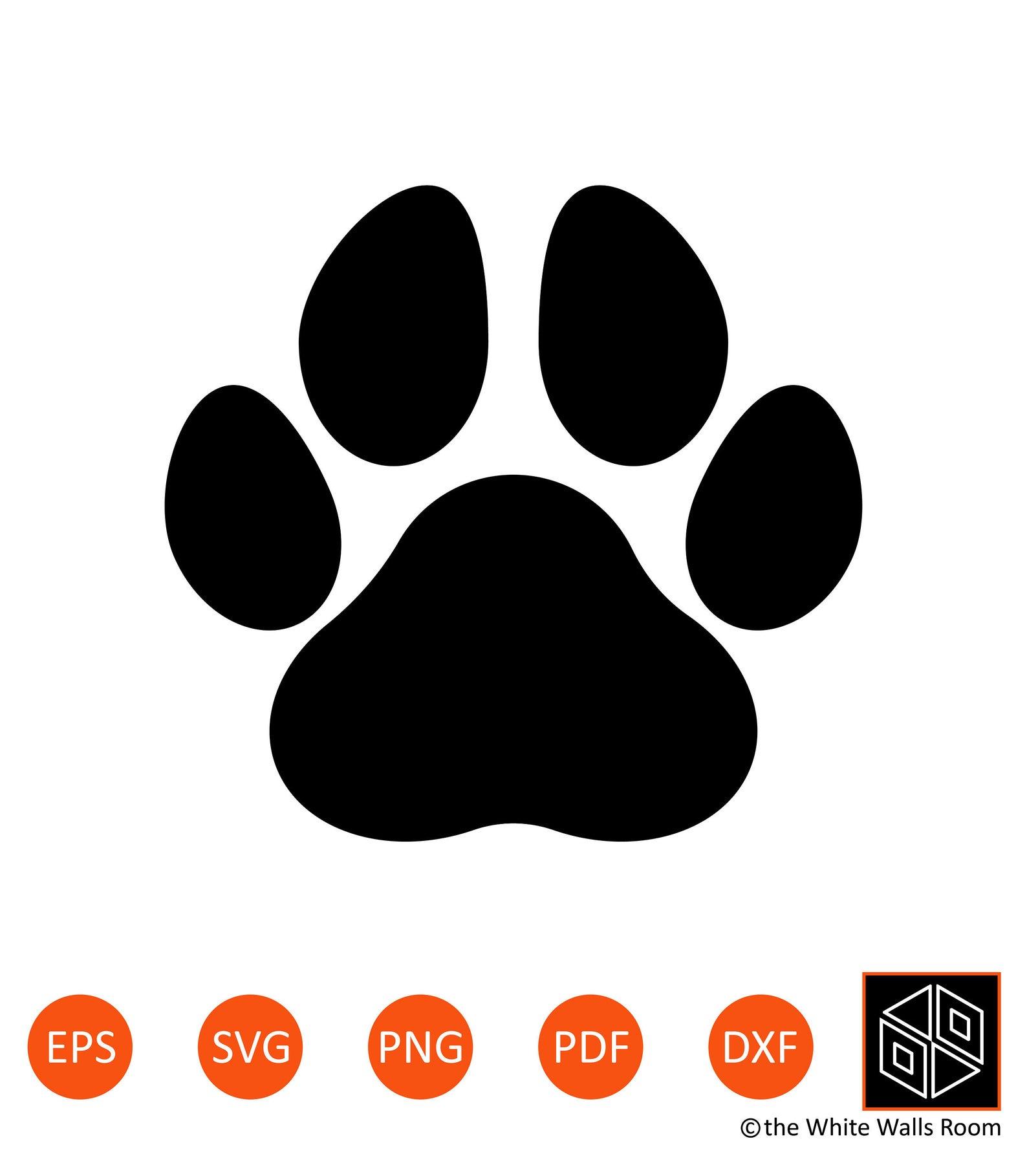 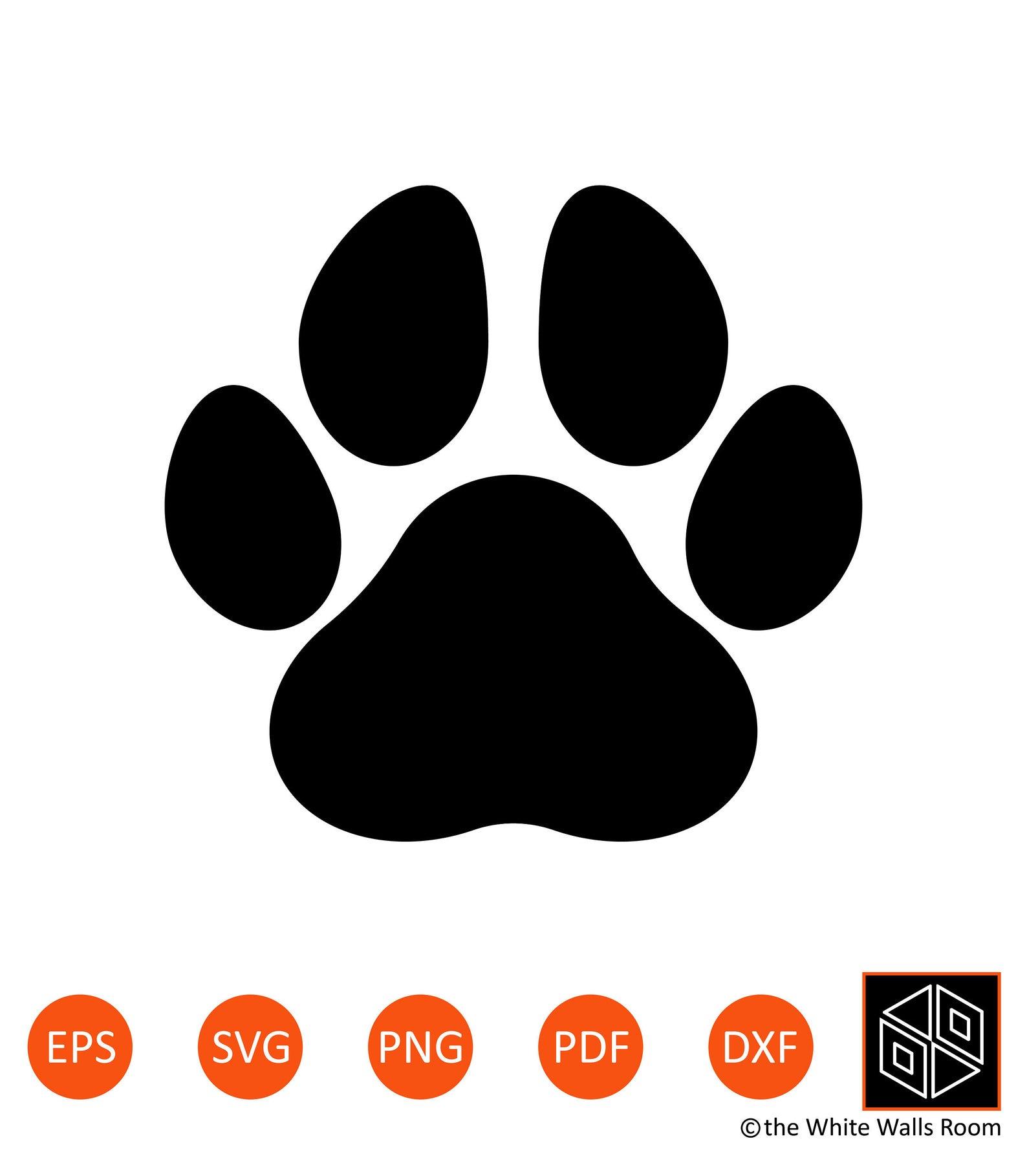 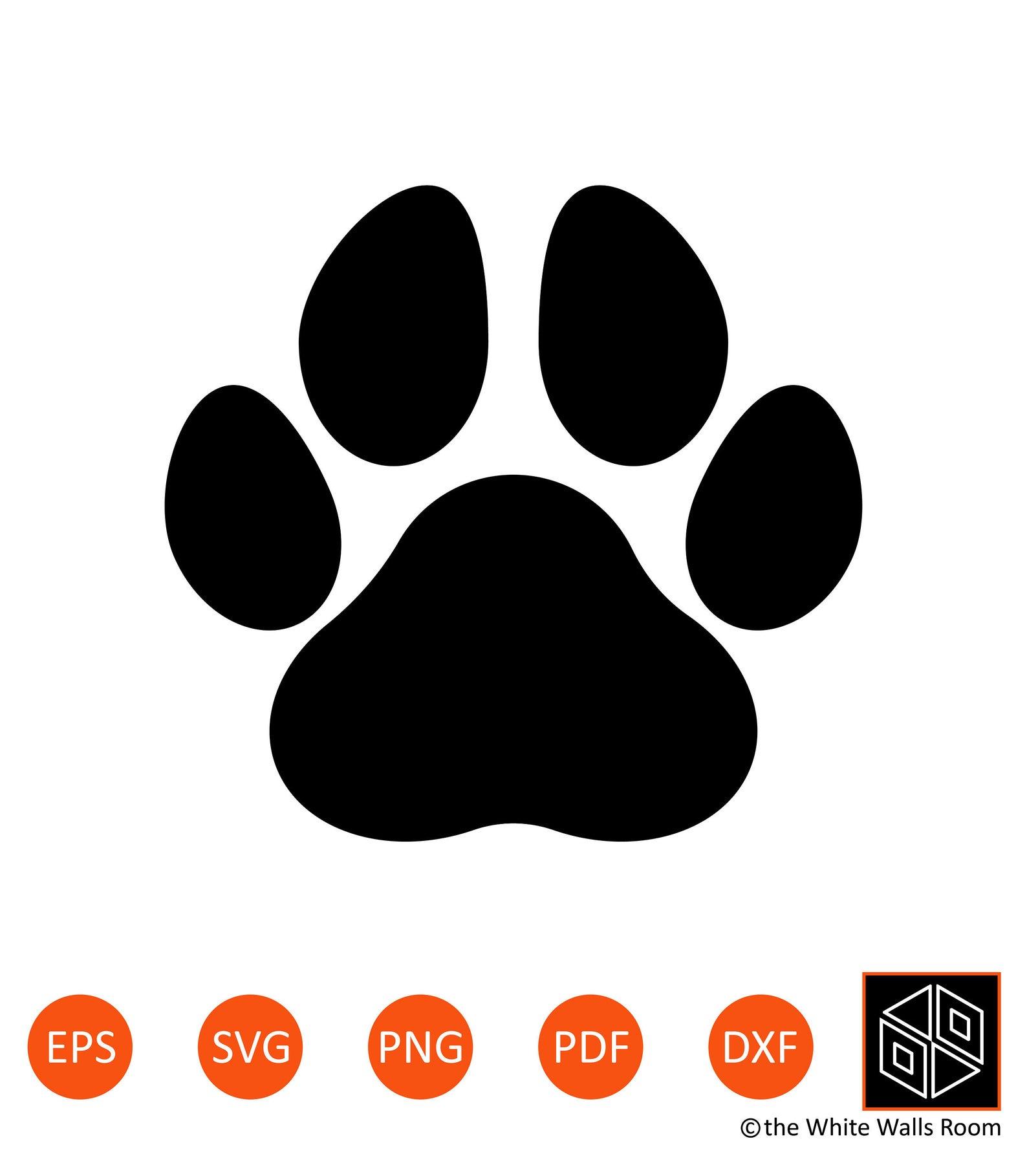 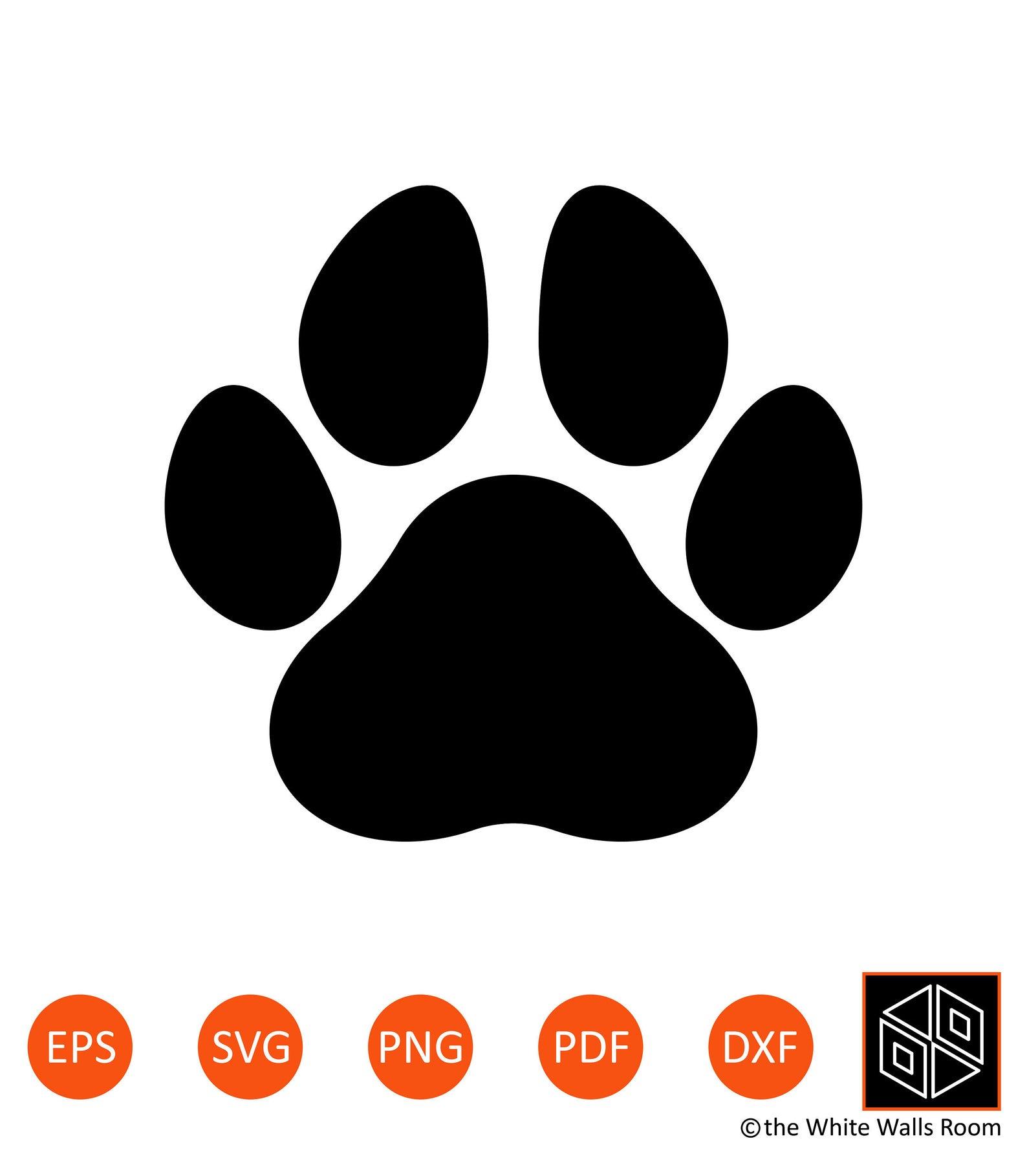 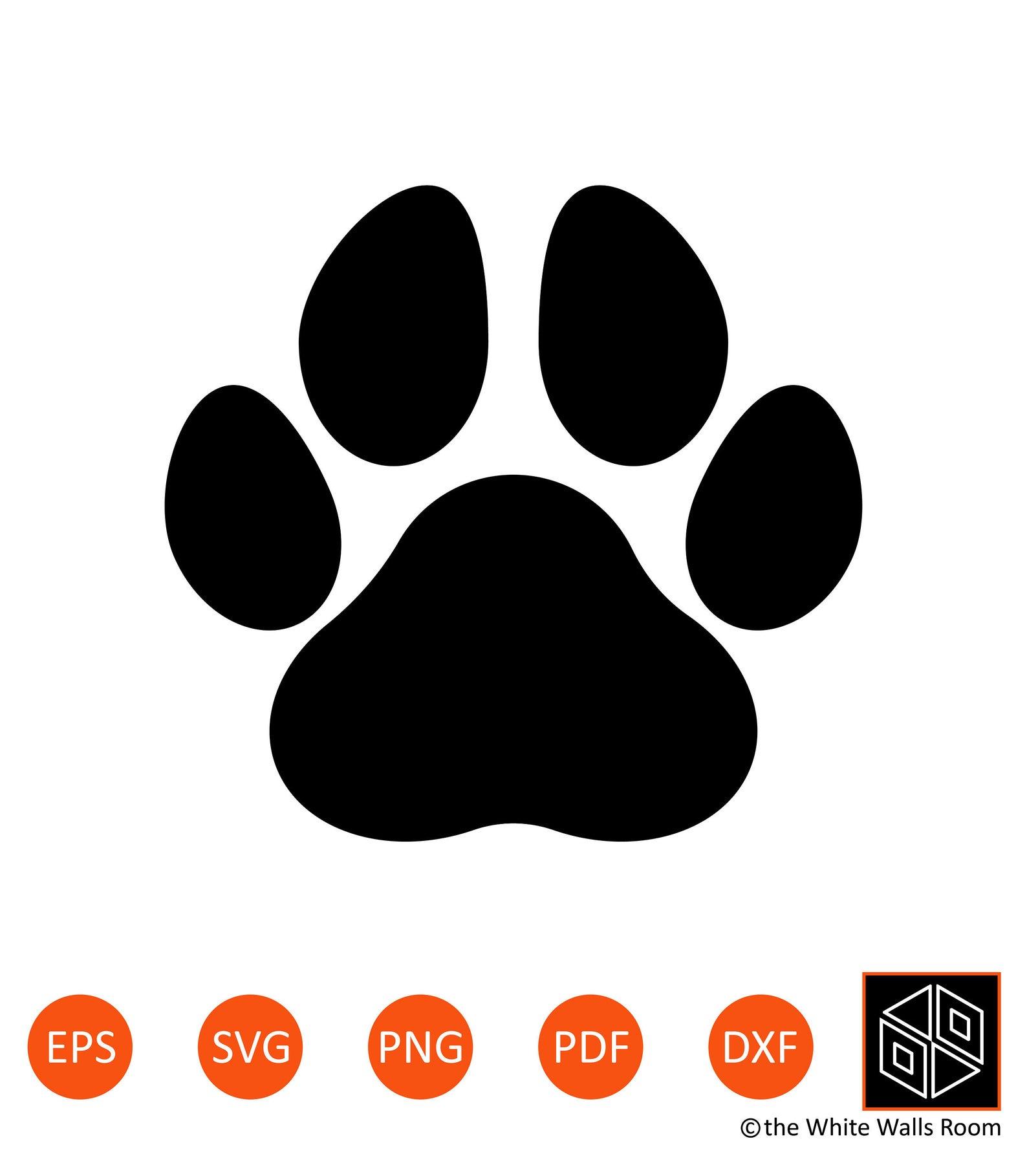 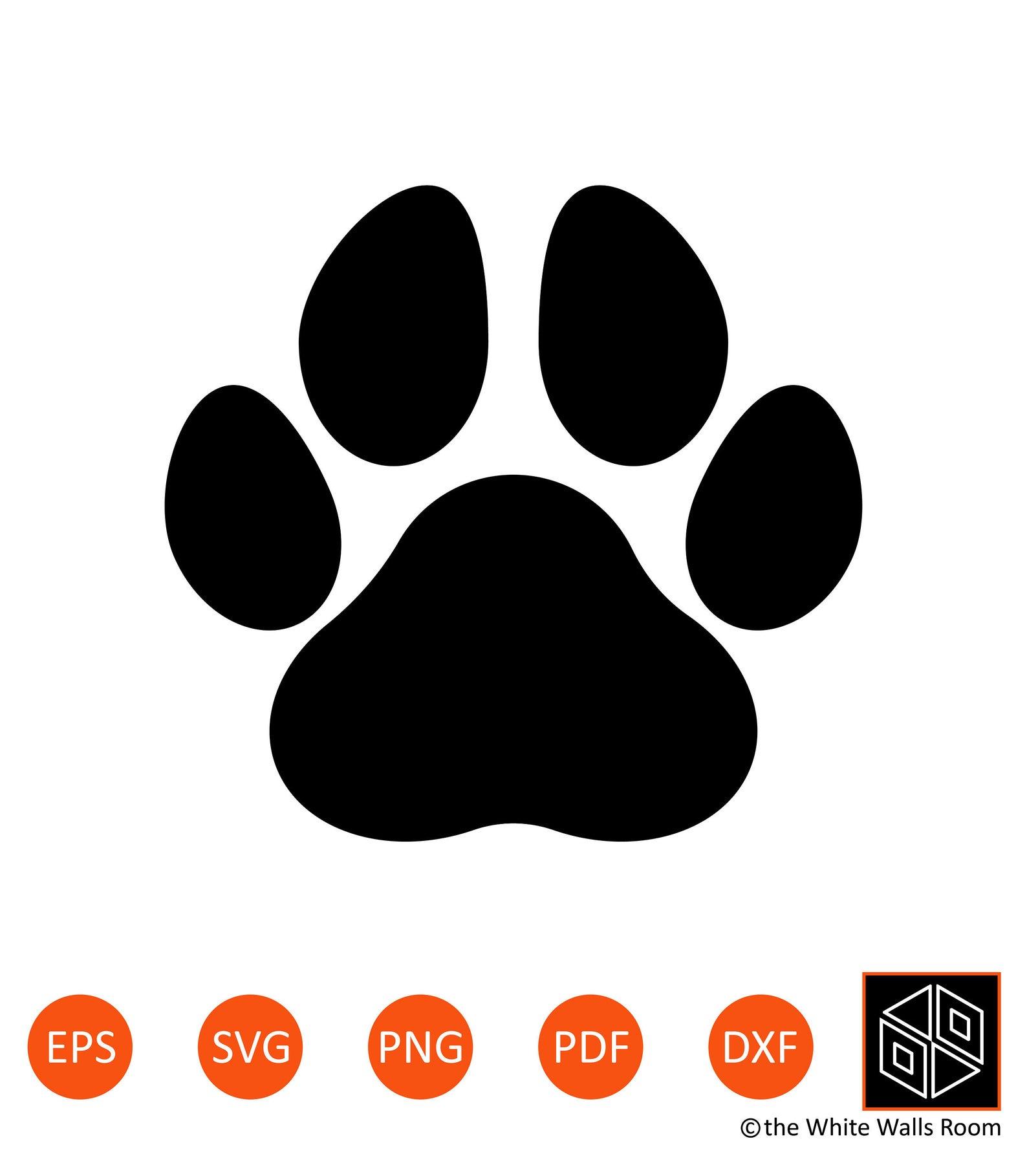 Communication: 
-Google Classroom
-email: robin_yim@chino.k12.ca.us
-After school office hours: Days posted weekly in Google Classroom
We are a team. If you have questions or if there is anything  I can clarify, please let me know.
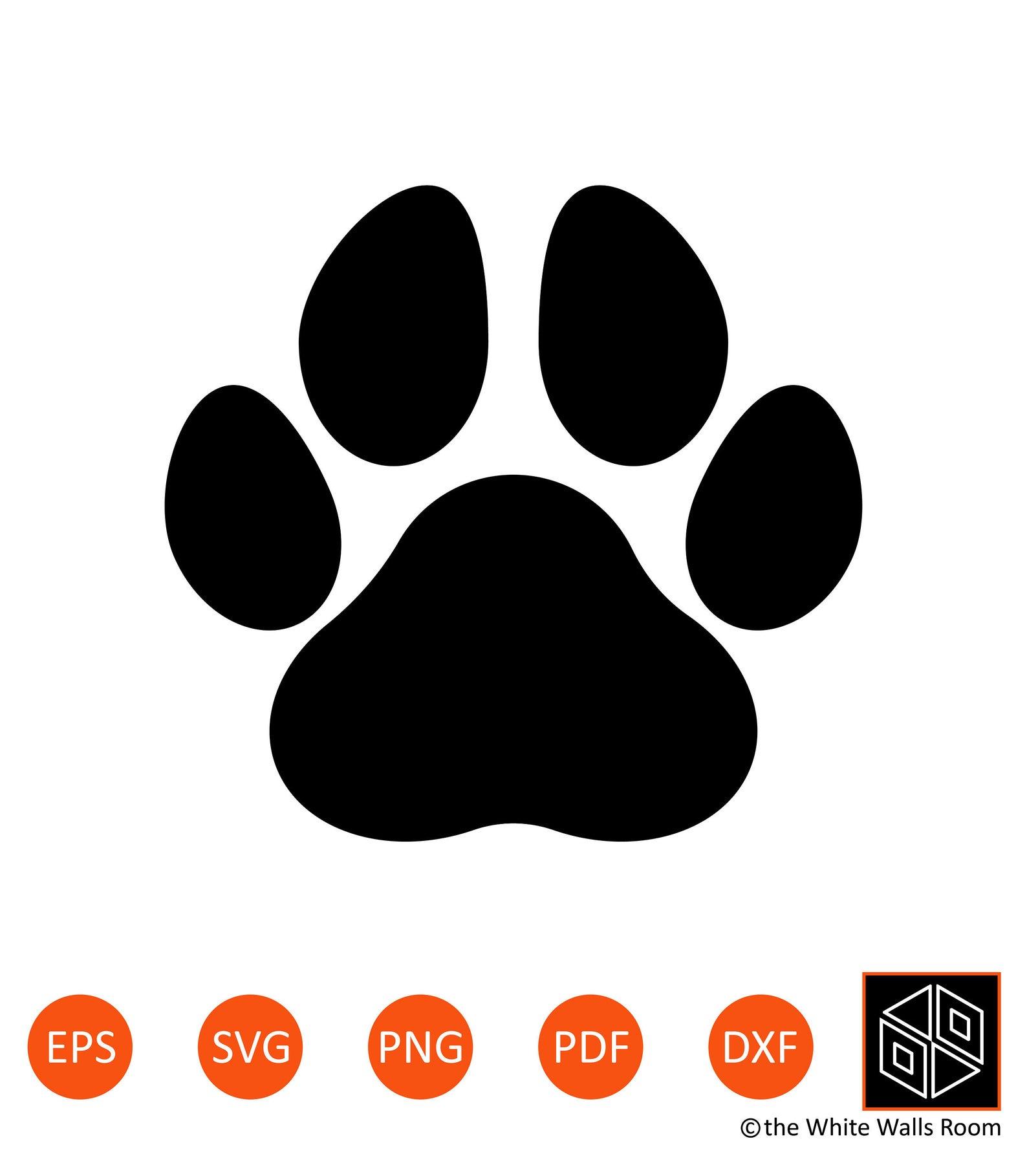 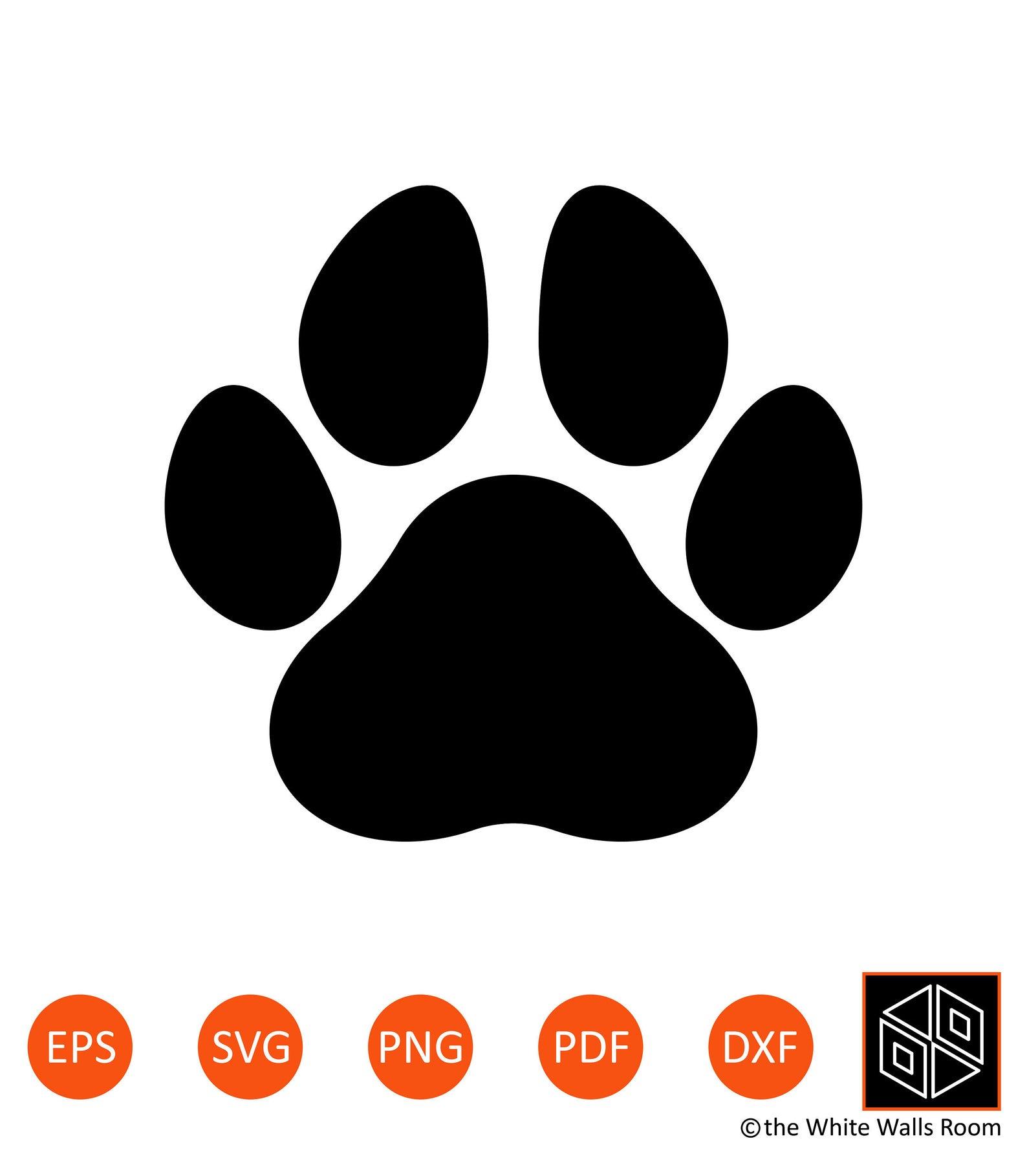 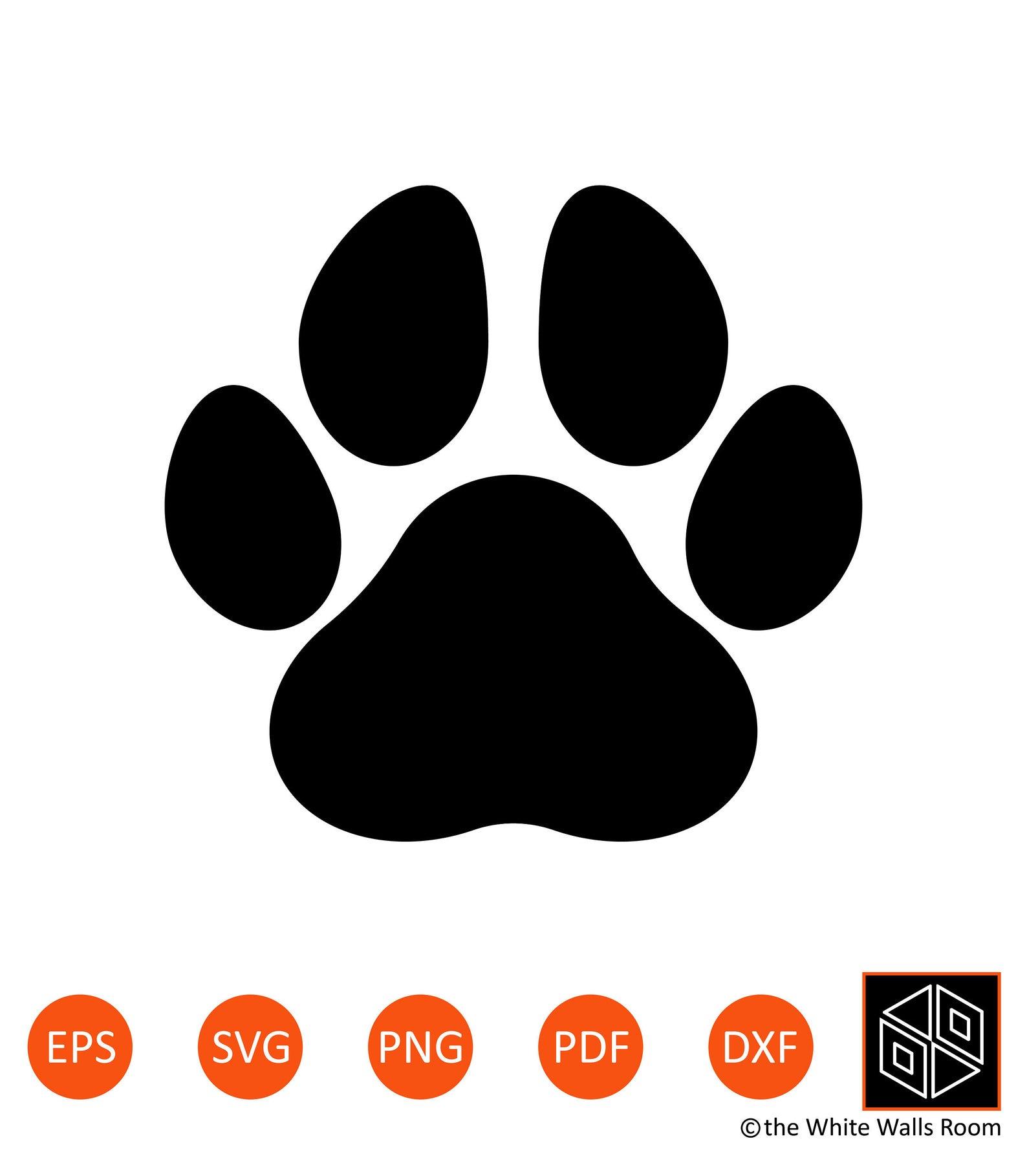 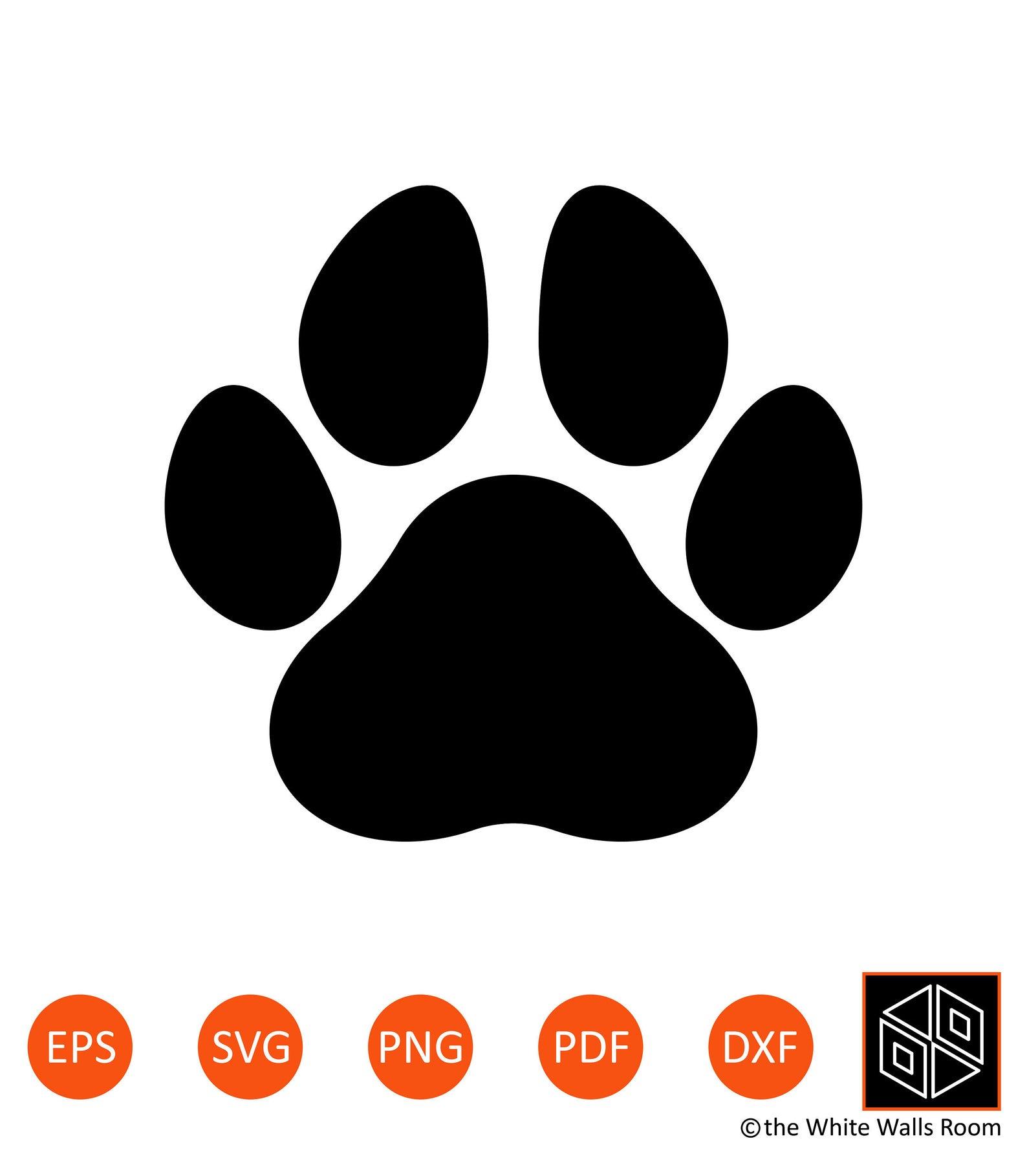 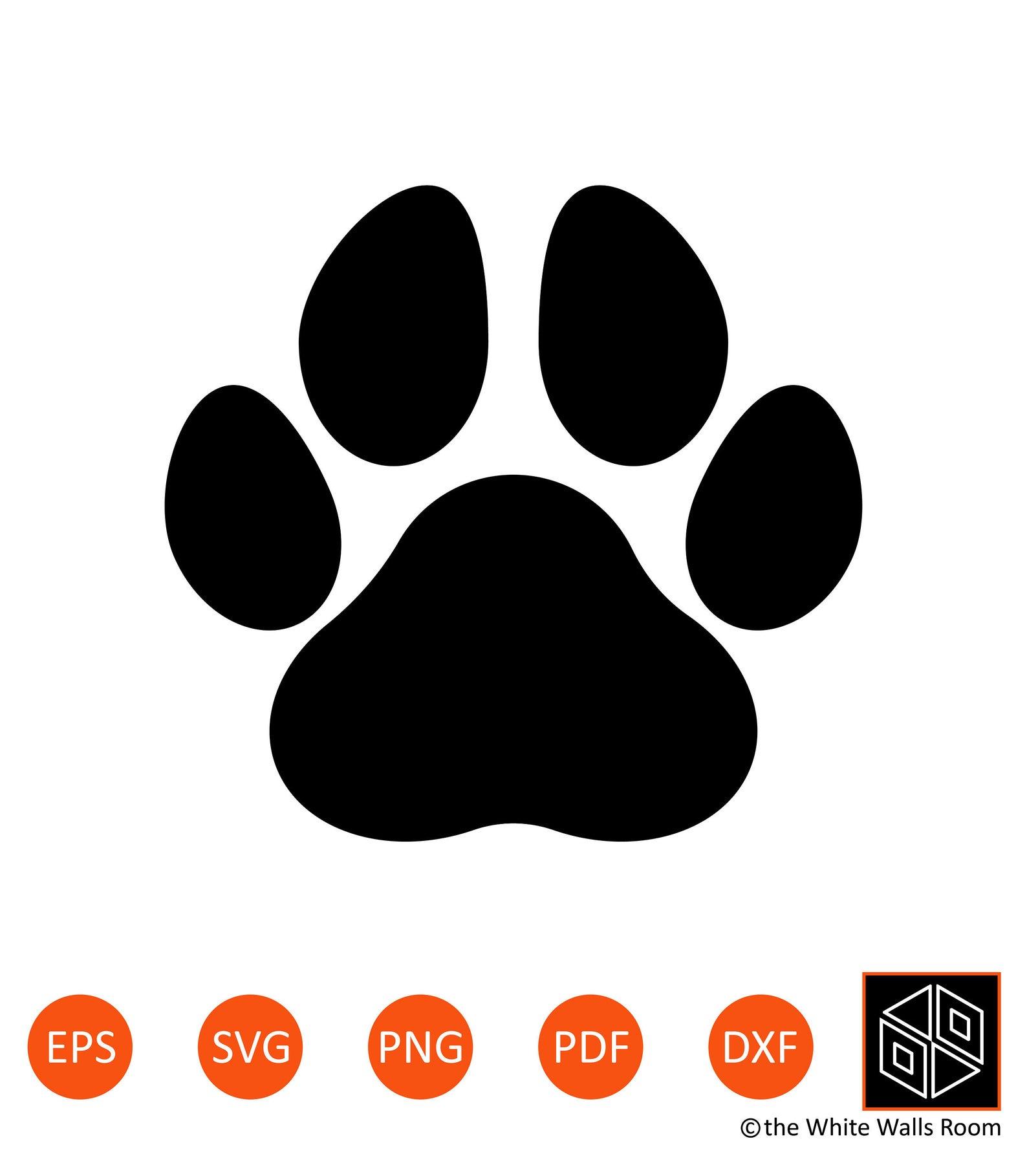 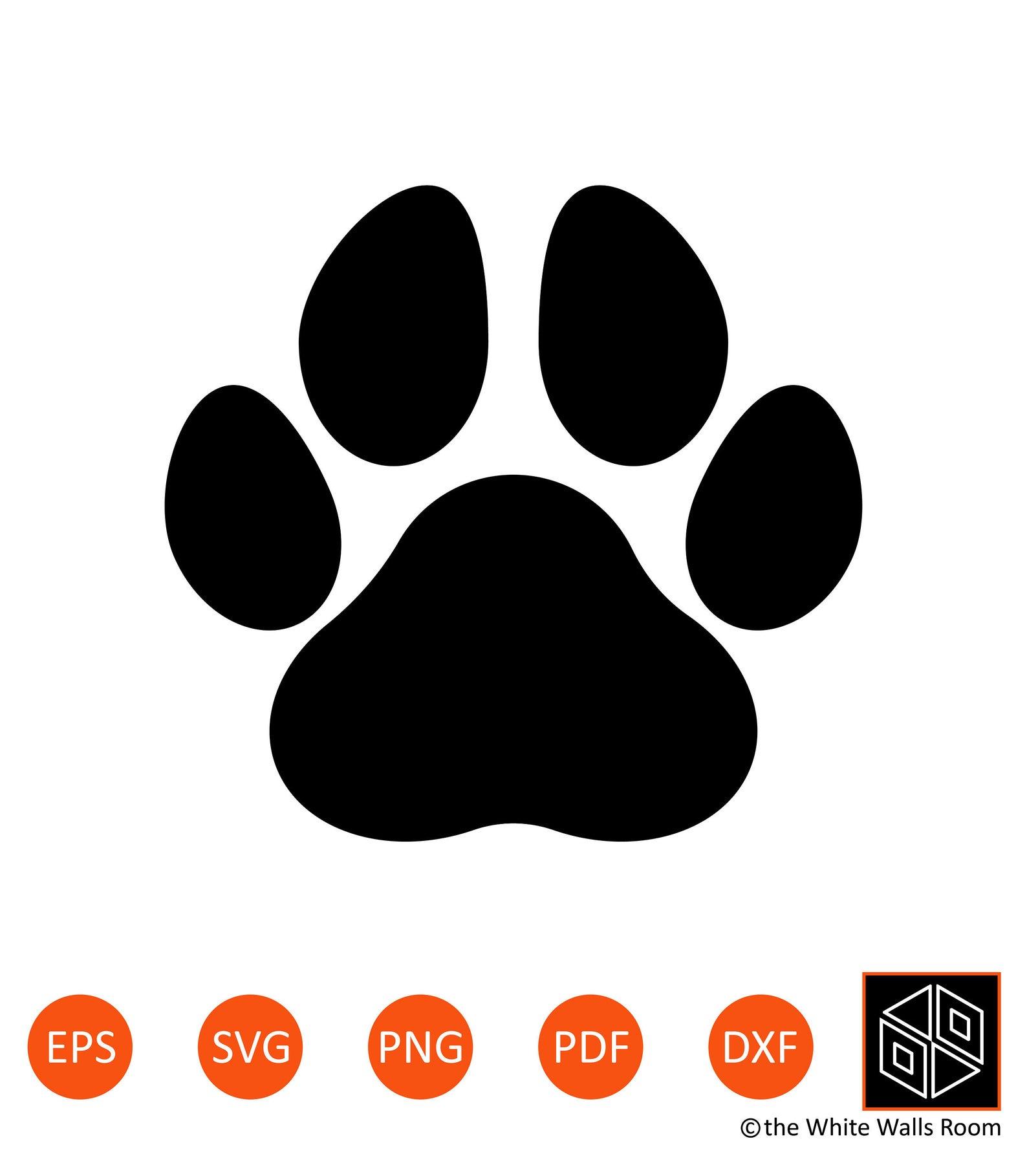 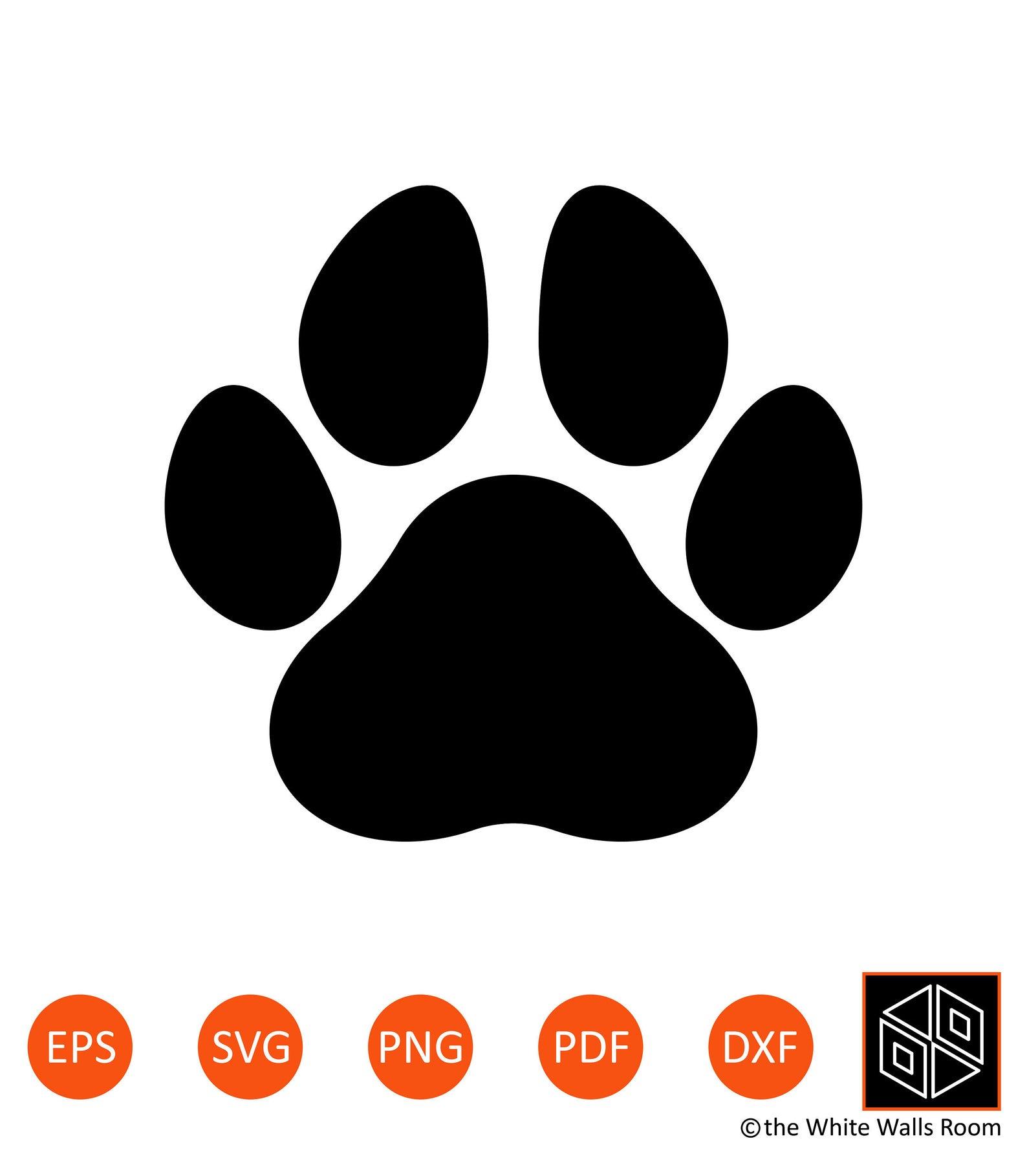 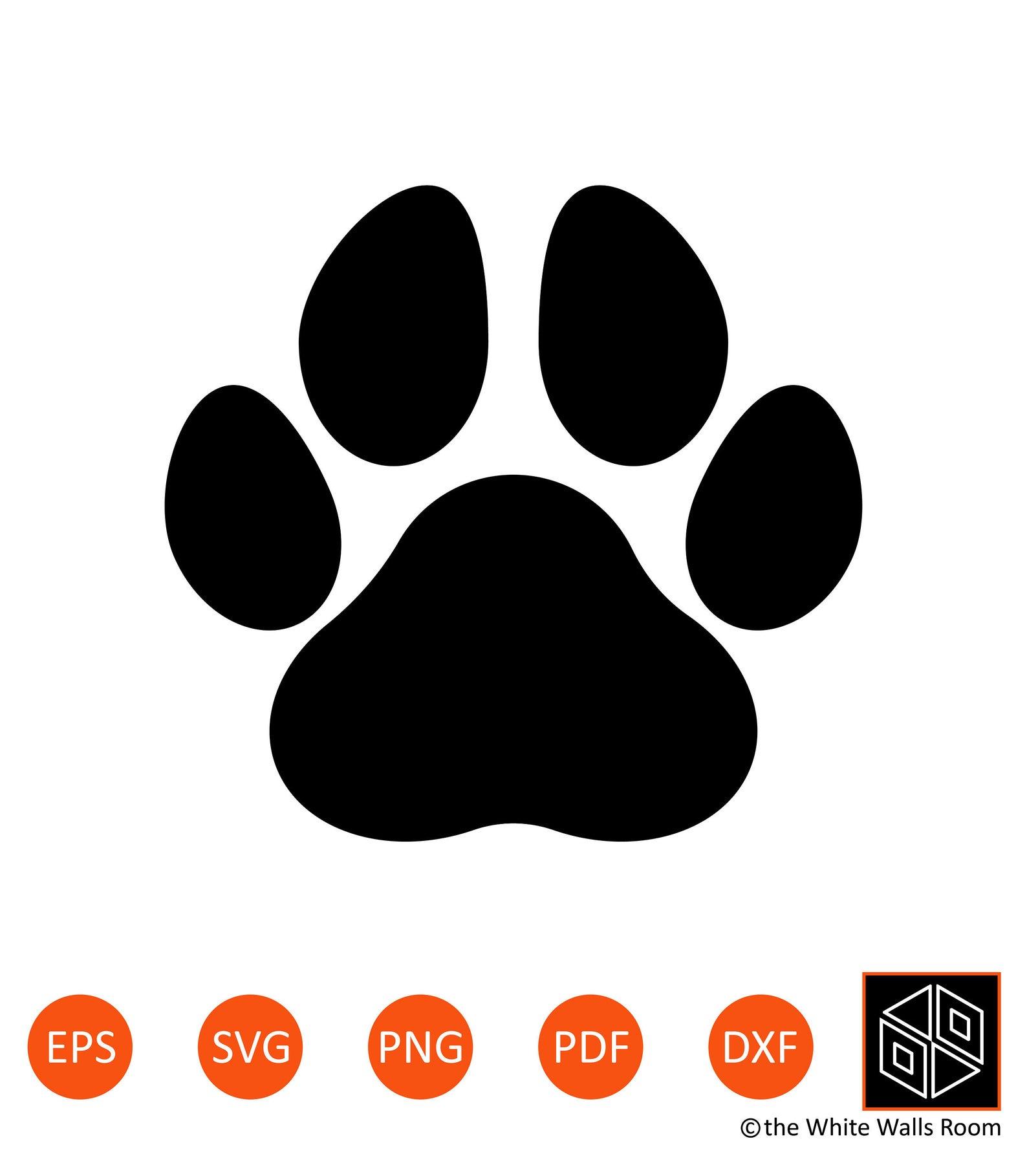 Thank you for coming!
I am so excited to work with your amazing student 
this year.
Sign In:
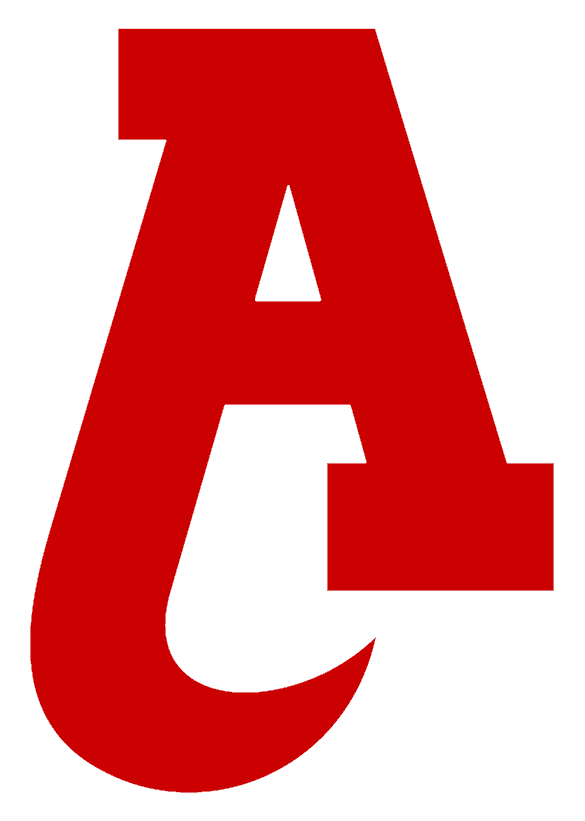 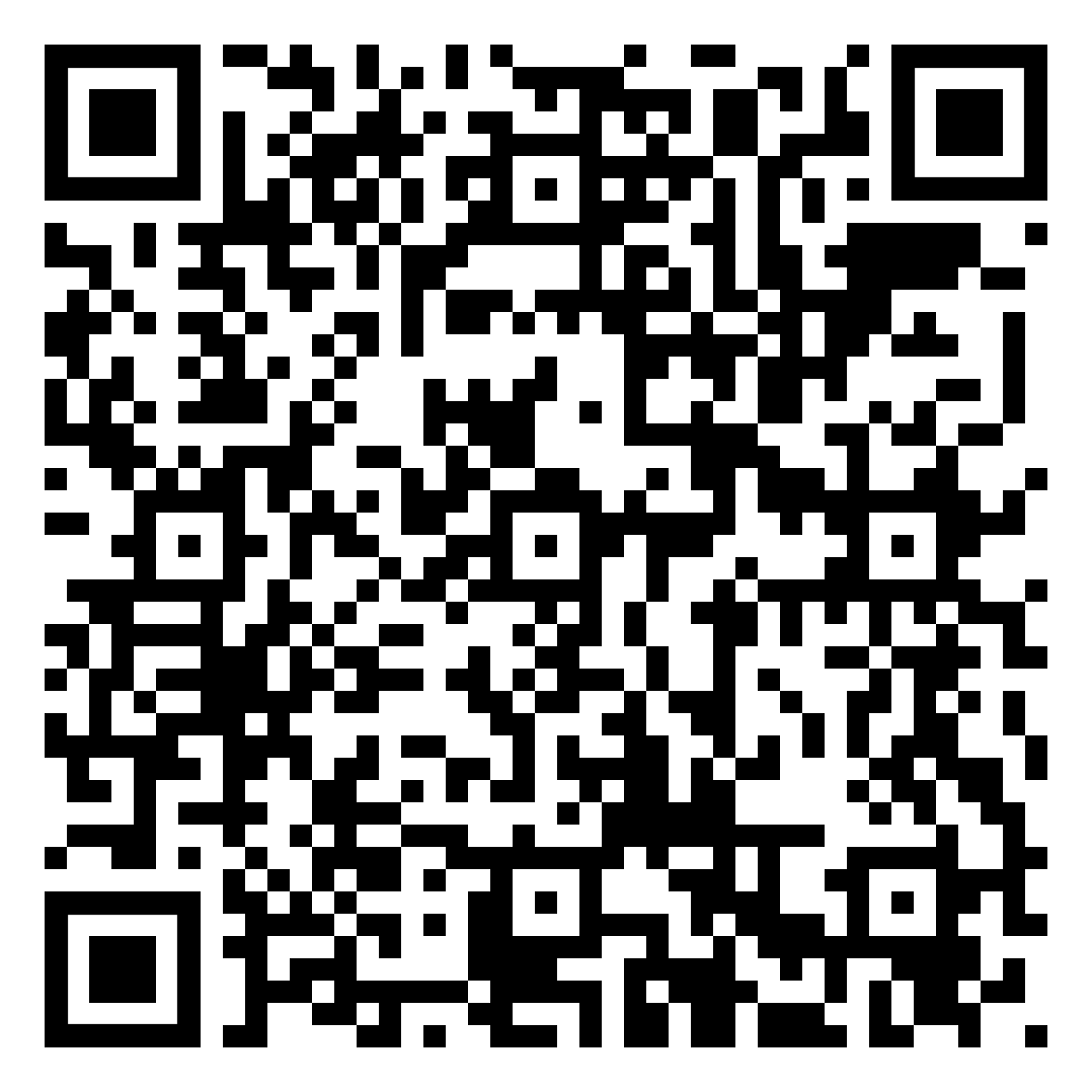 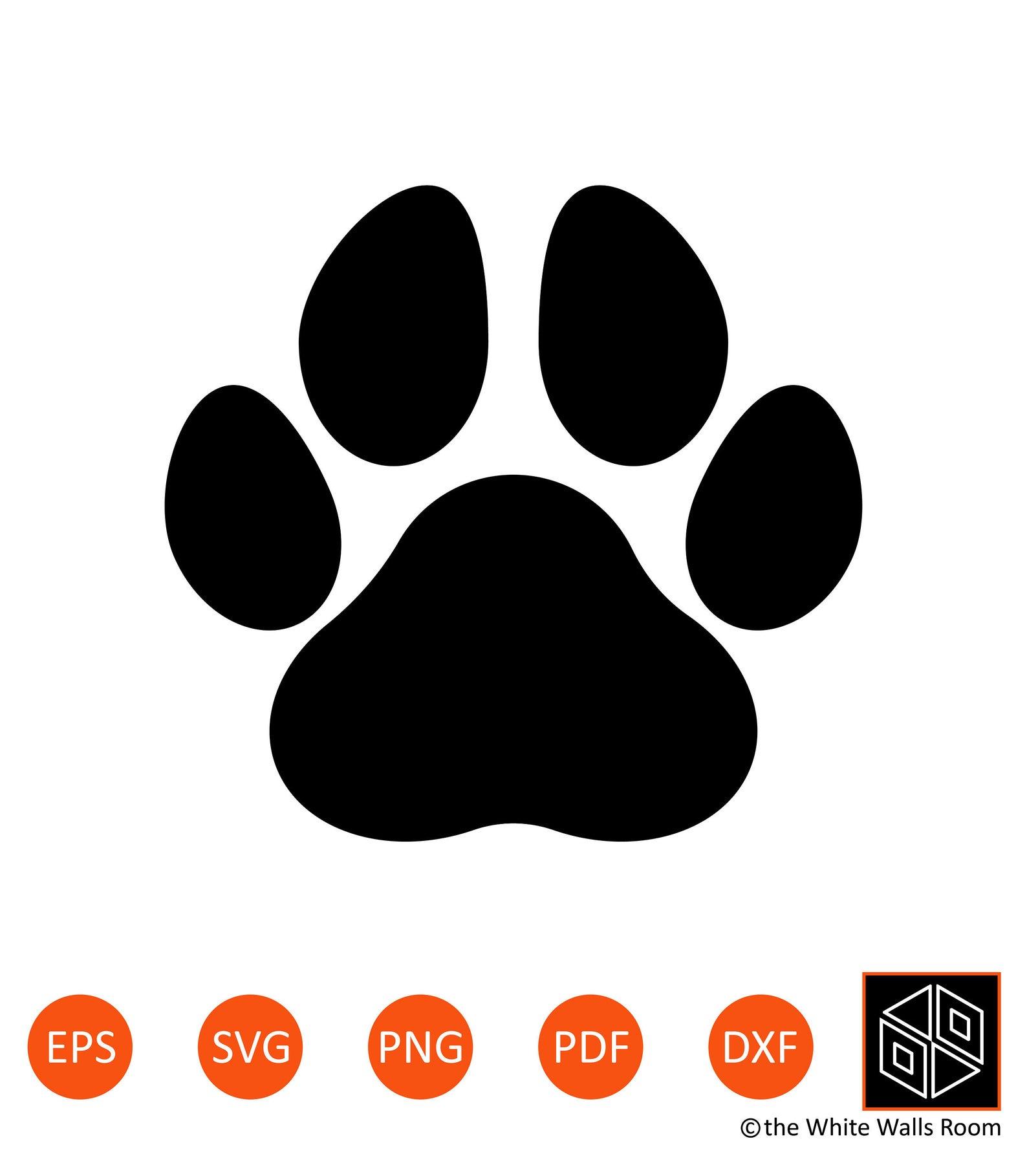 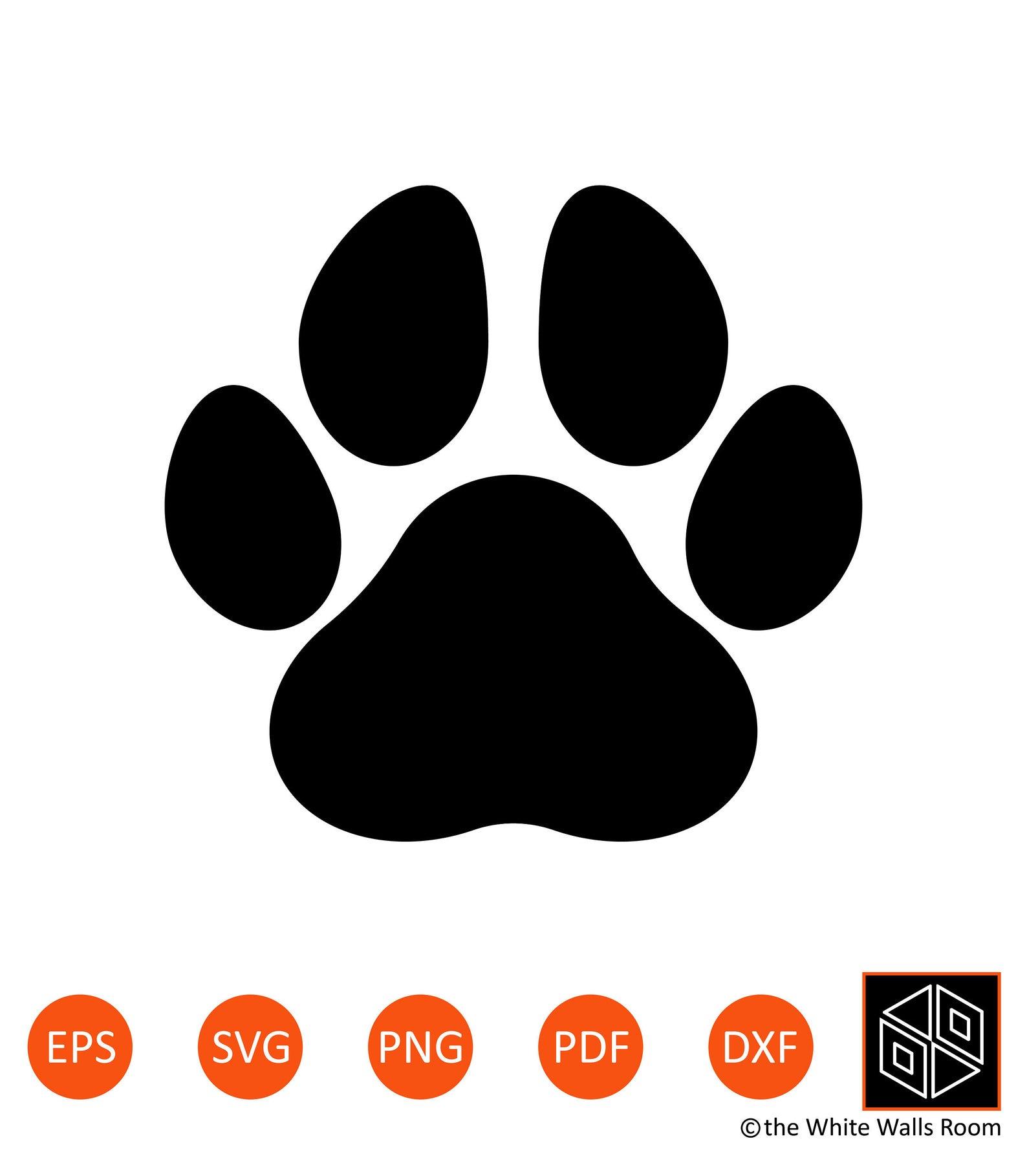 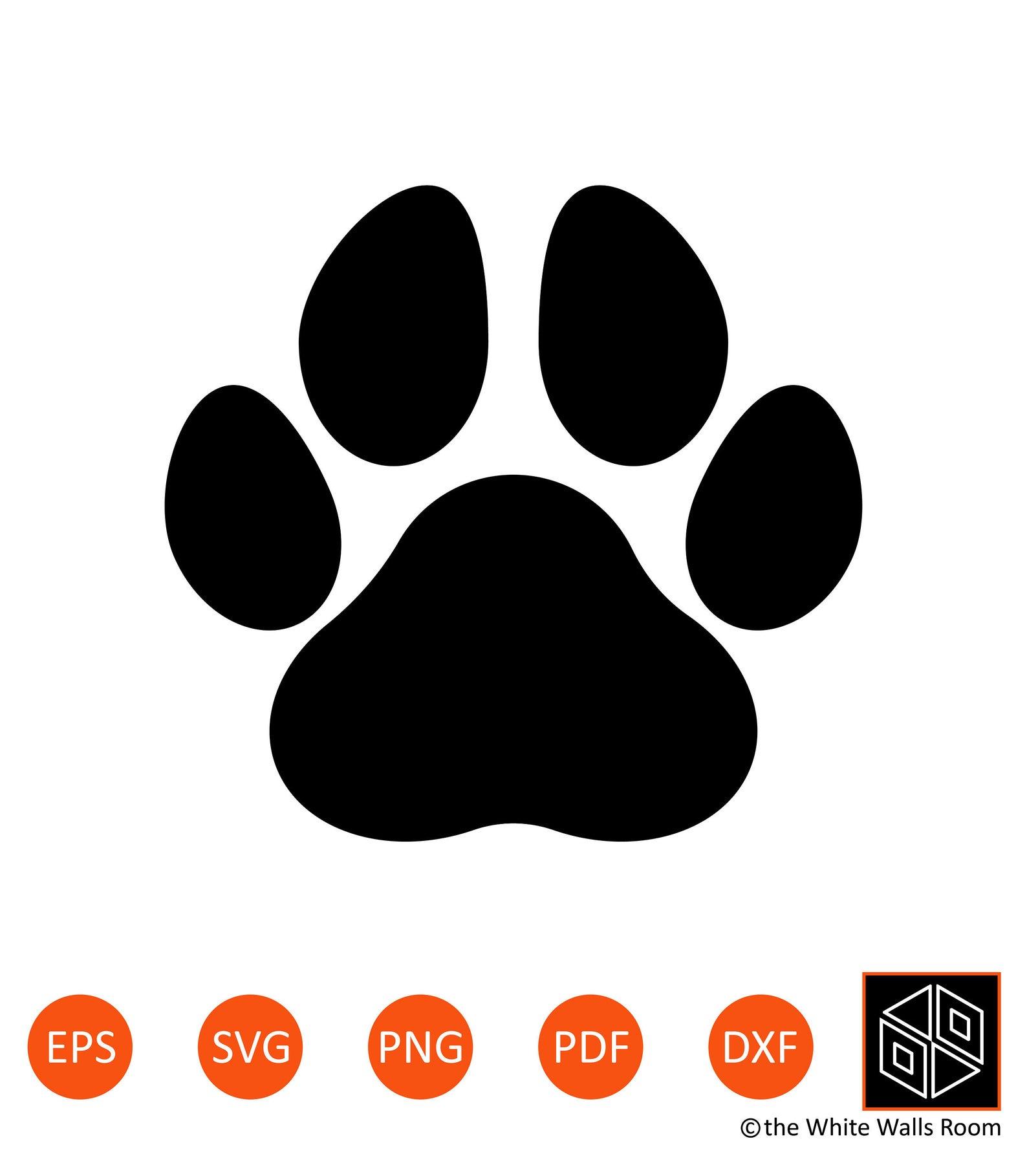 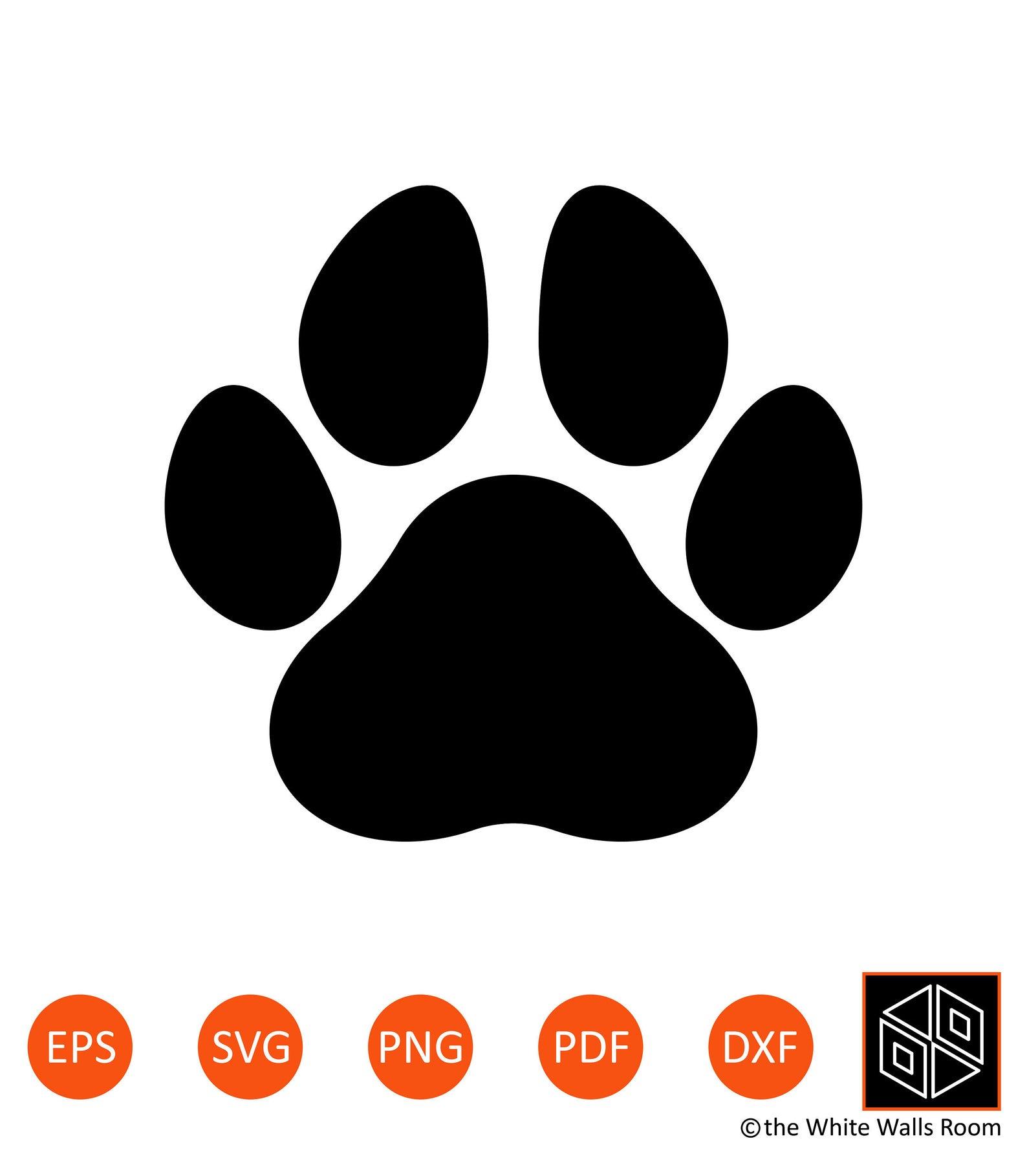